Financial Mathematics
Conditional probability, independence and
the Central Limit Theorem
1
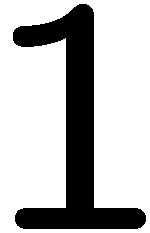 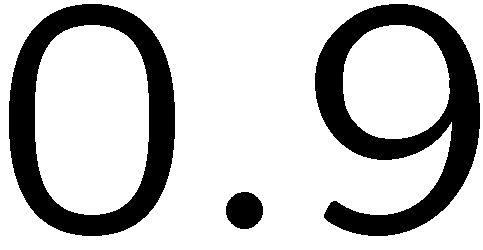 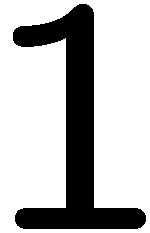 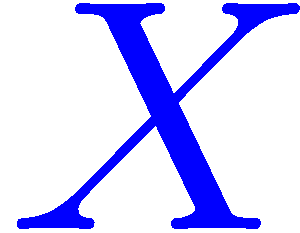 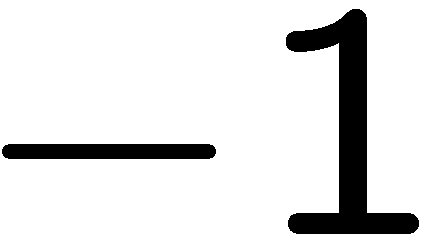 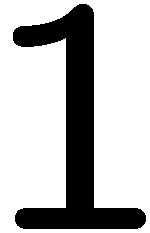 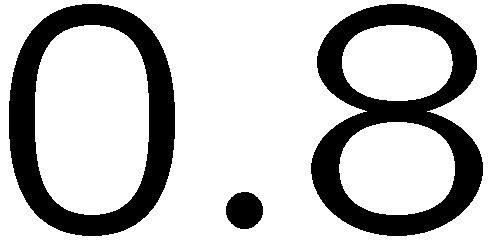 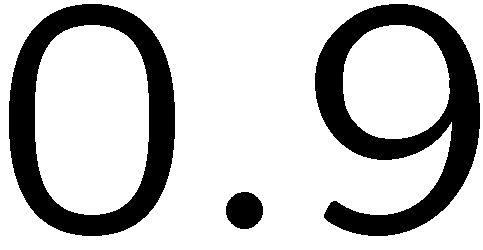 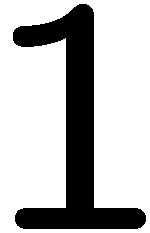 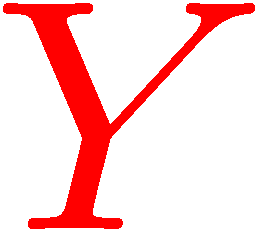 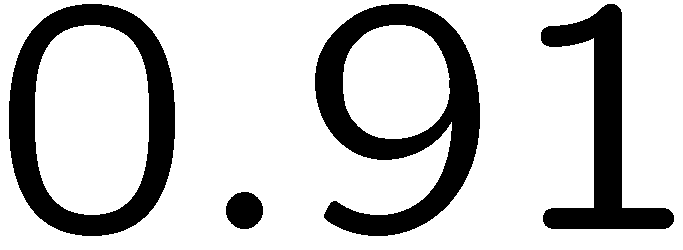 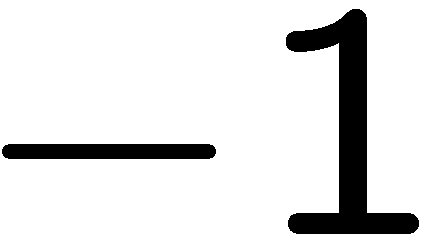 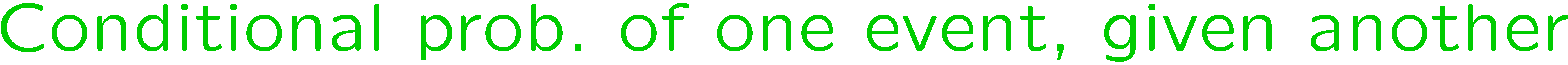 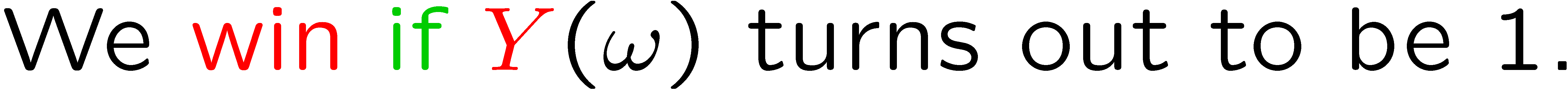 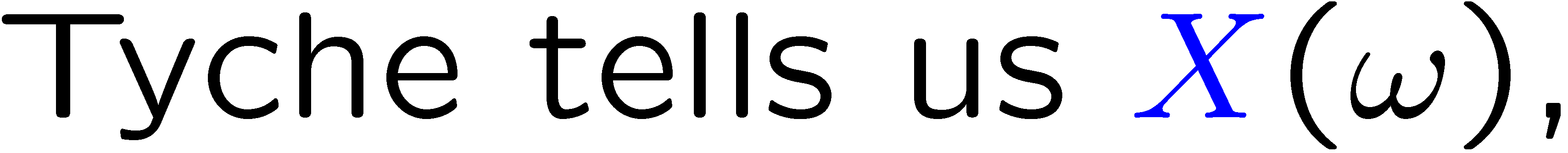 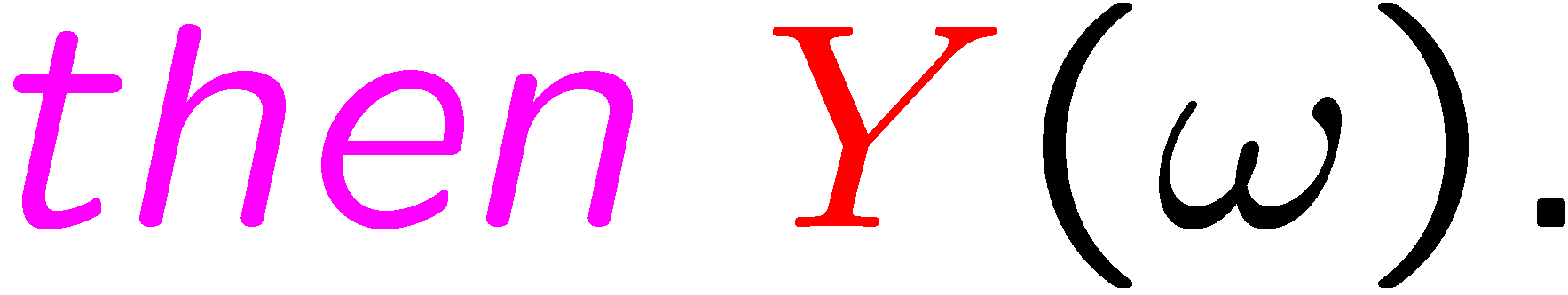 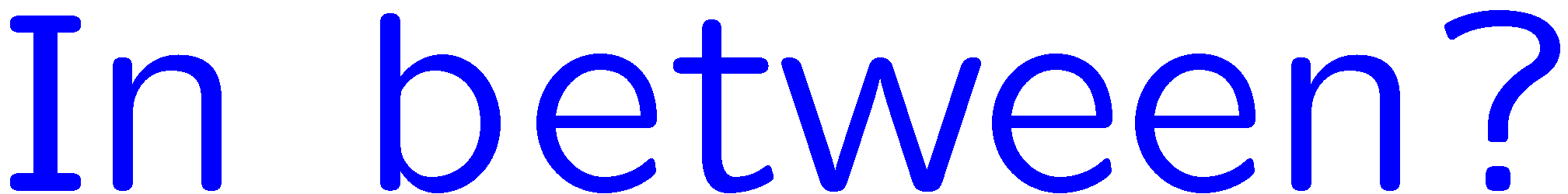 2
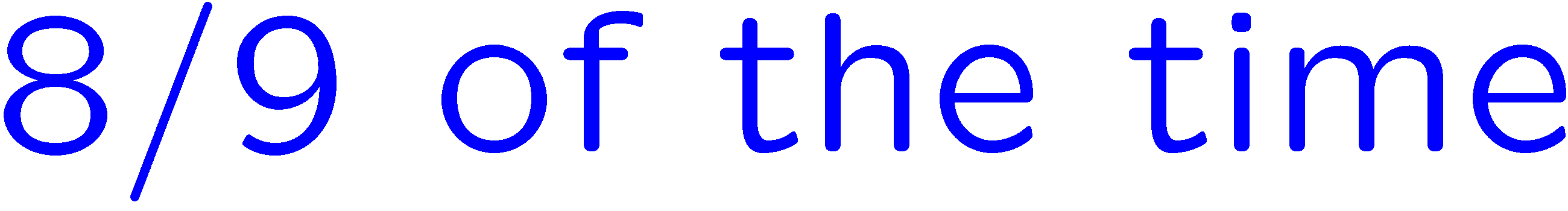 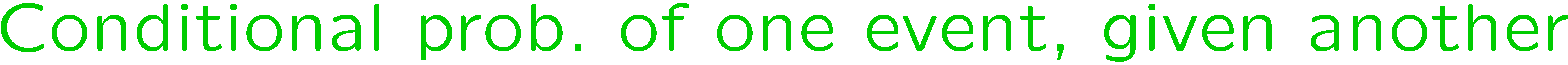 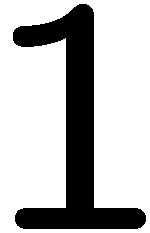 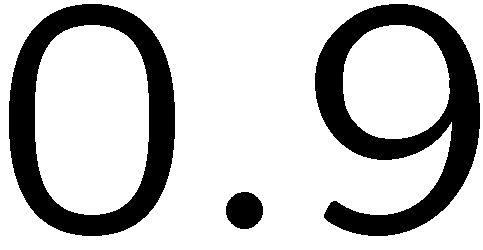 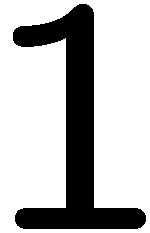 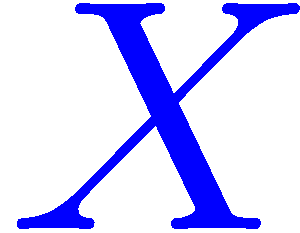 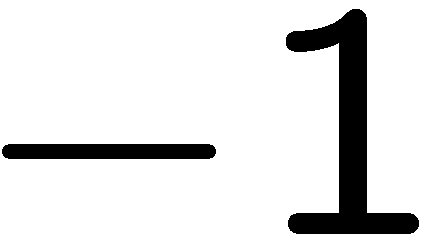 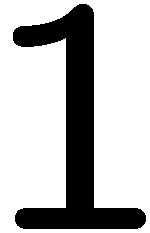 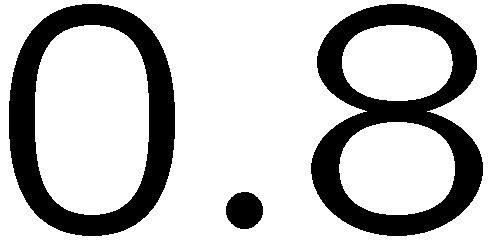 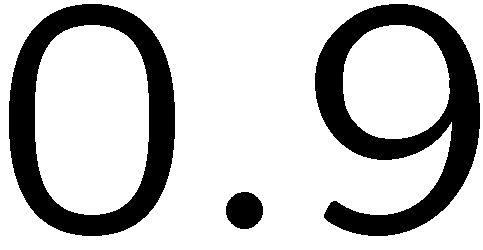 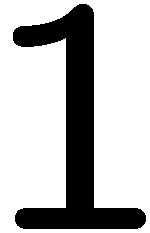 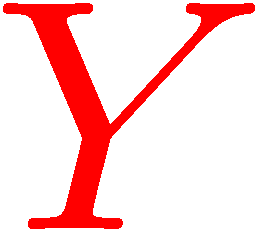 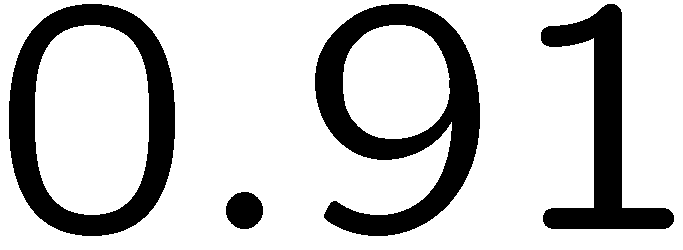 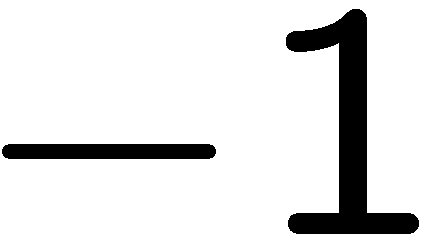 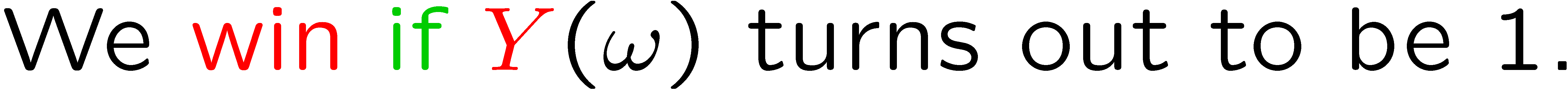 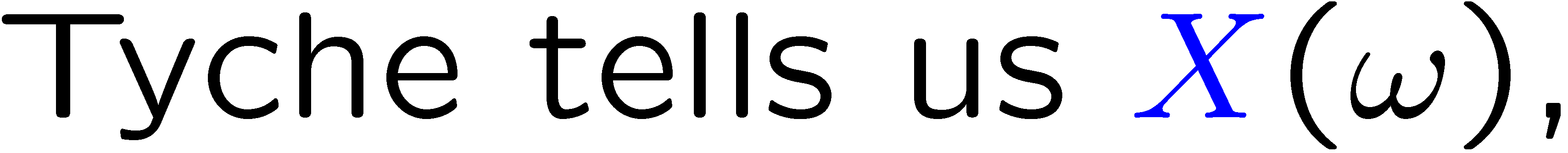 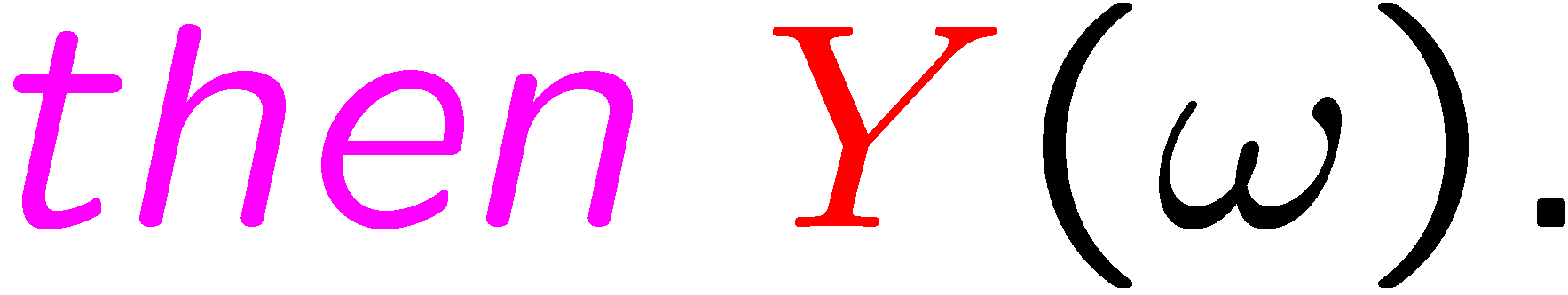 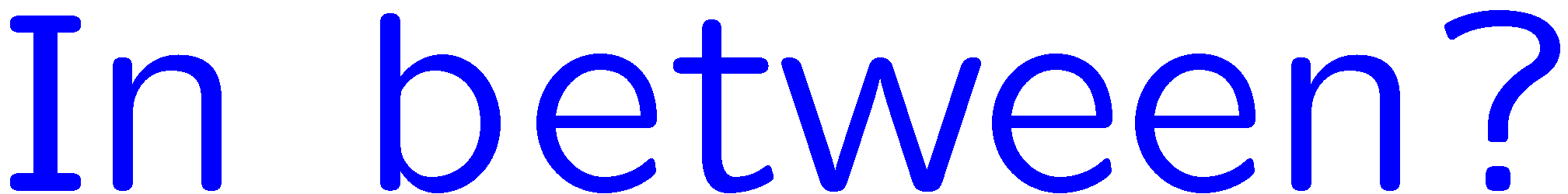 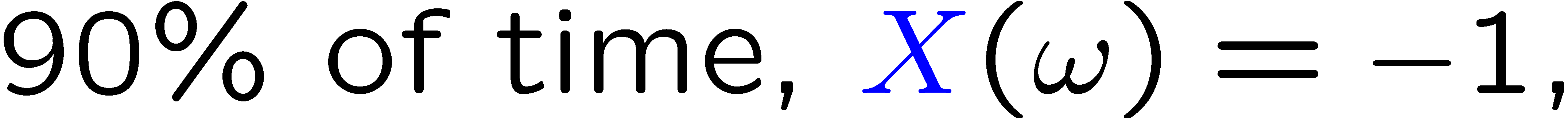 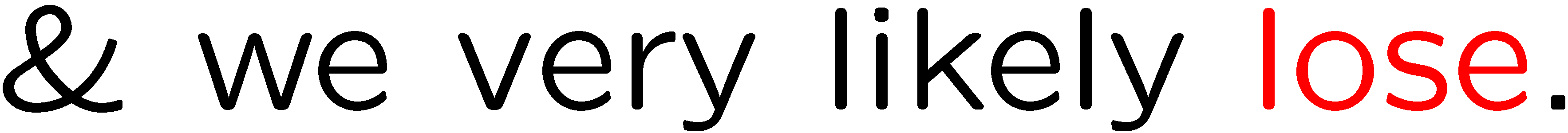 3
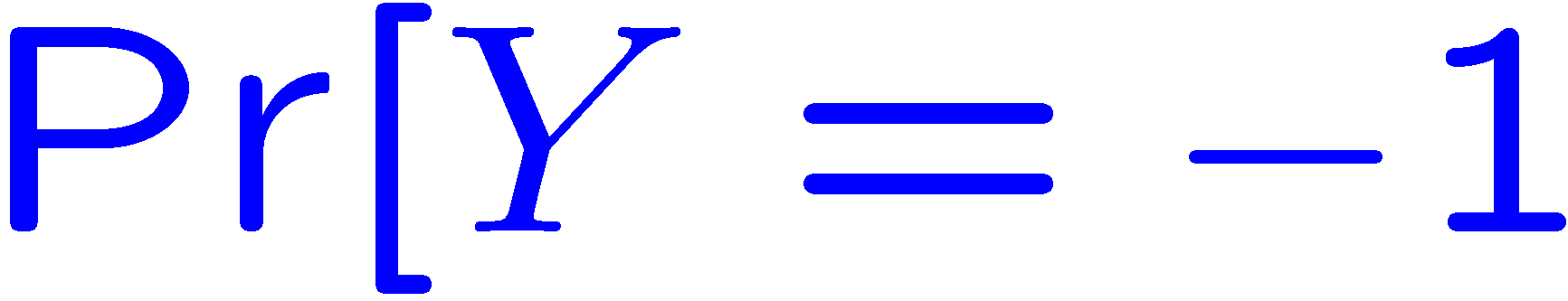 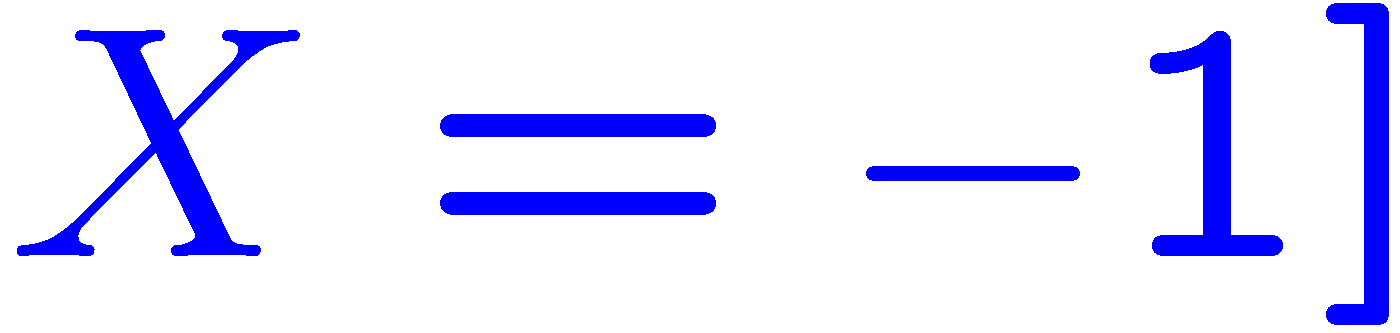 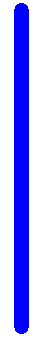 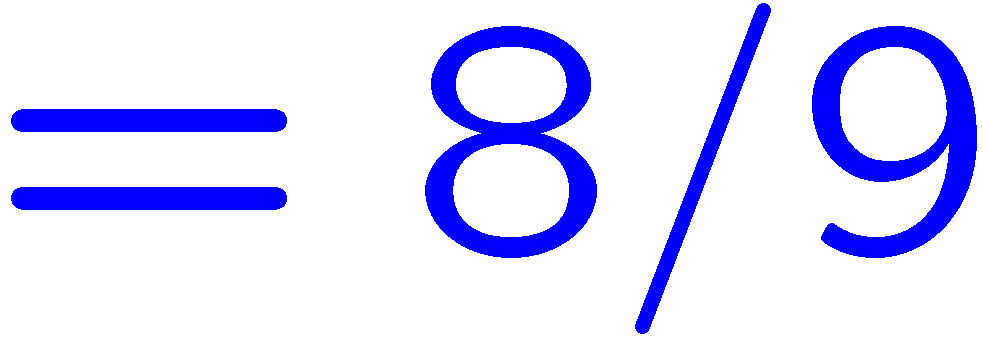 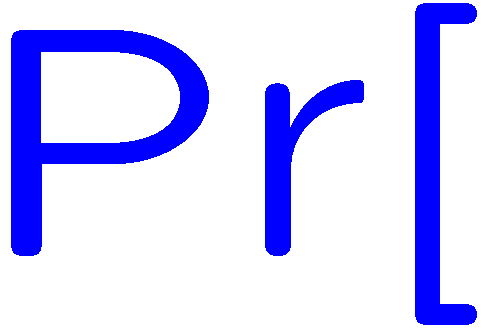 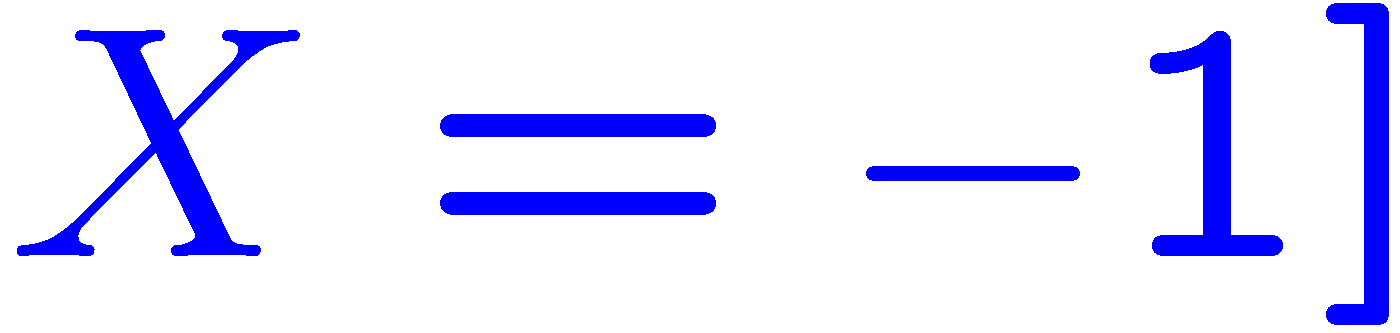 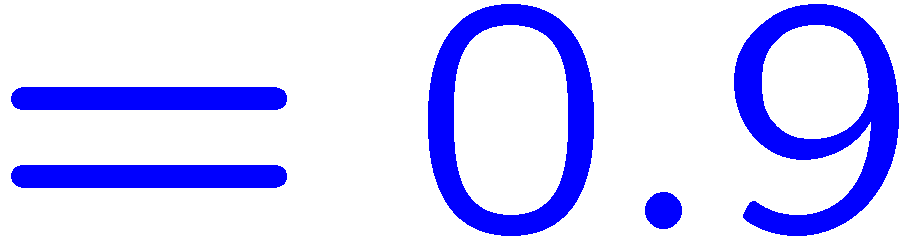 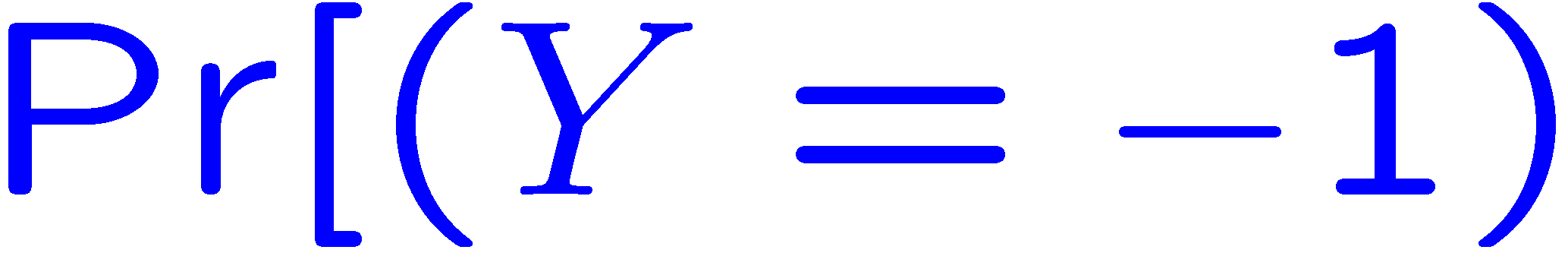 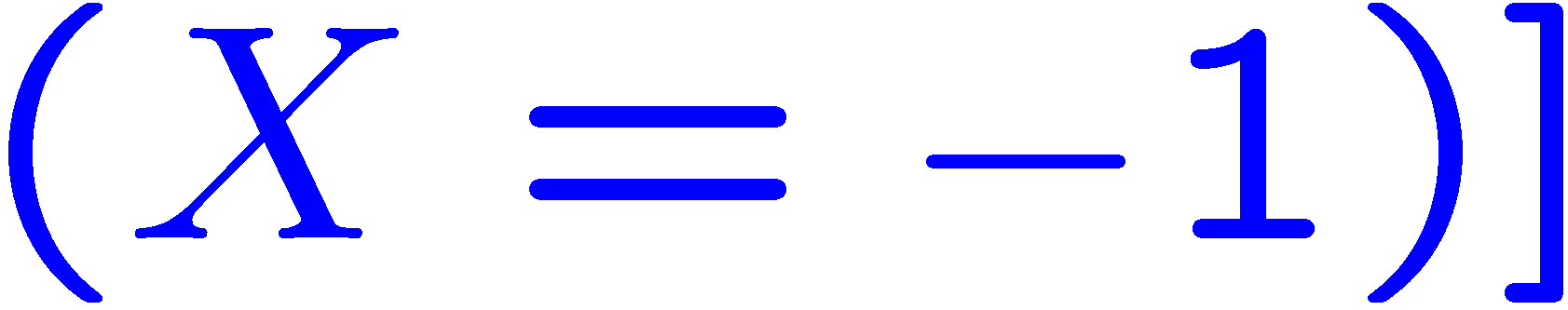 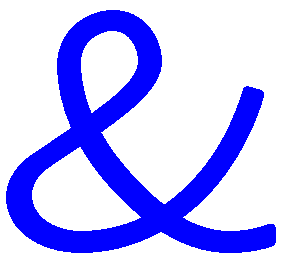 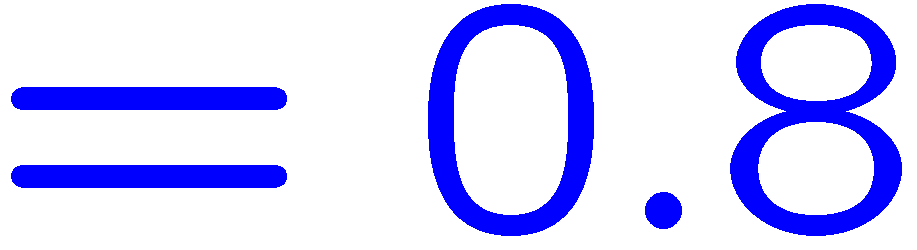 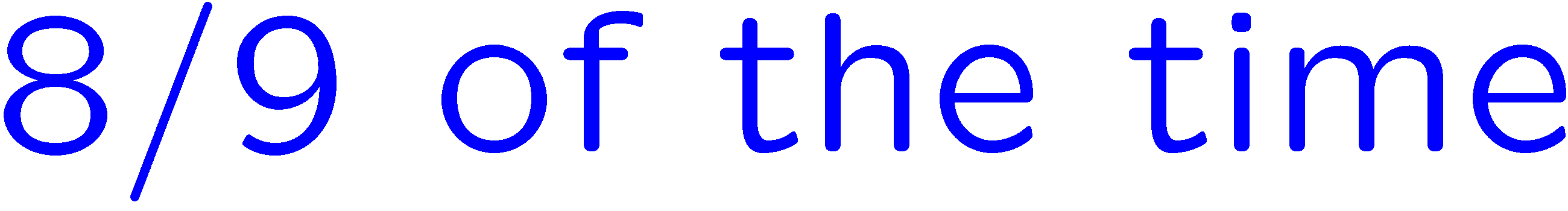 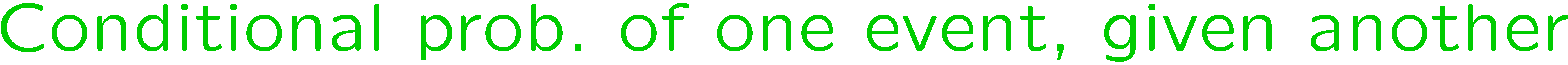 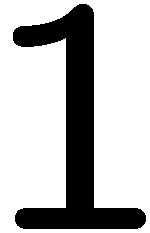 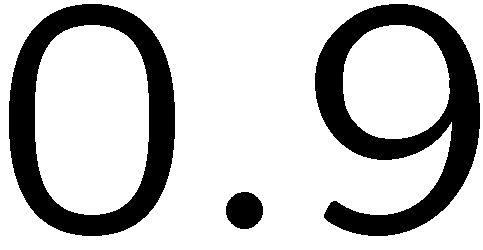 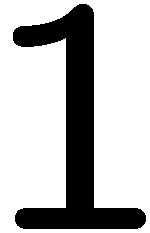 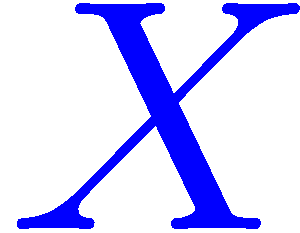 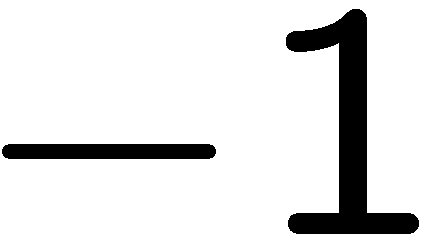 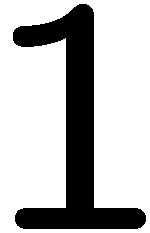 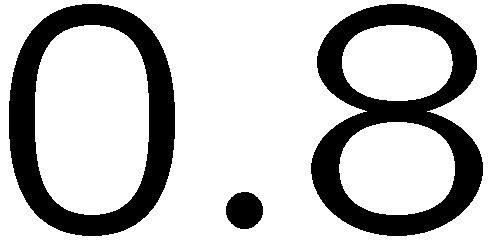 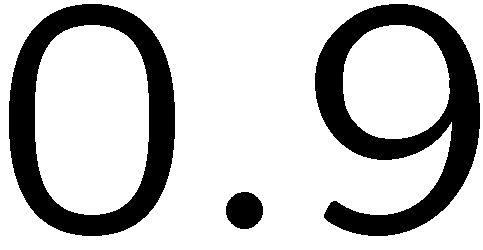 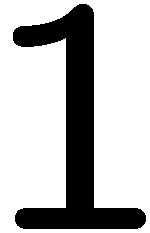 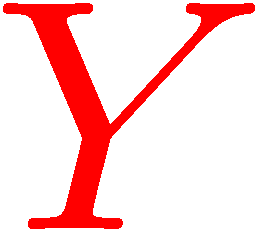 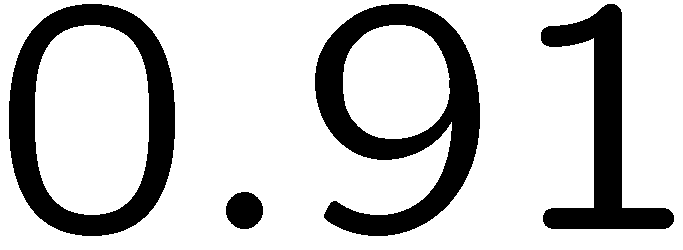 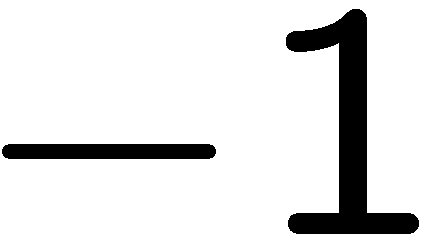 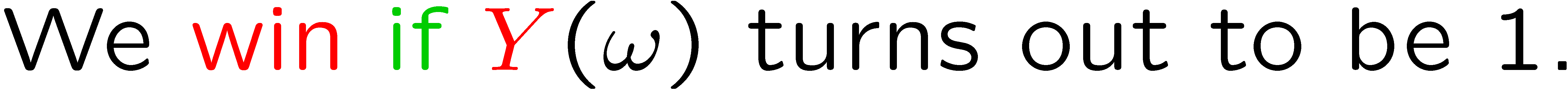 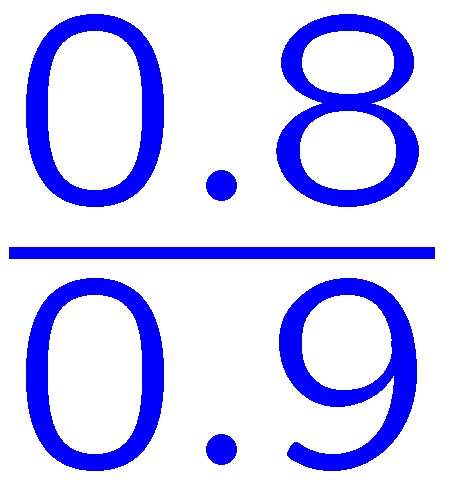 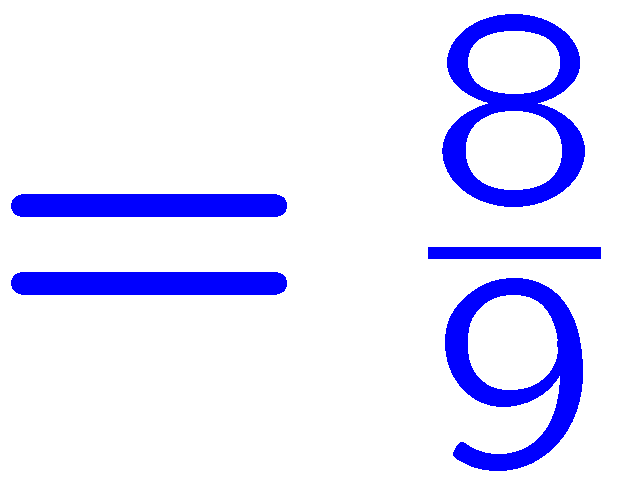 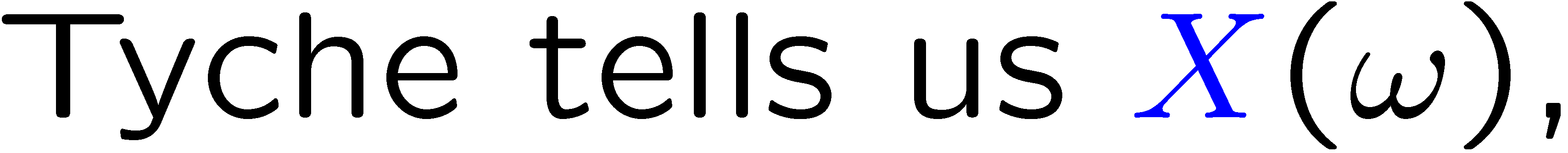 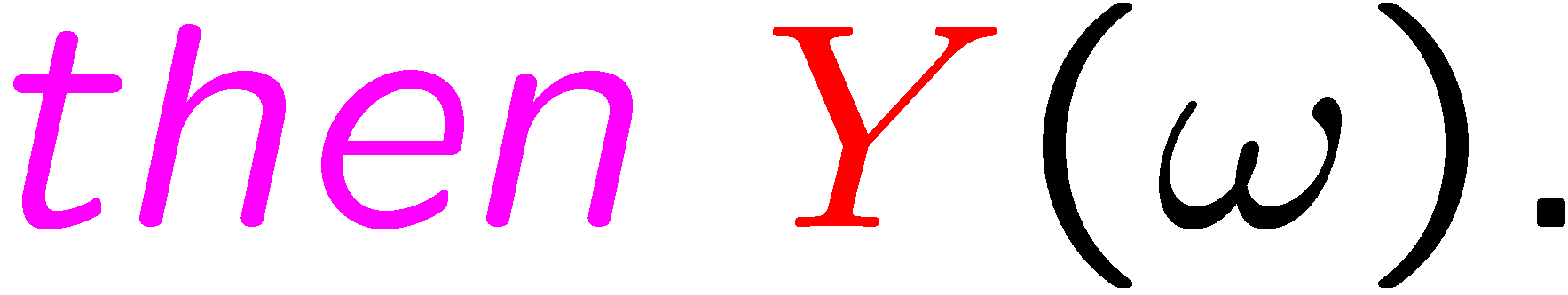 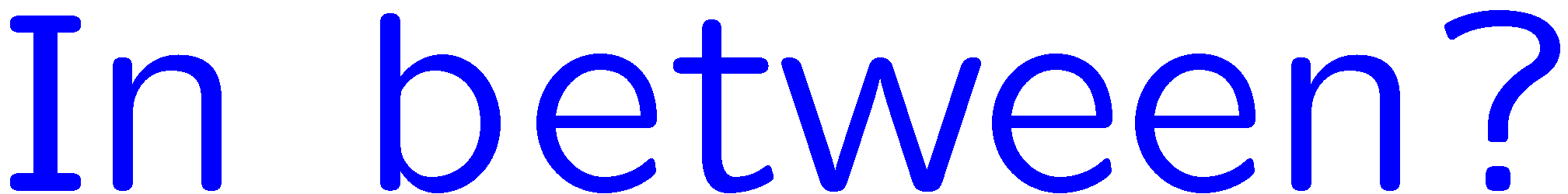 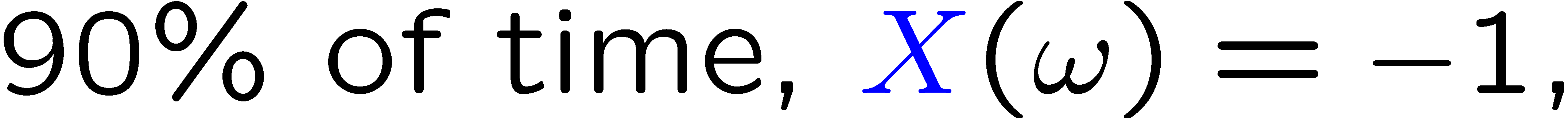 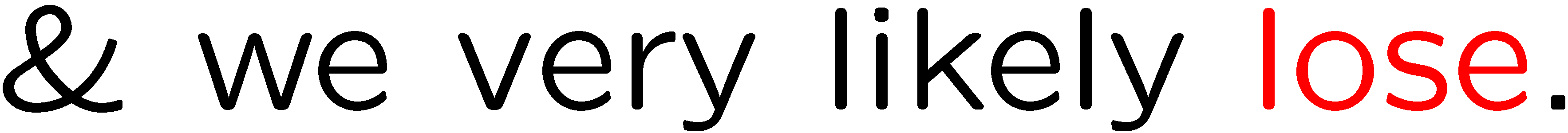 4
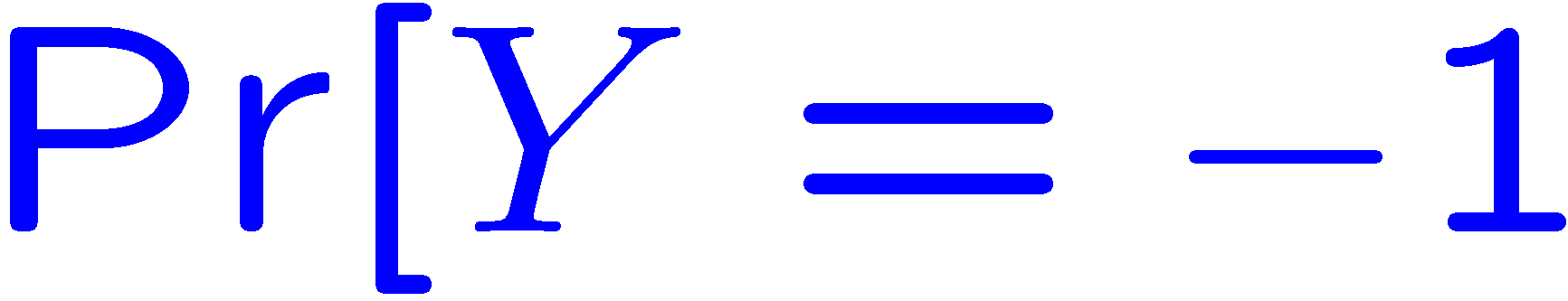 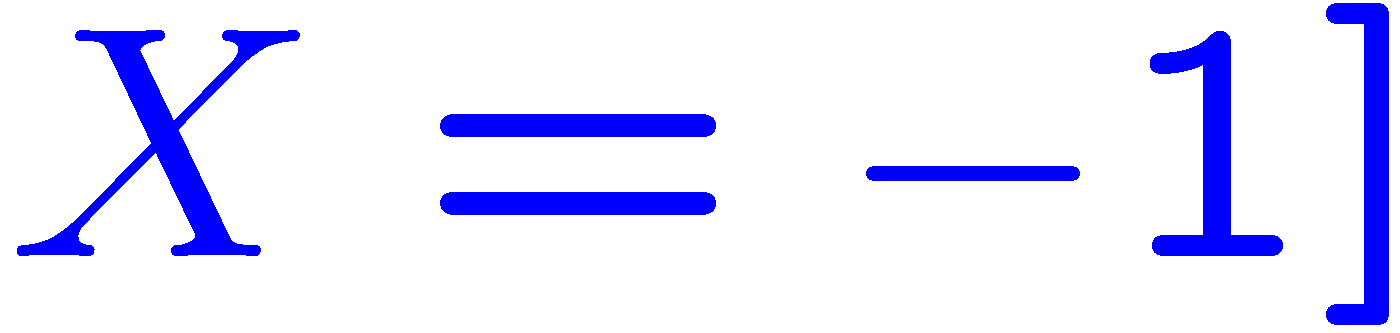 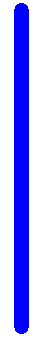 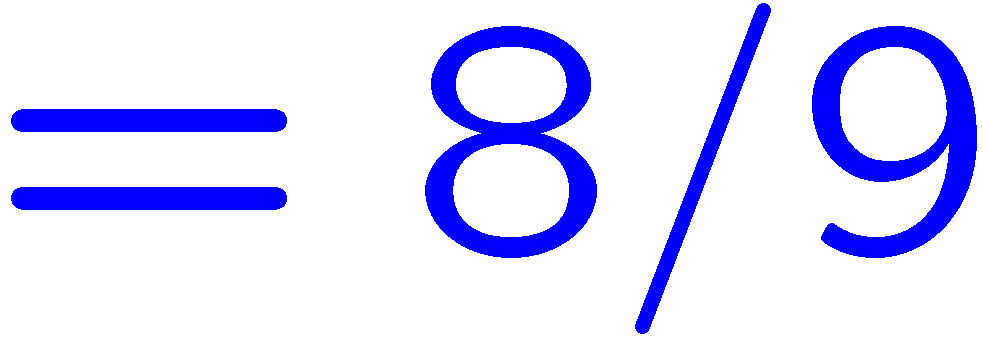 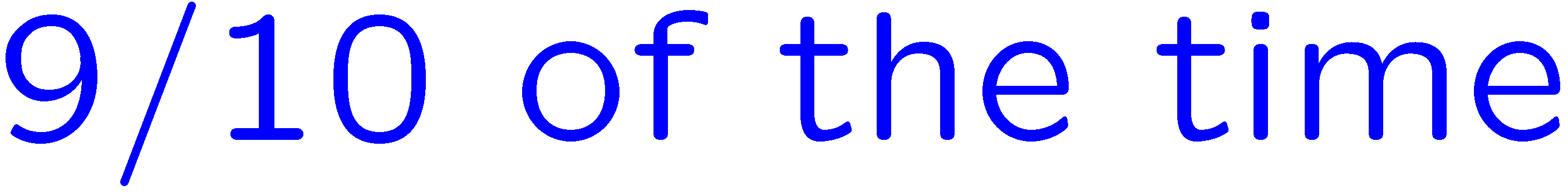 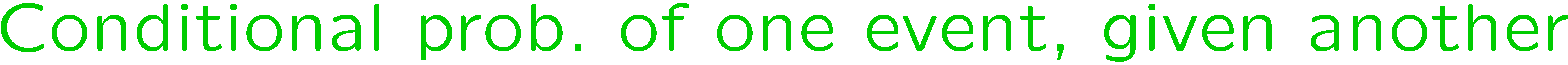 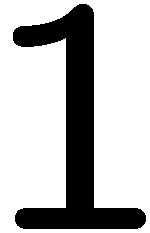 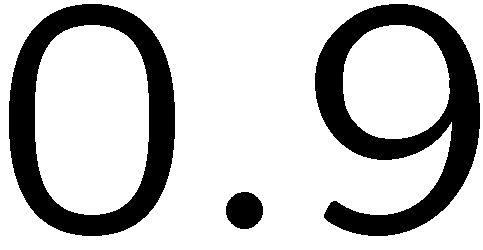 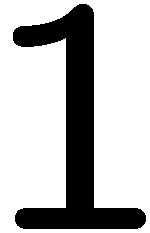 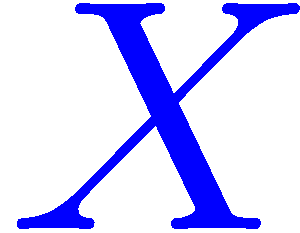 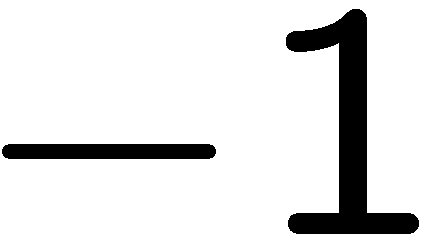 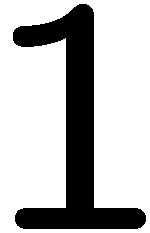 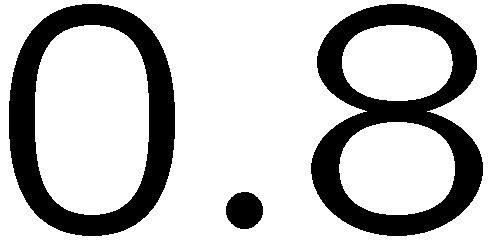 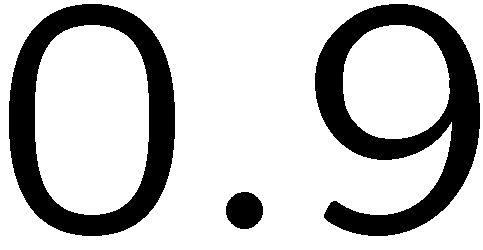 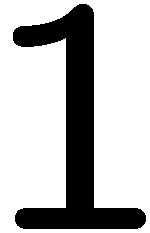 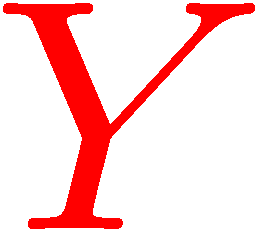 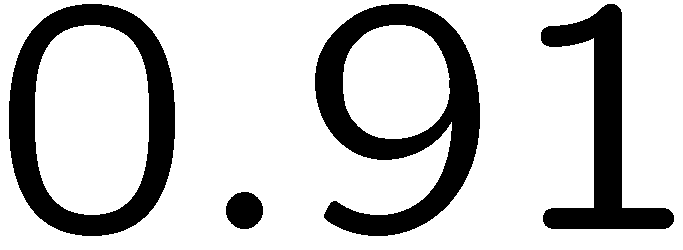 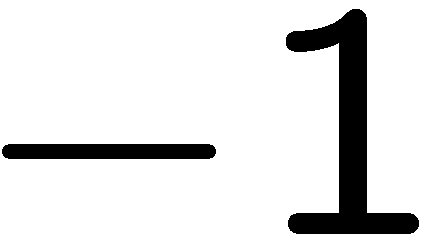 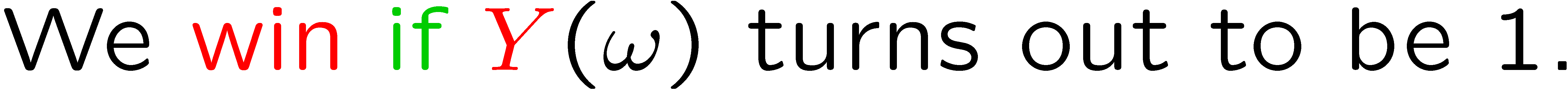 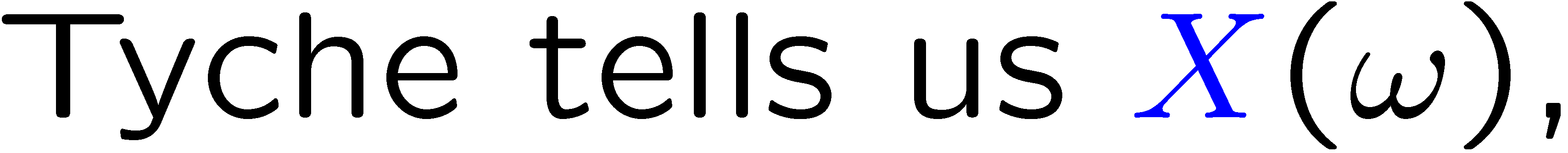 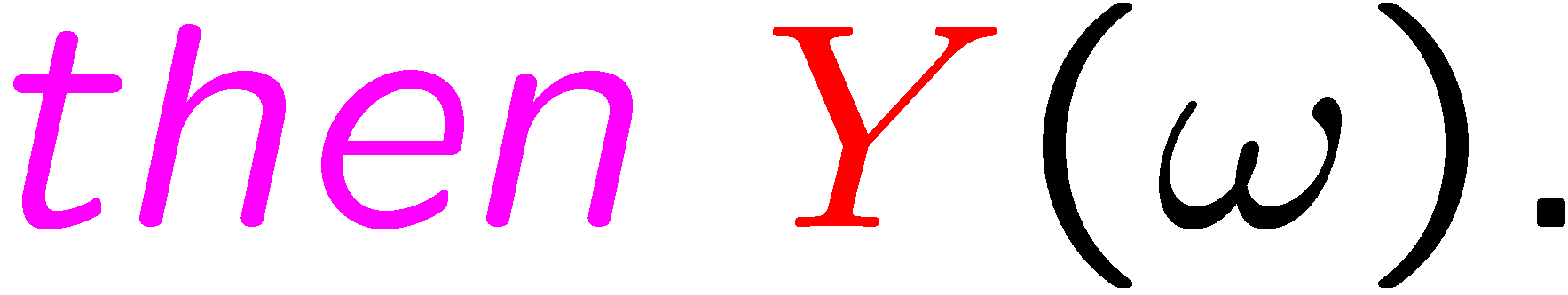 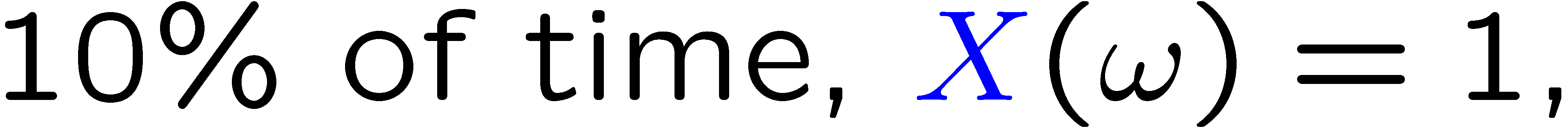 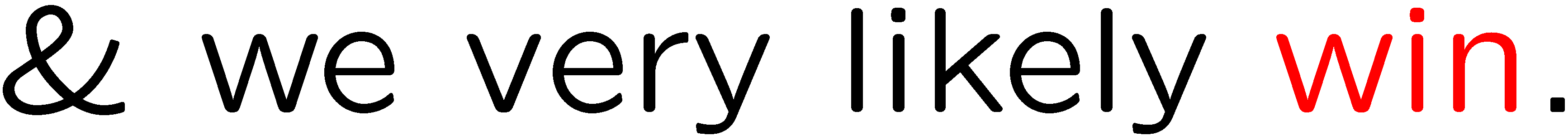 5
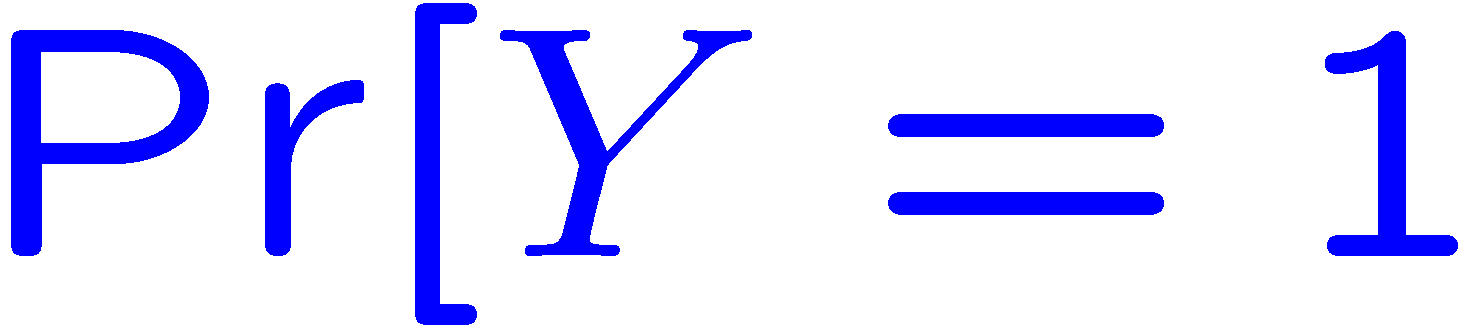 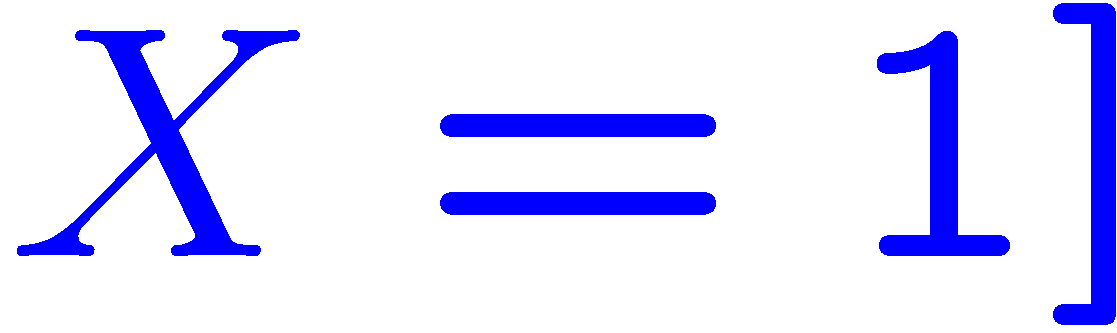 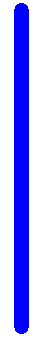 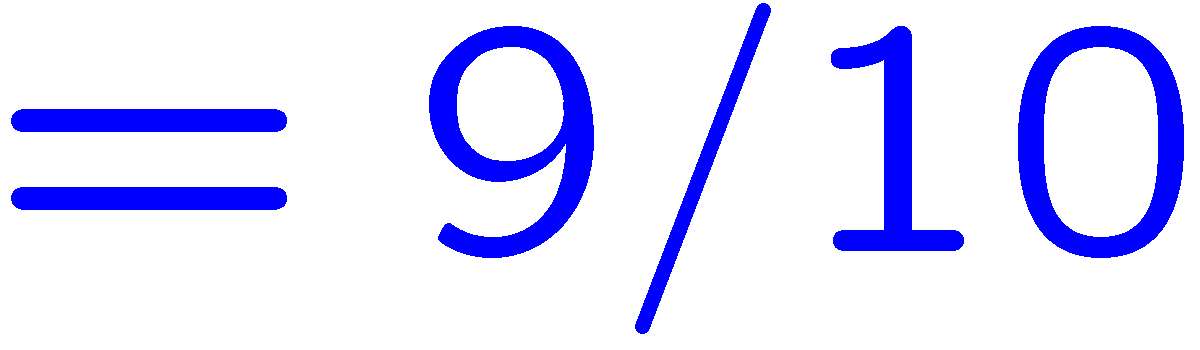 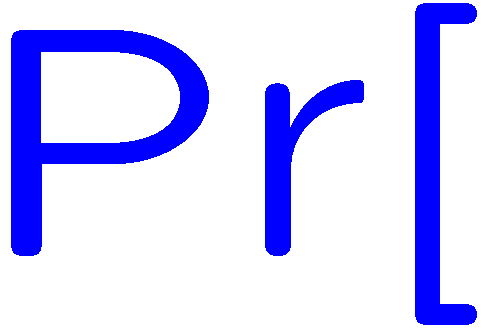 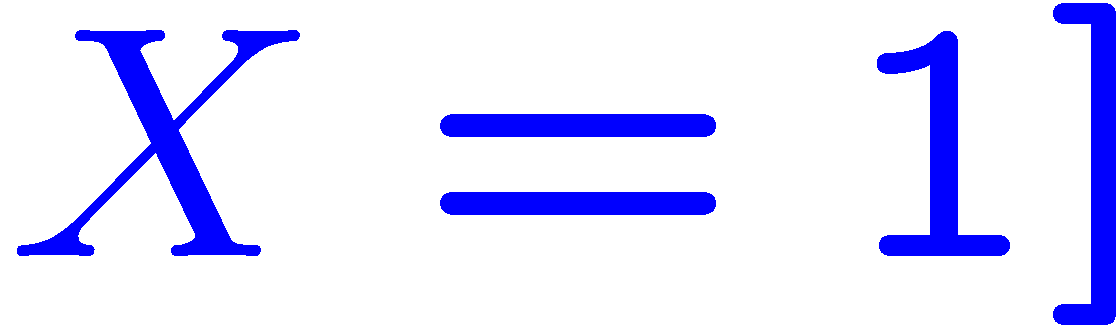 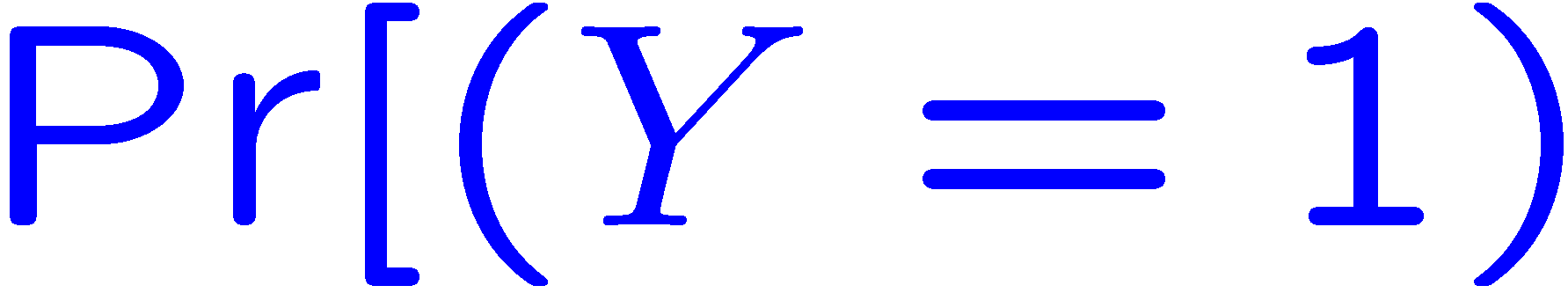 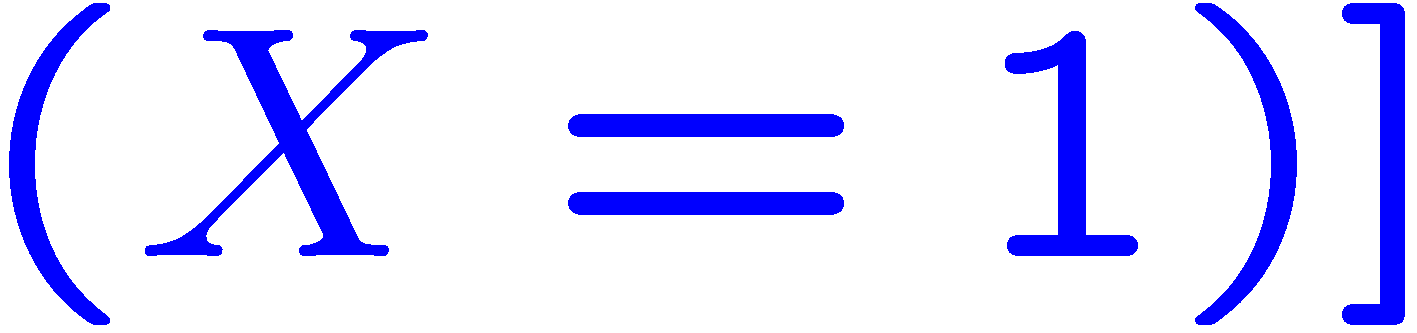 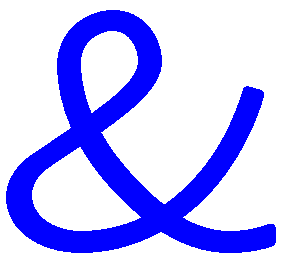 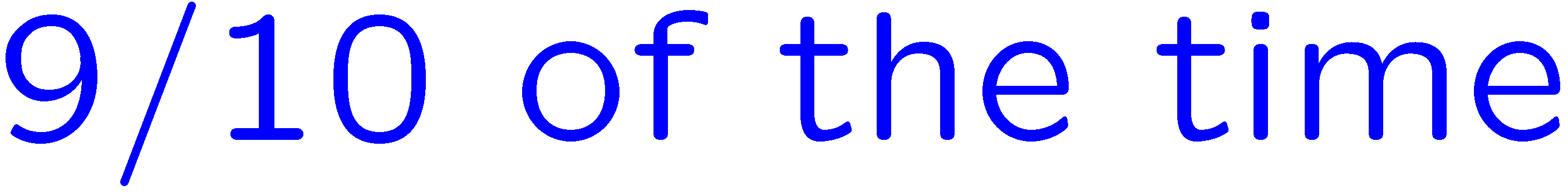 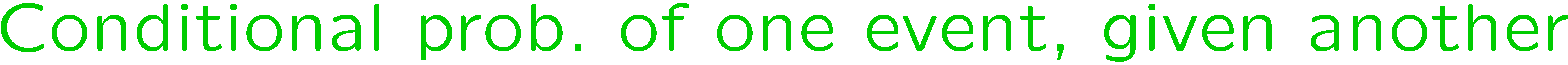 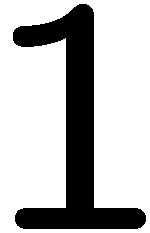 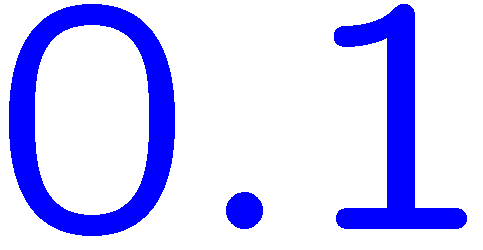 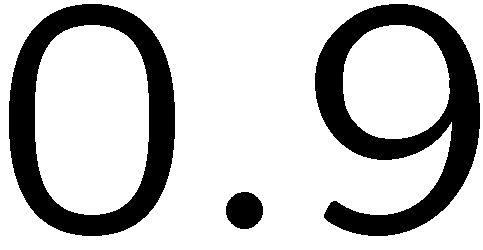 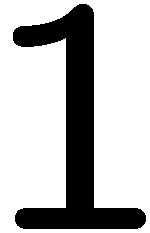 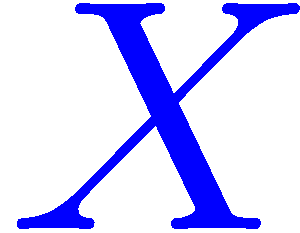 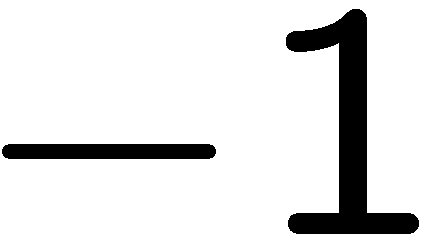 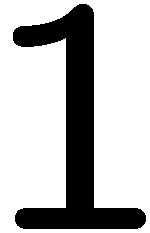 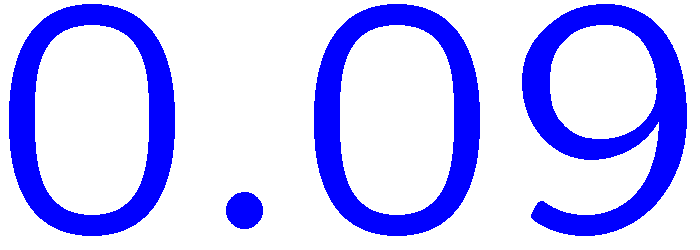 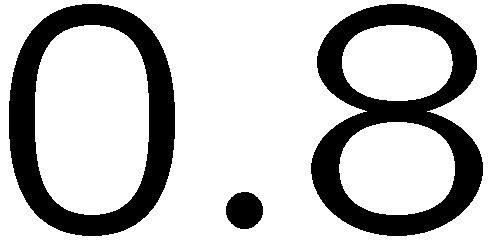 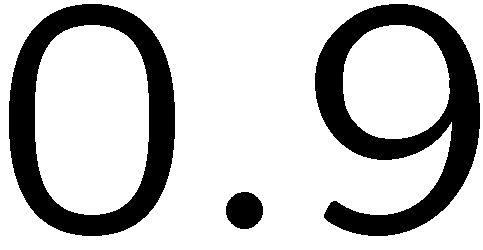 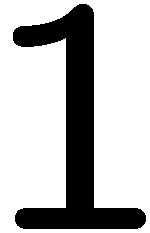 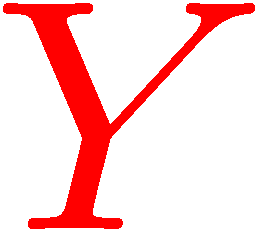 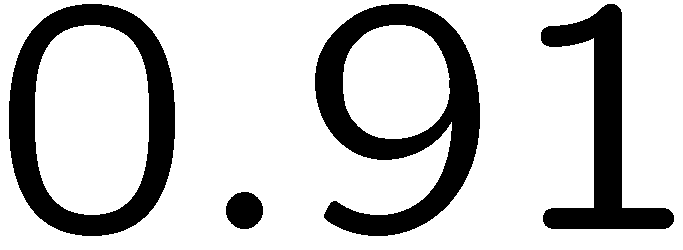 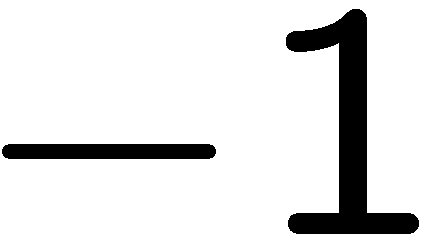 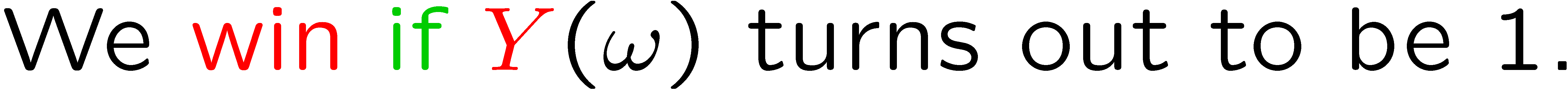 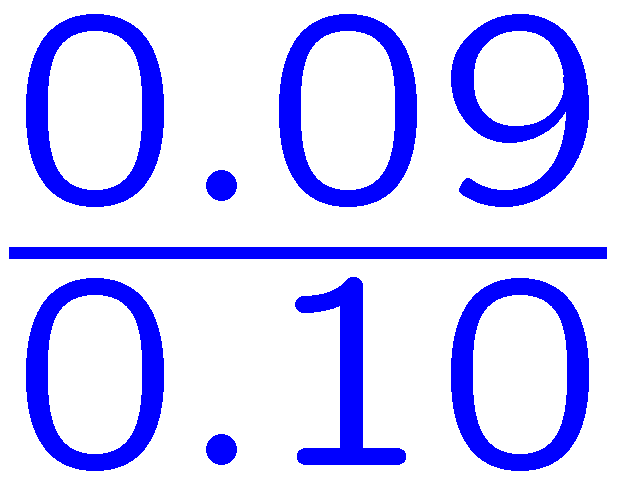 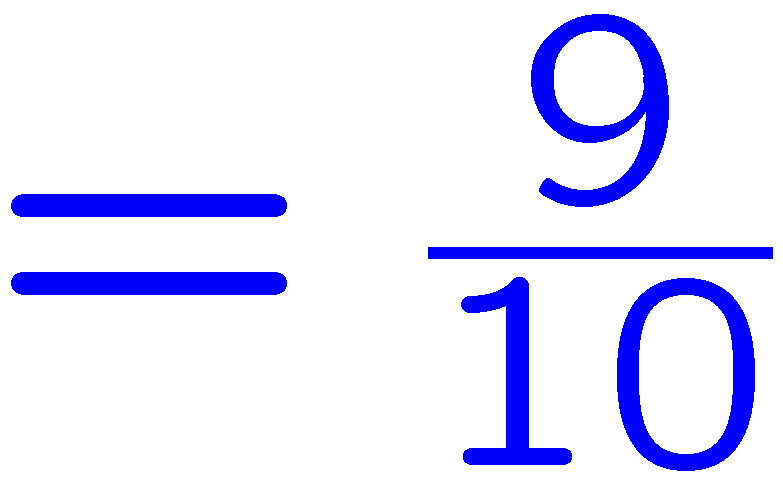 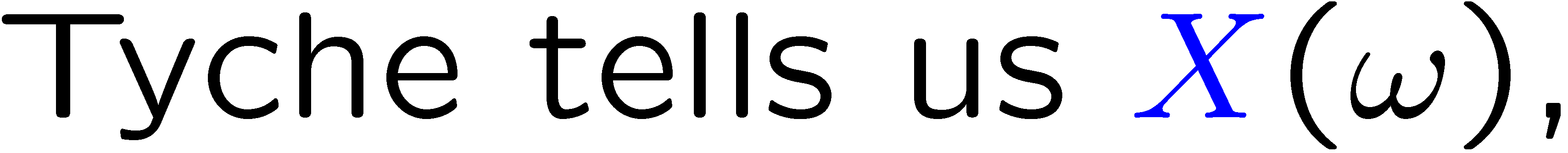 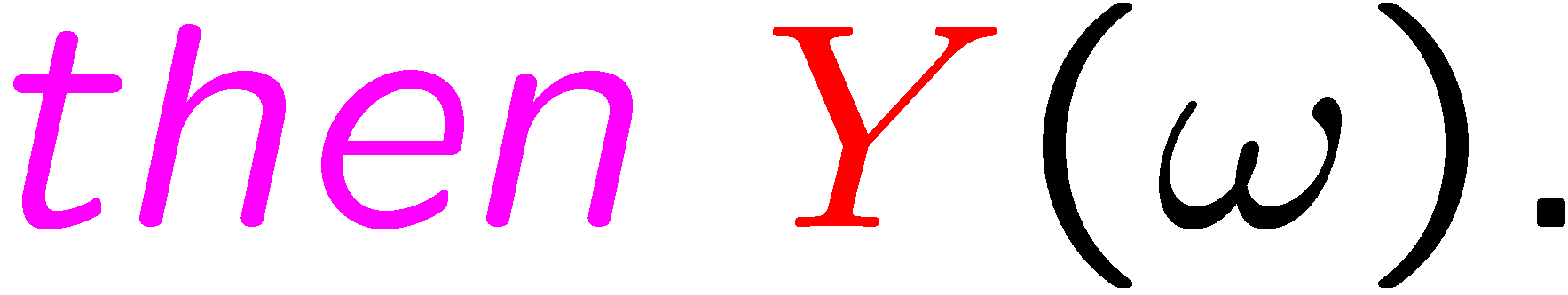 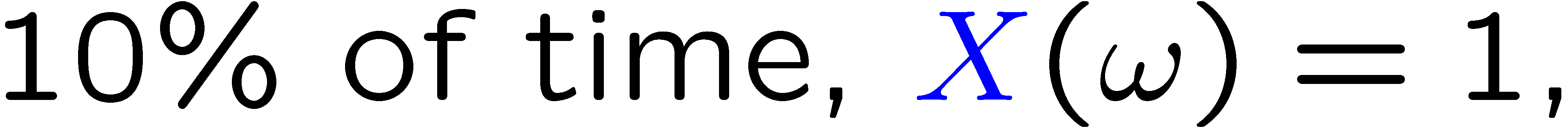 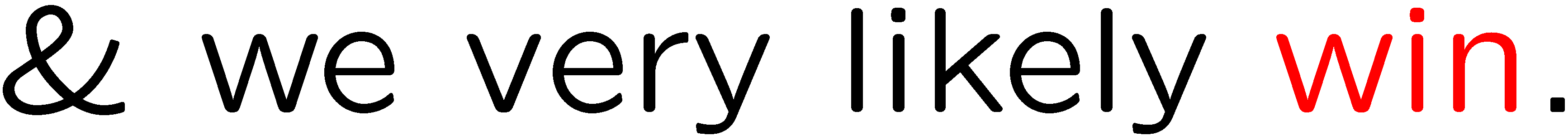 6
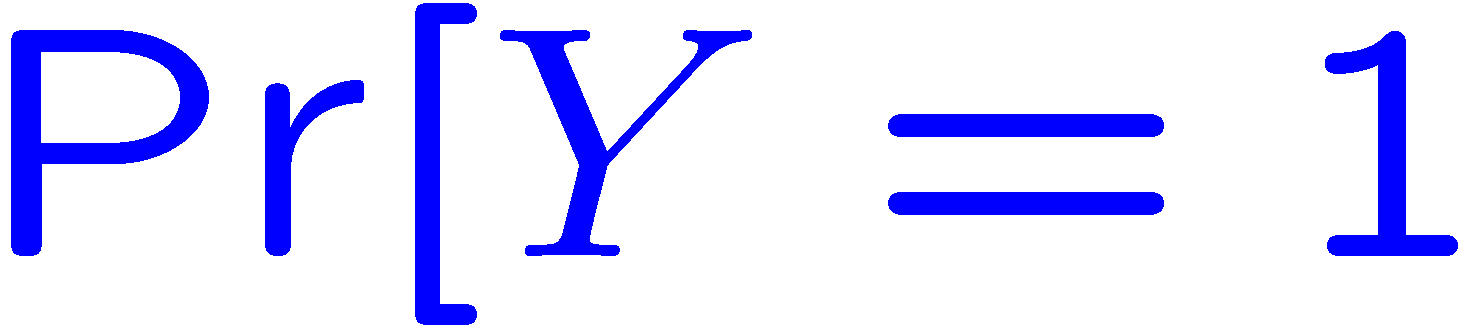 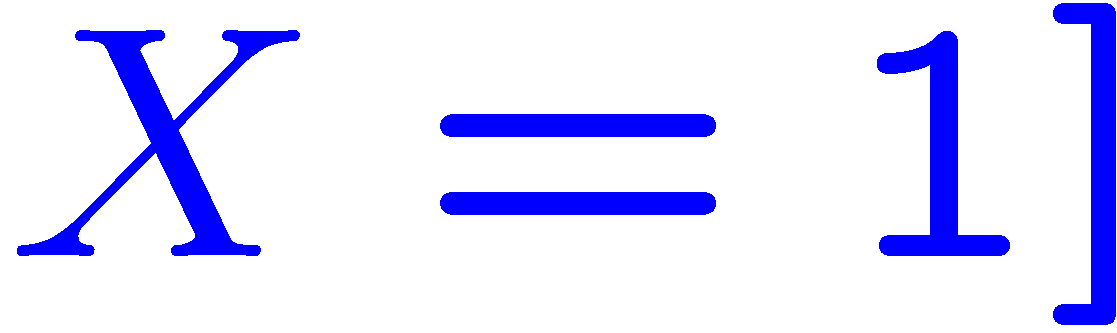 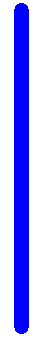 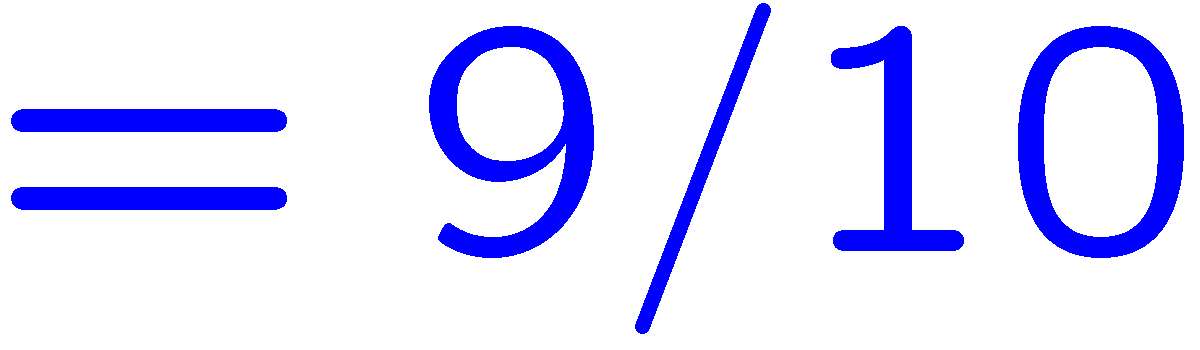 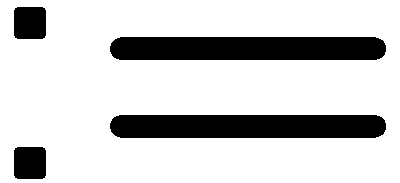 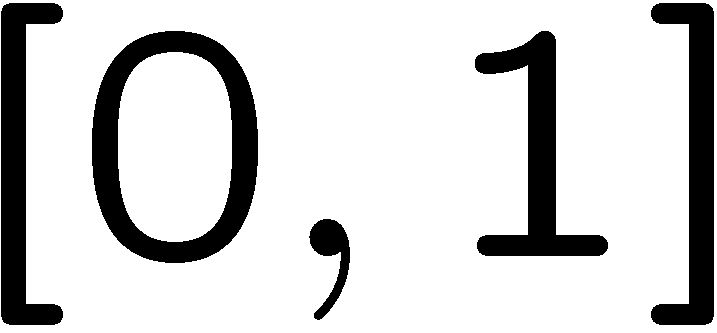 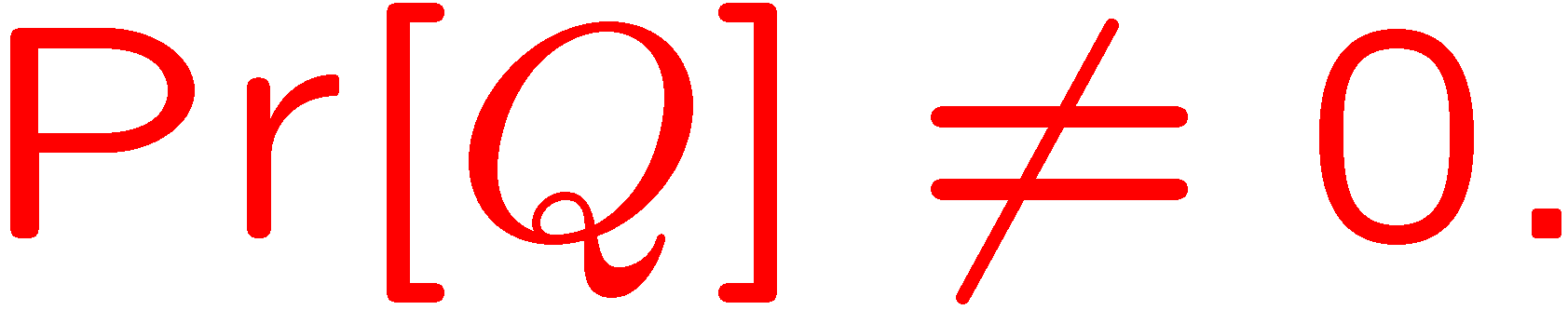 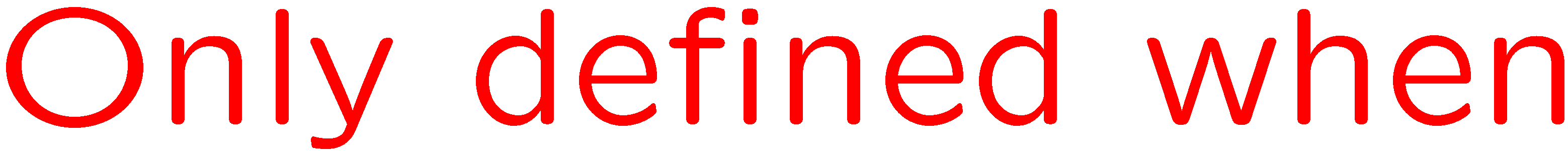 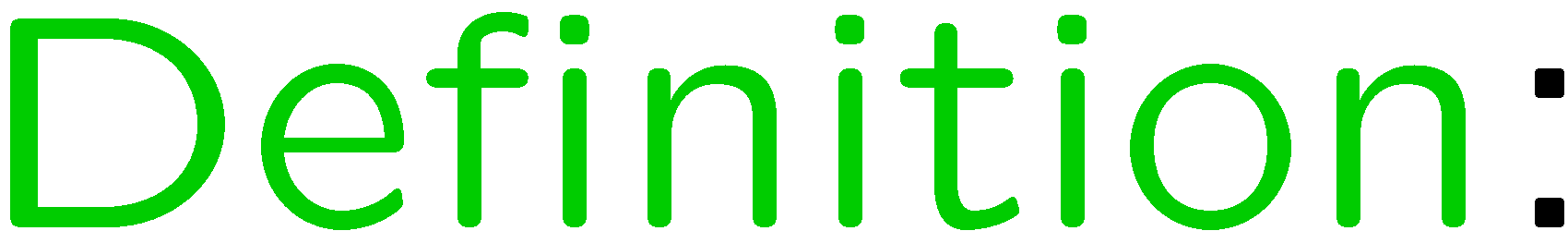 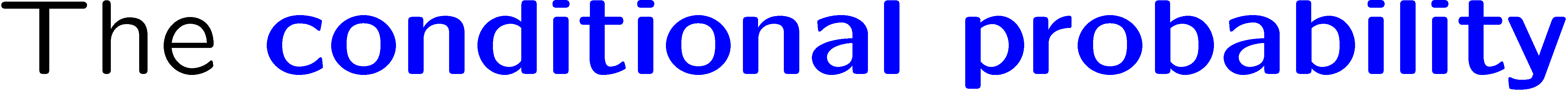 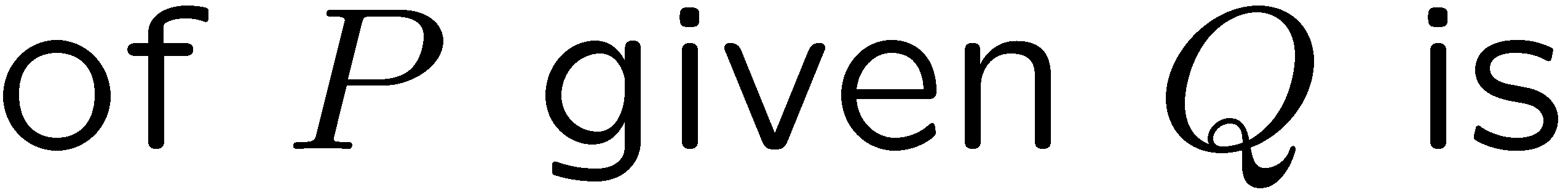 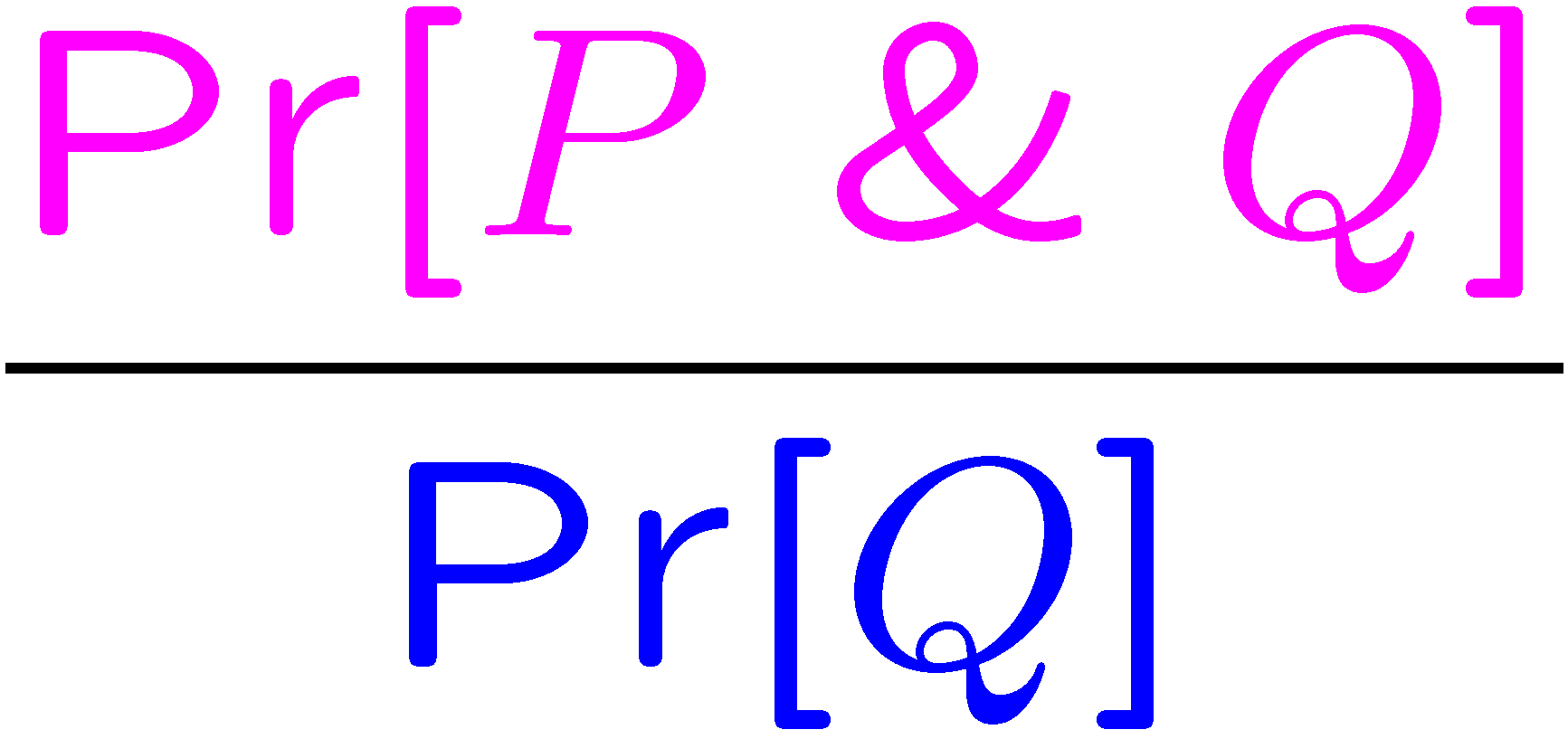 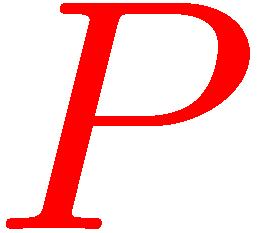 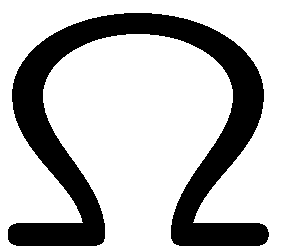 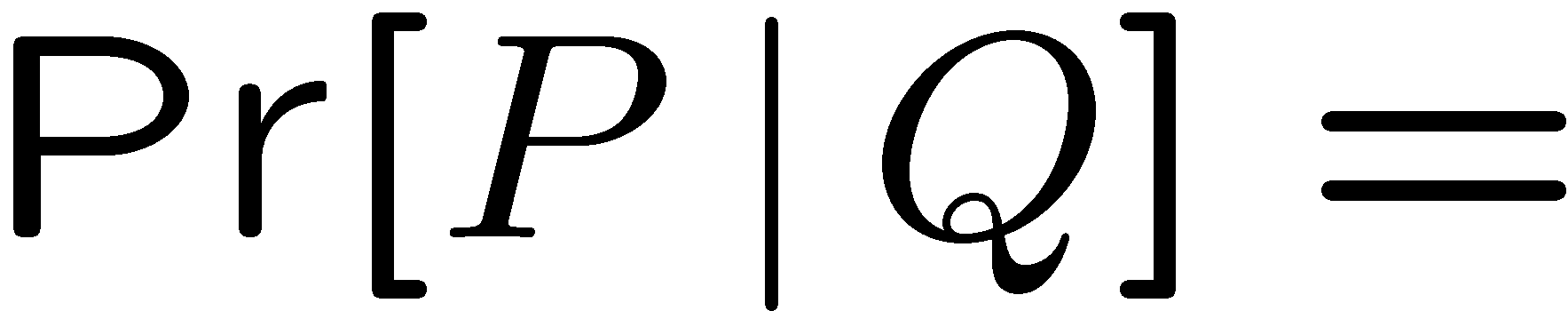 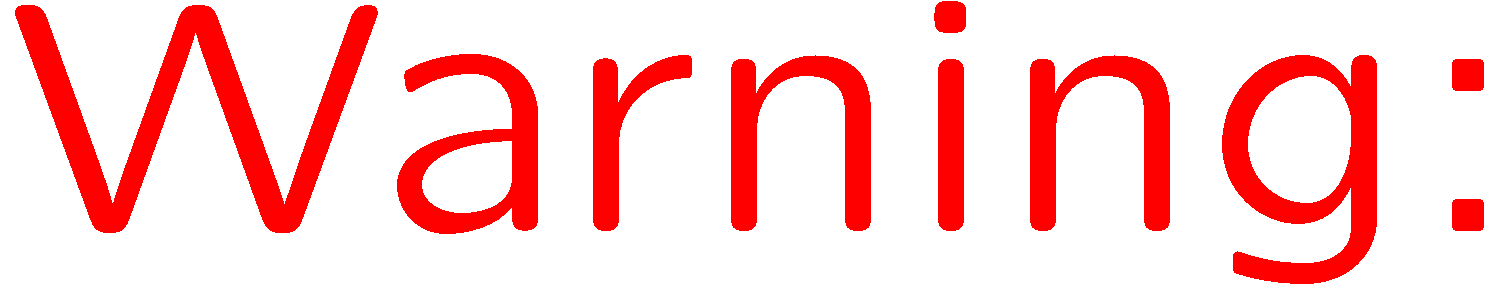 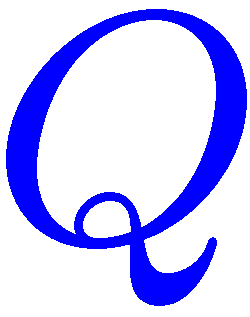 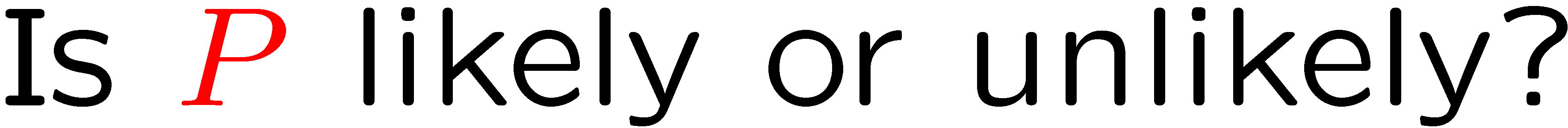 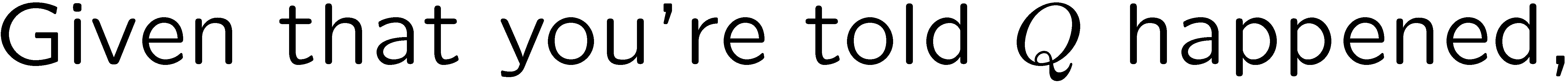 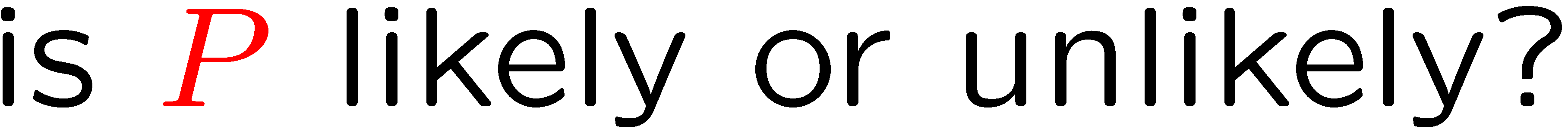 7
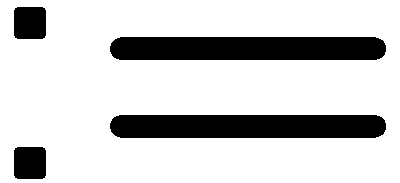 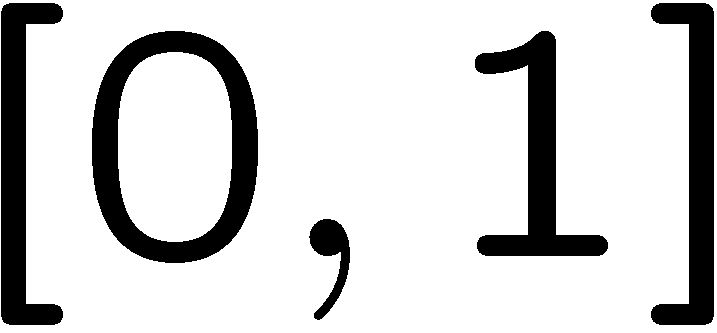 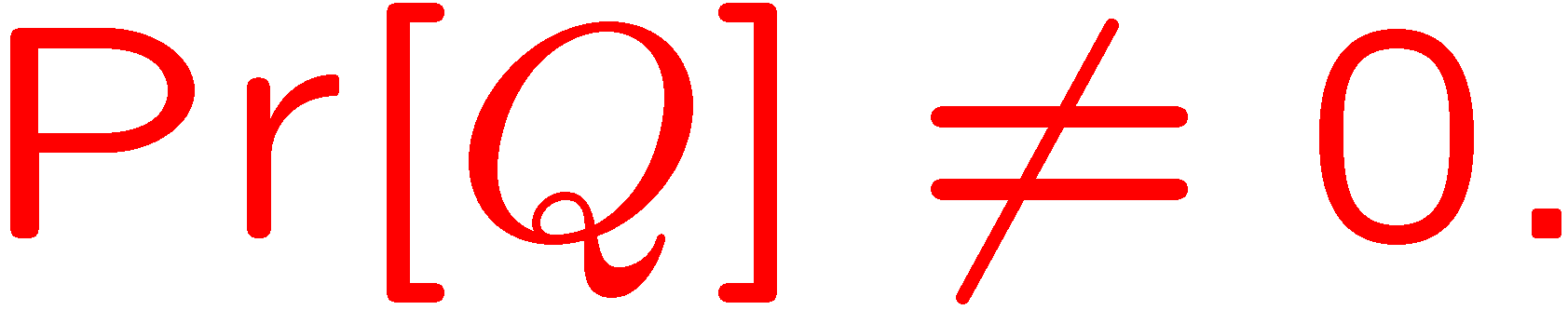 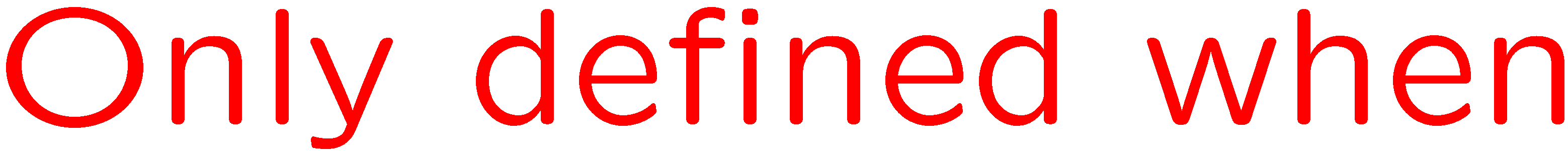 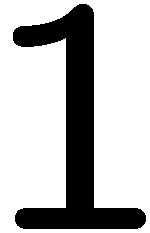 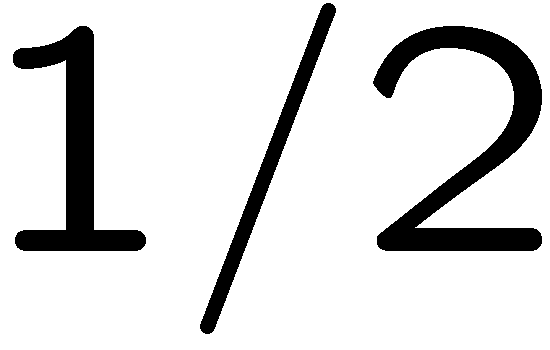 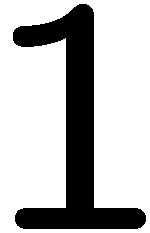 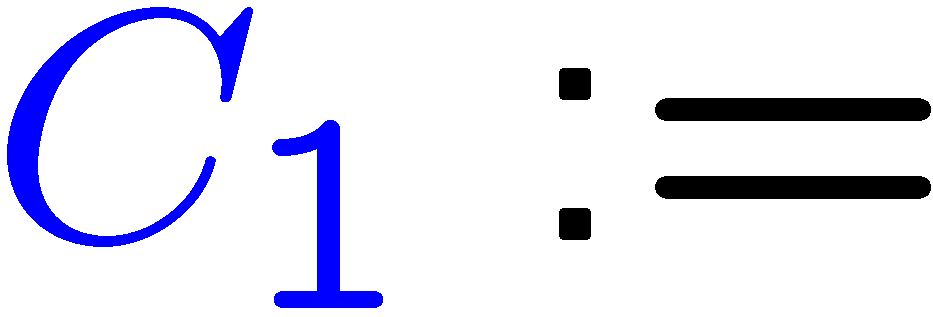 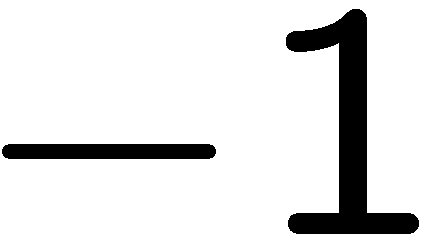 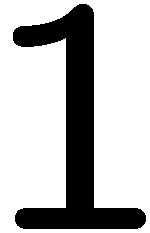 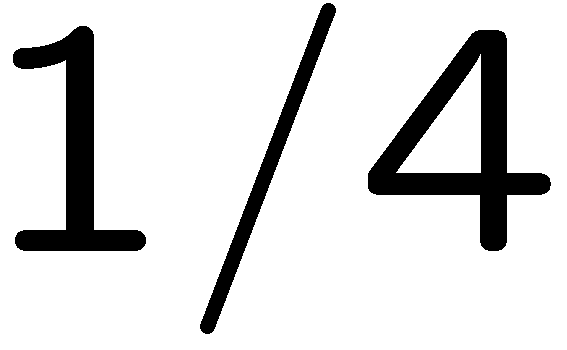 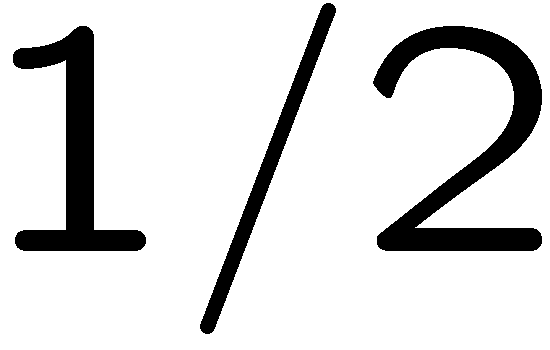 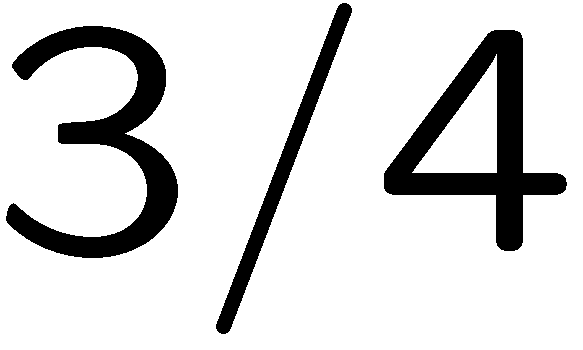 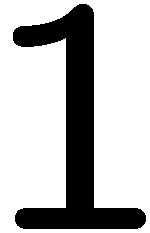 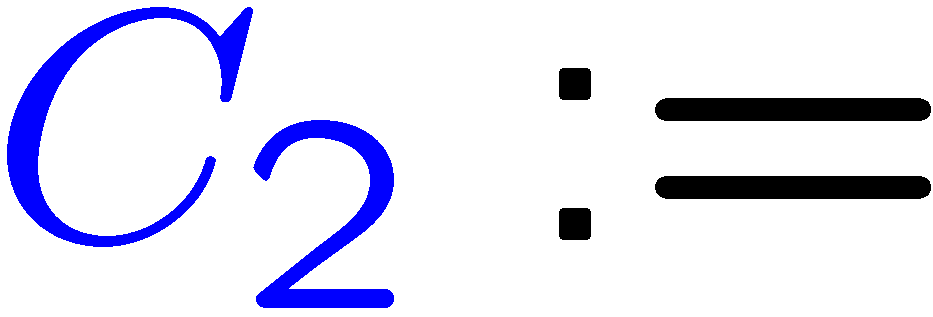 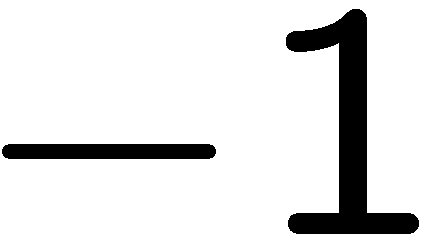 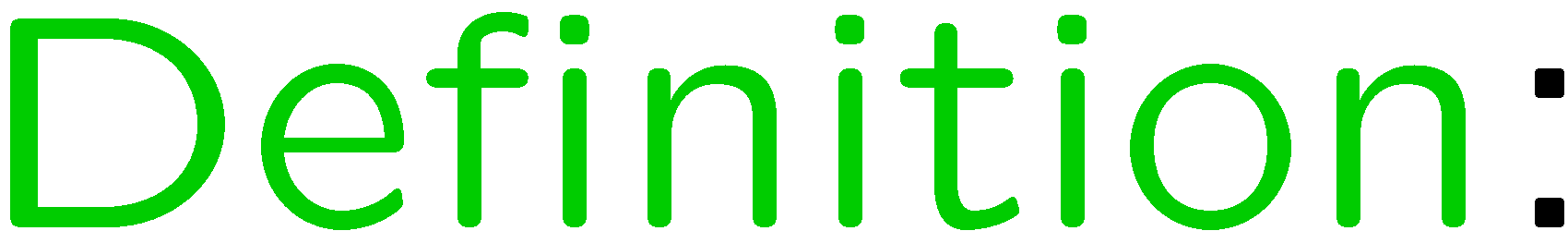 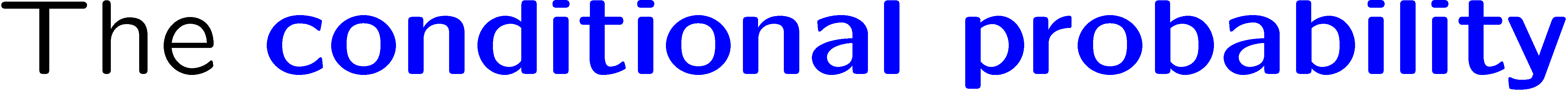 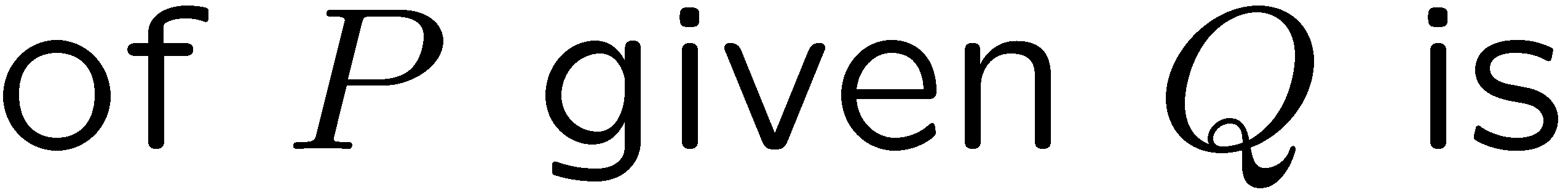 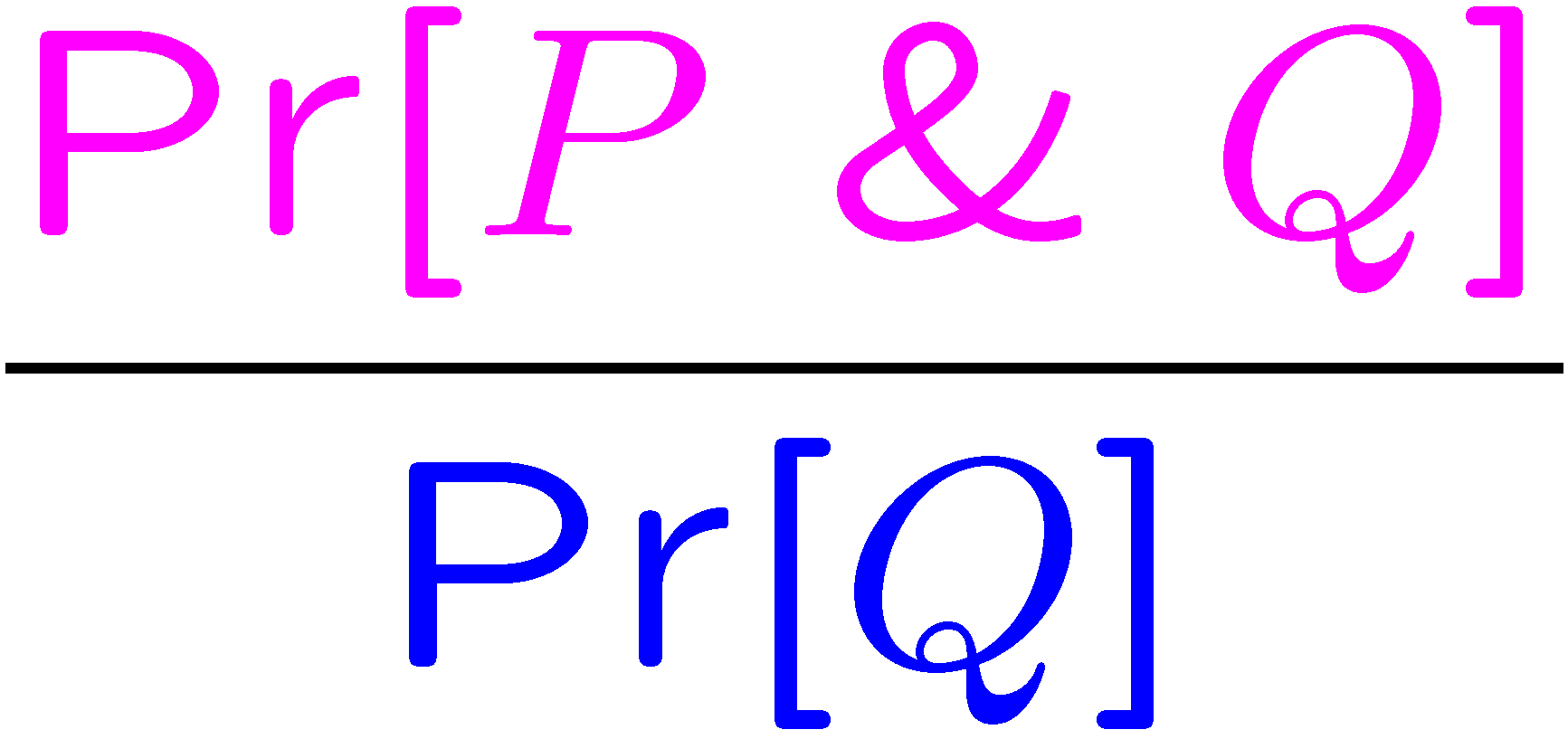 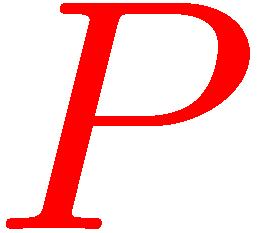 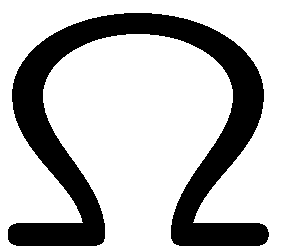 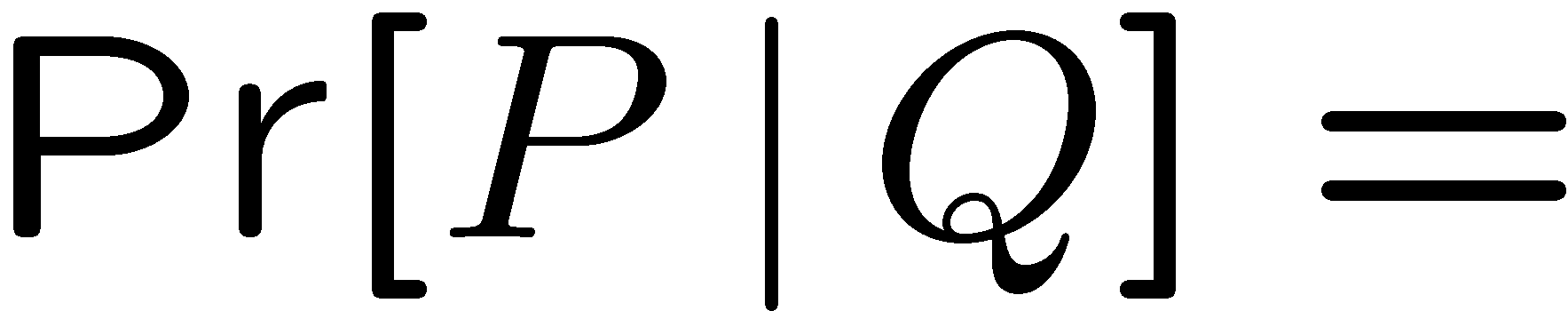 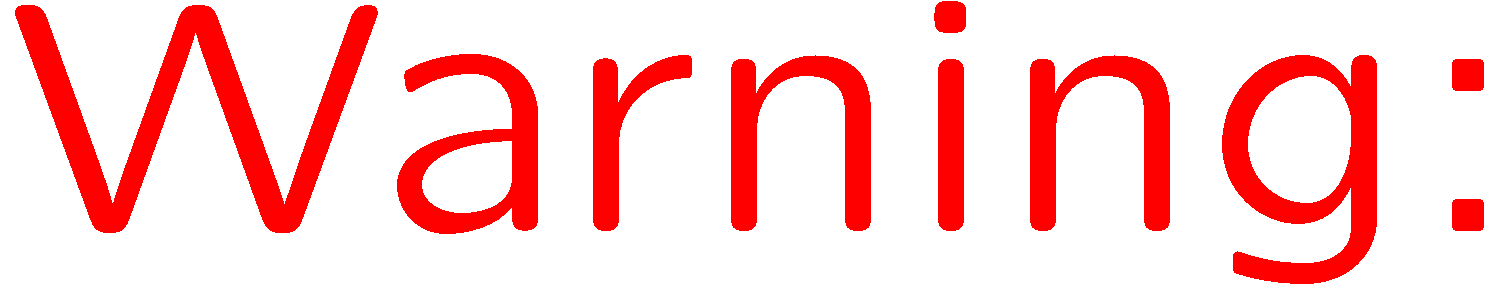 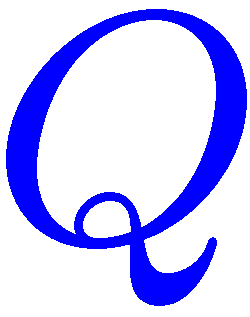 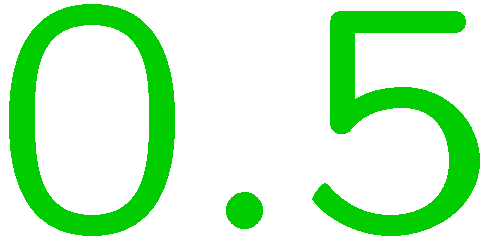 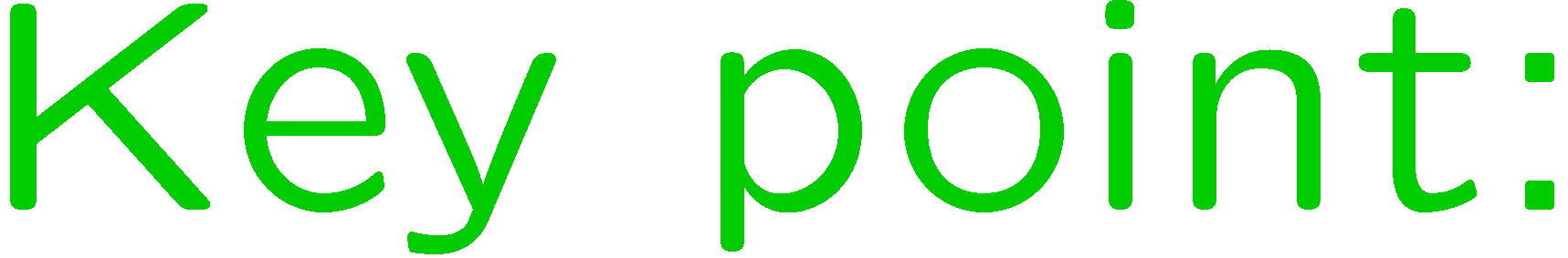 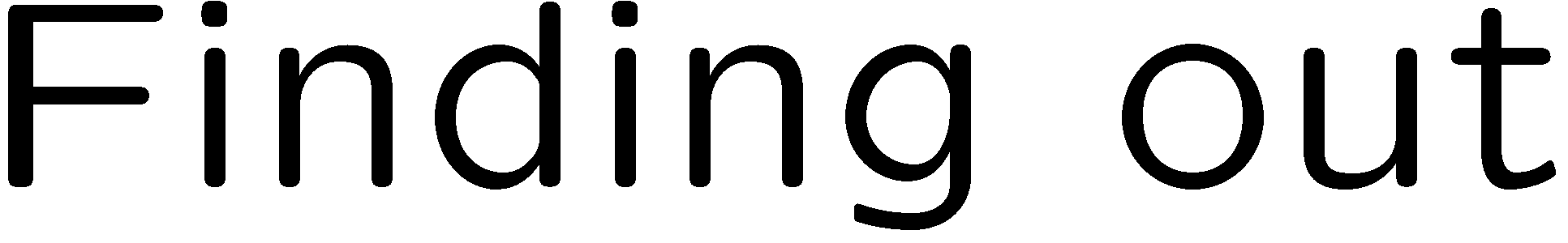 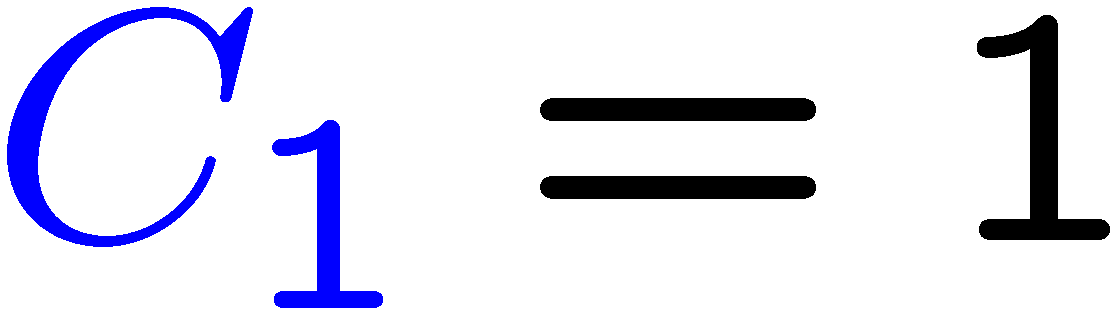 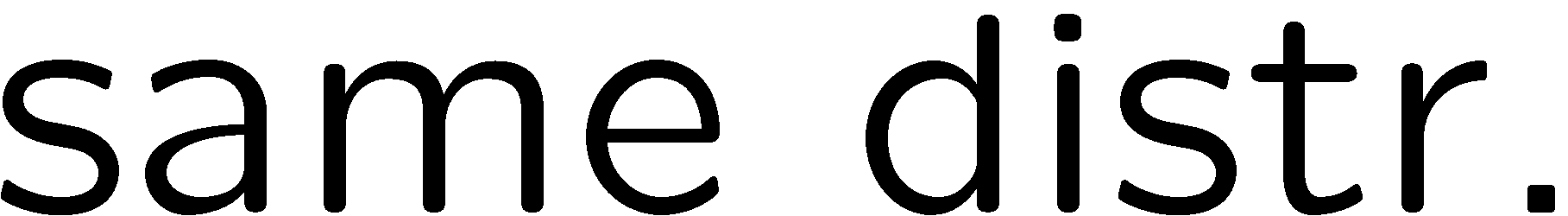 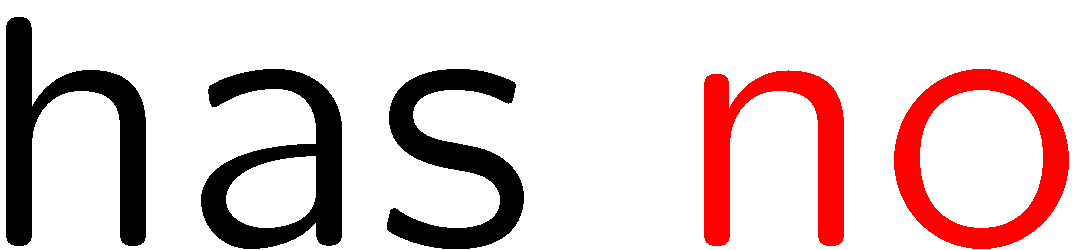 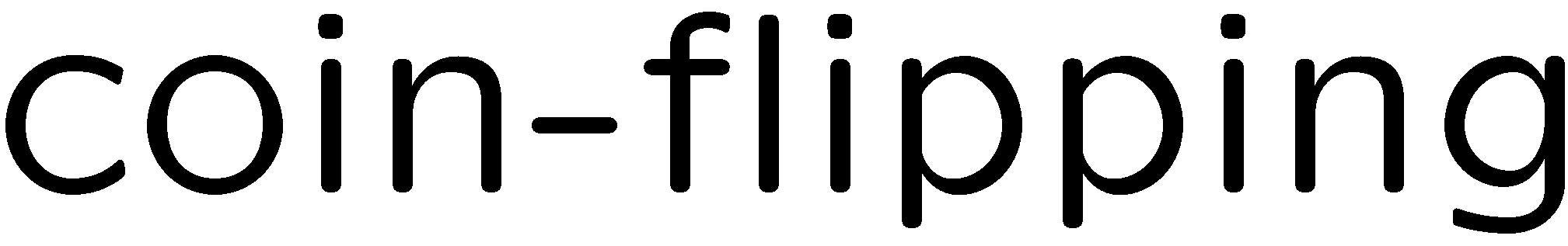 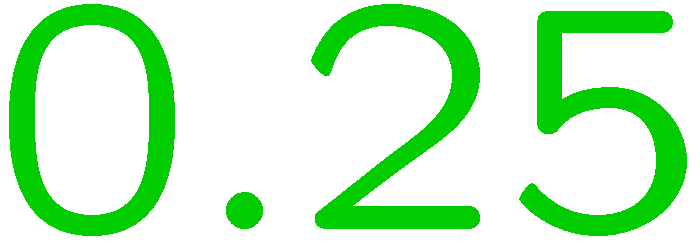 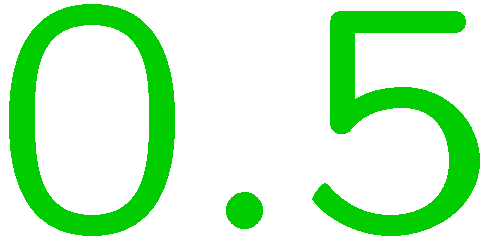 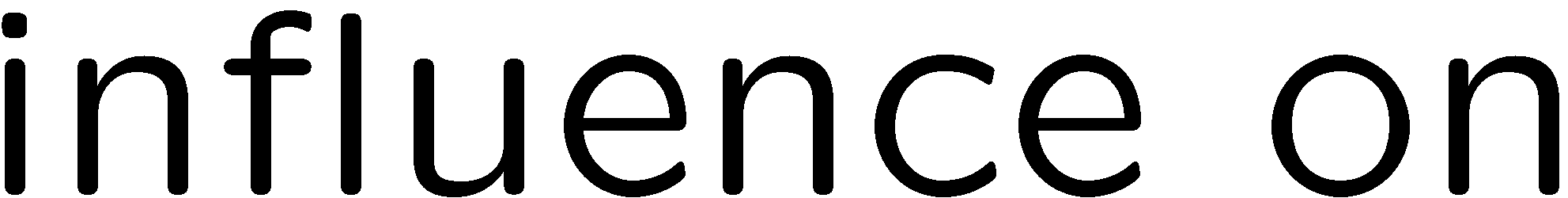 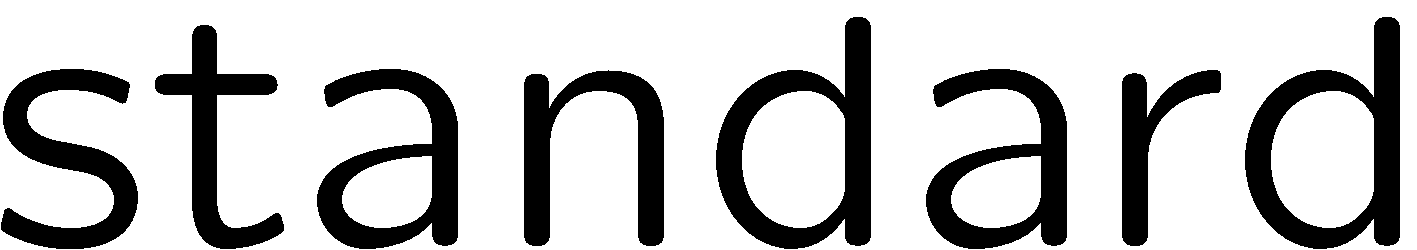 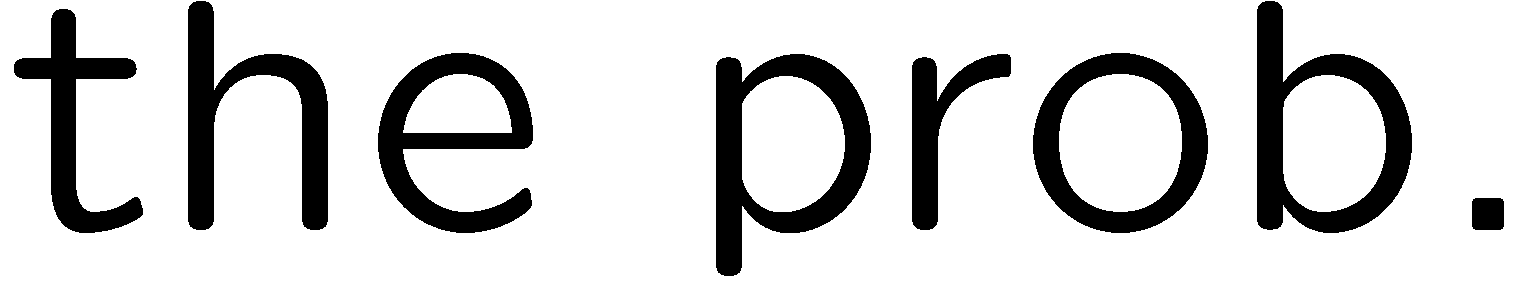 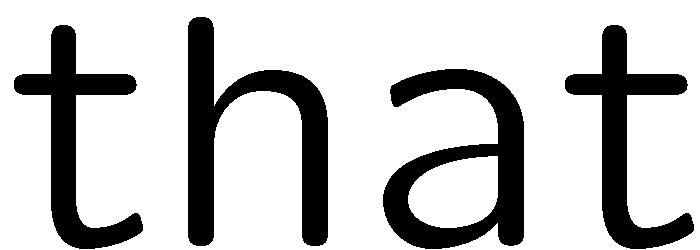 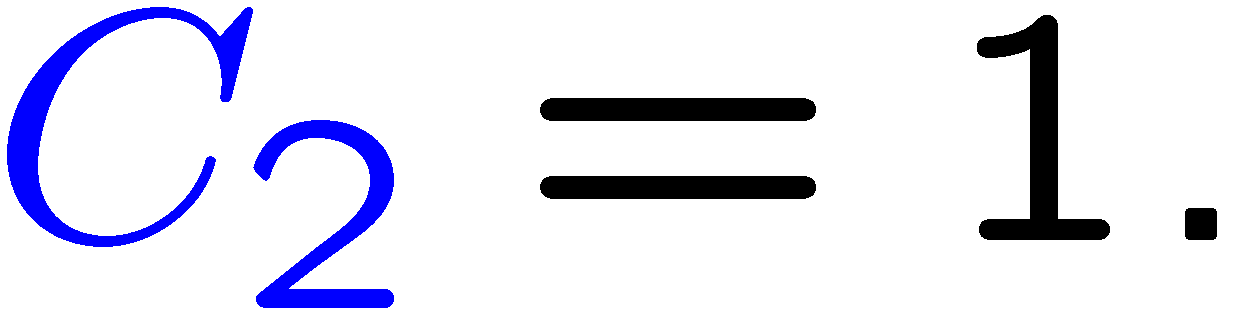 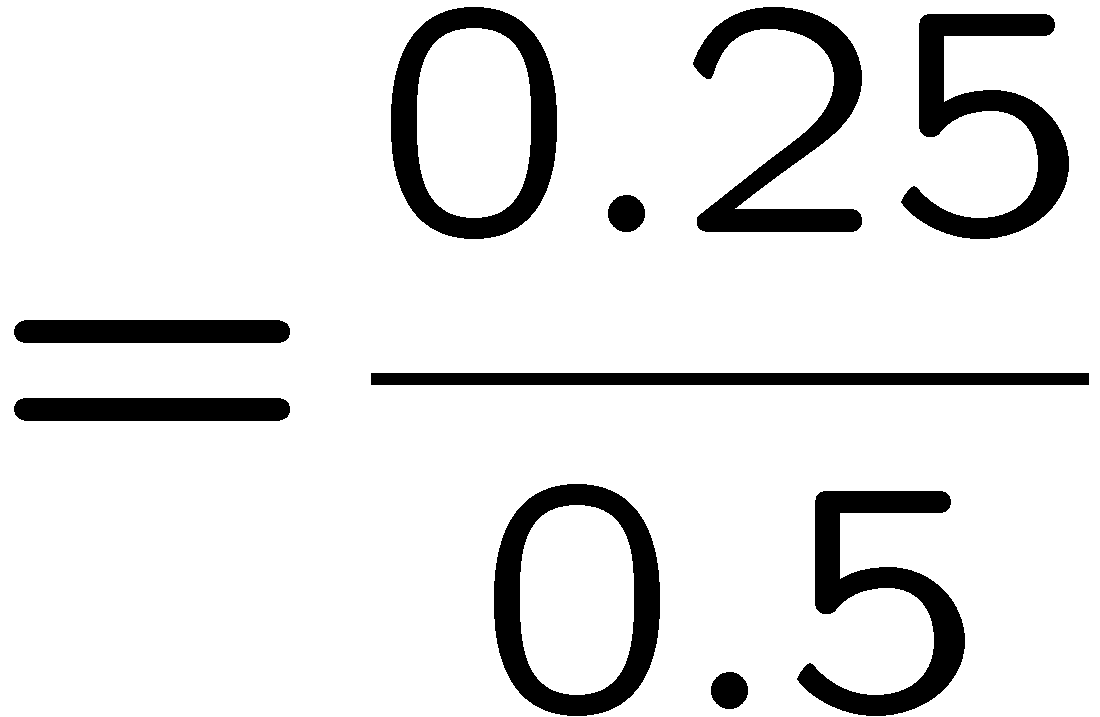 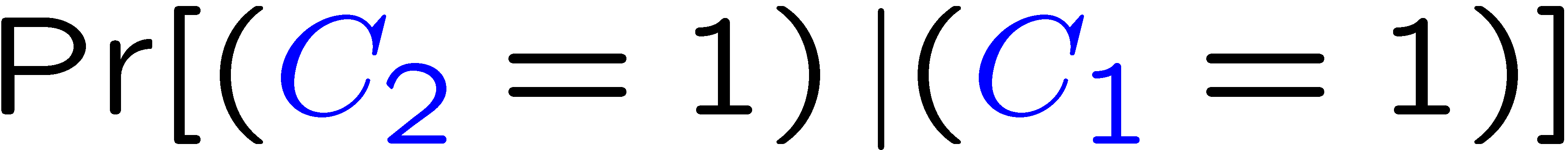 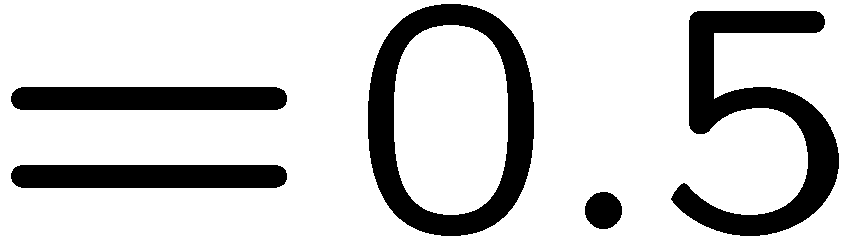 8
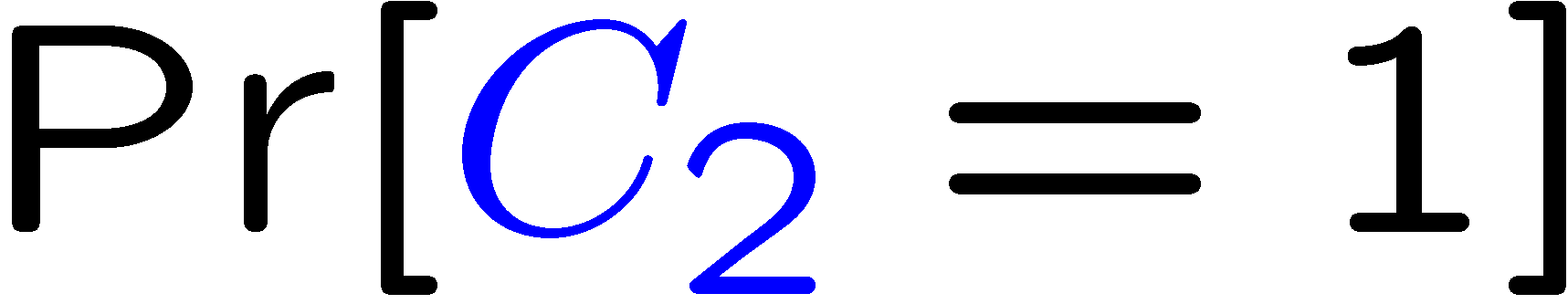 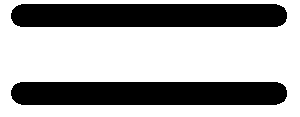 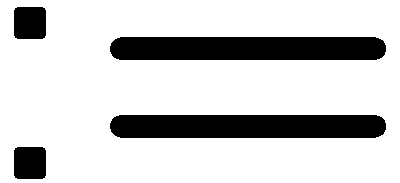 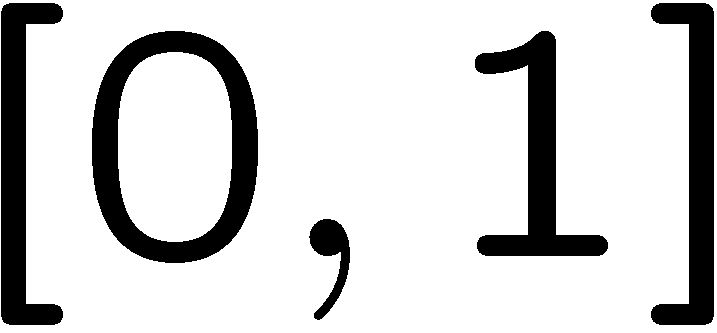 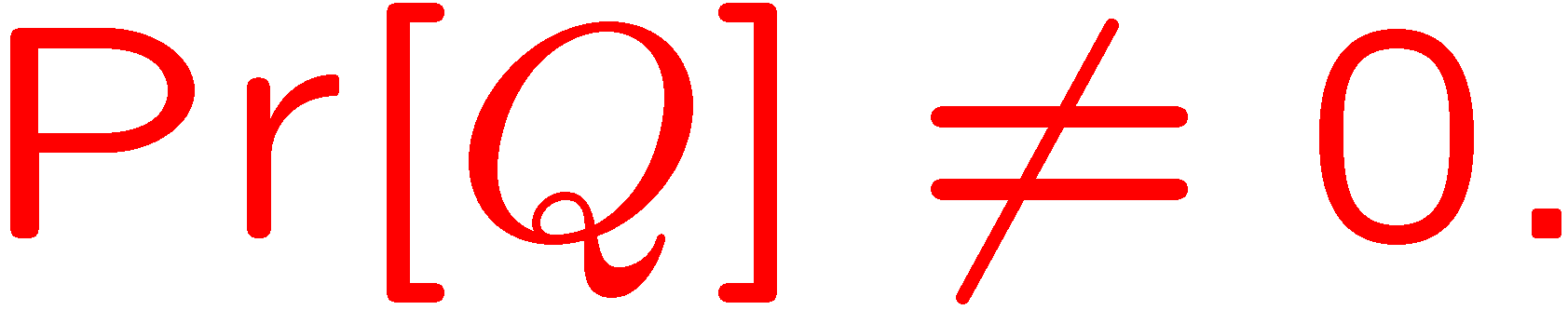 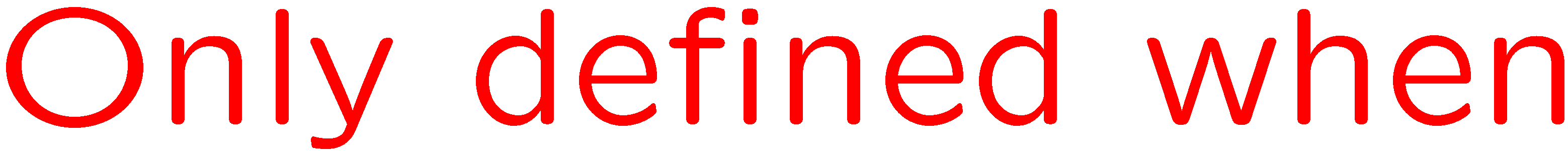 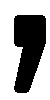 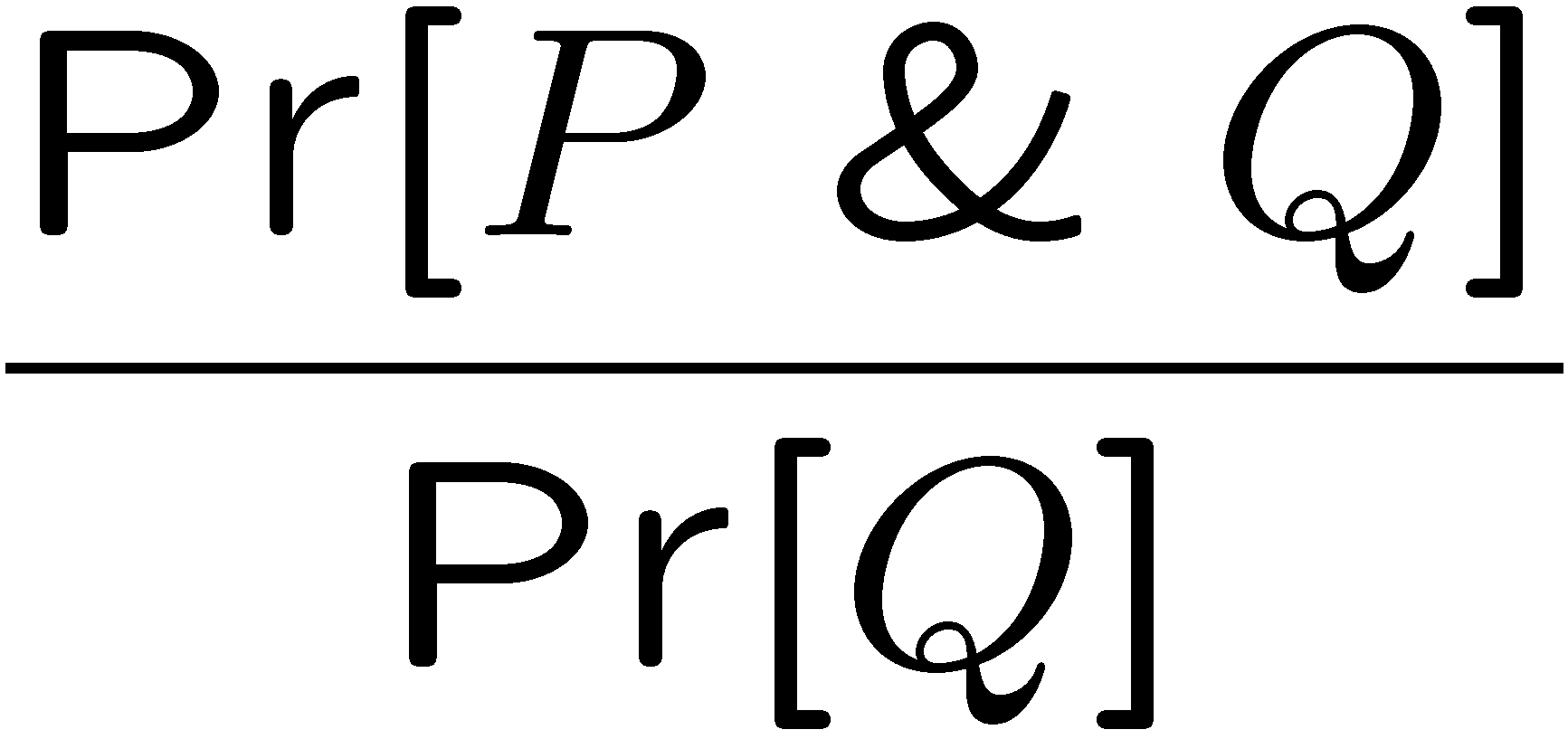 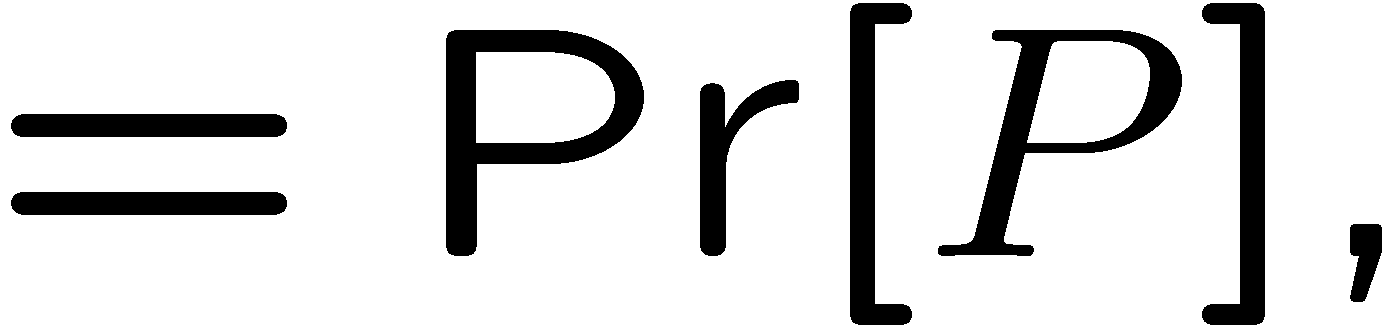 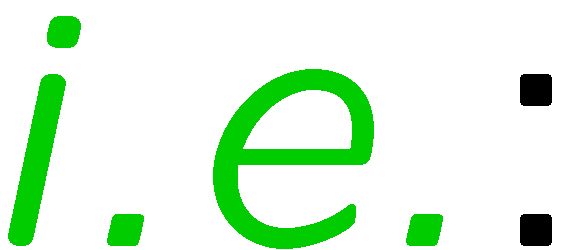 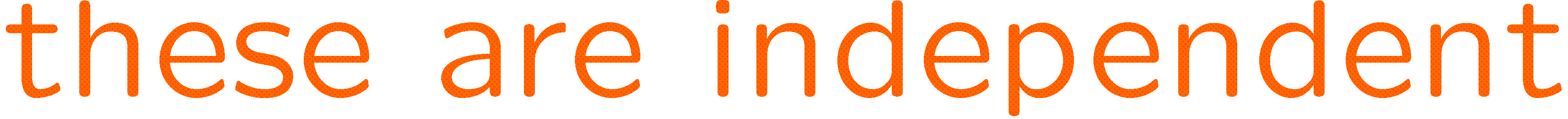 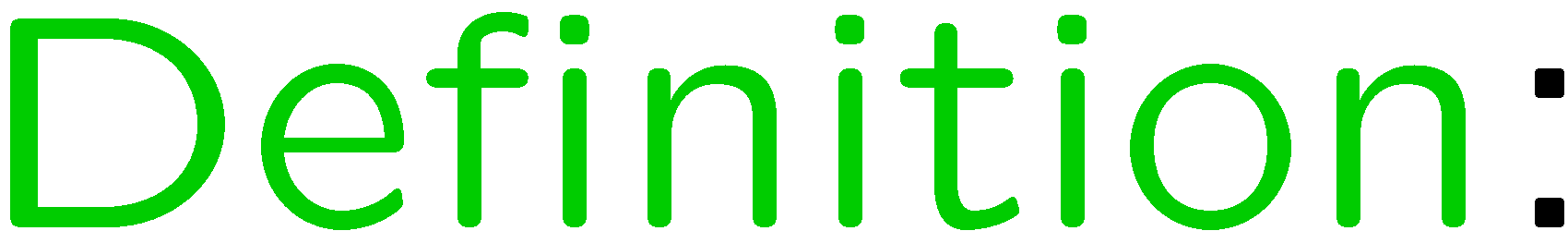 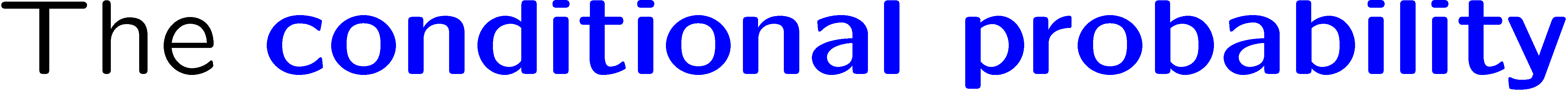 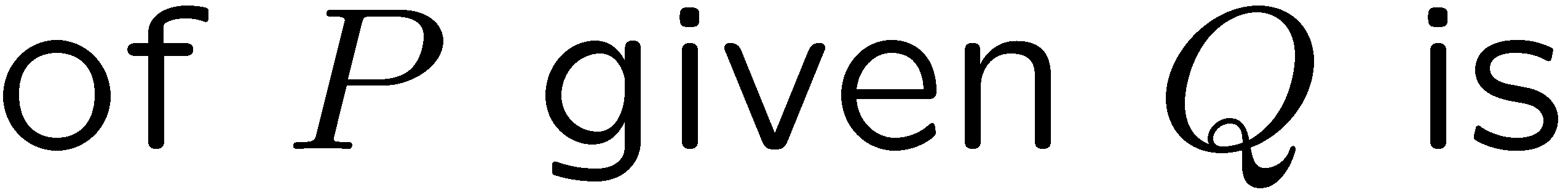 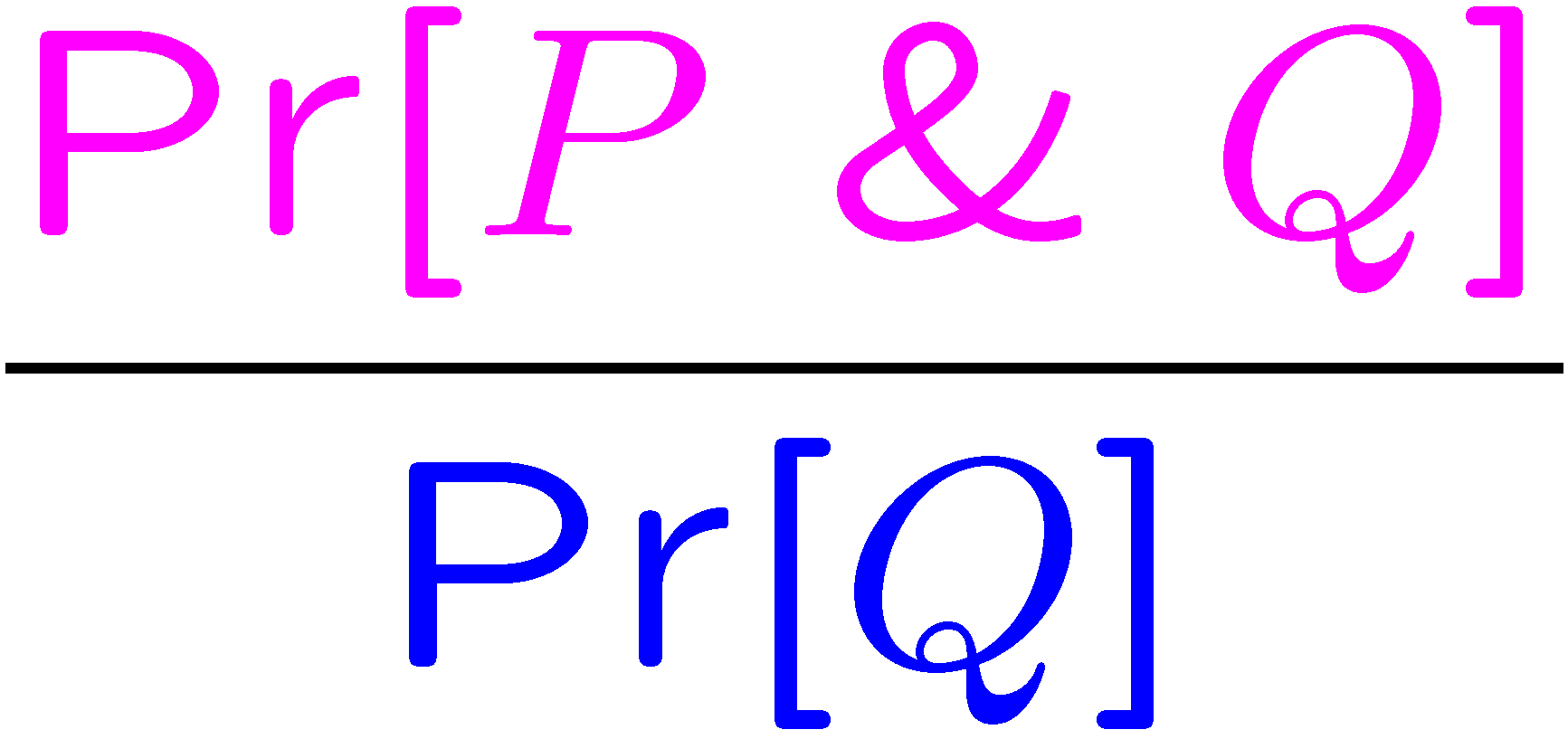 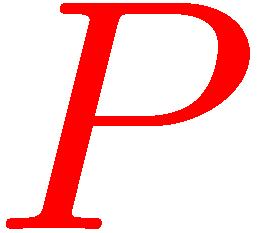 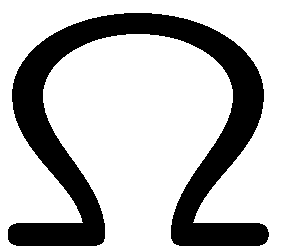 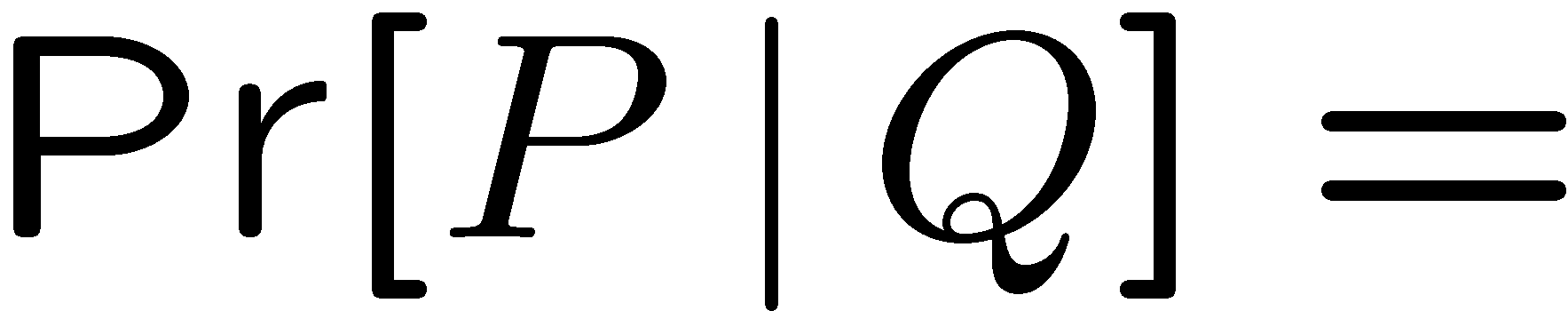 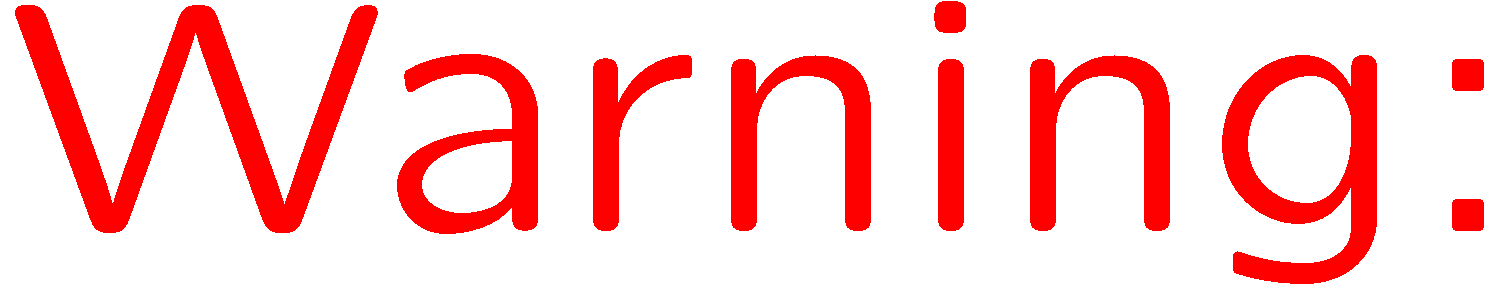 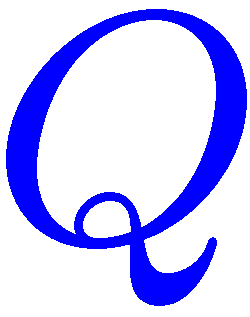 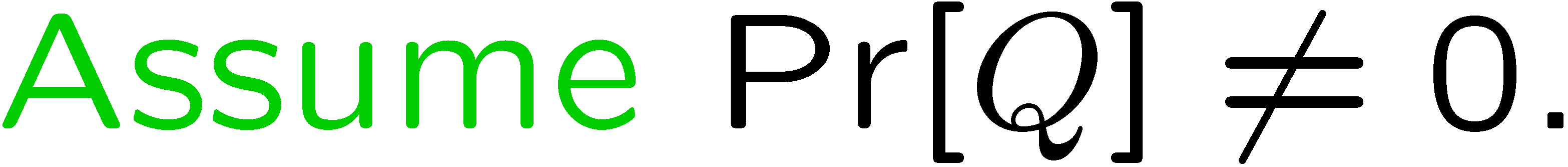 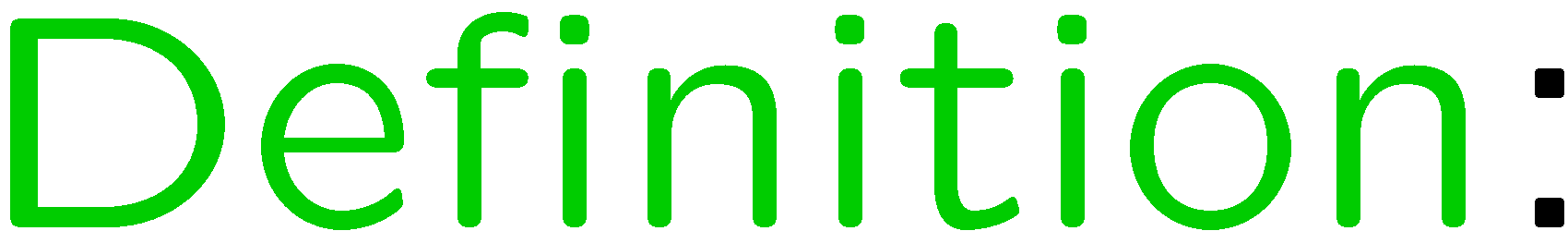 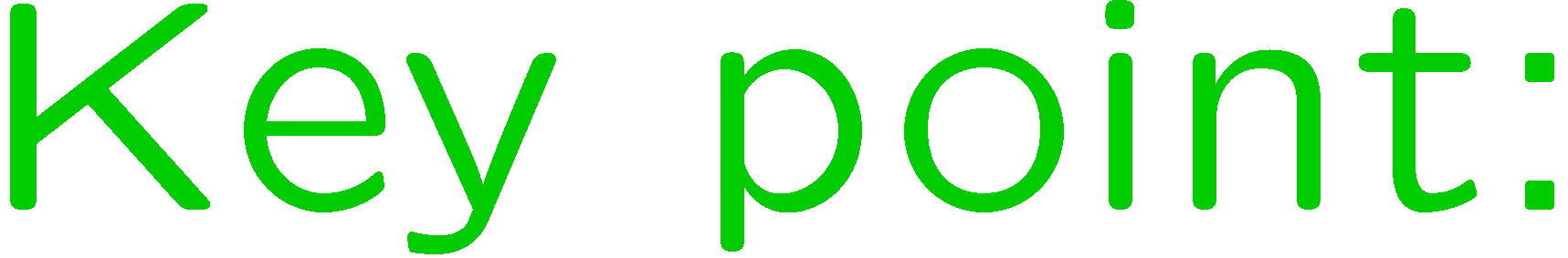 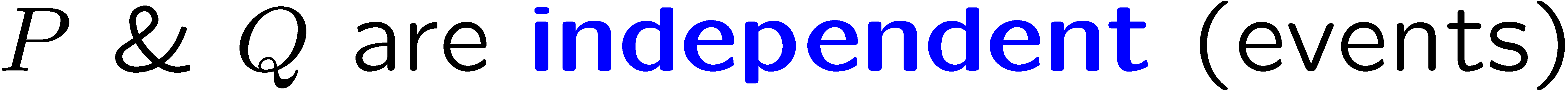 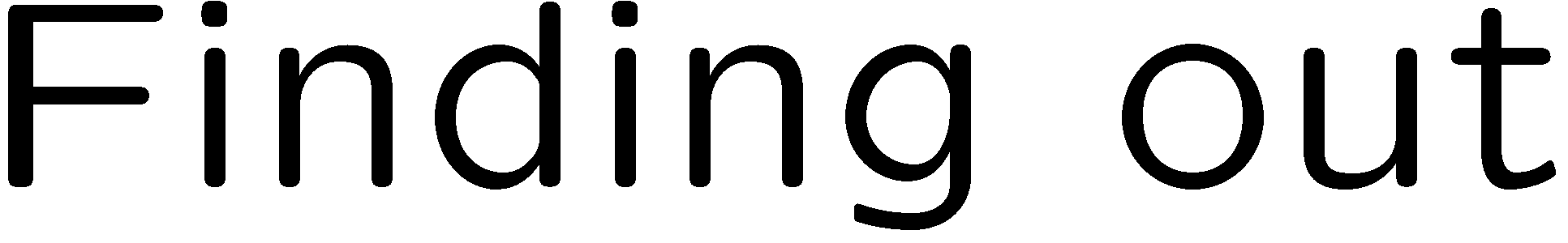 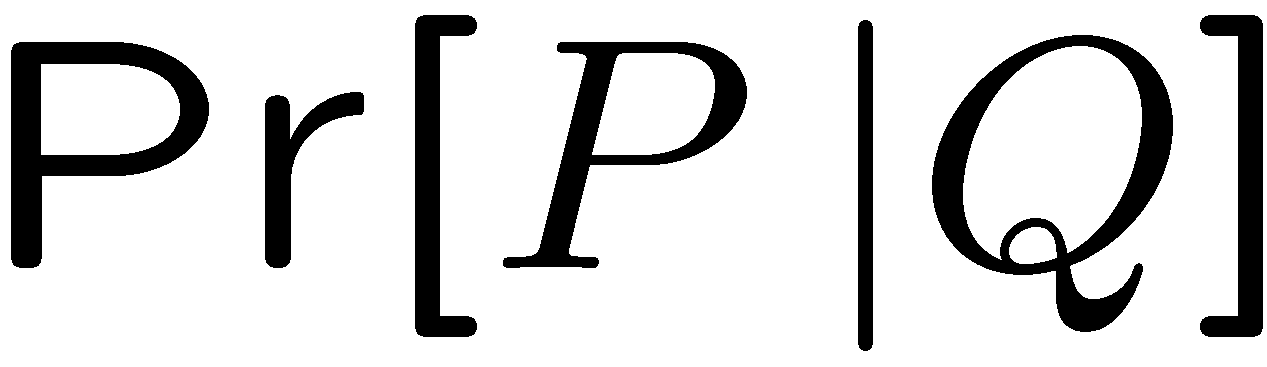 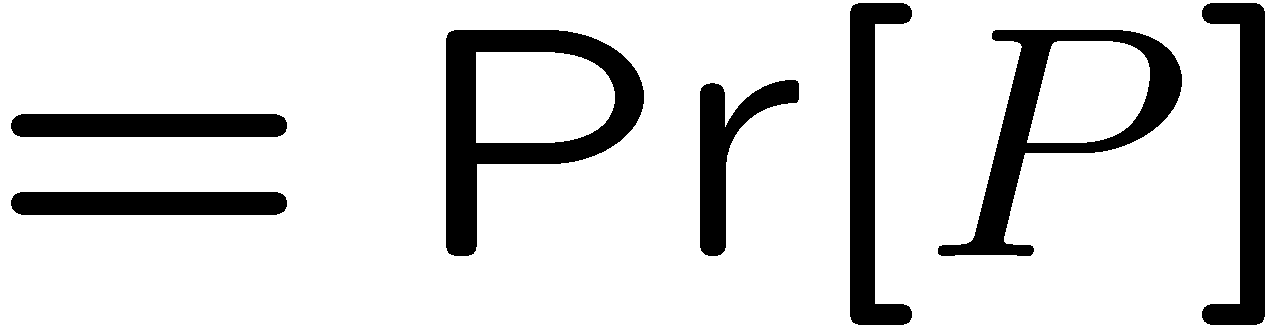 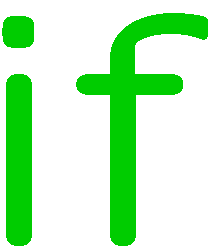 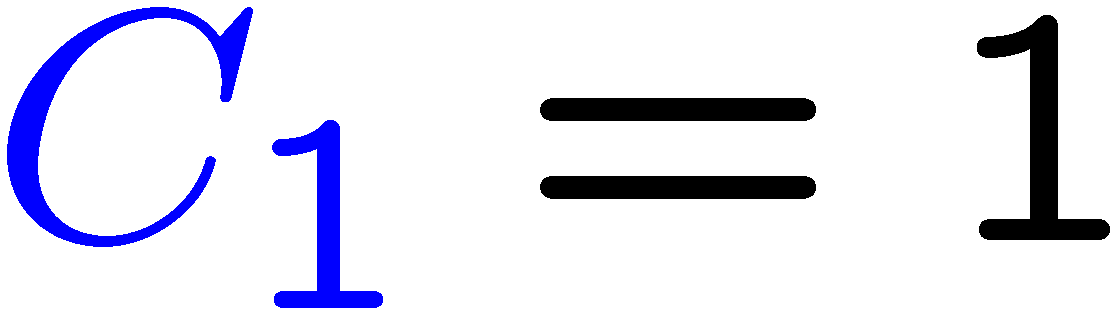 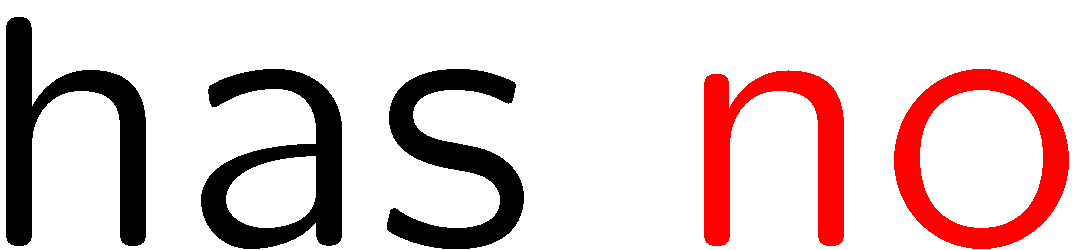 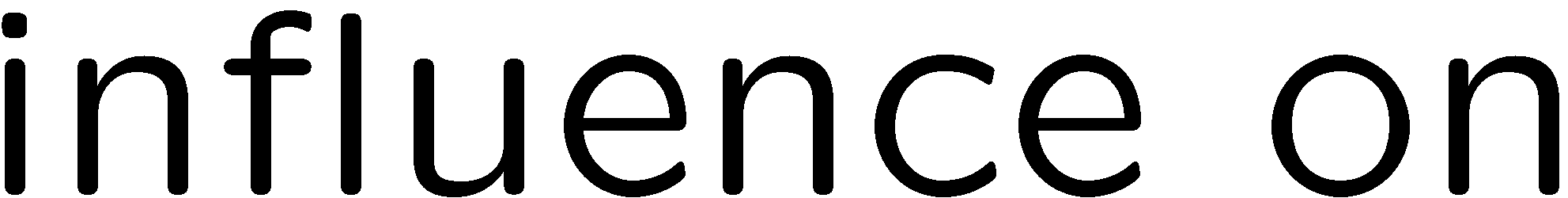 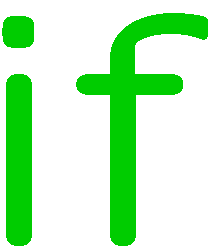 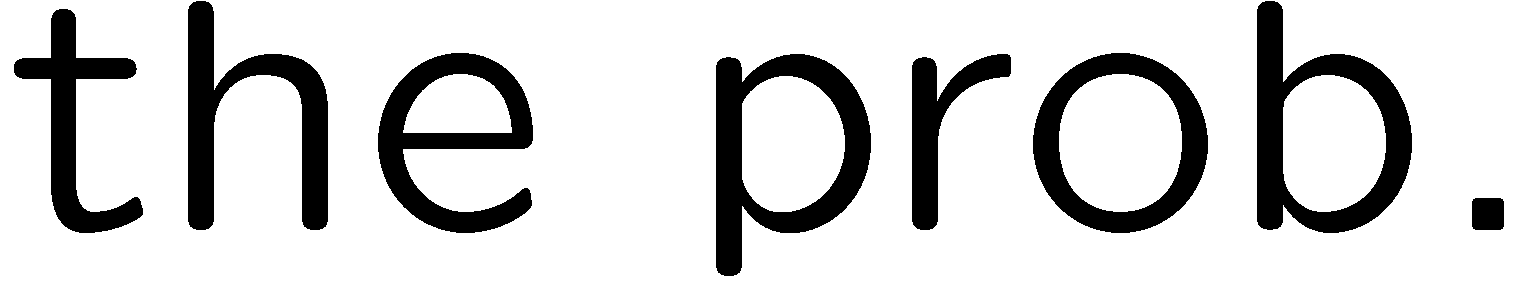 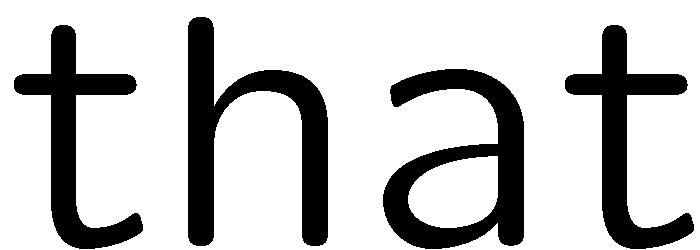 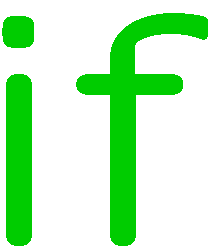 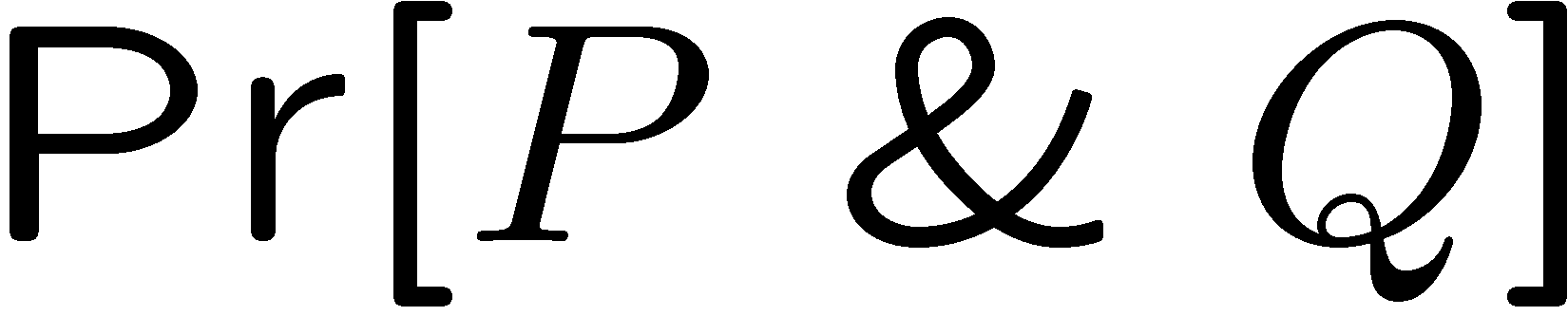 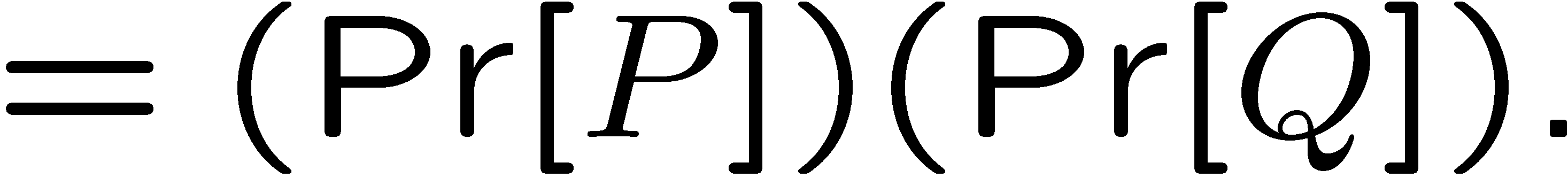 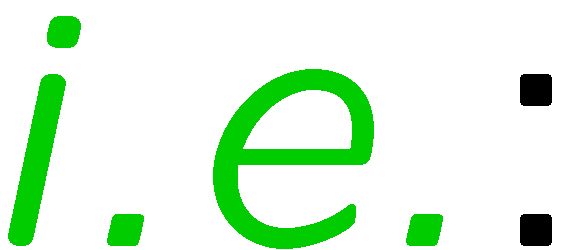 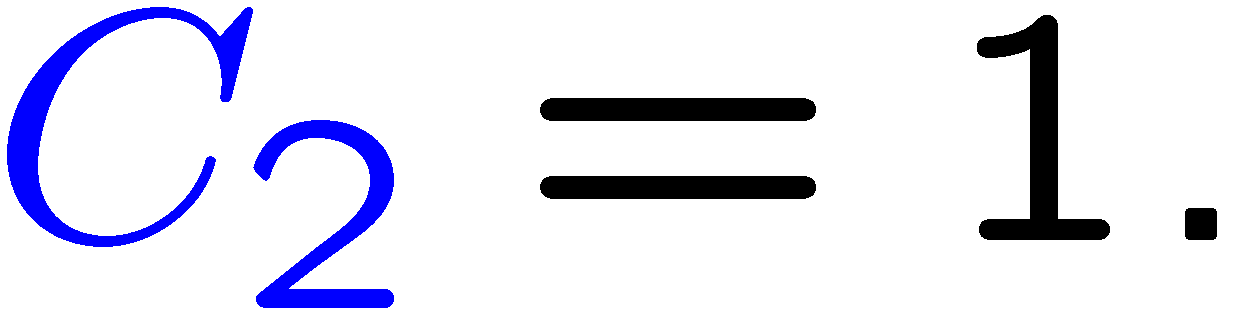 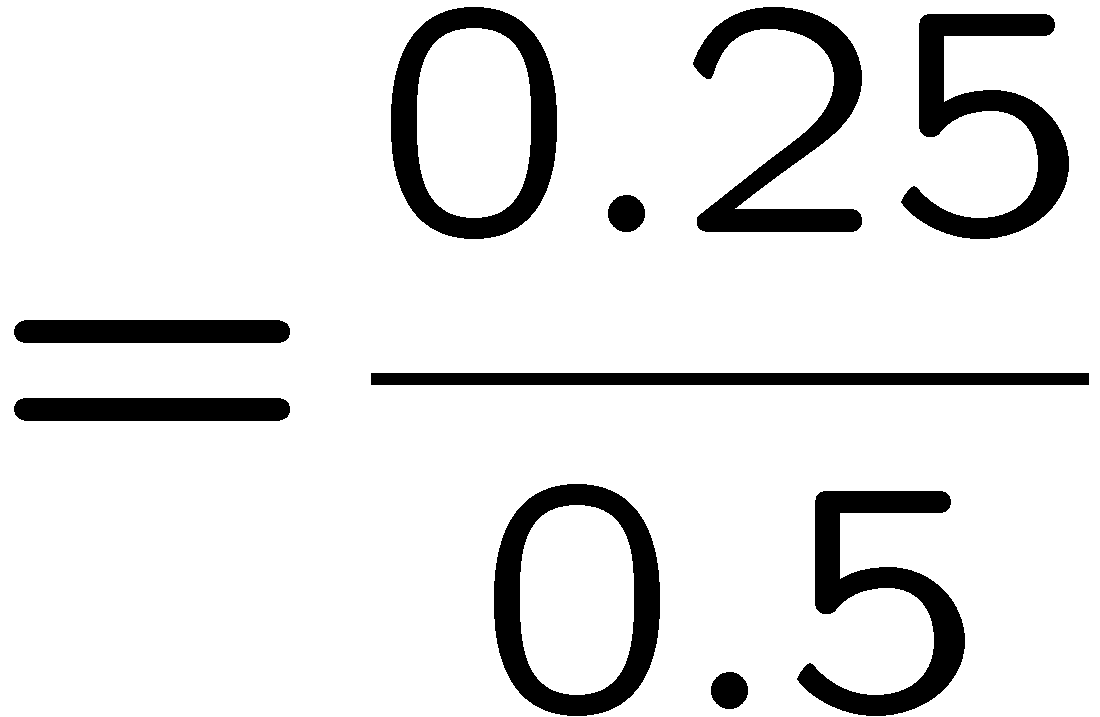 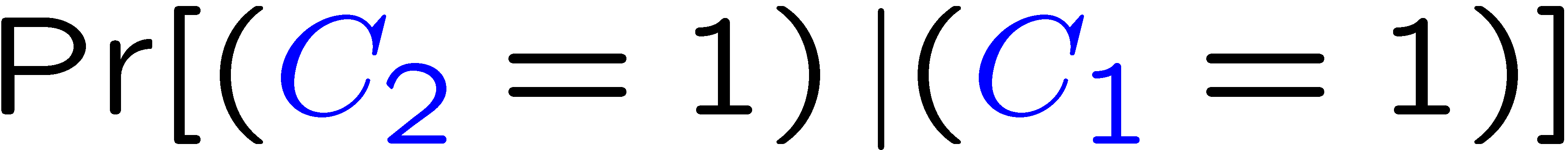 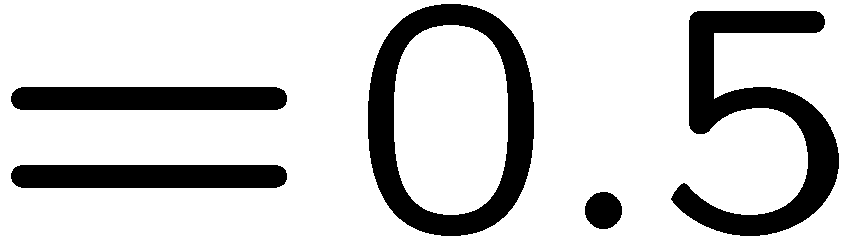 9
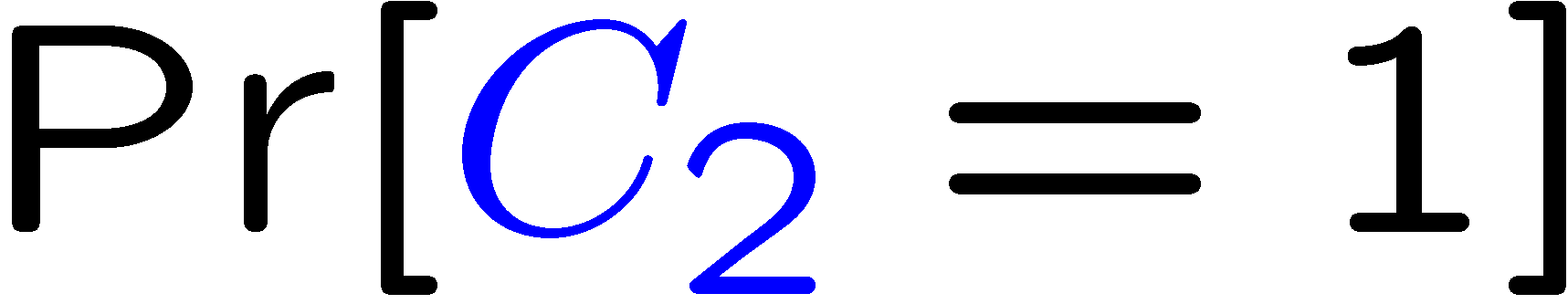 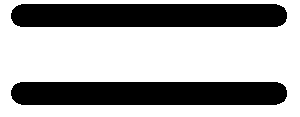 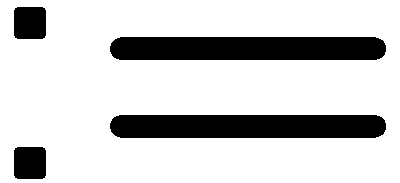 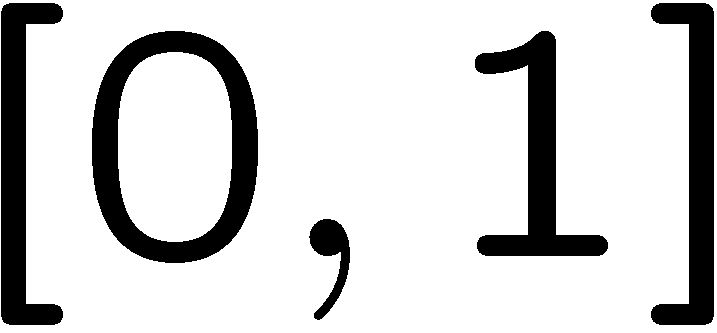 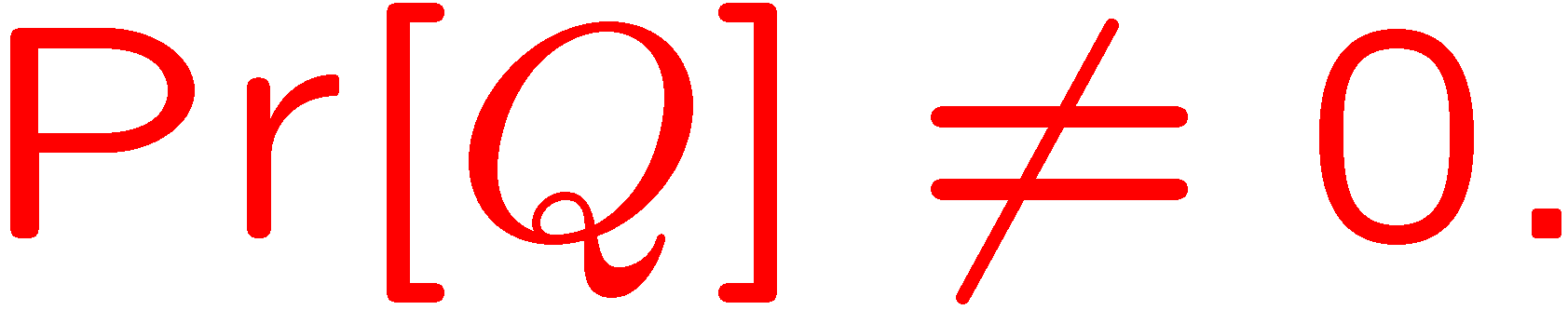 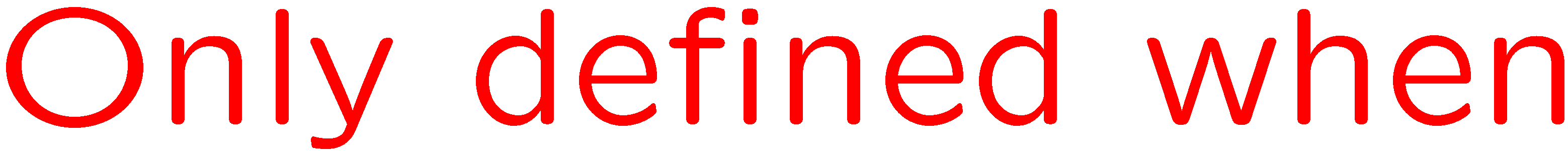 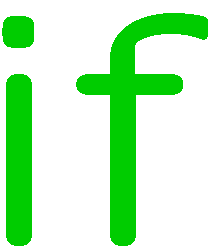 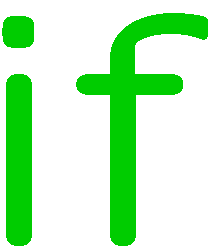 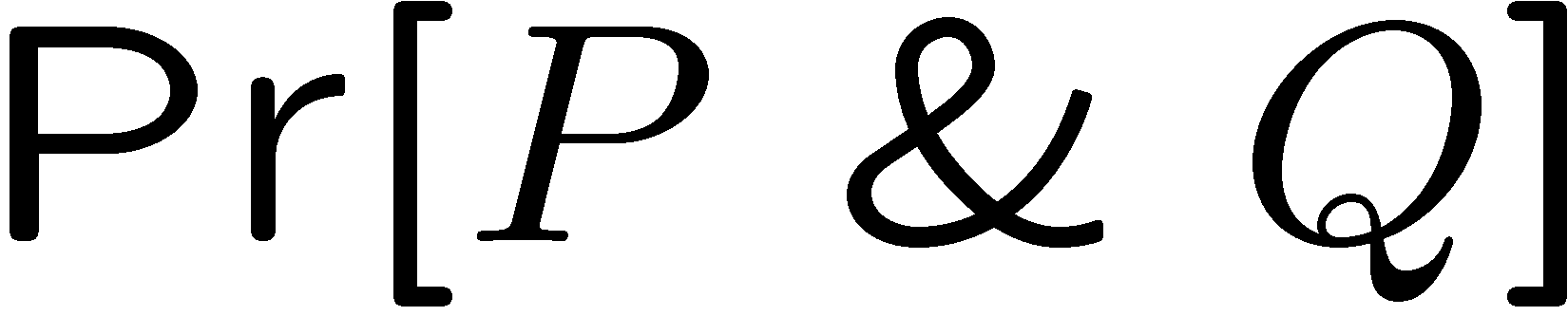 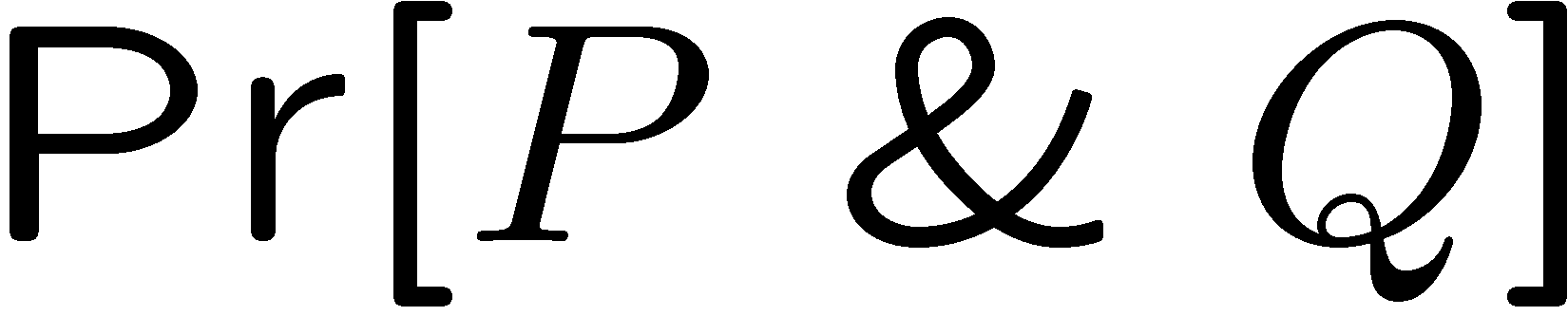 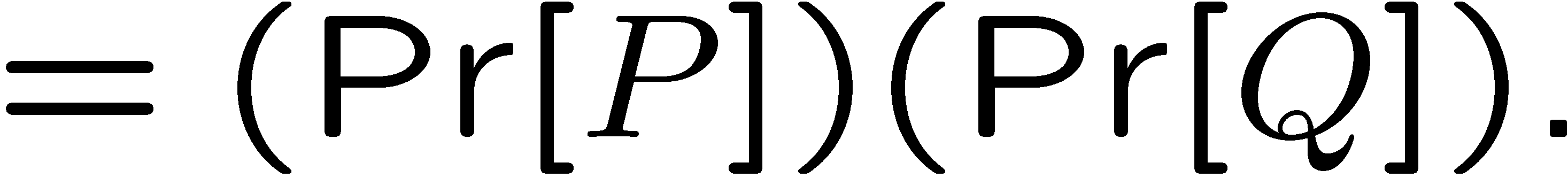 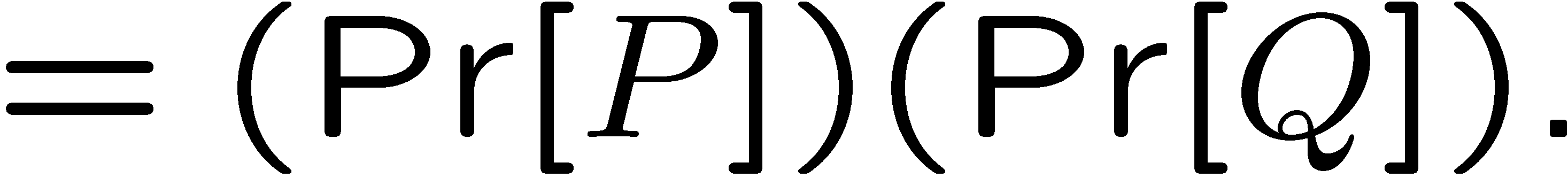 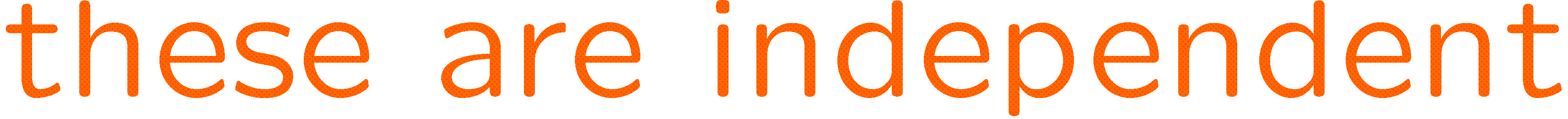 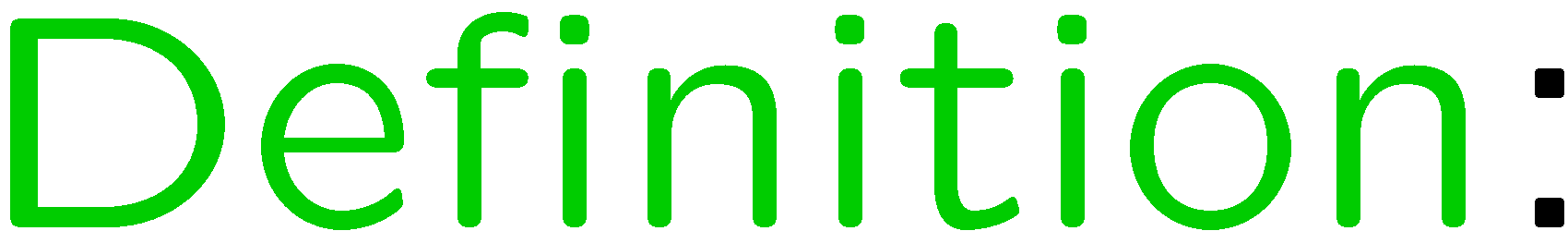 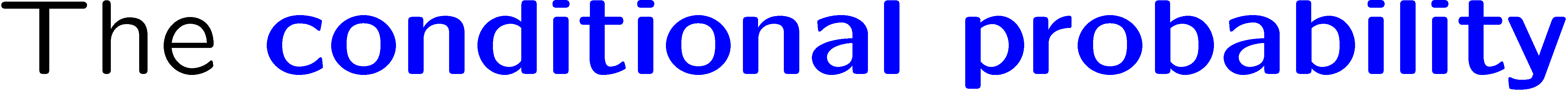 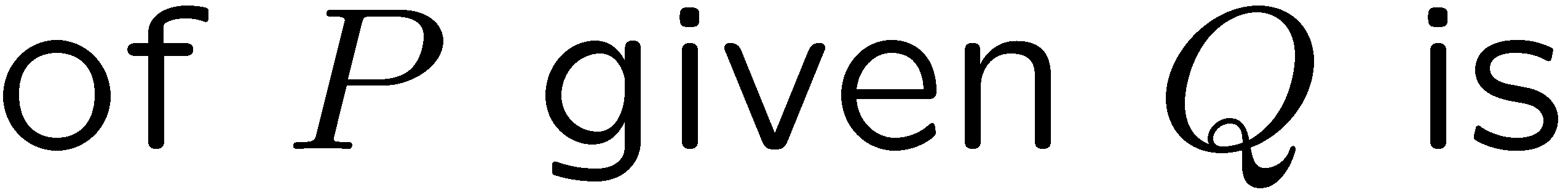 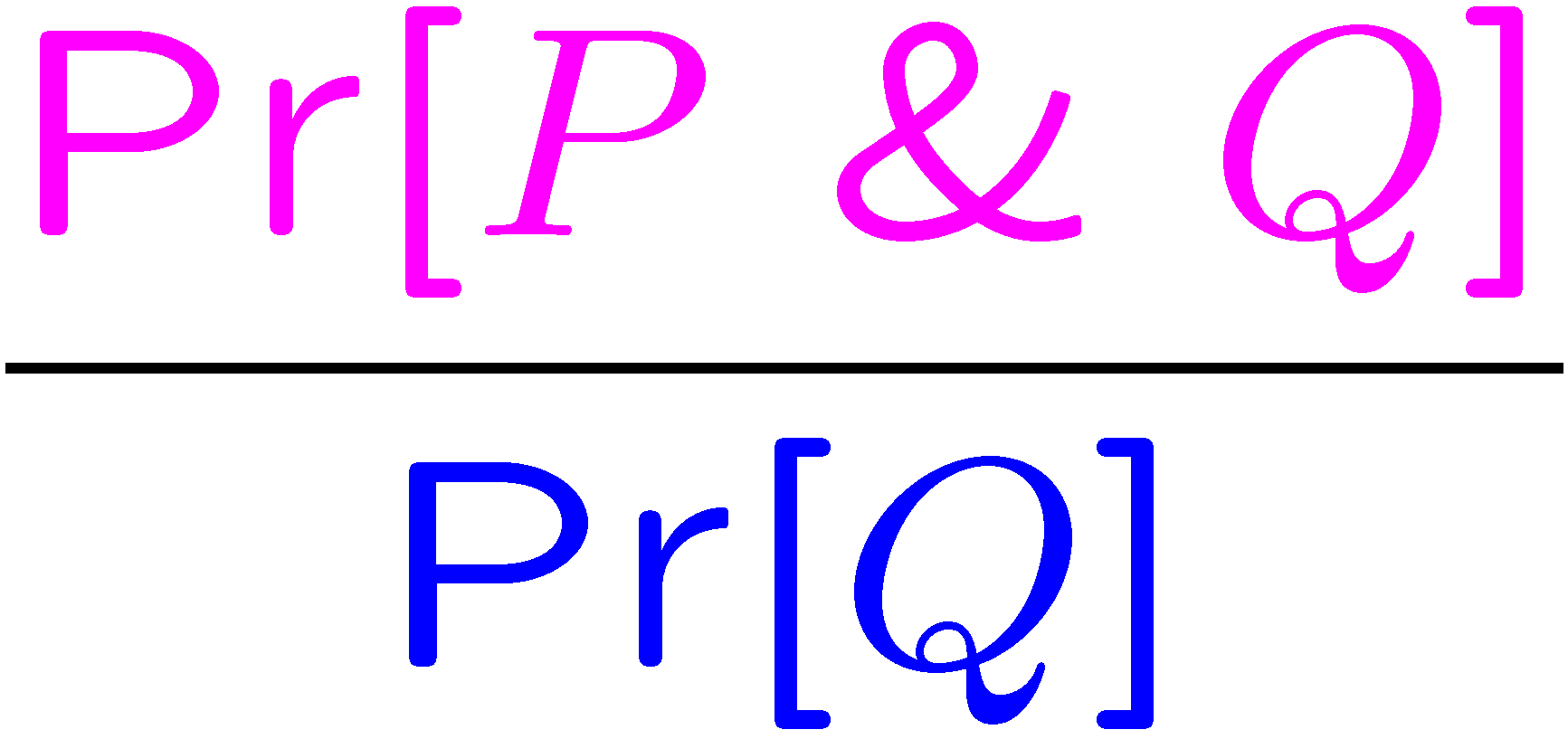 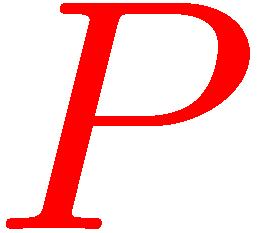 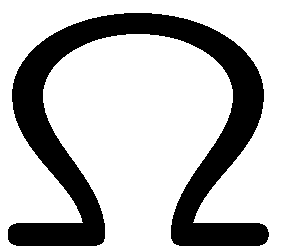 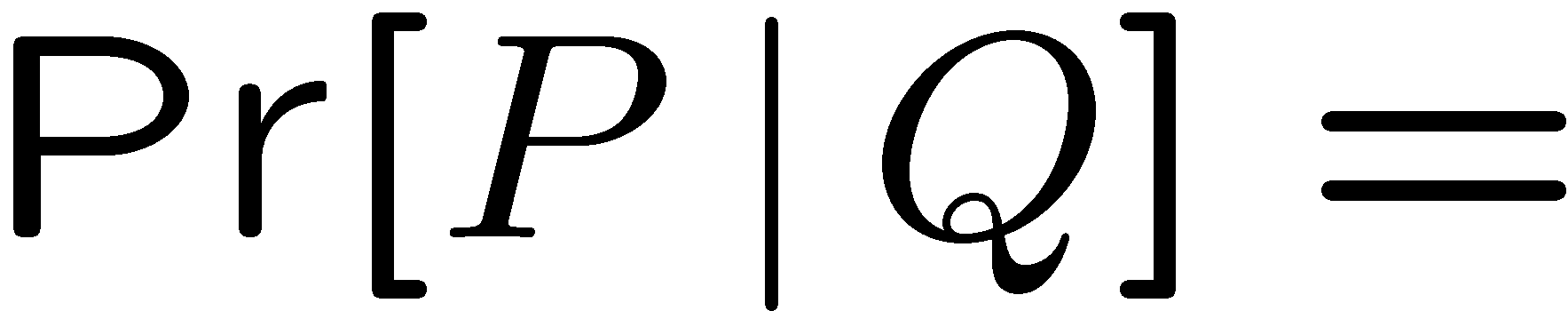 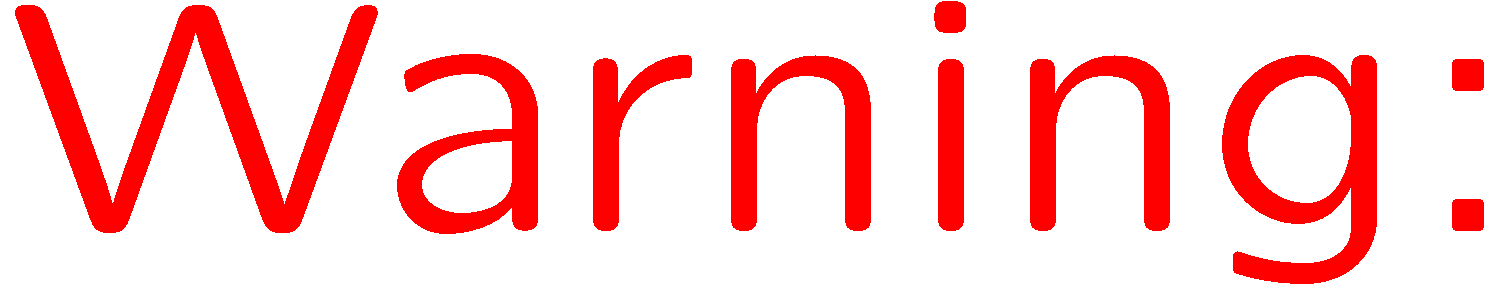 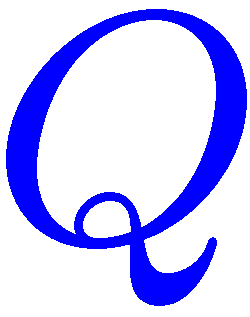 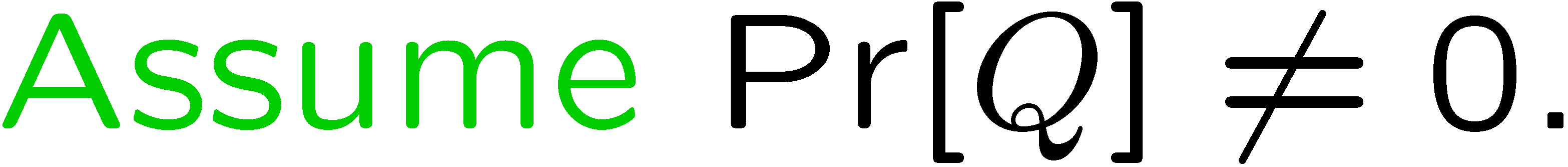 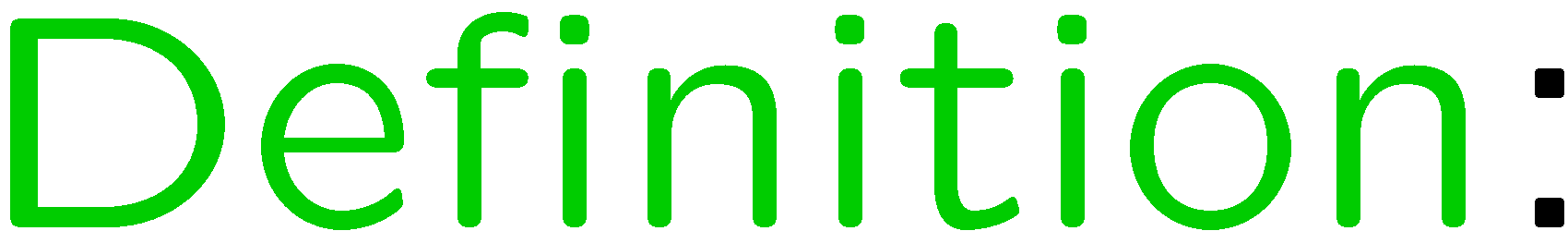 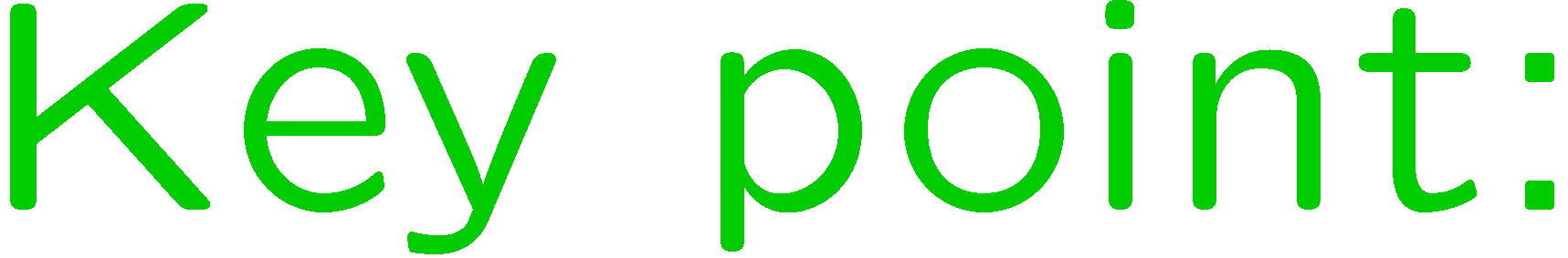 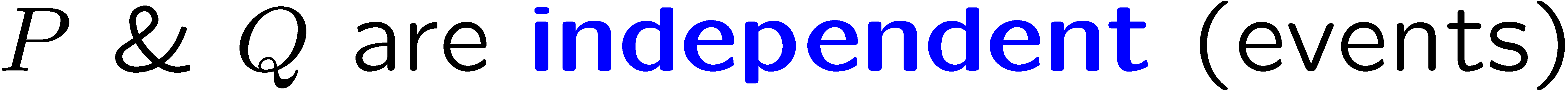 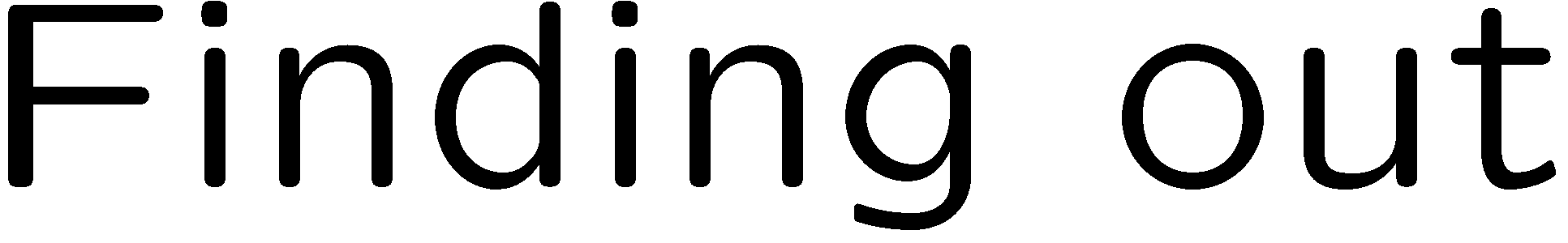 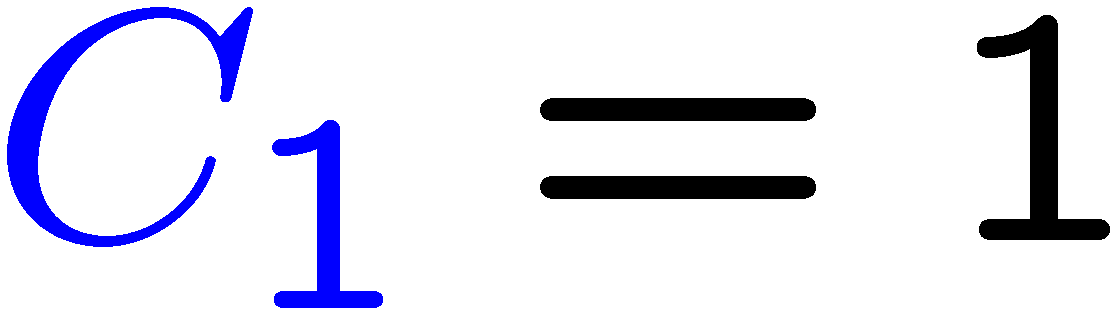 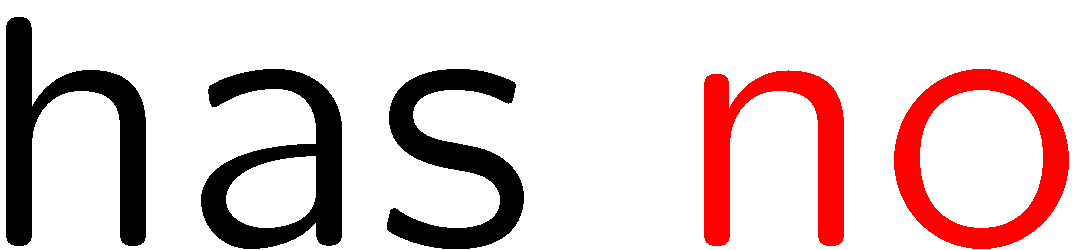 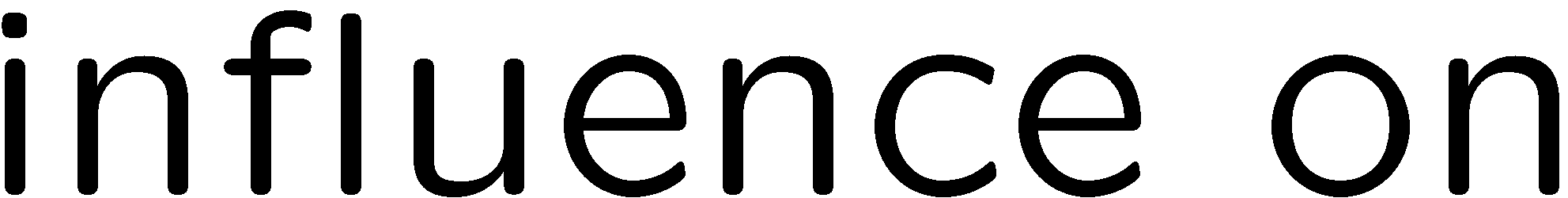 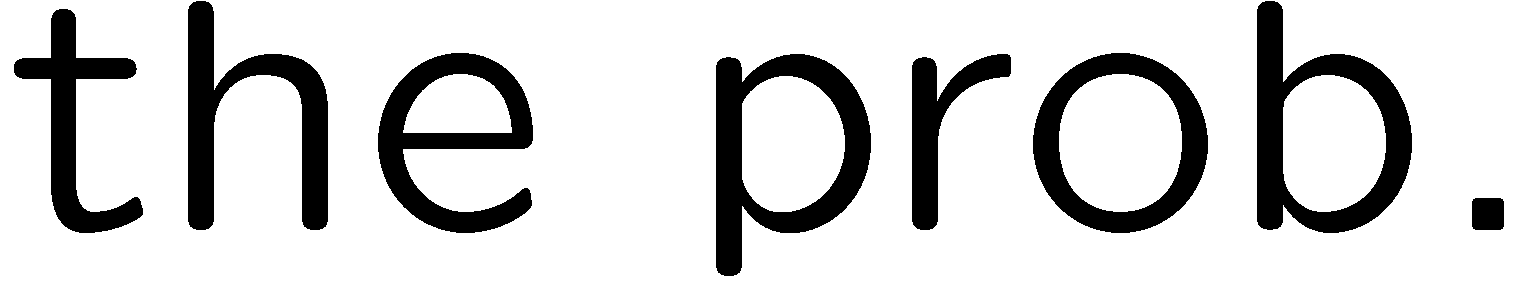 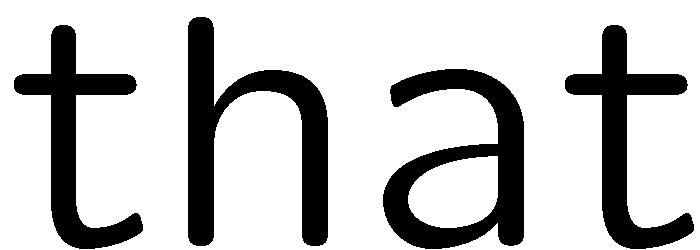 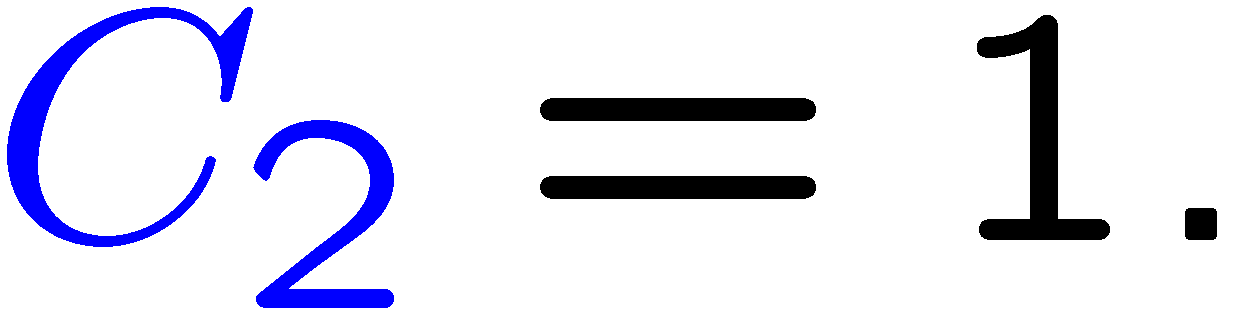 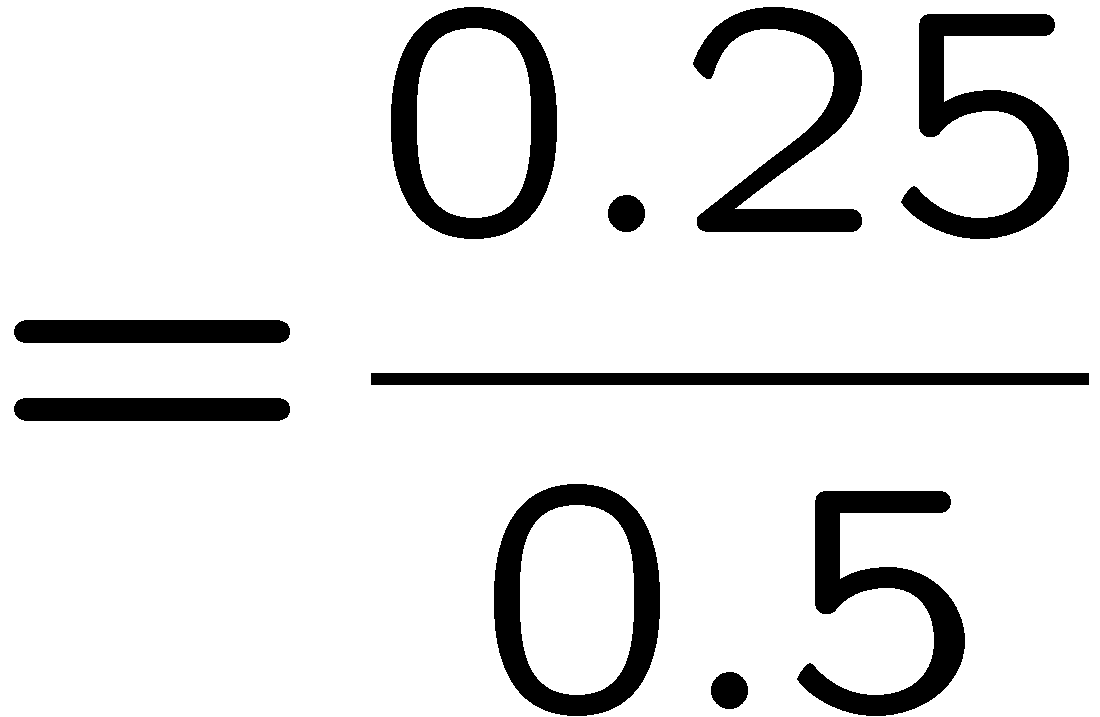 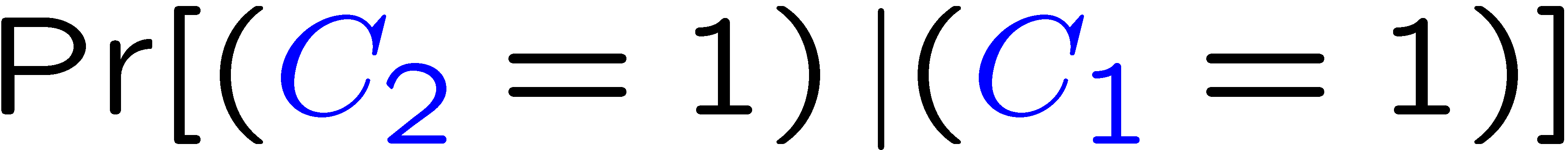 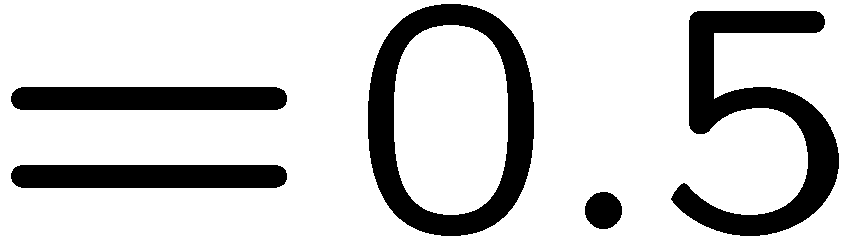 10
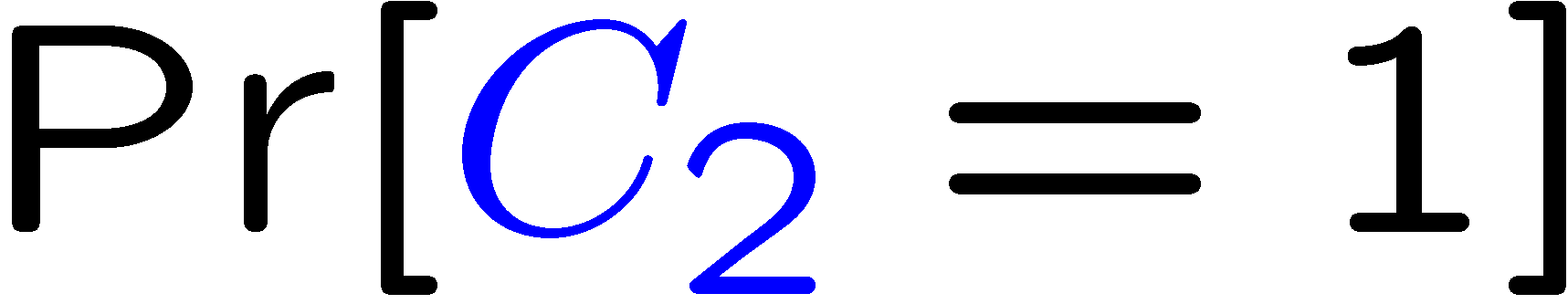 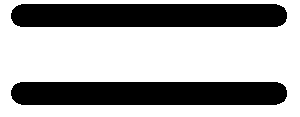 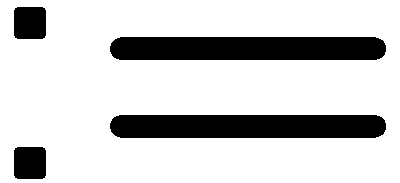 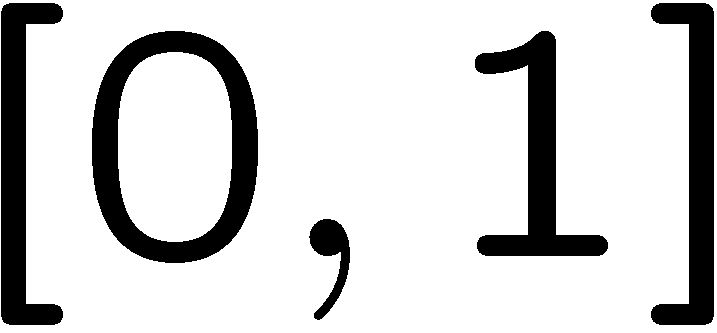 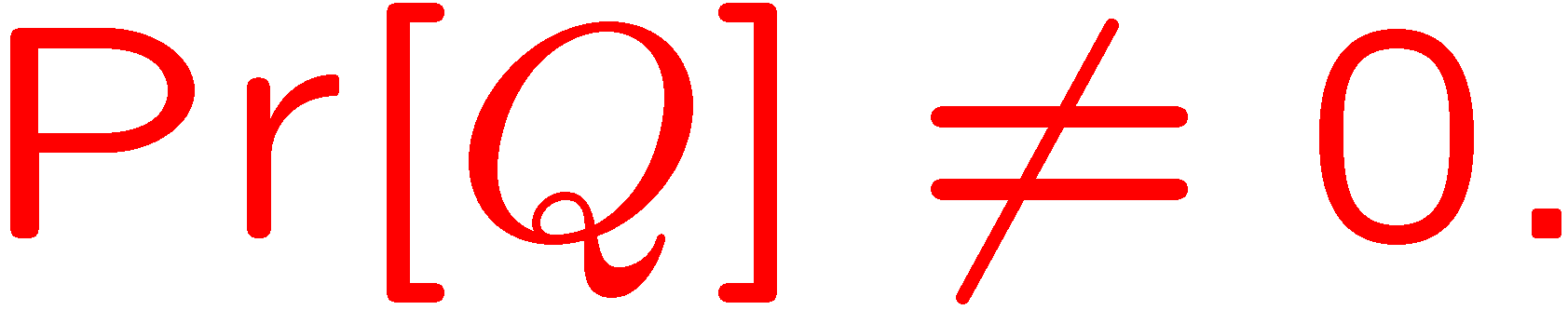 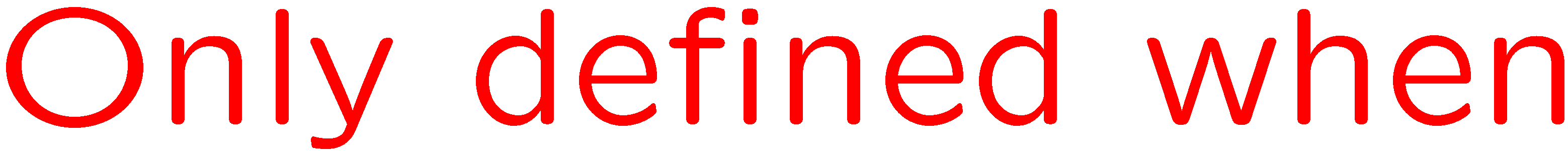 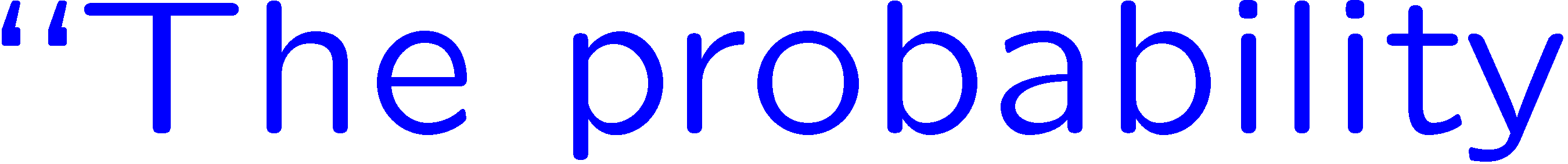 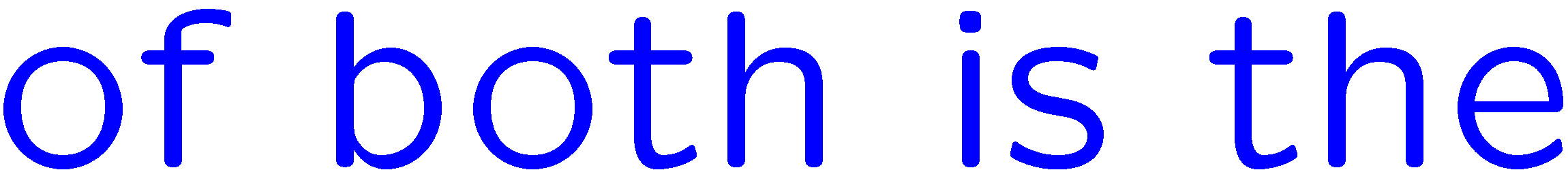 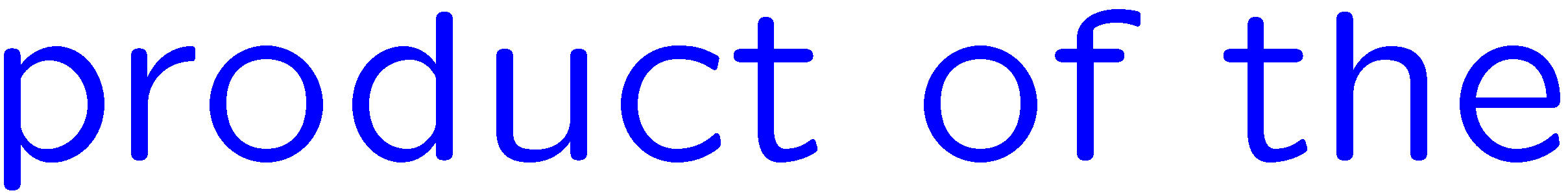 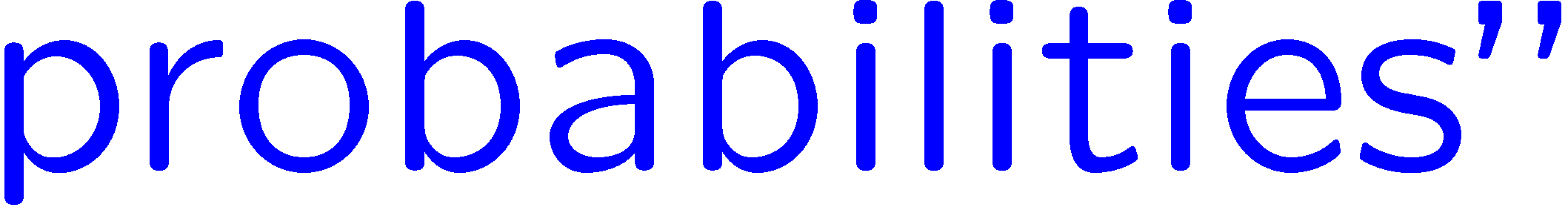 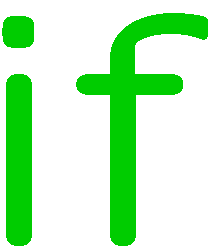 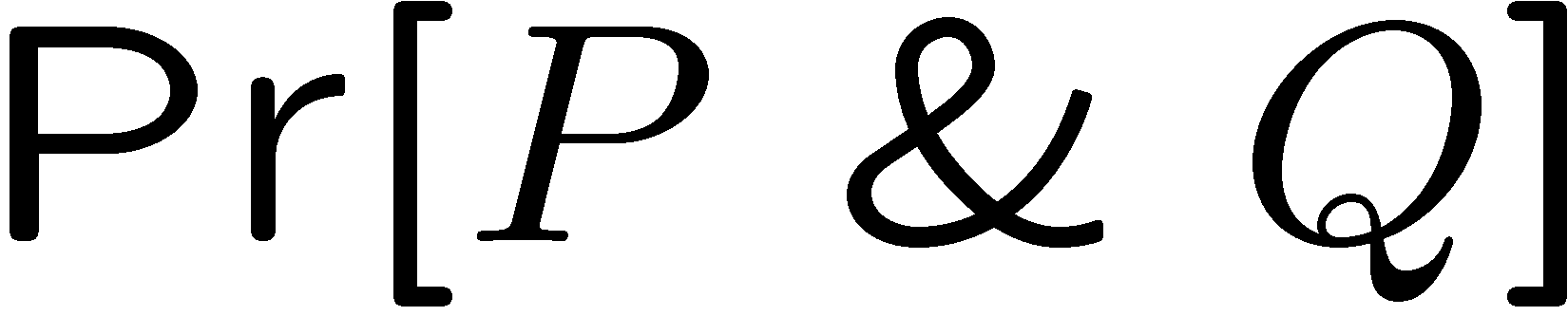 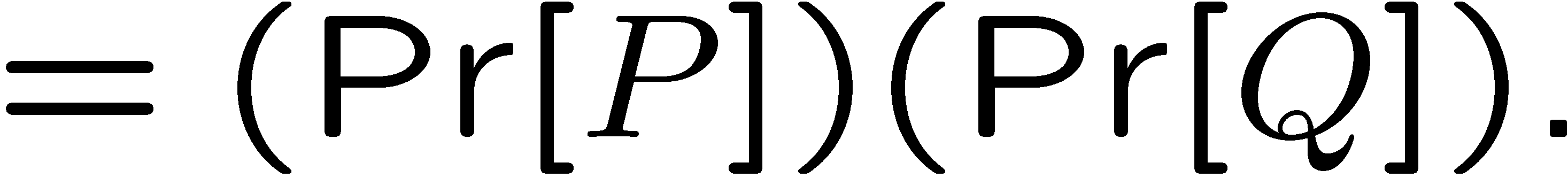 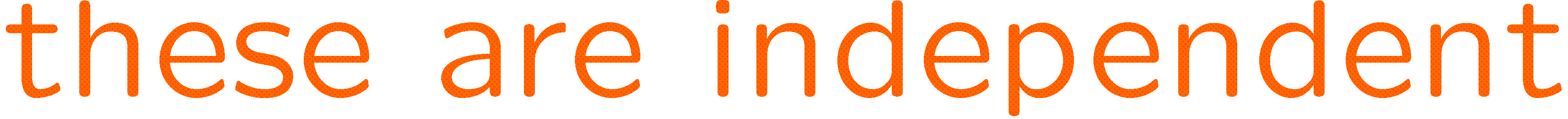 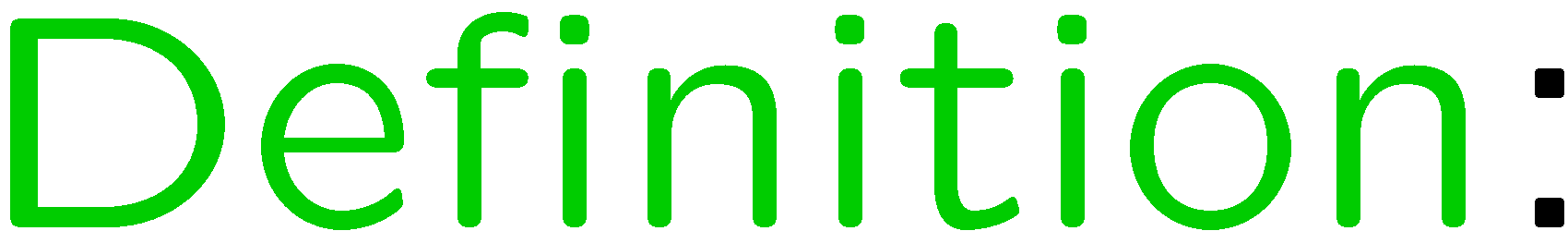 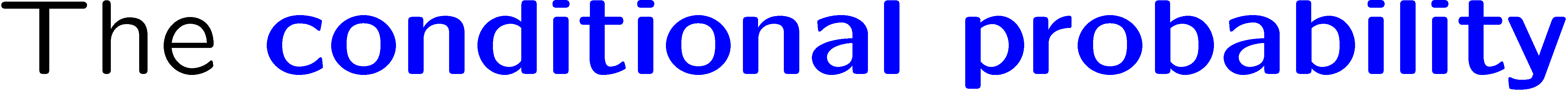 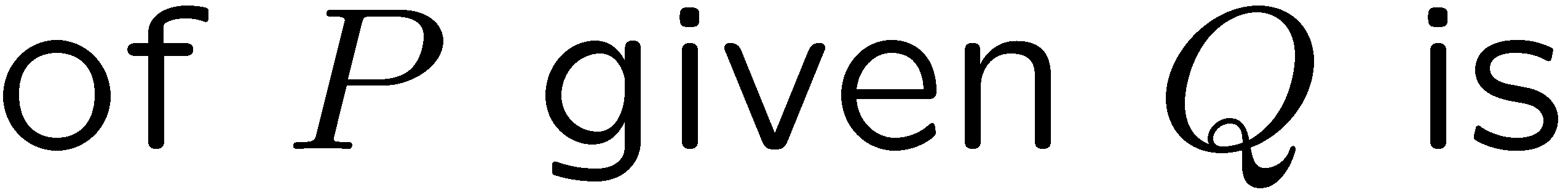 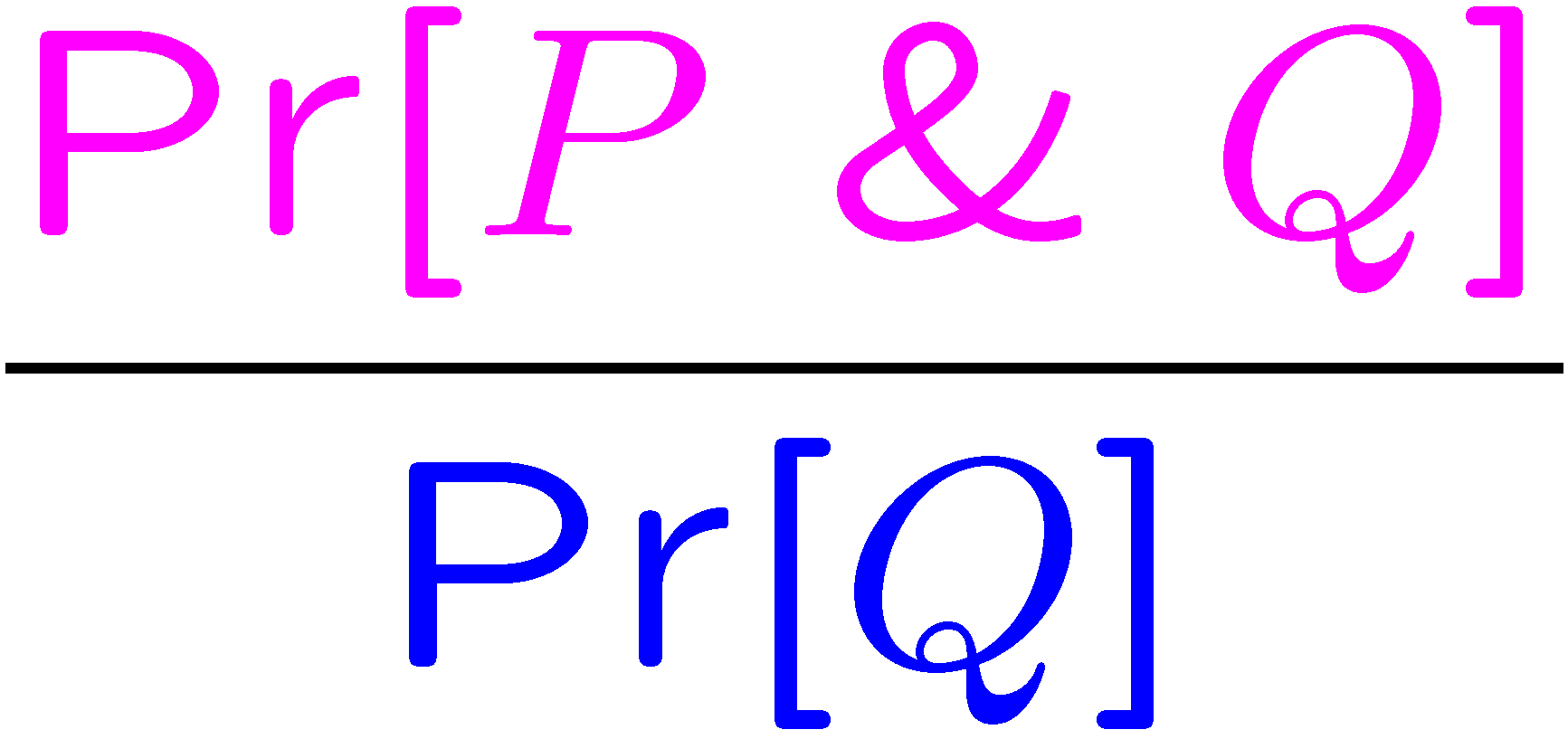 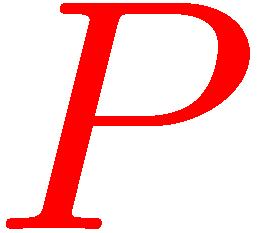 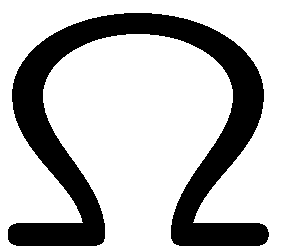 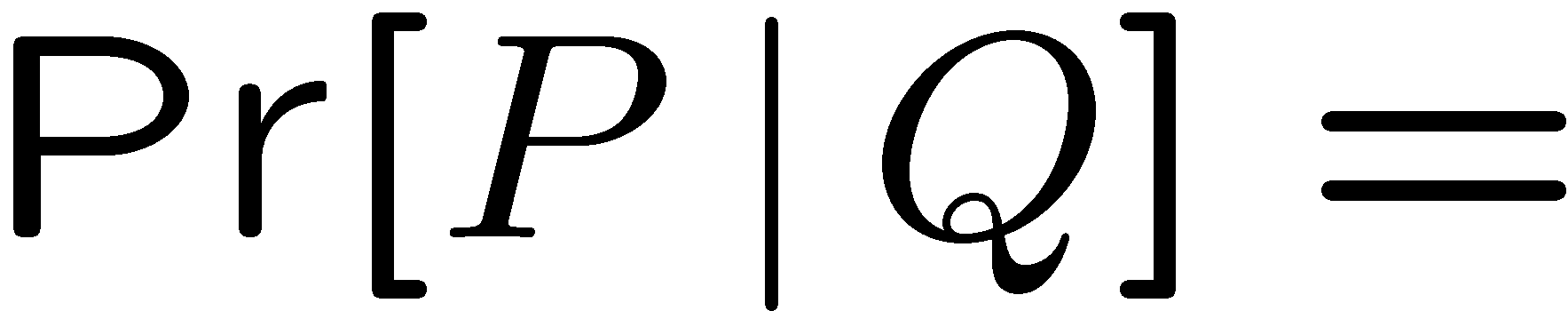 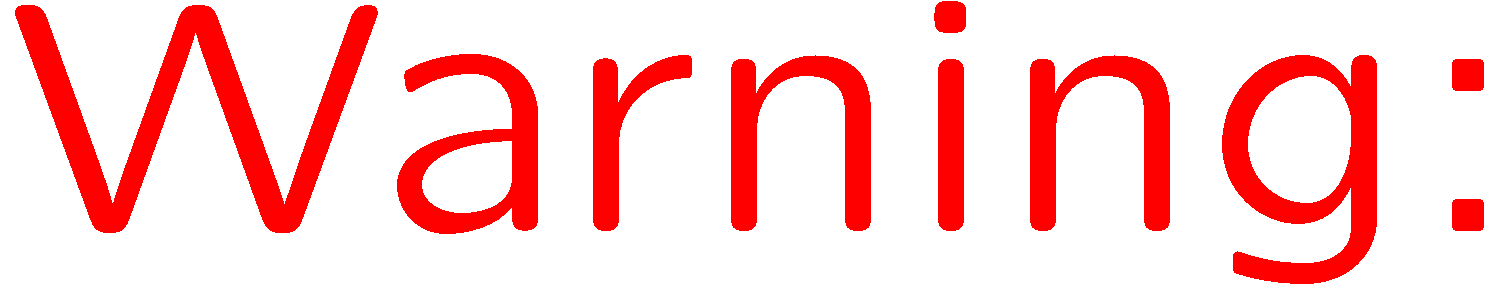 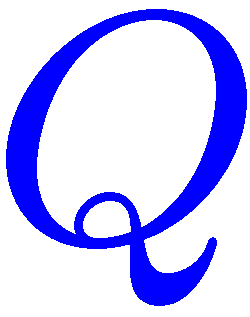 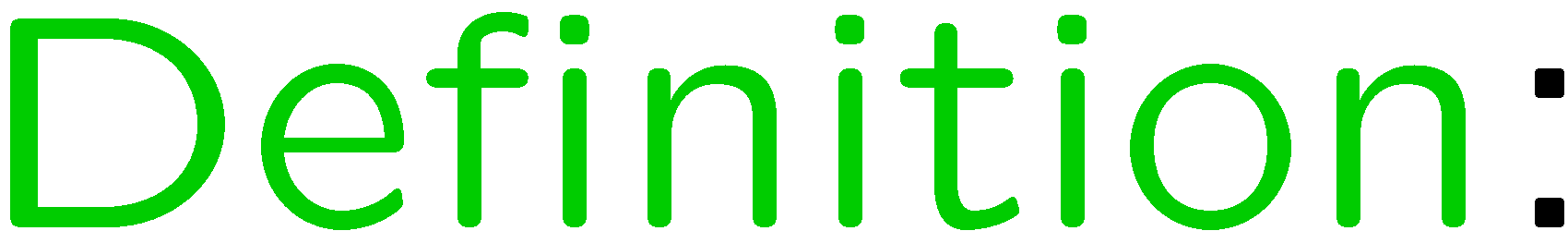 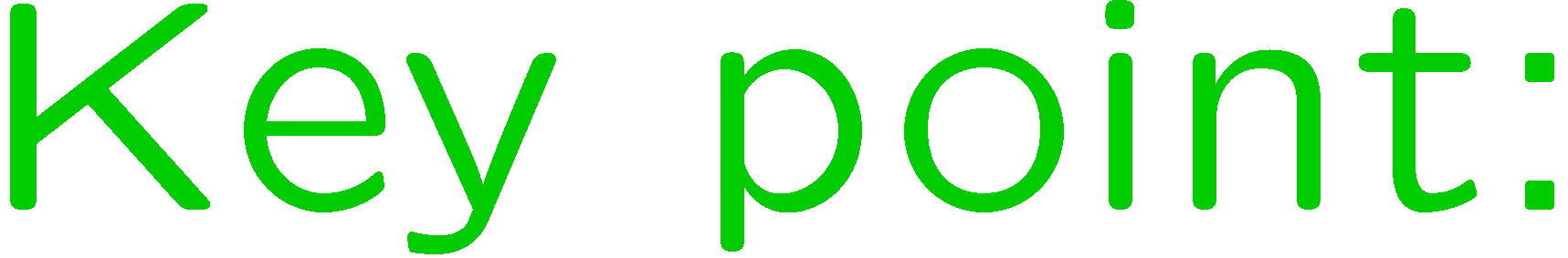 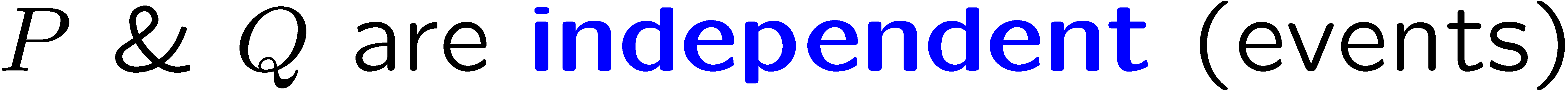 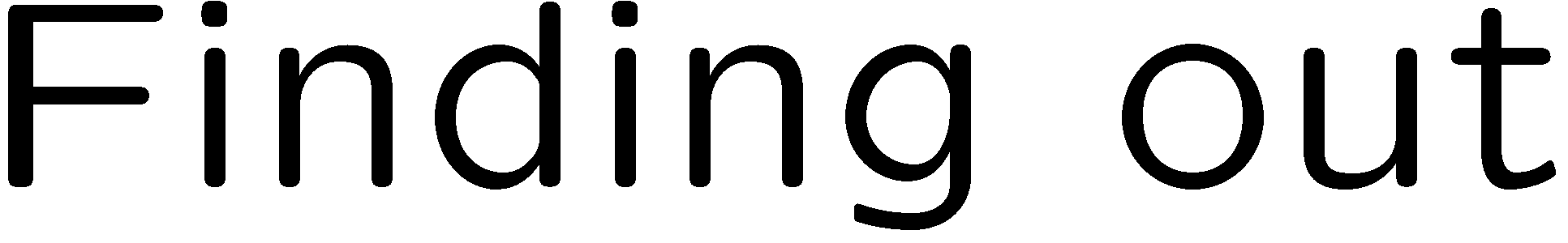 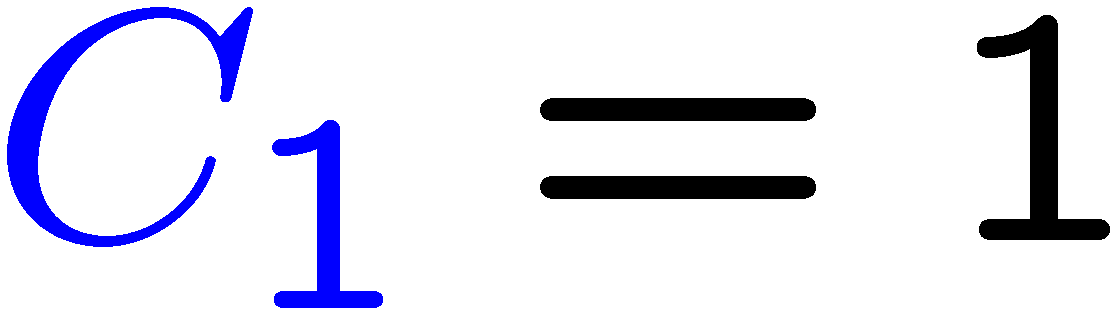 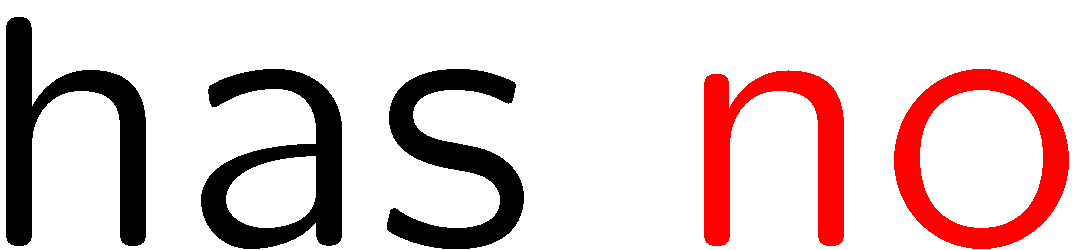 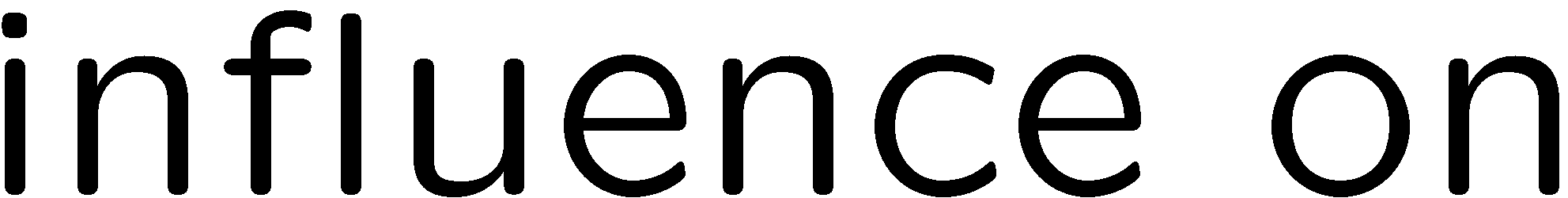 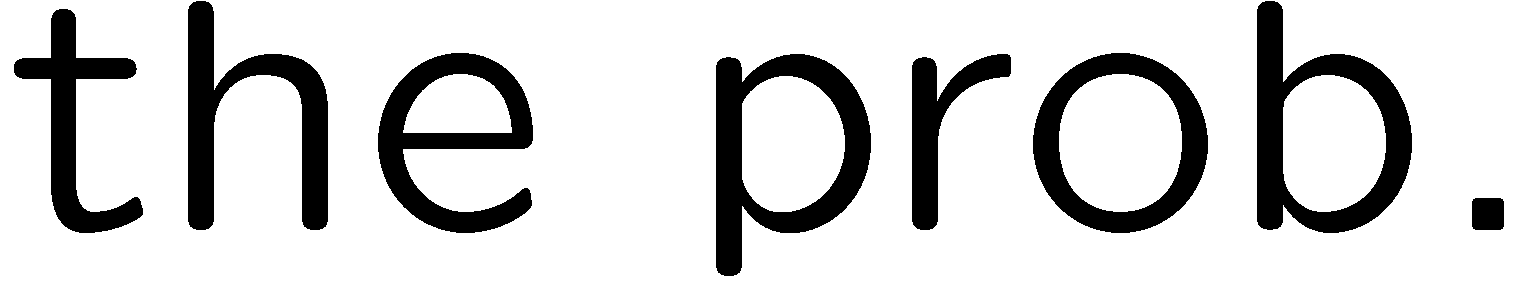 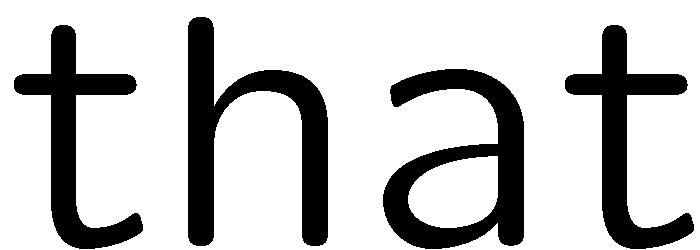 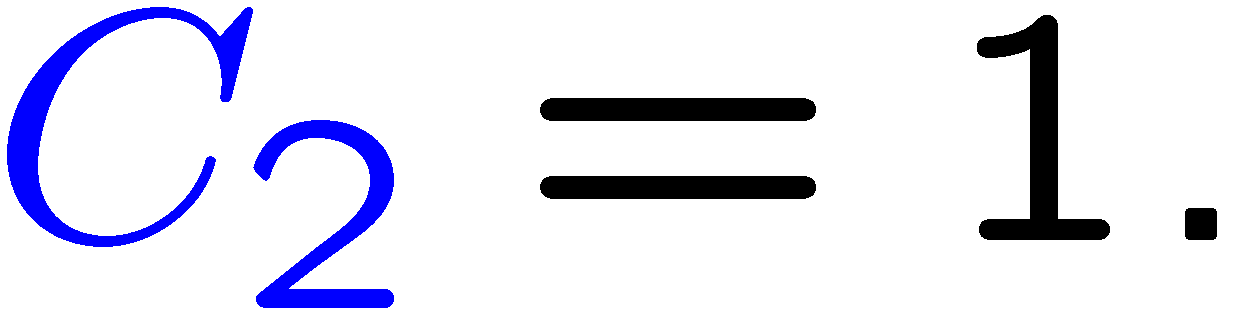 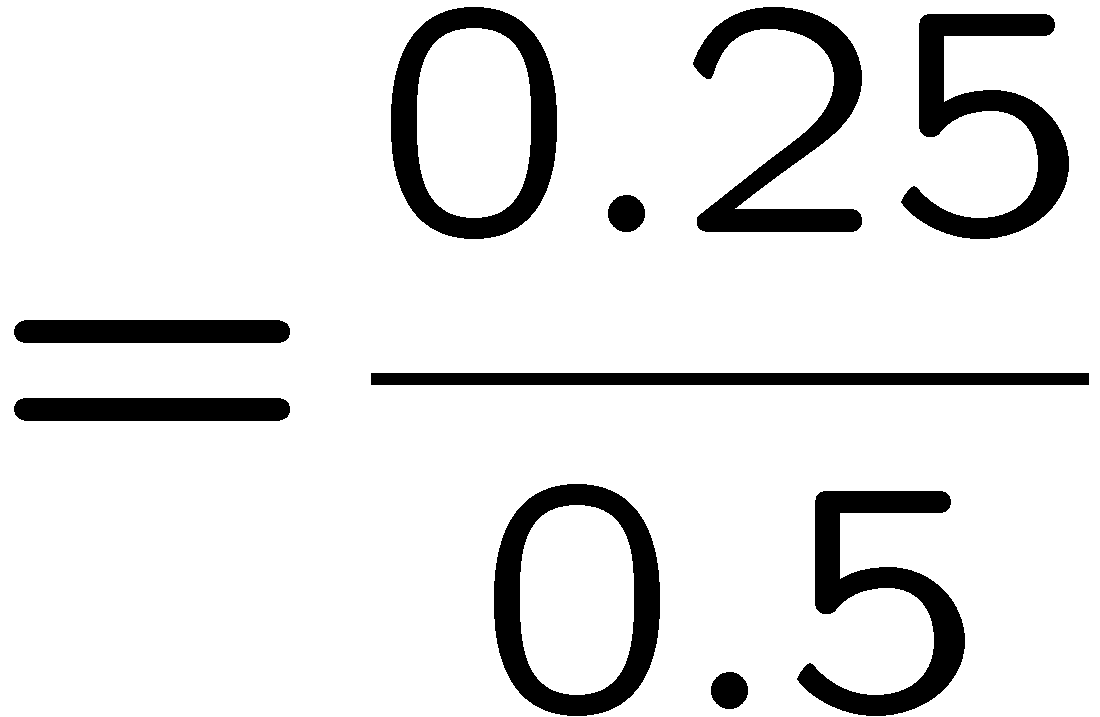 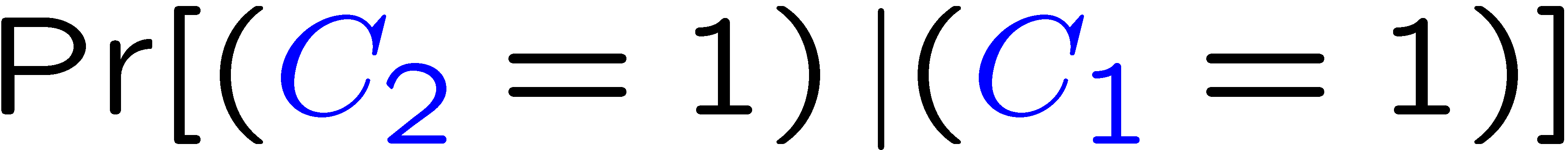 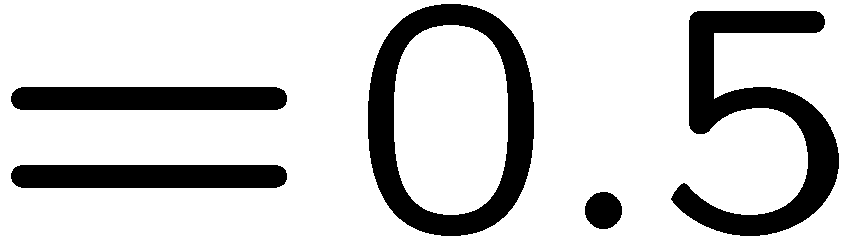 11
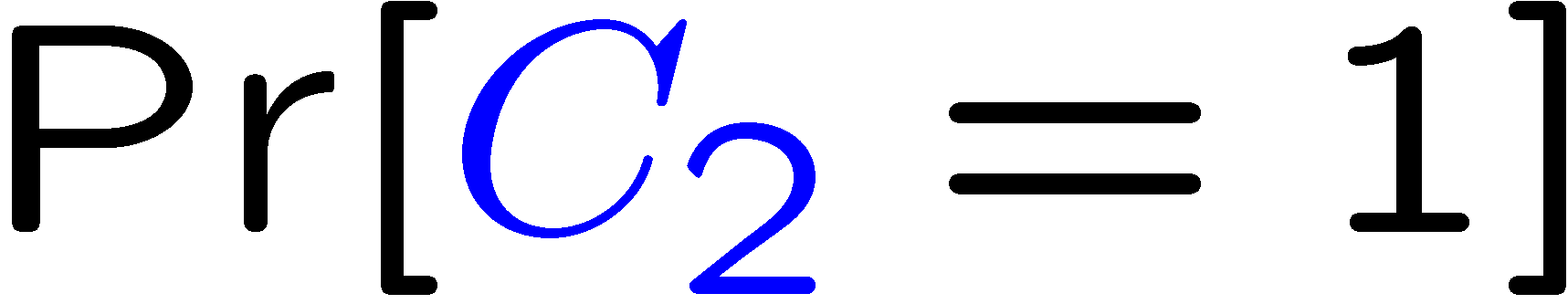 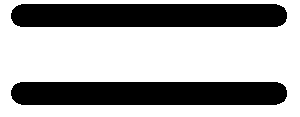 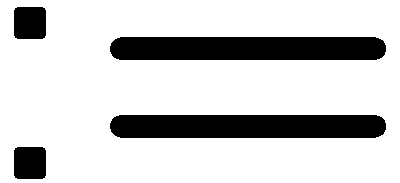 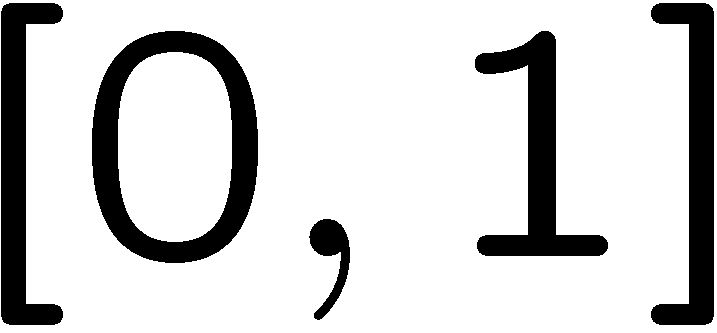 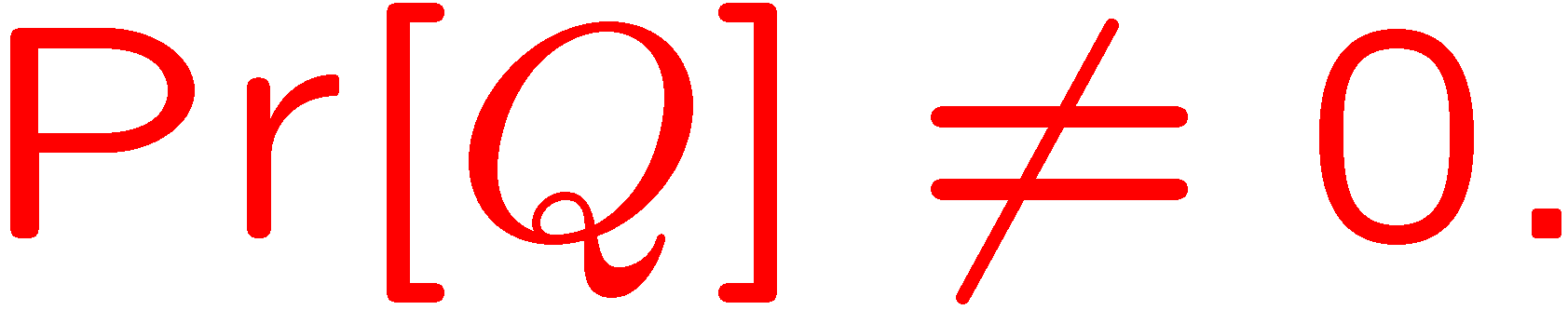 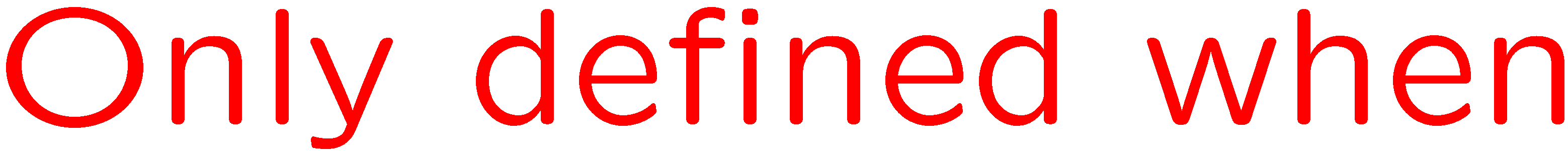 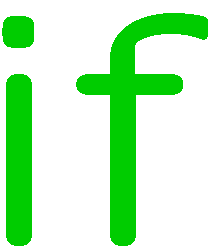 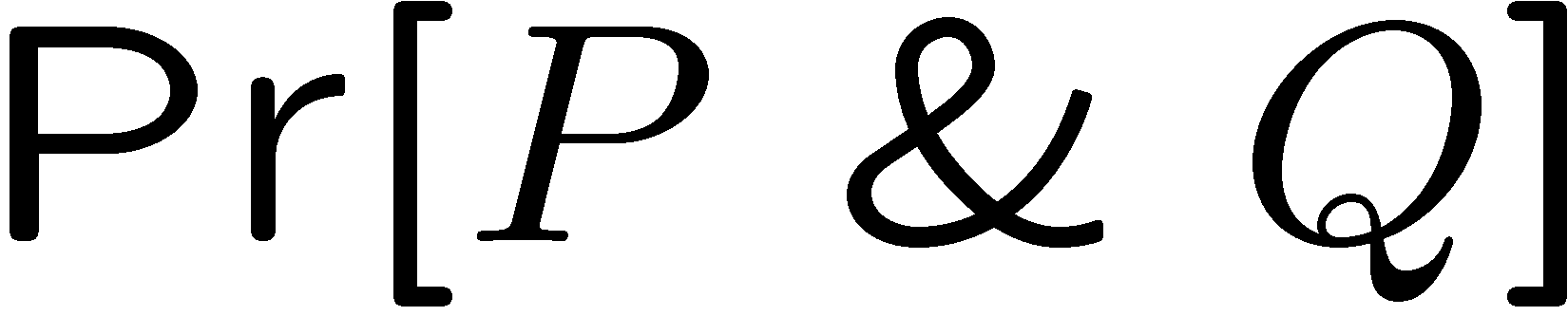 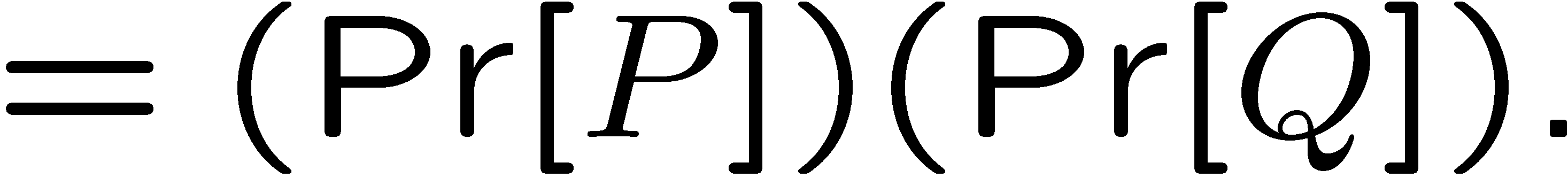 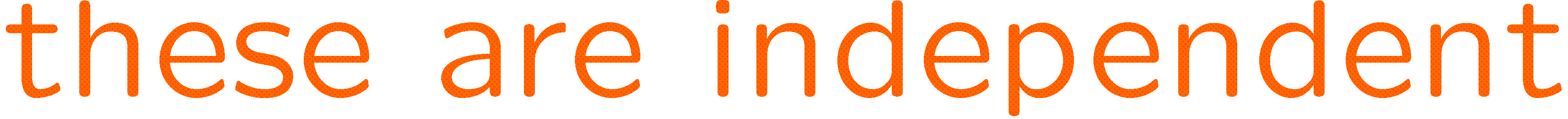 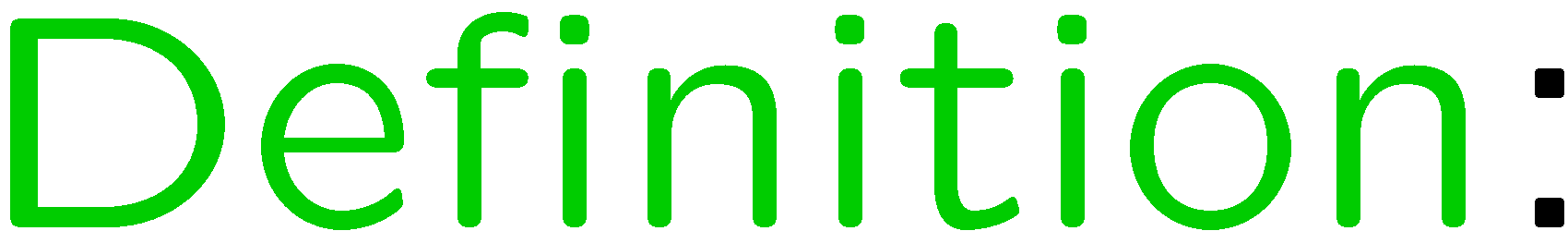 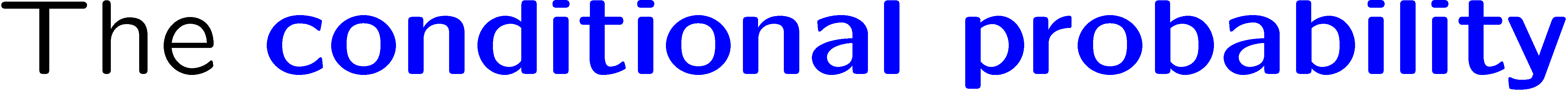 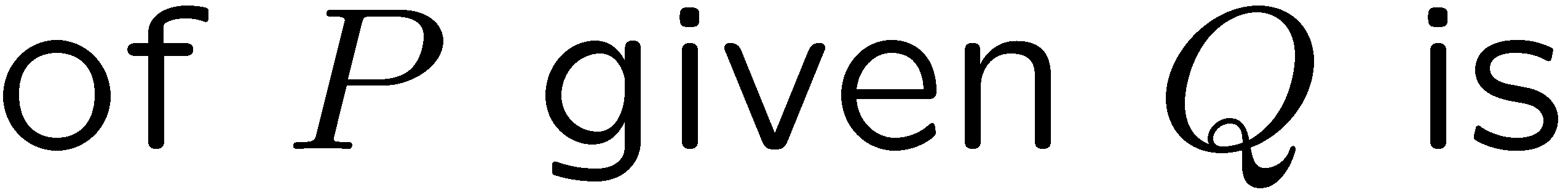 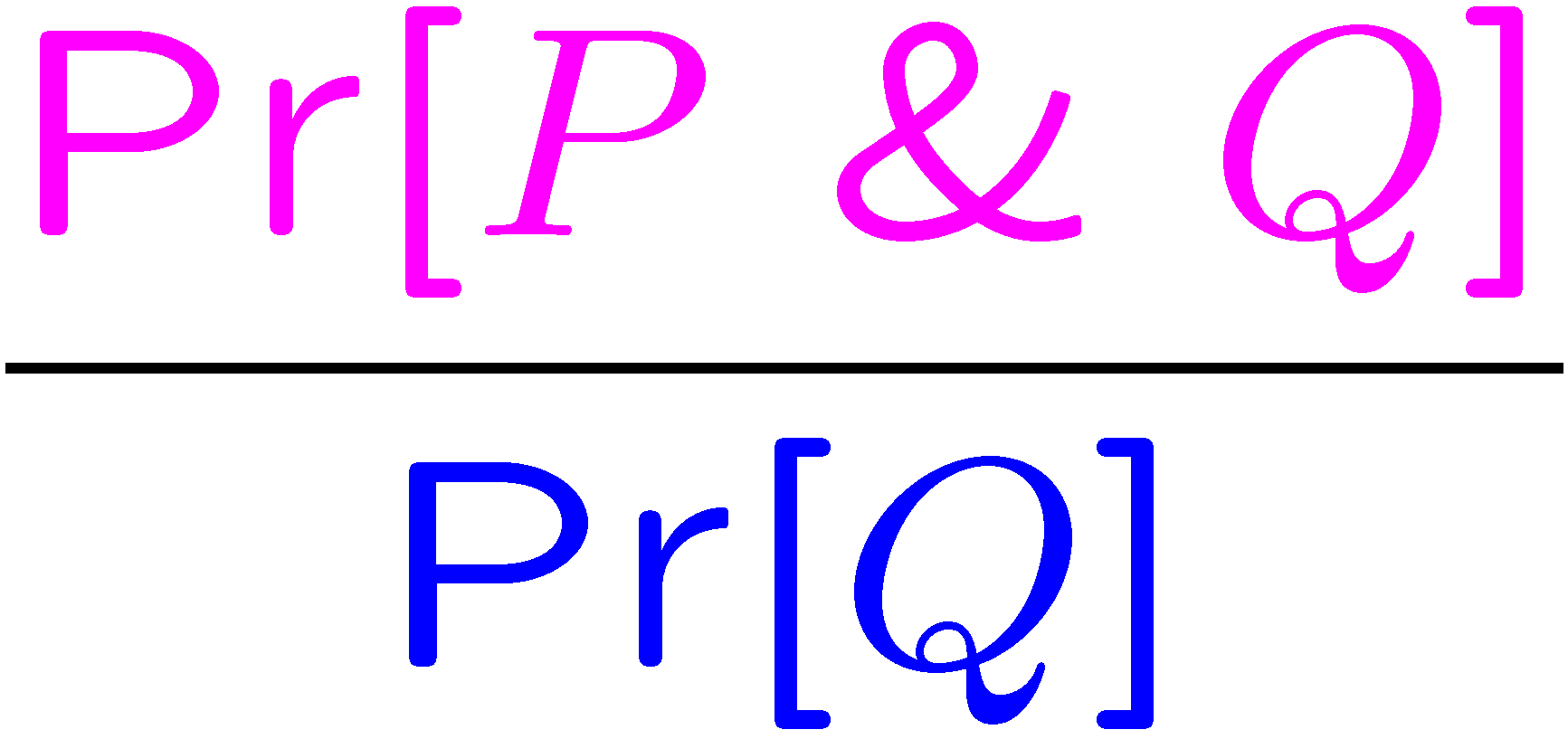 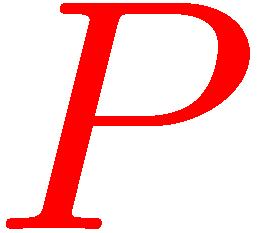 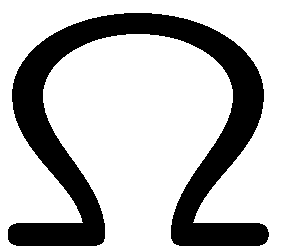 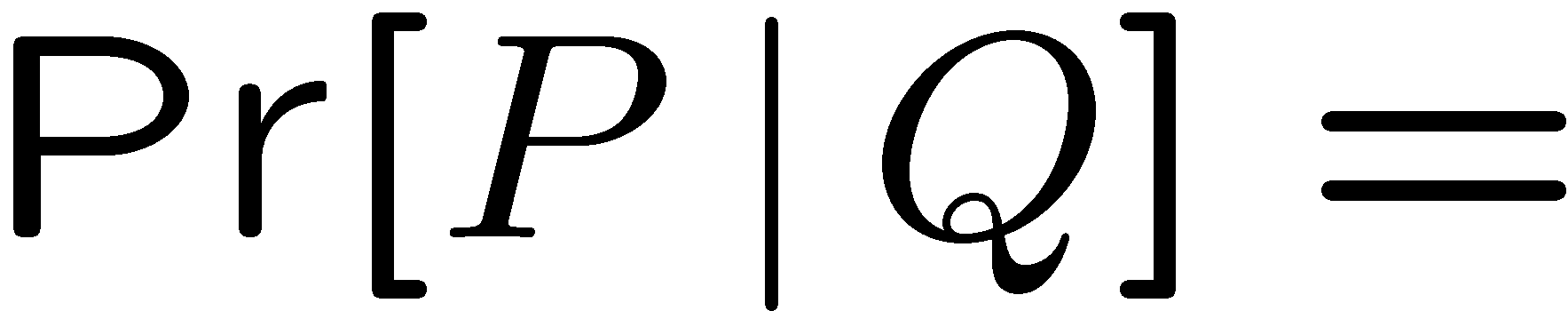 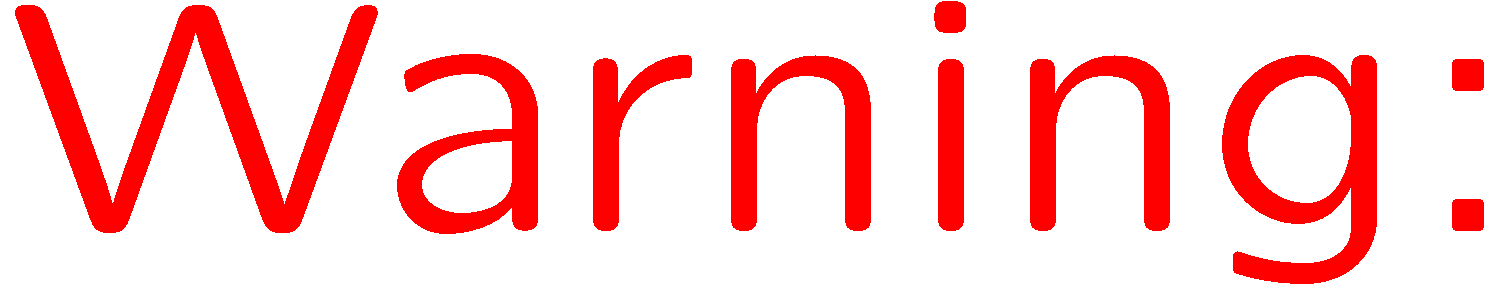 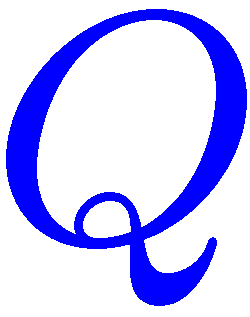 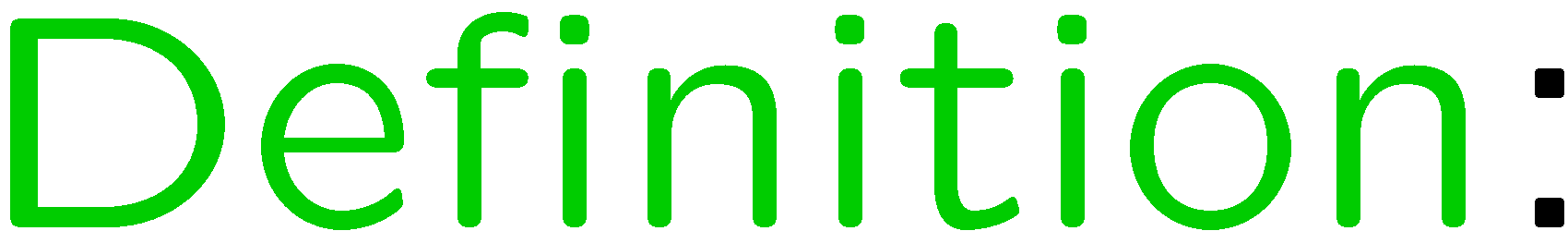 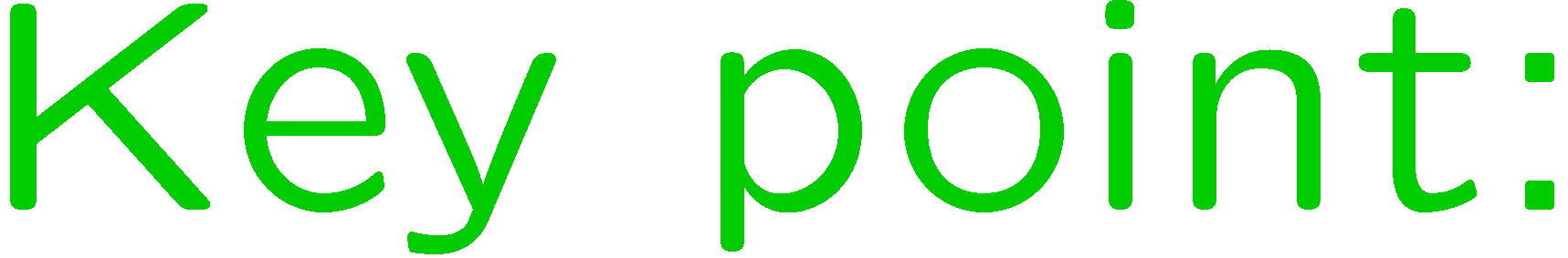 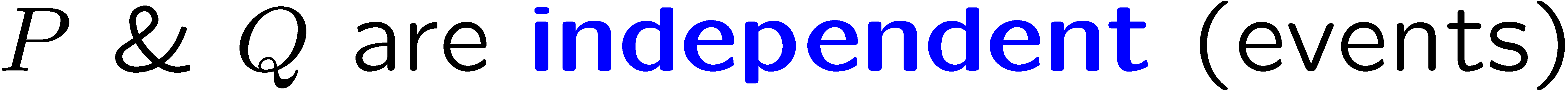 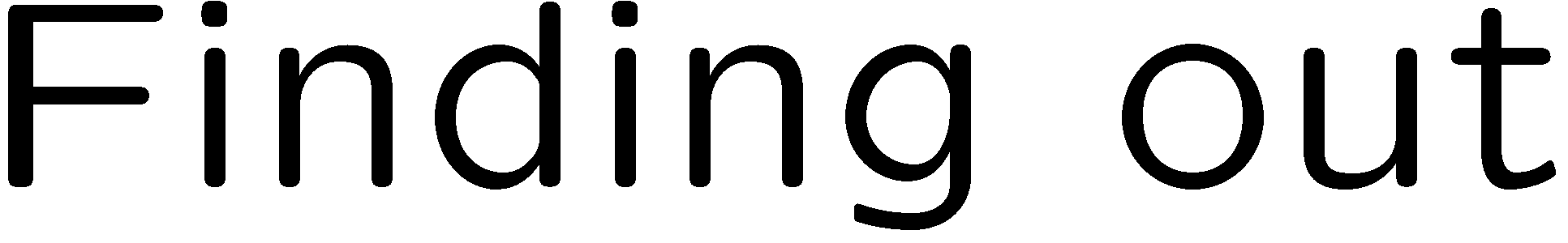 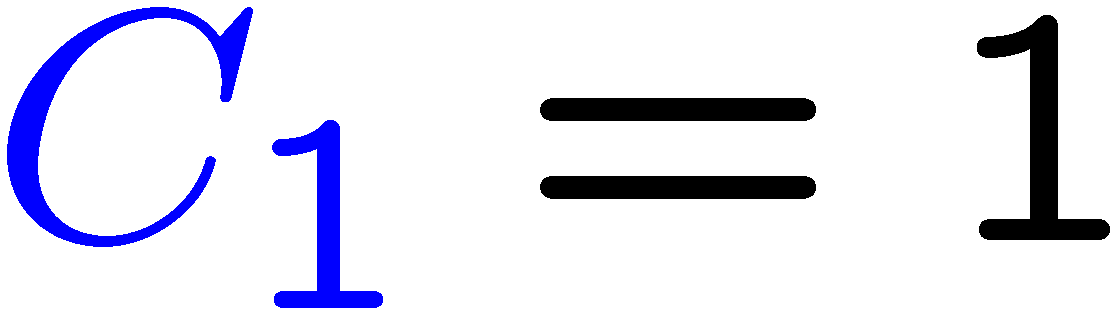 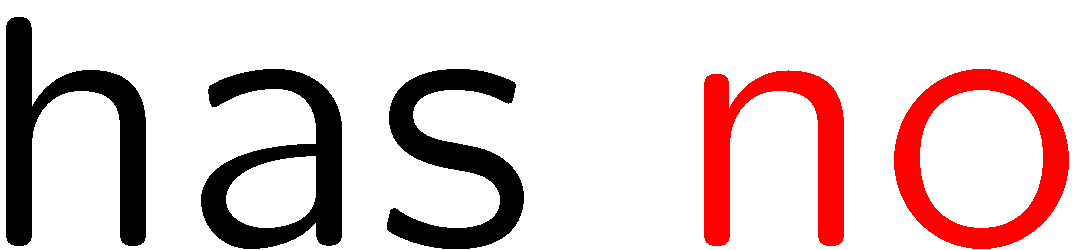 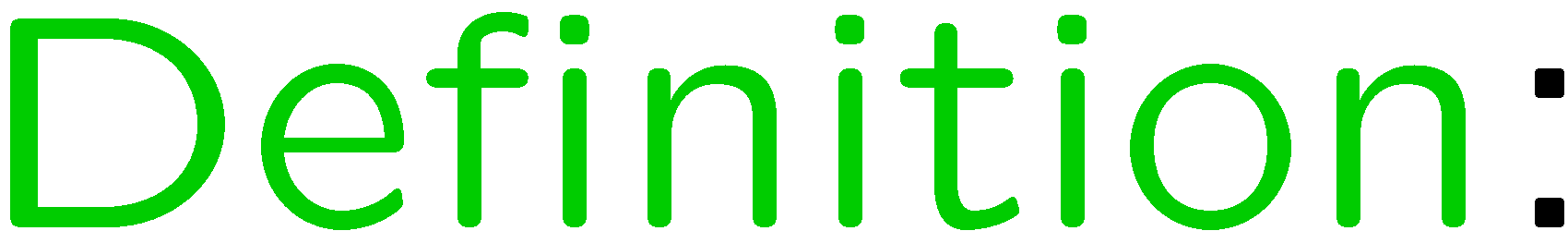 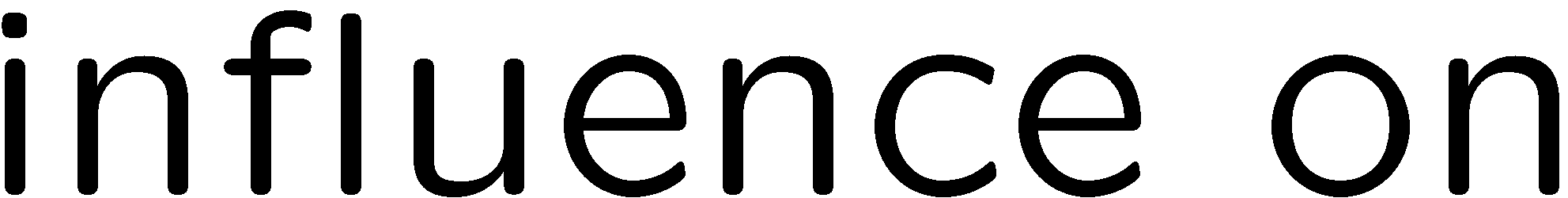 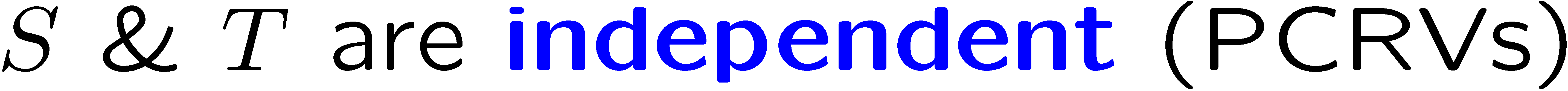 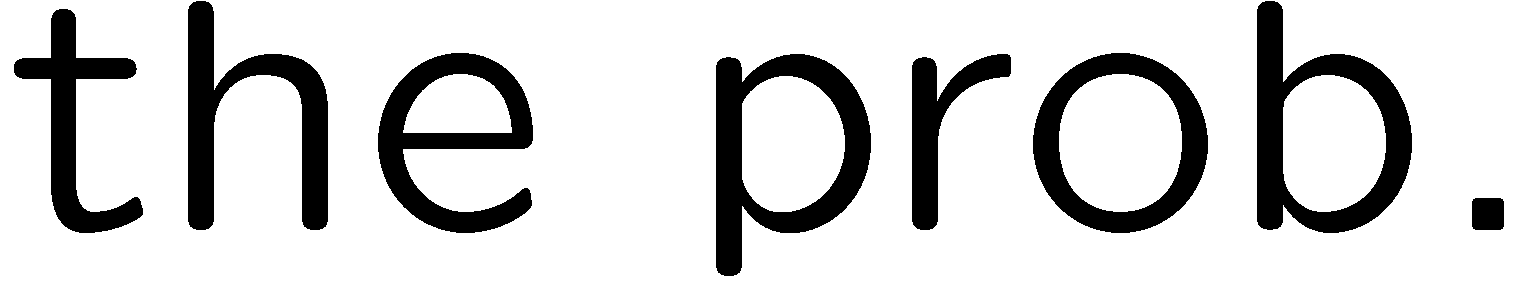 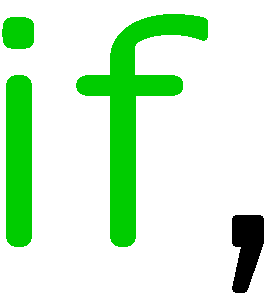 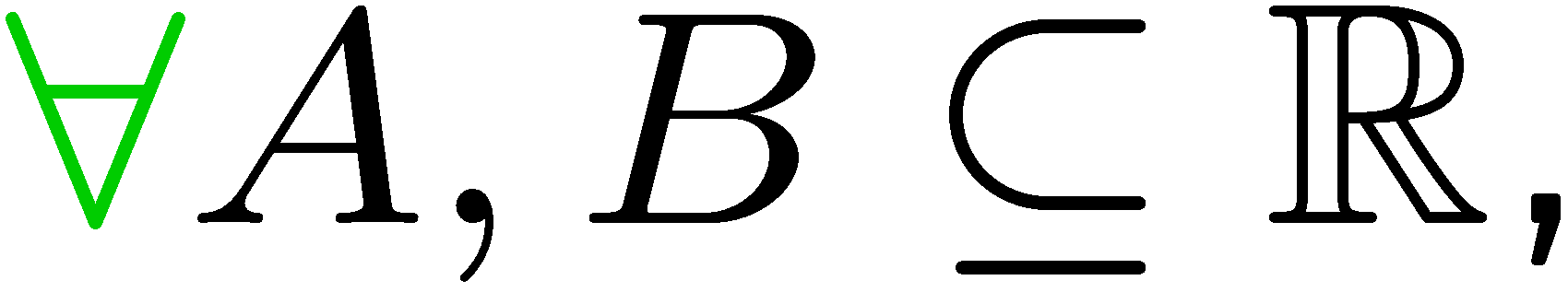 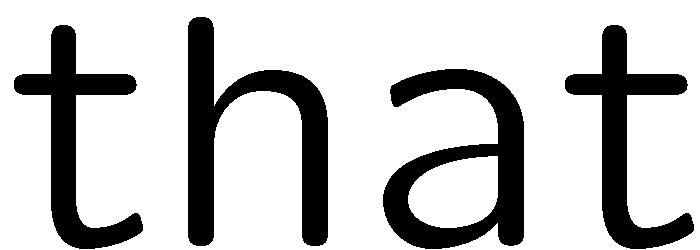 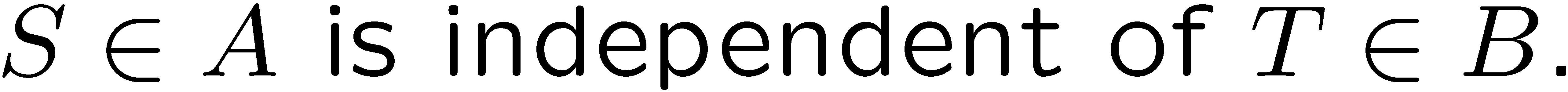 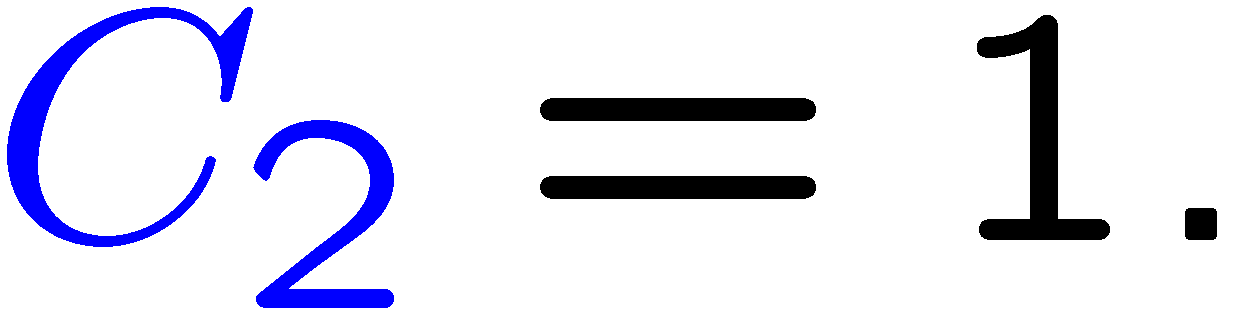 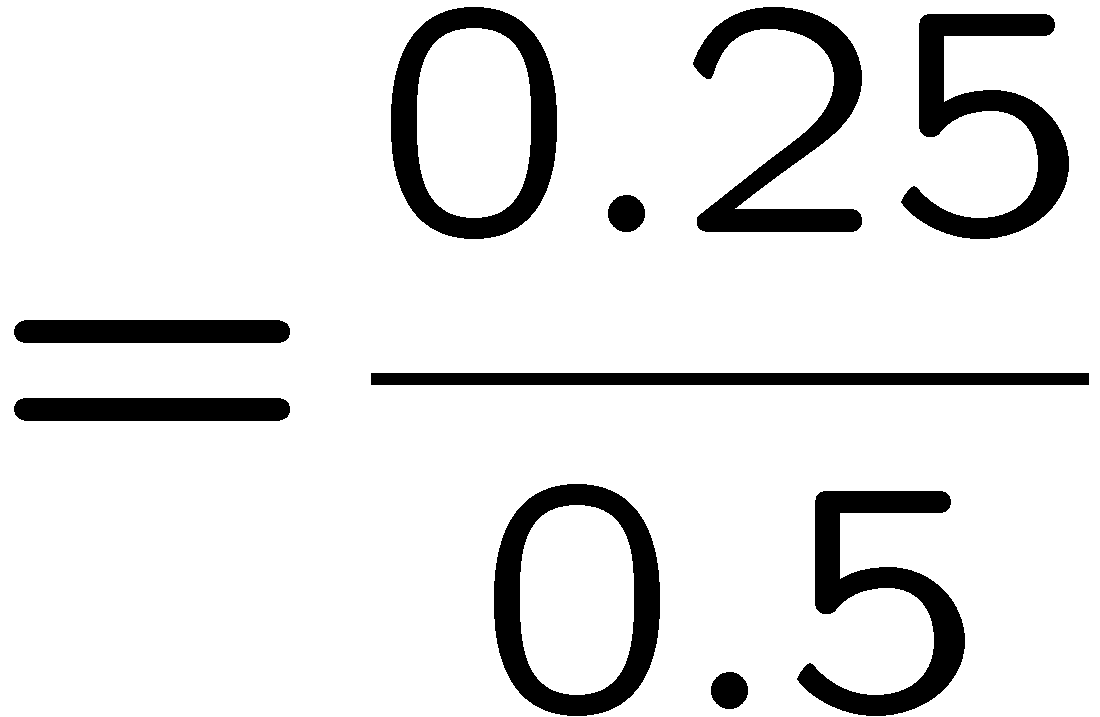 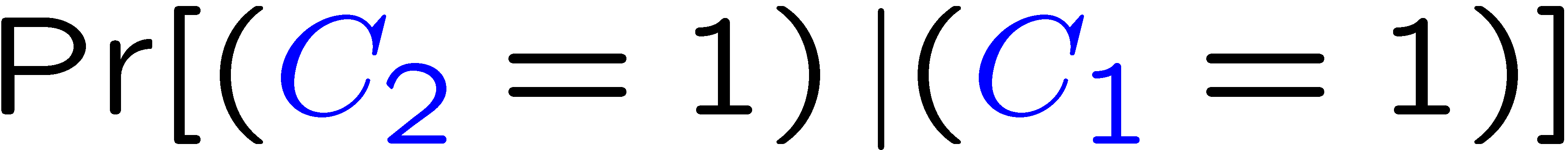 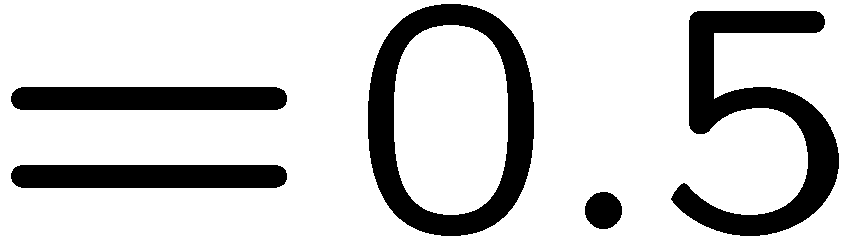 12
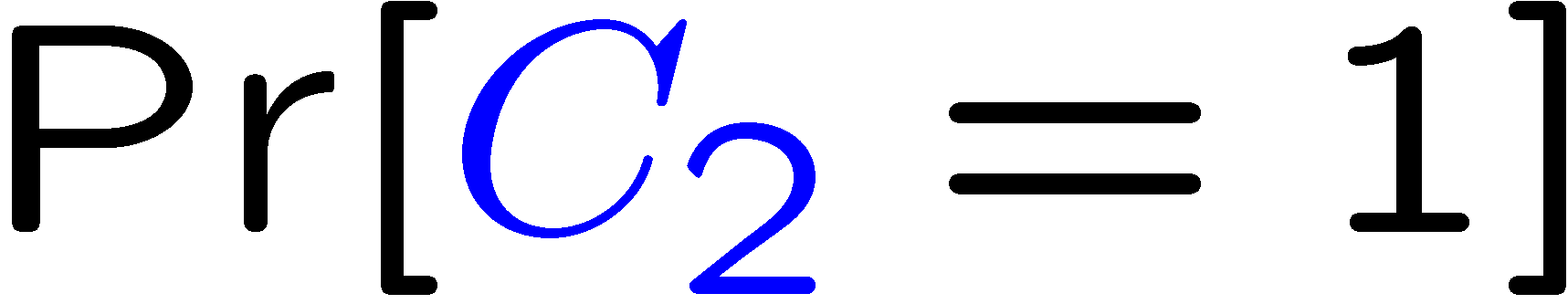 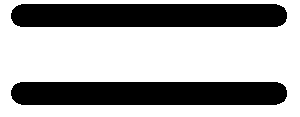 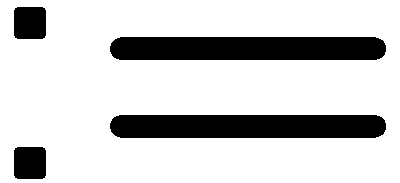 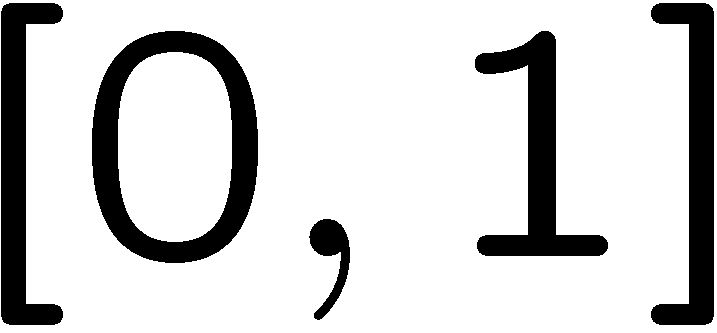 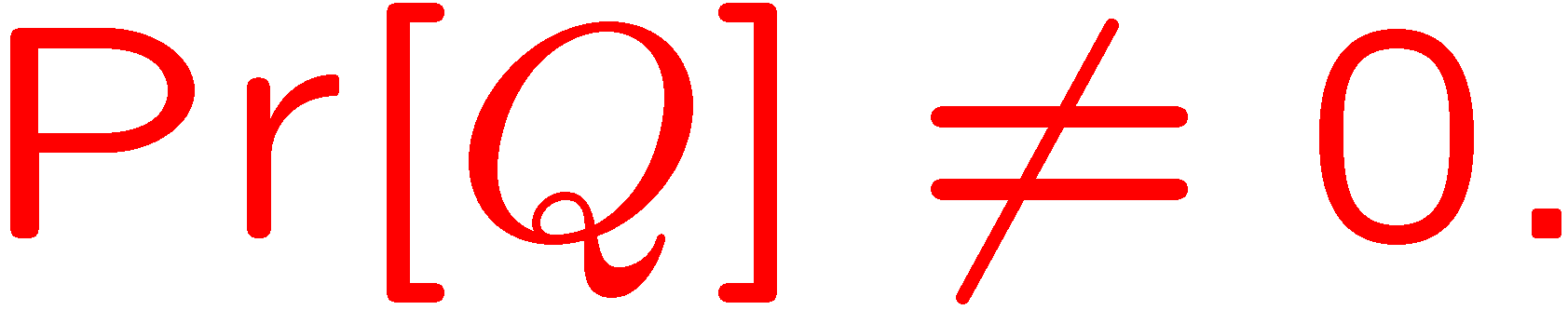 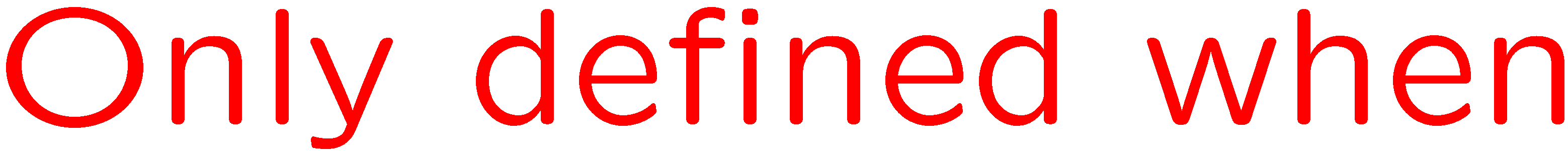 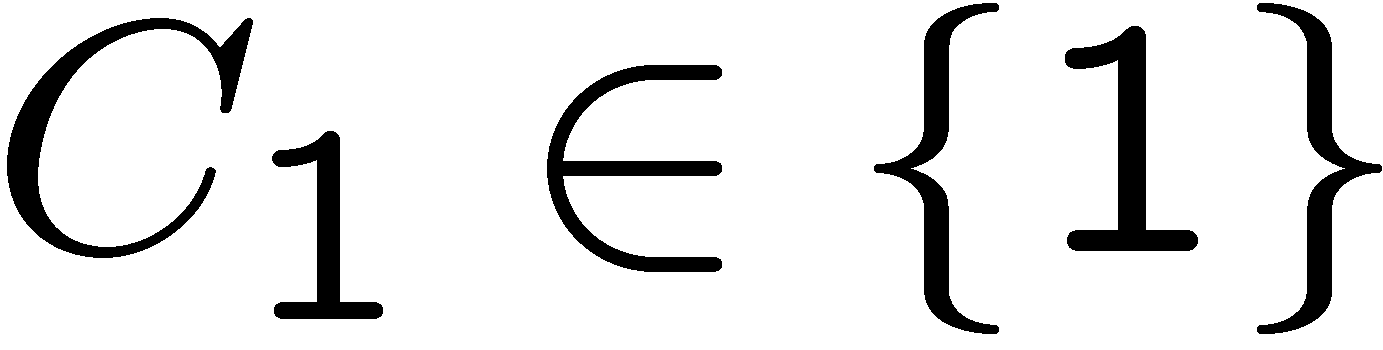 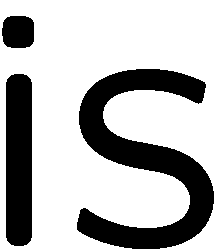 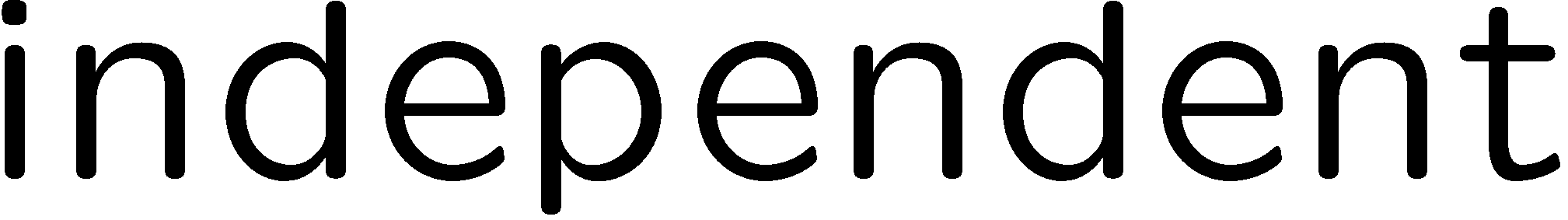 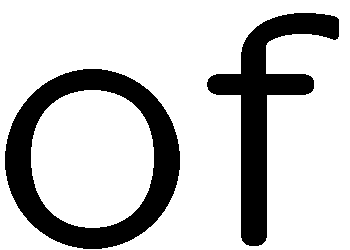 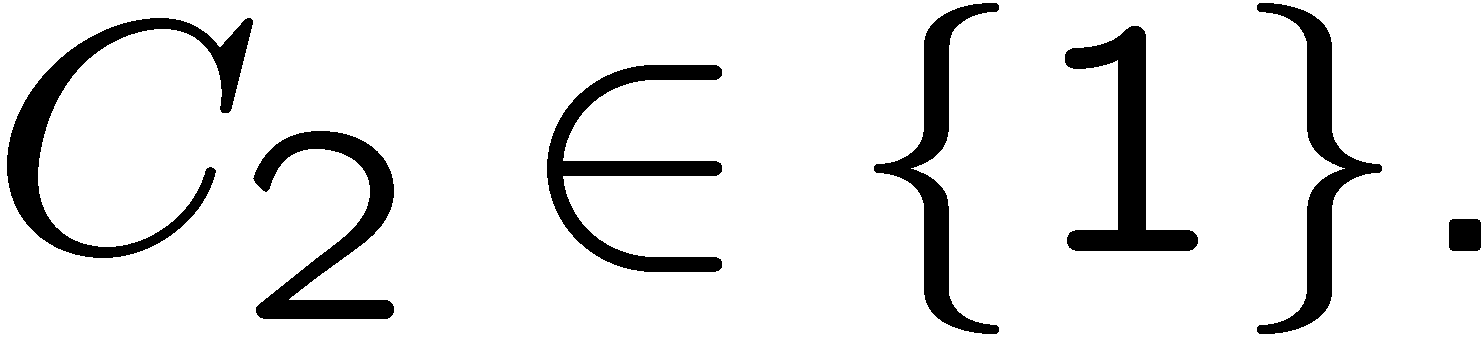 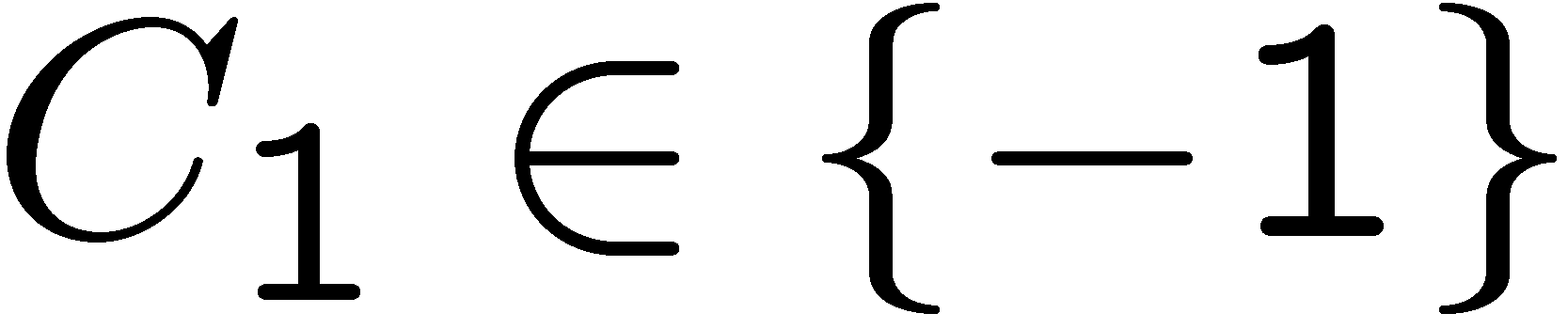 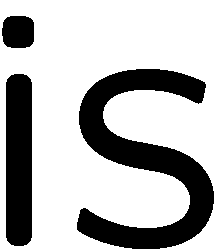 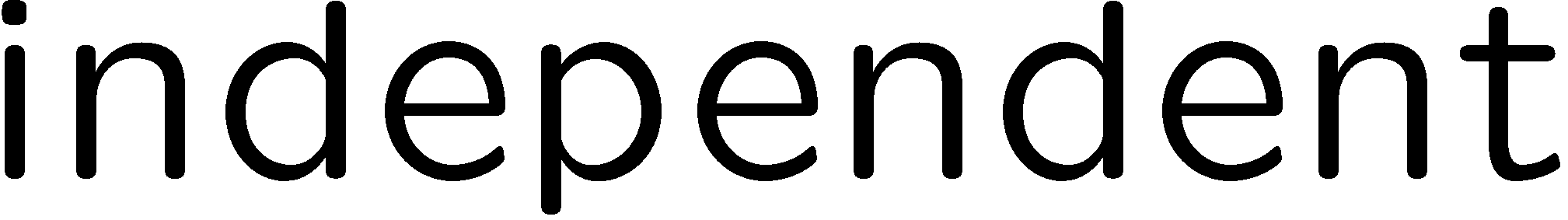 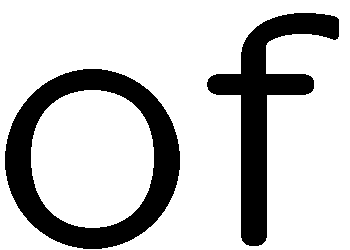 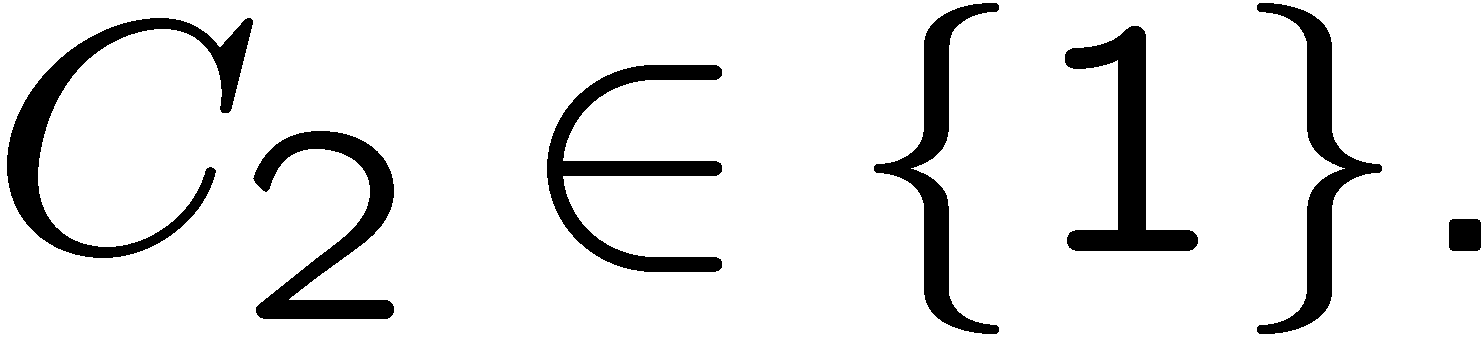 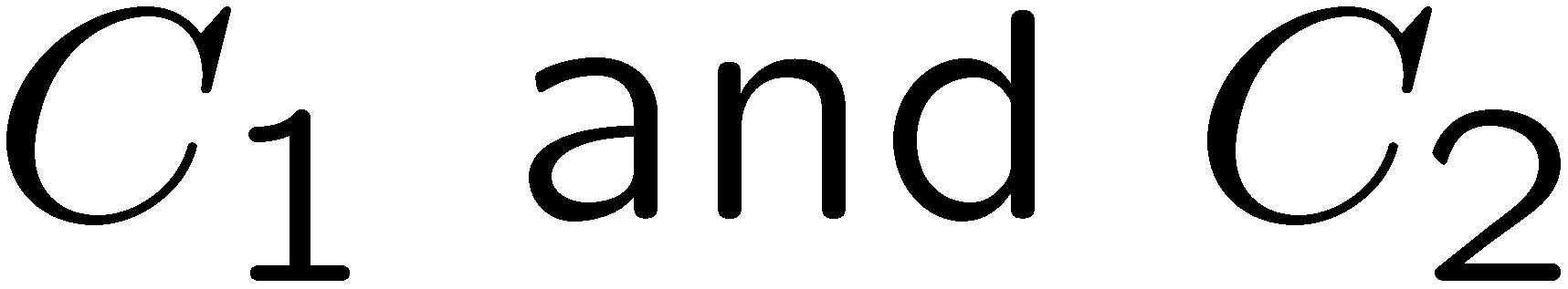 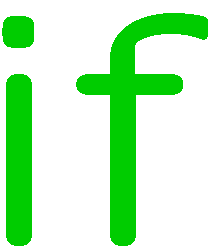 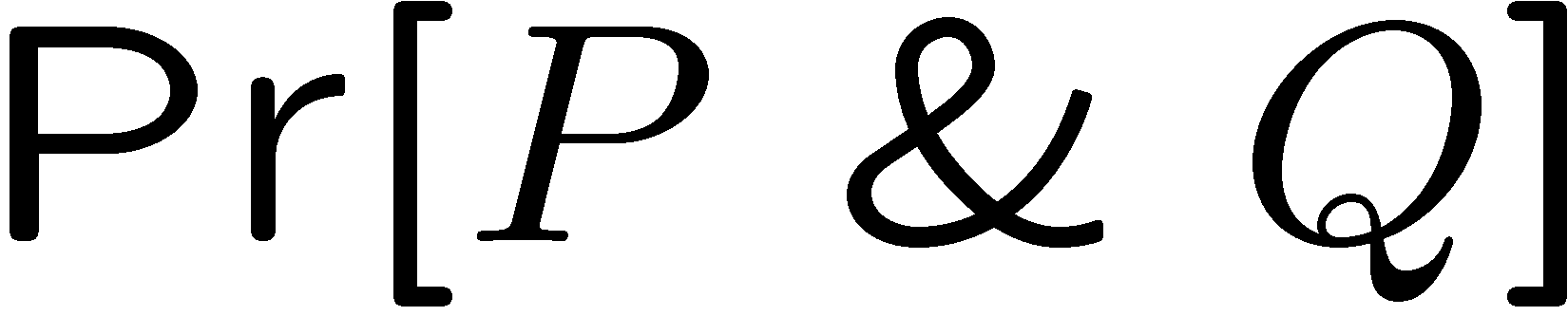 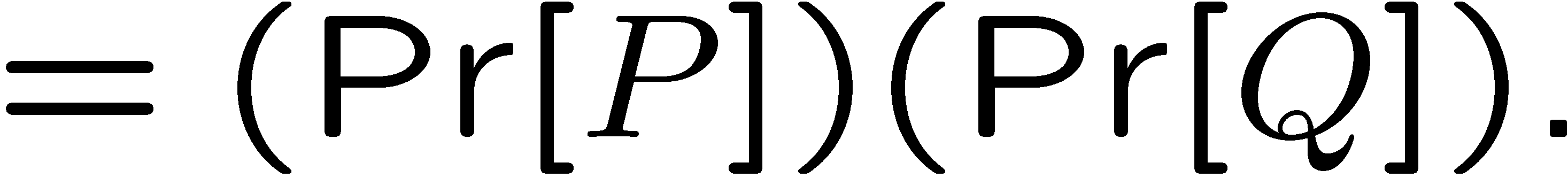 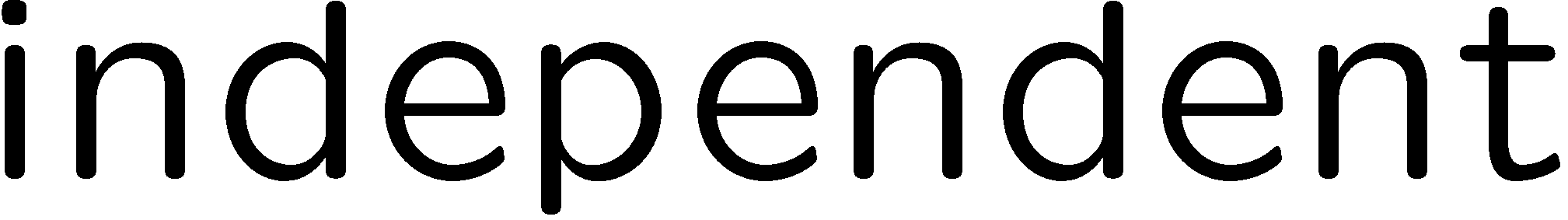 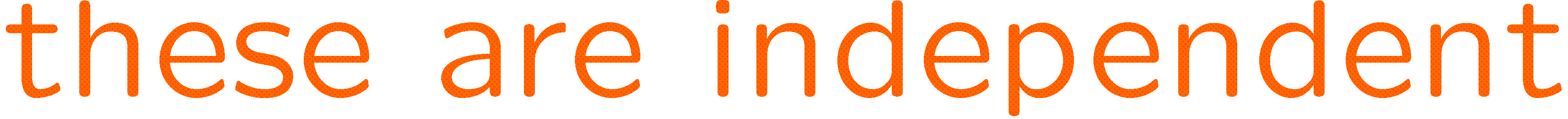 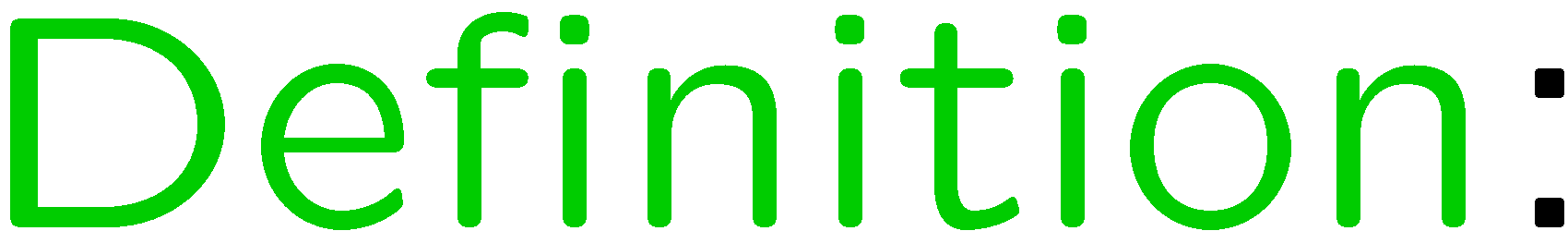 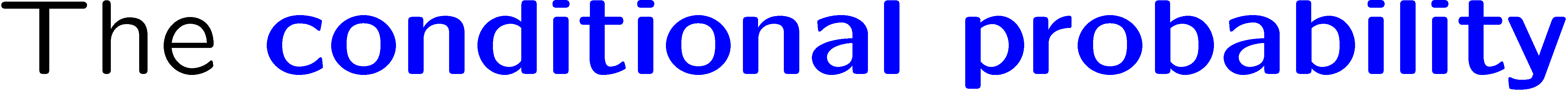 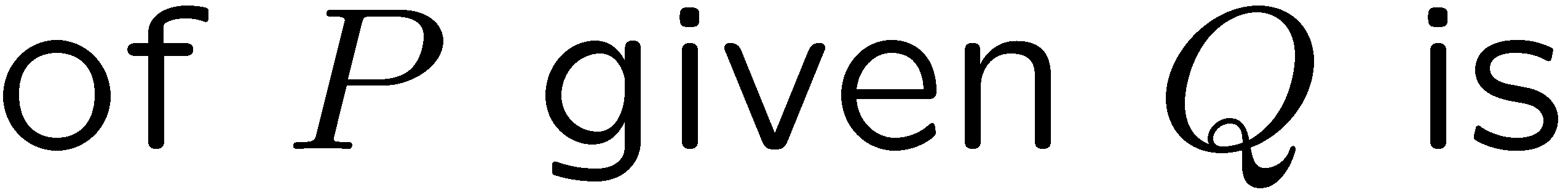 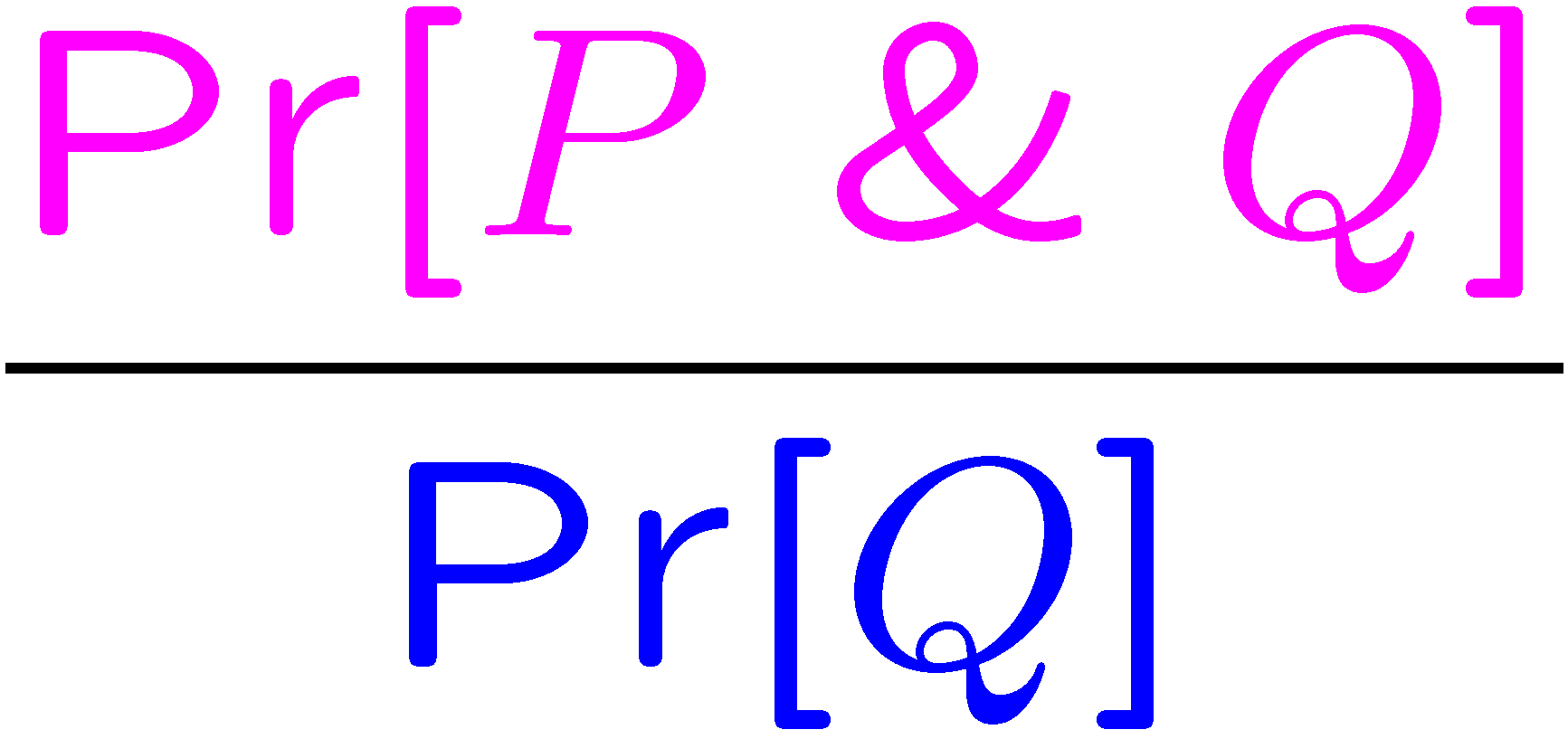 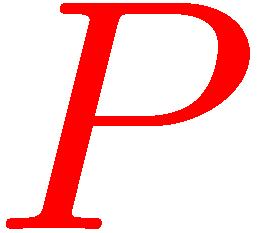 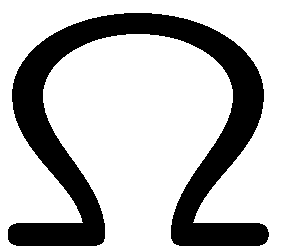 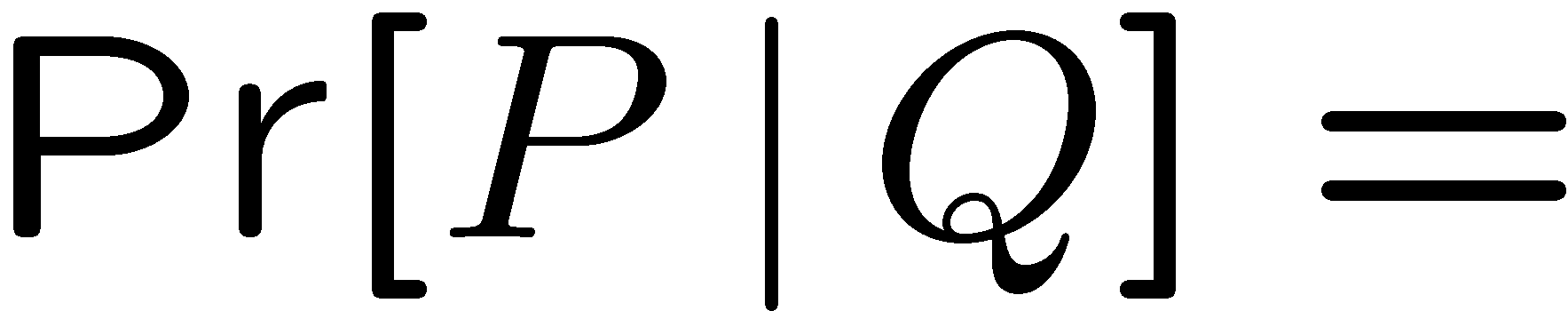 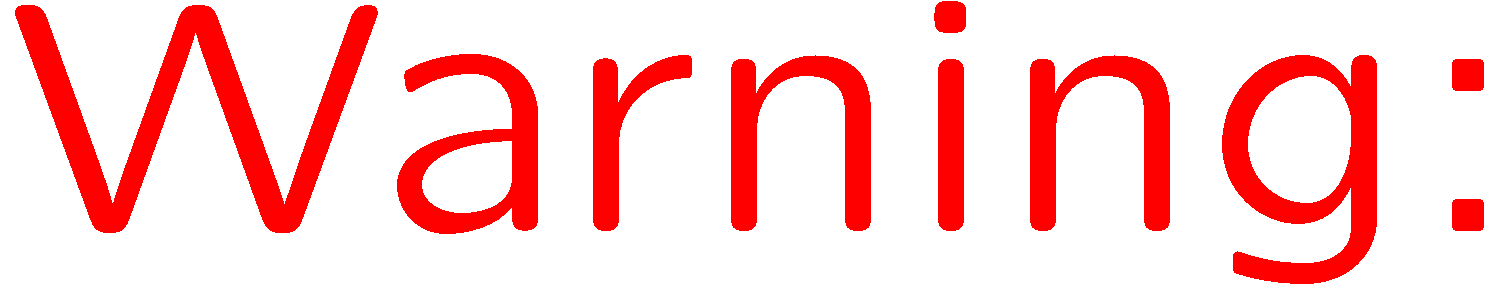 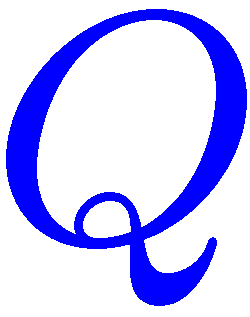 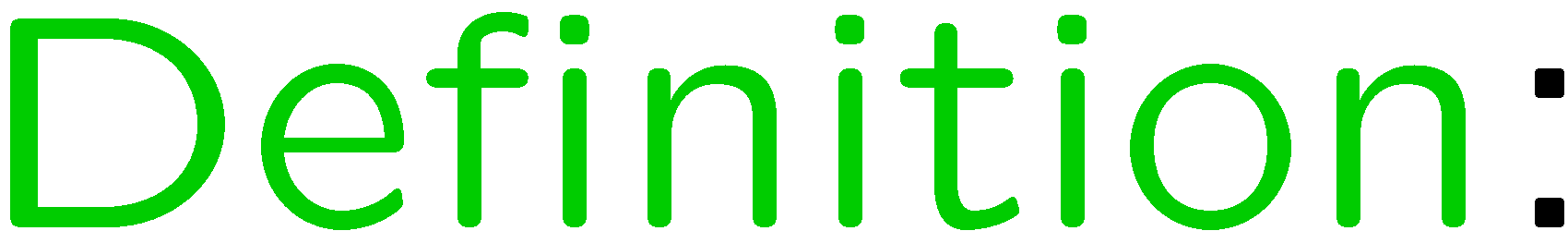 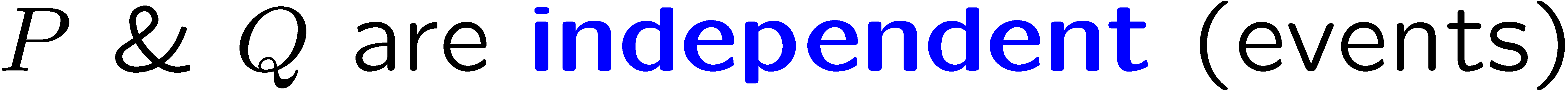 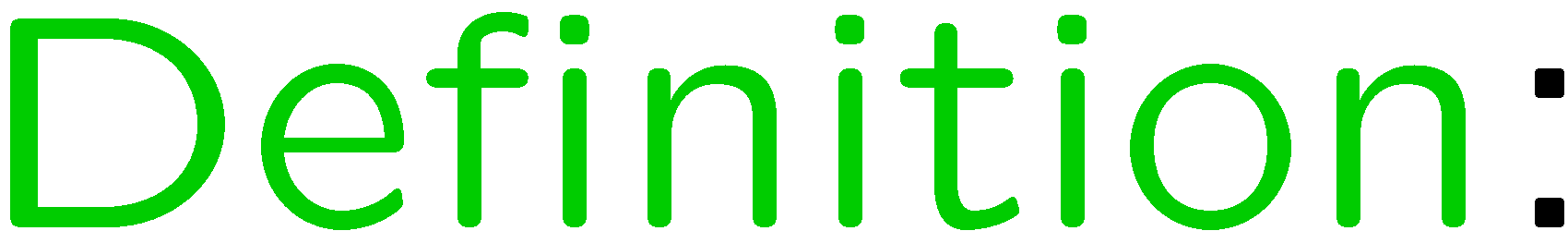 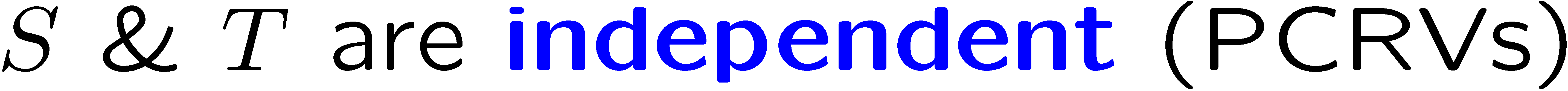 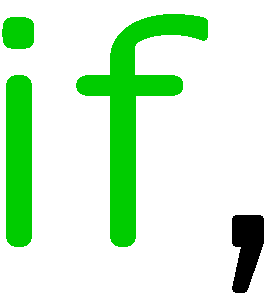 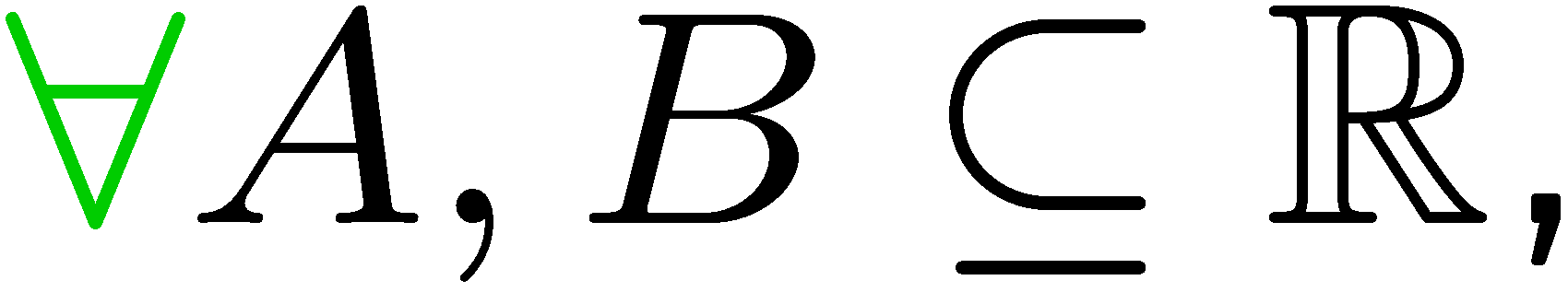 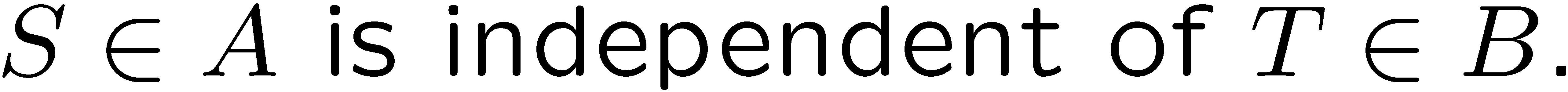 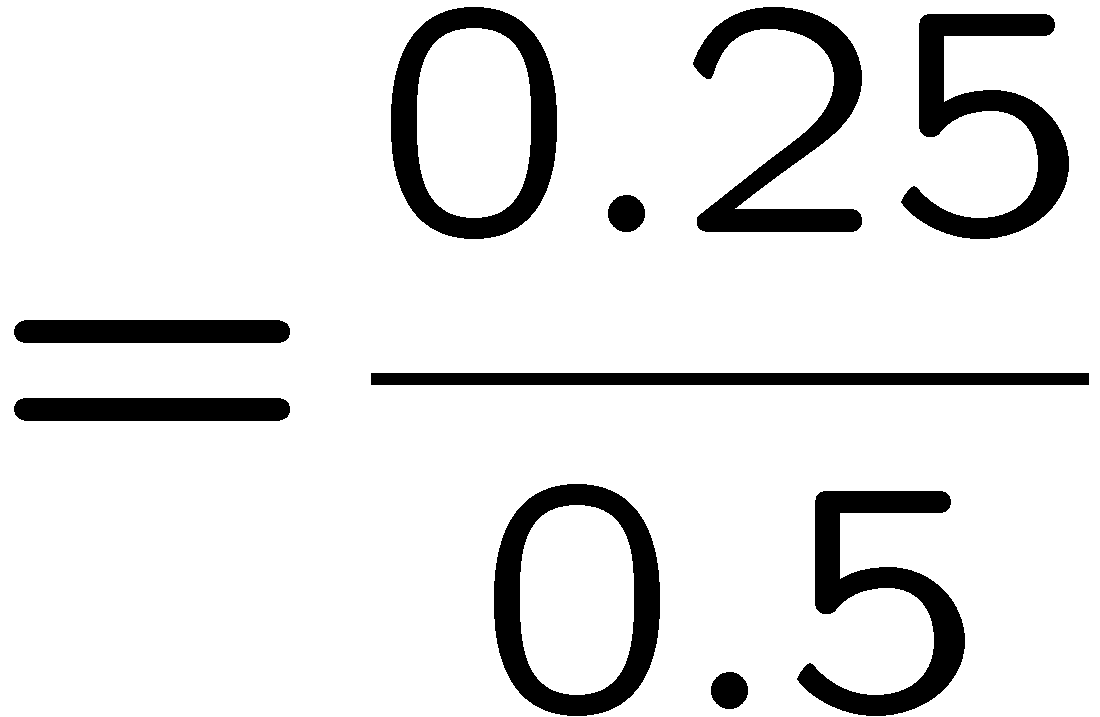 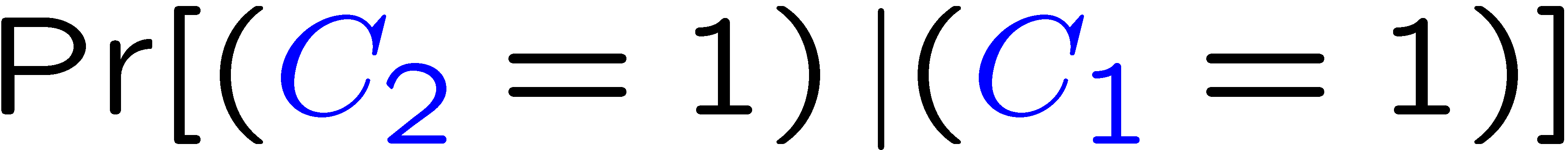 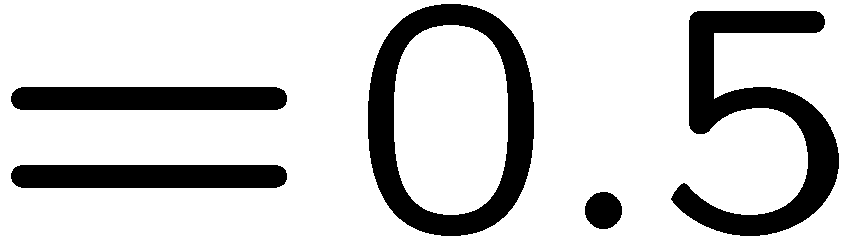 13
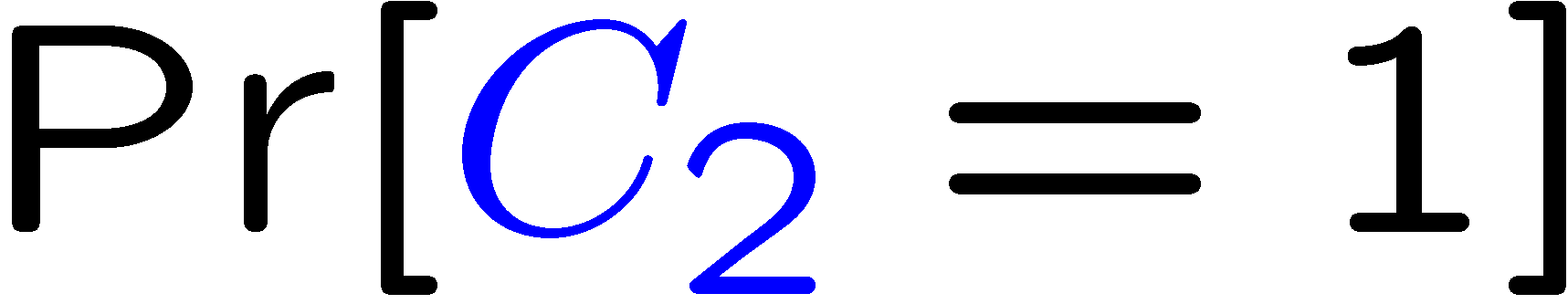 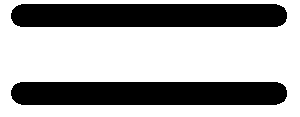 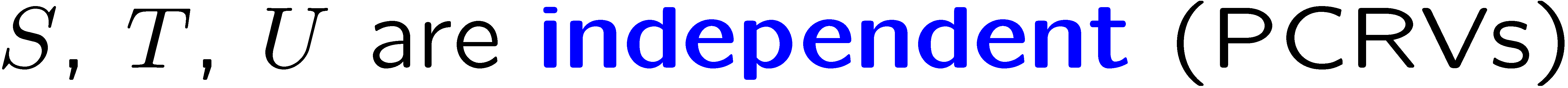 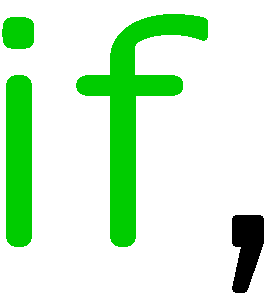 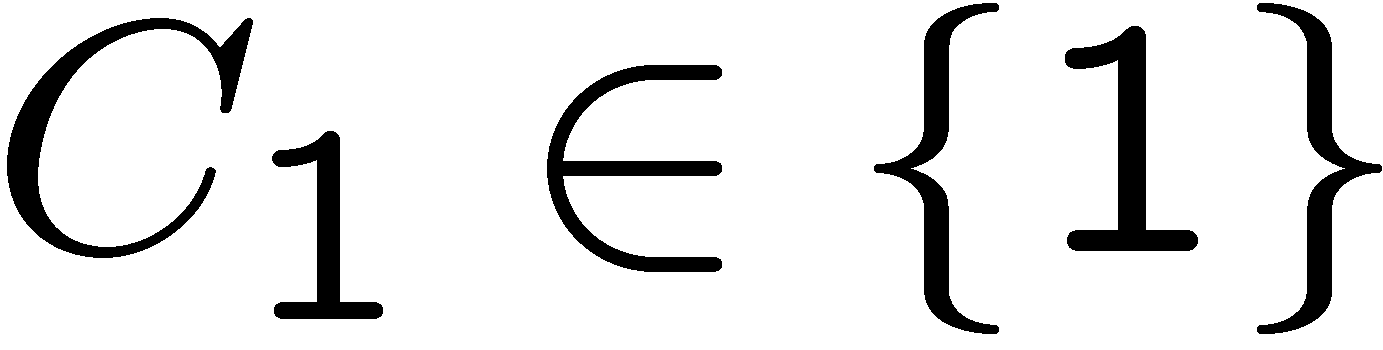 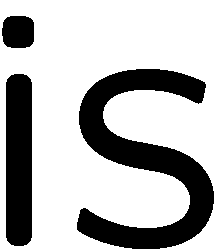 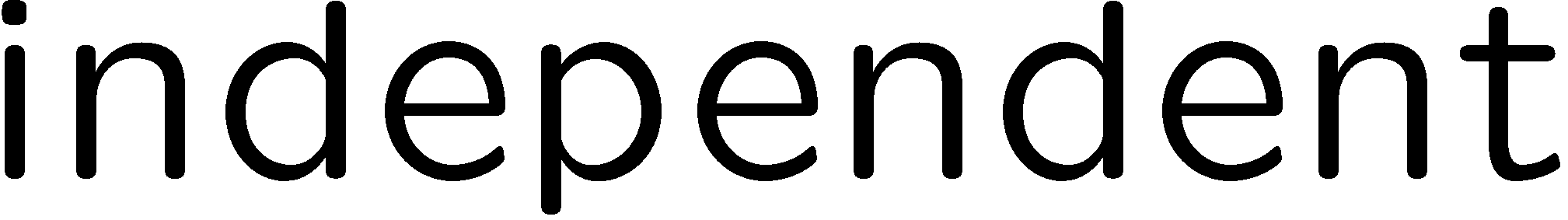 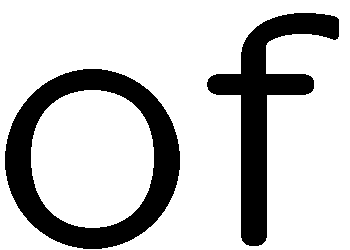 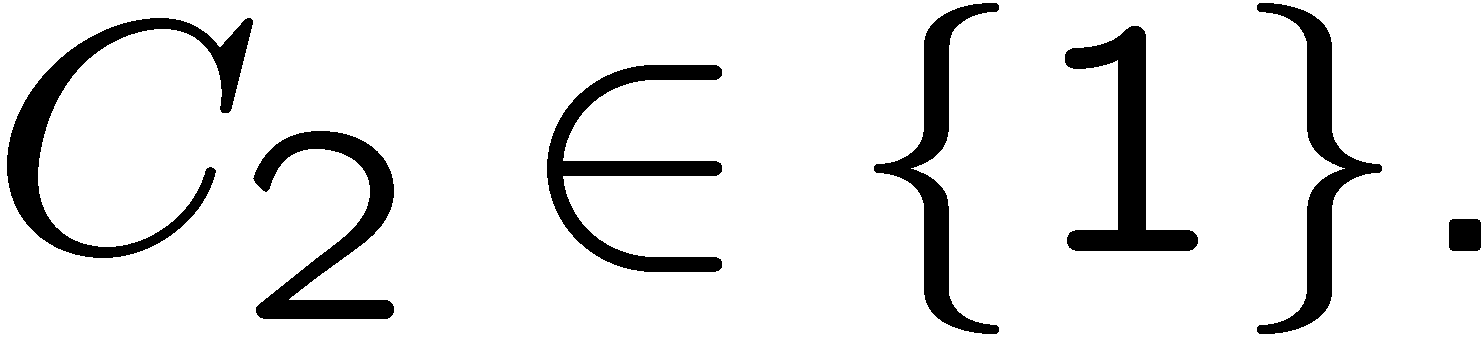 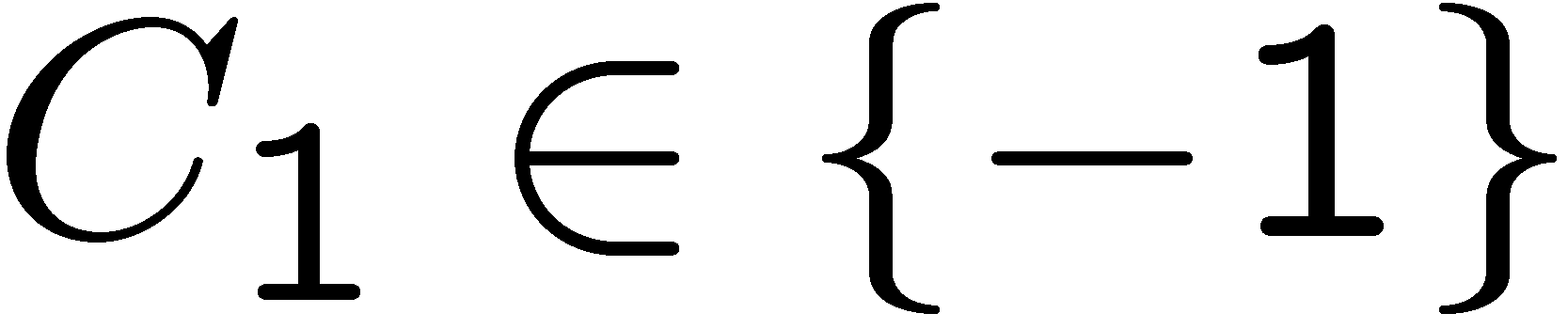 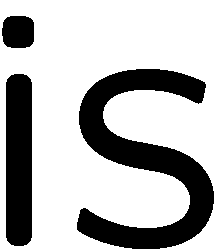 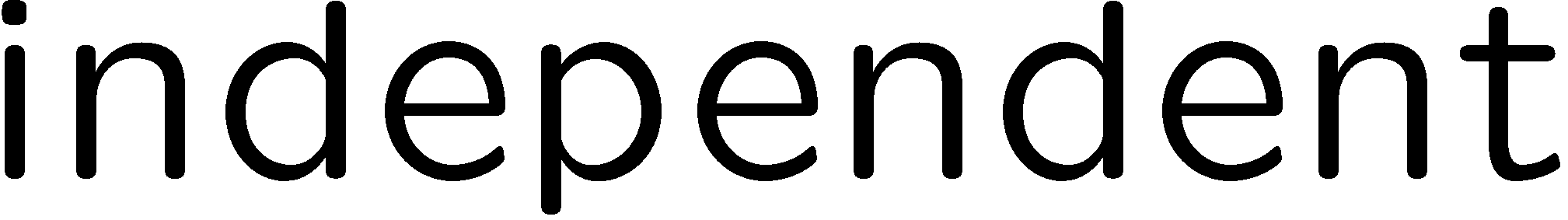 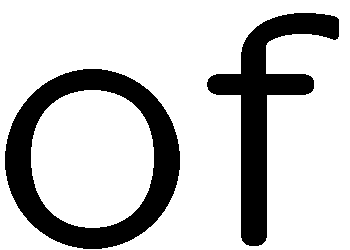 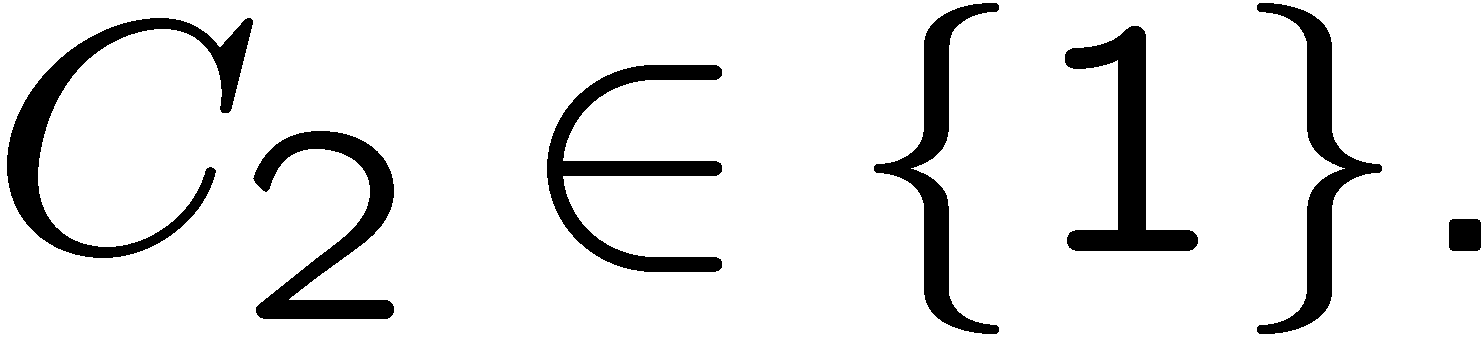 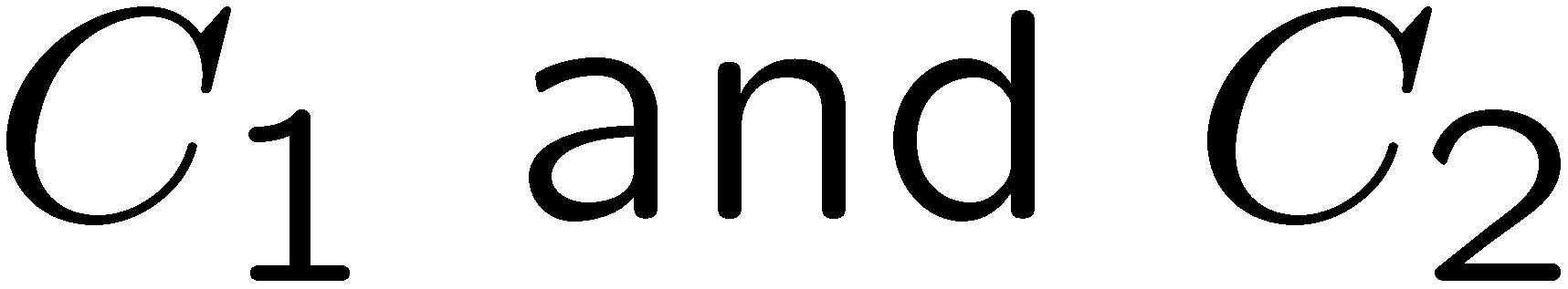 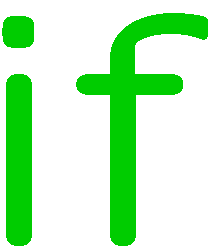 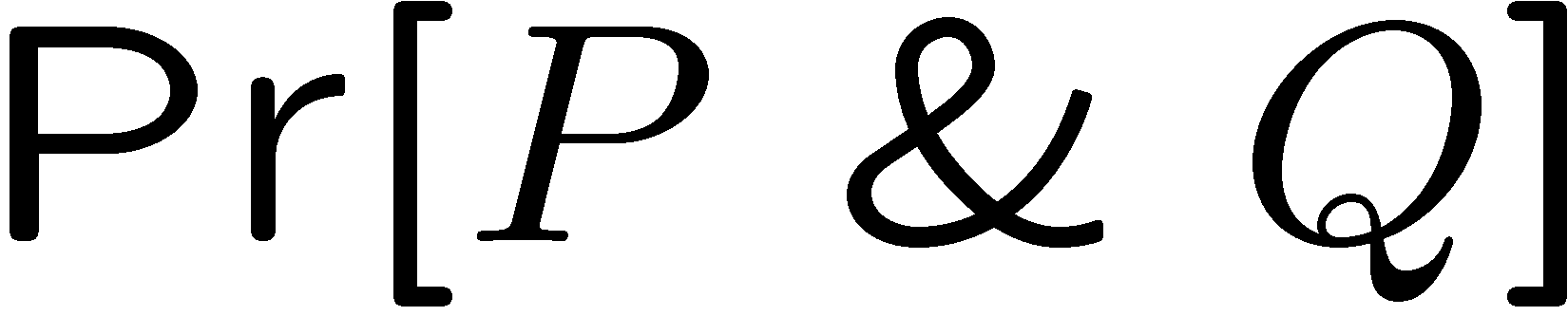 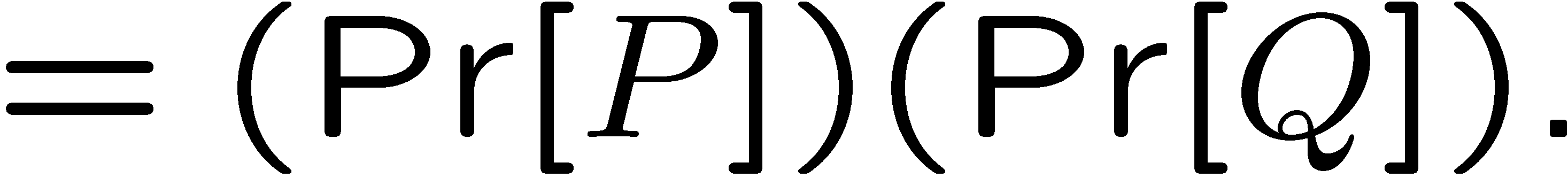 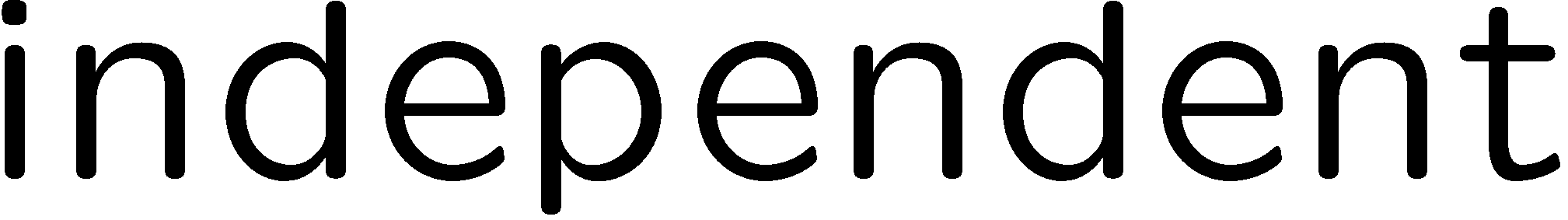 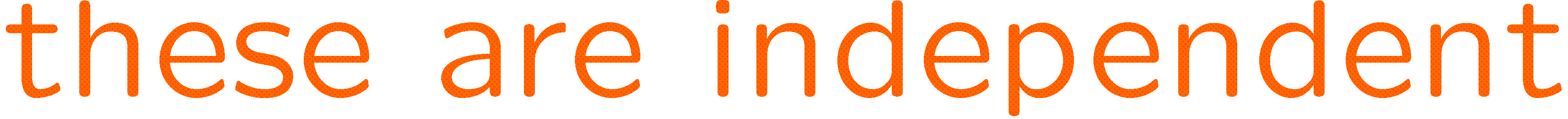 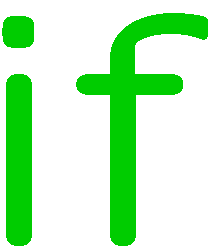 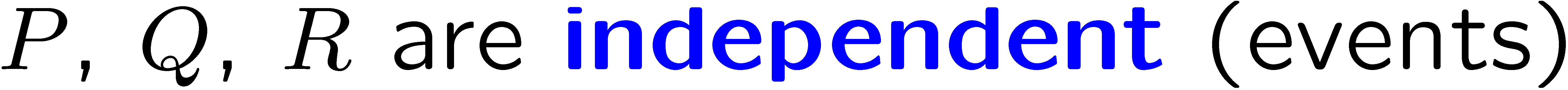 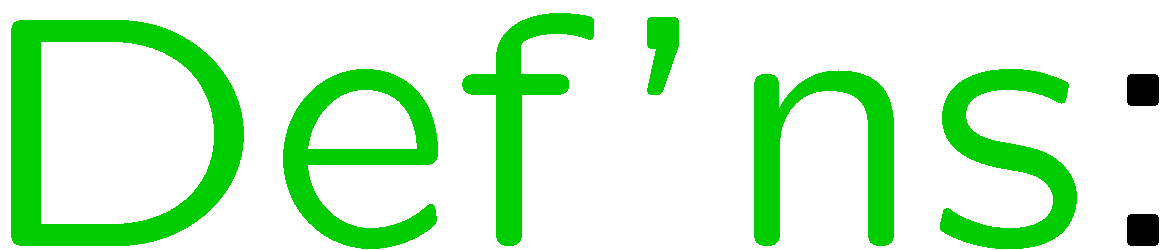 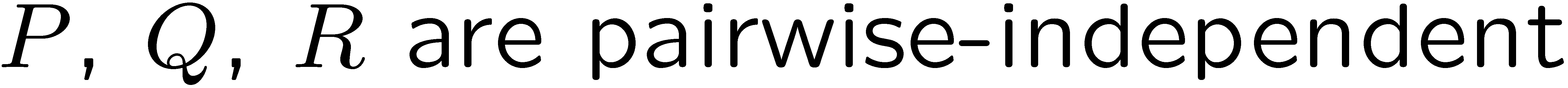 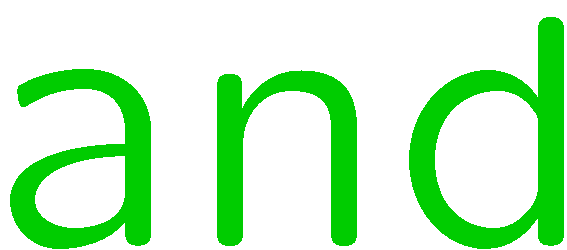 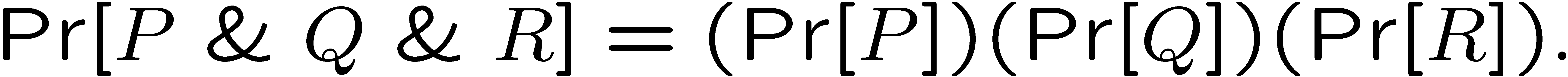 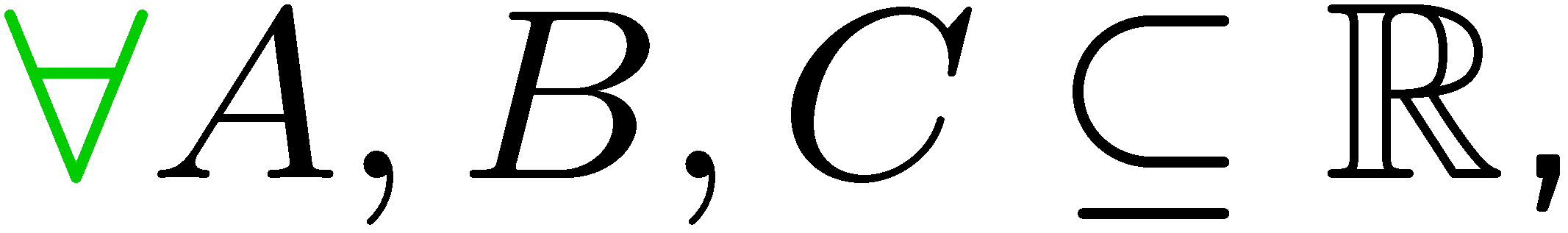 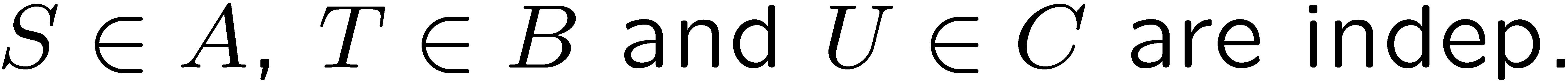 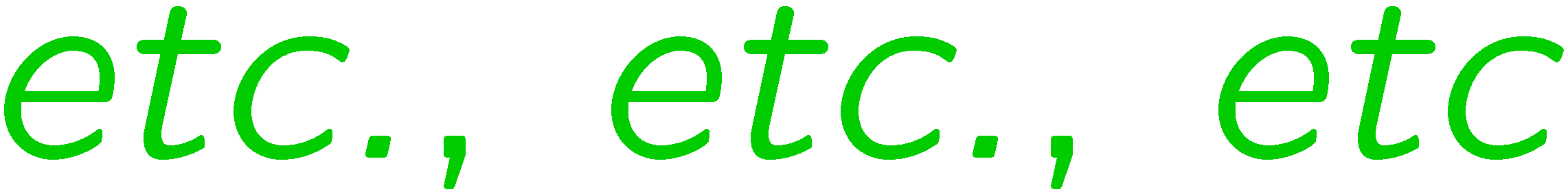 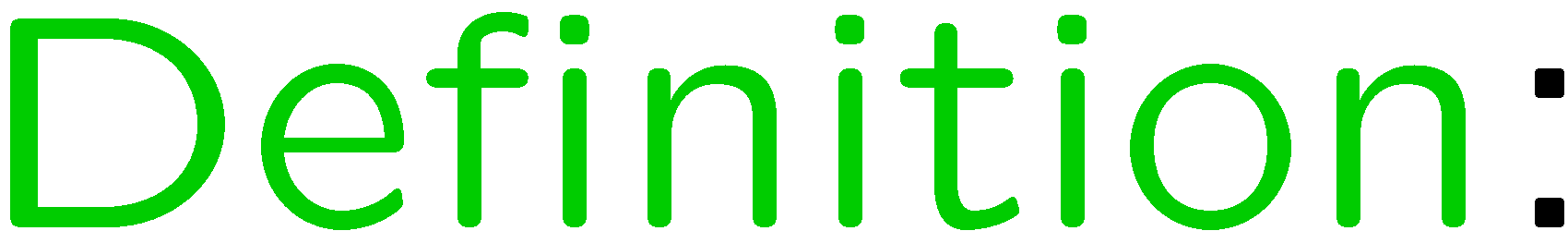 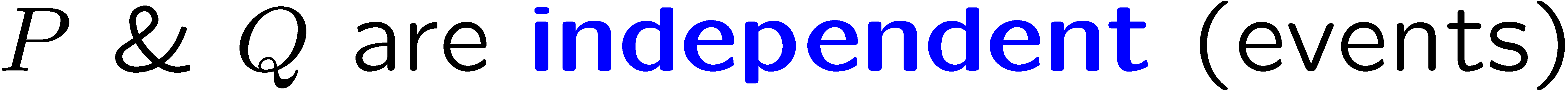 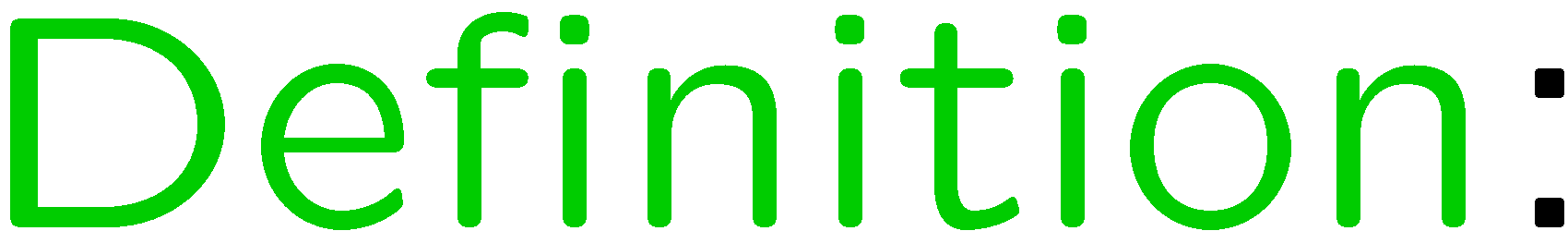 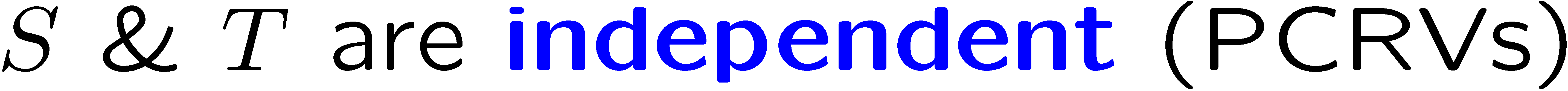 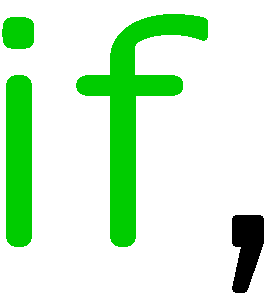 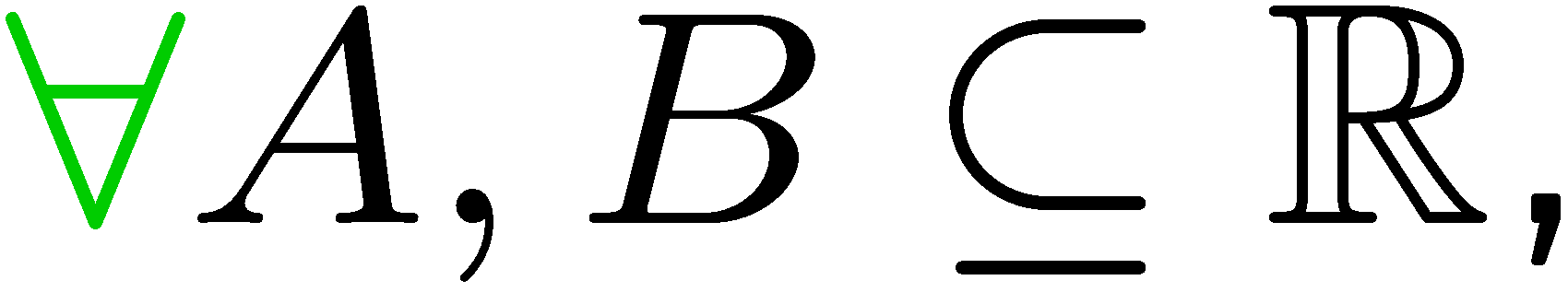 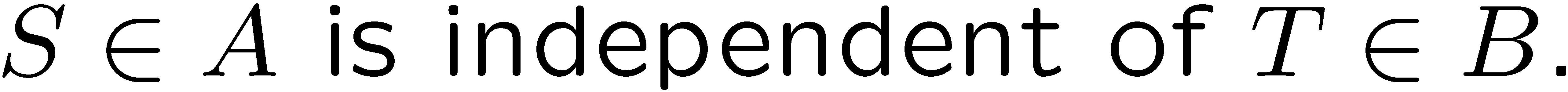 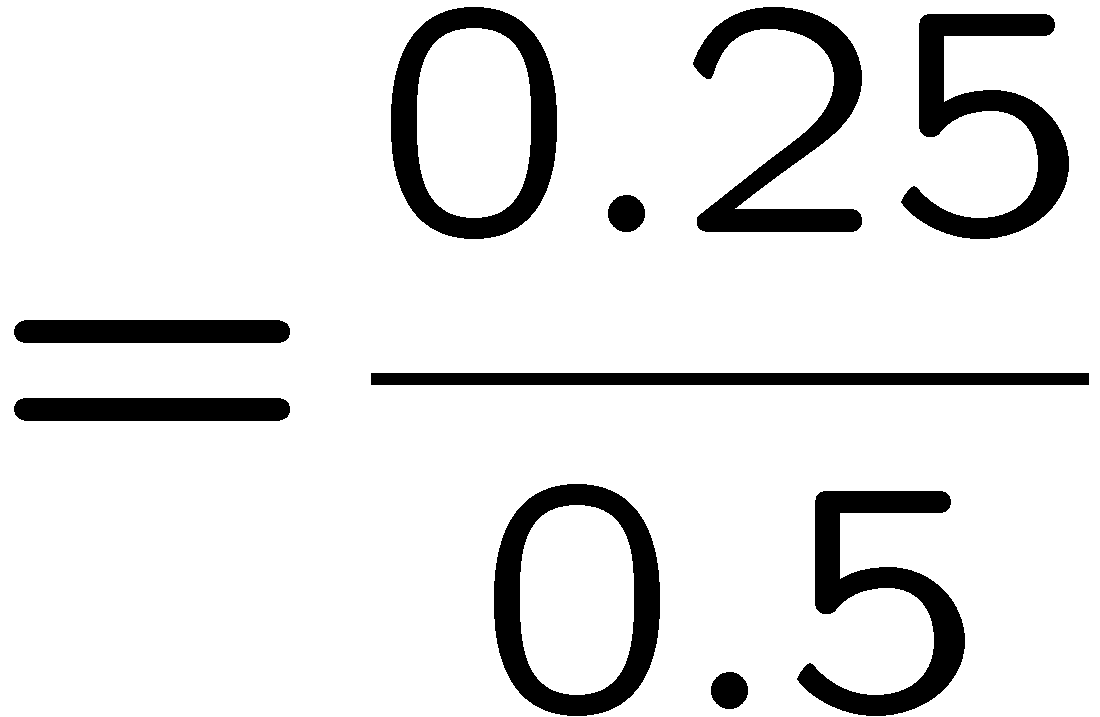 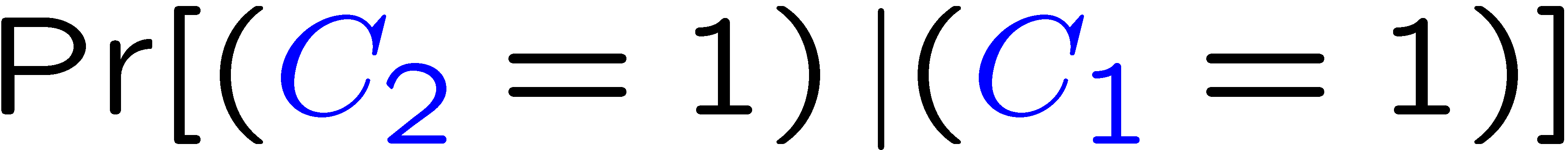 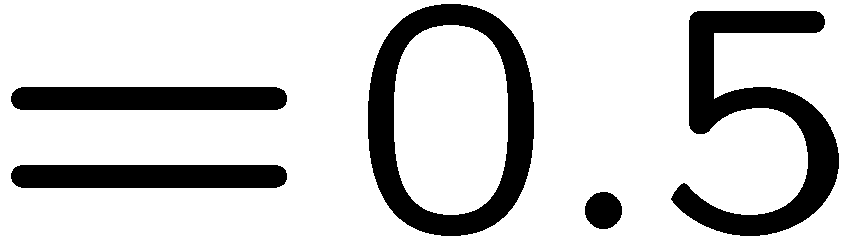 14
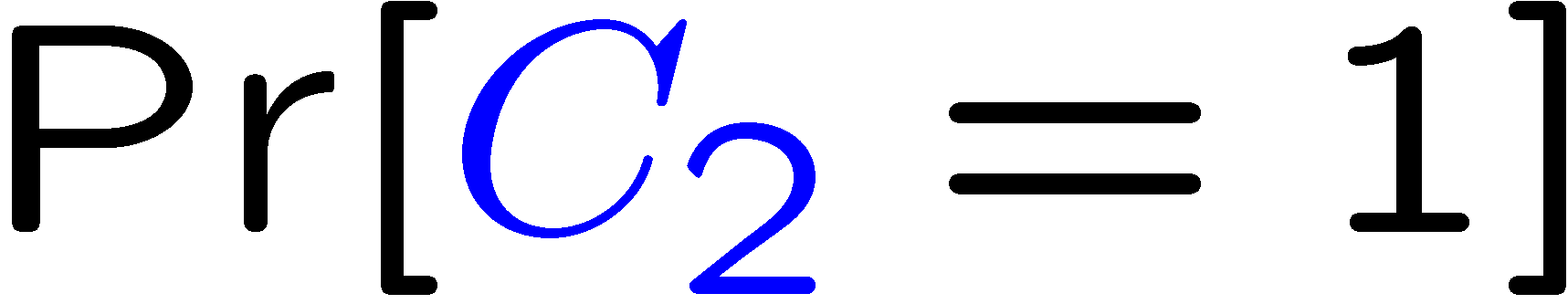 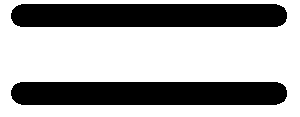 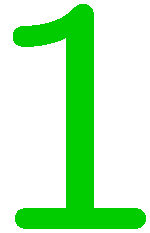 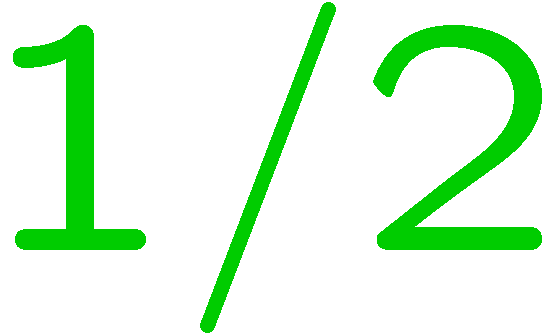 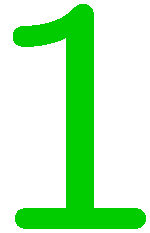 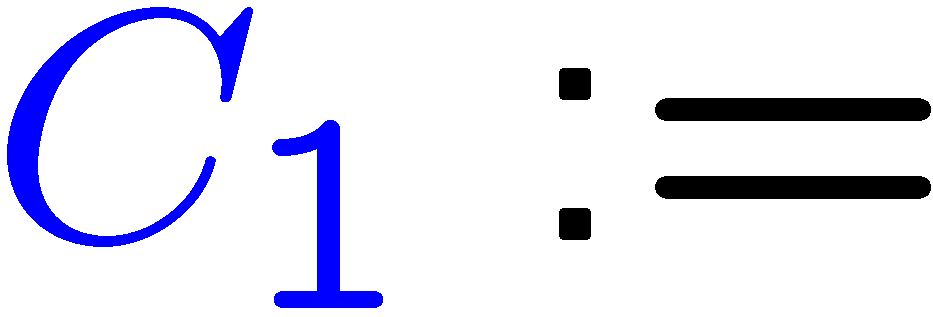 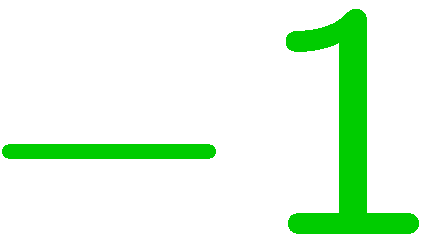 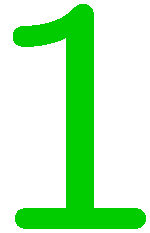 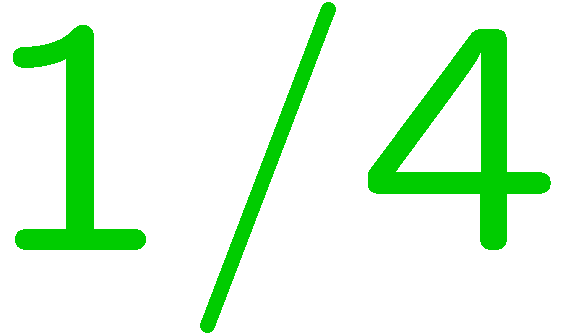 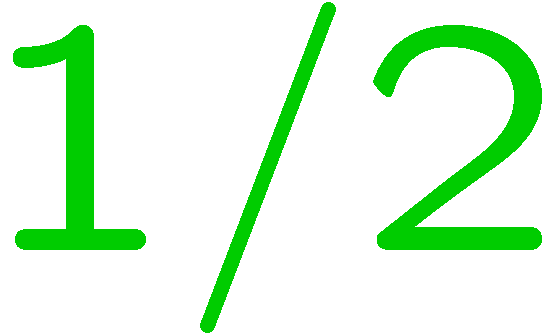 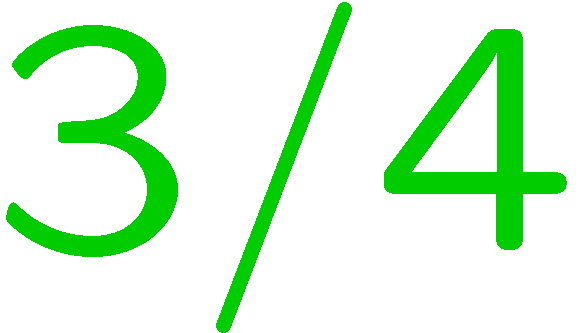 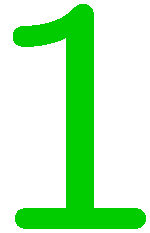 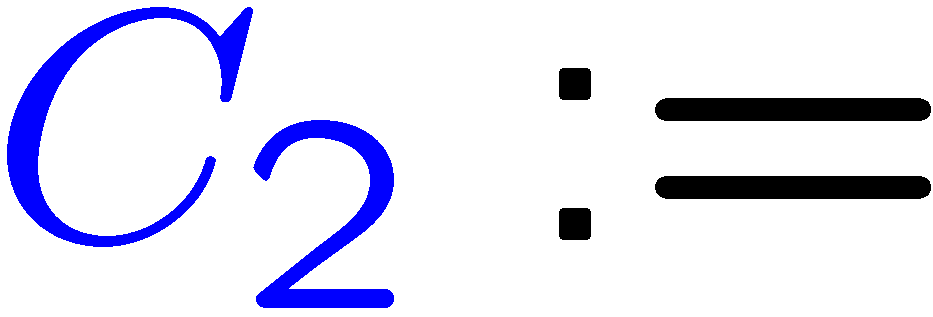 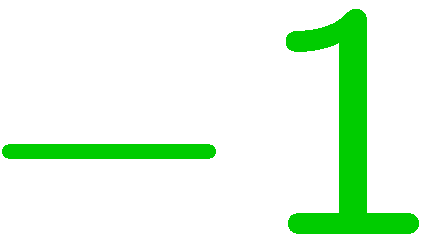 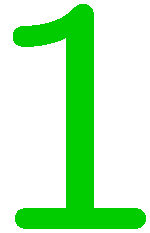 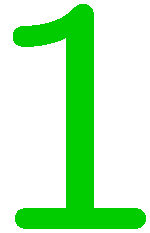 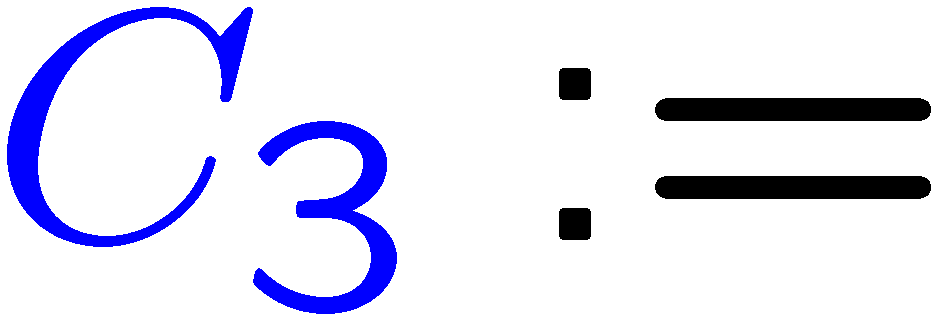 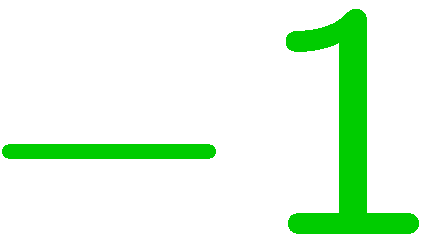 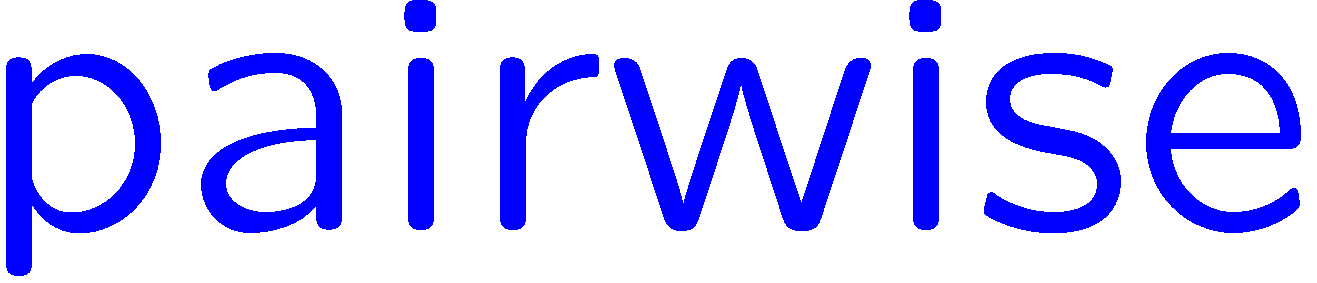 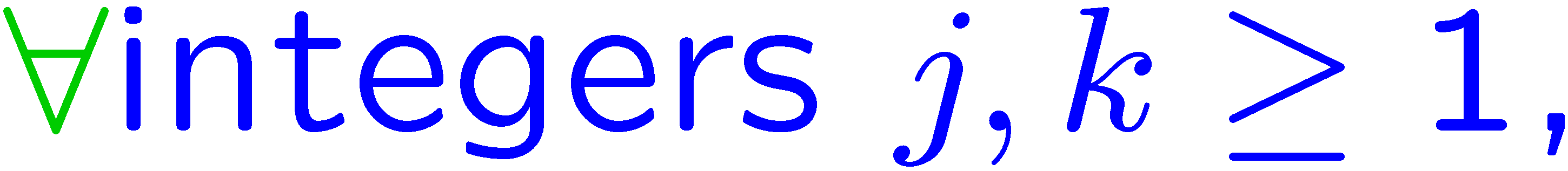 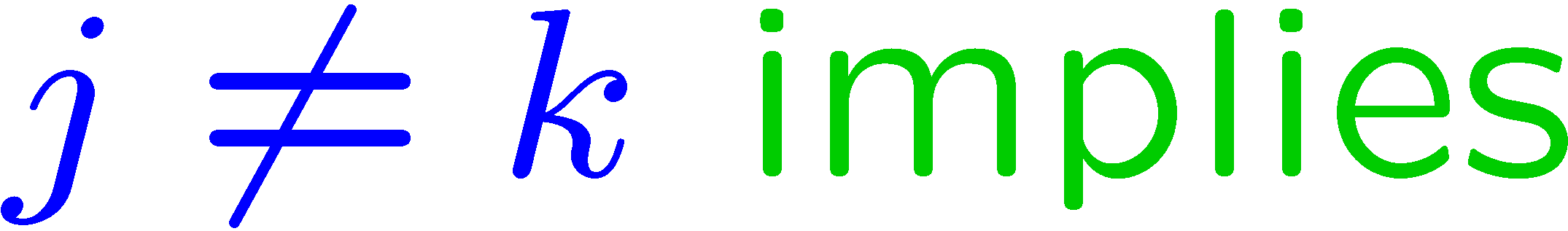 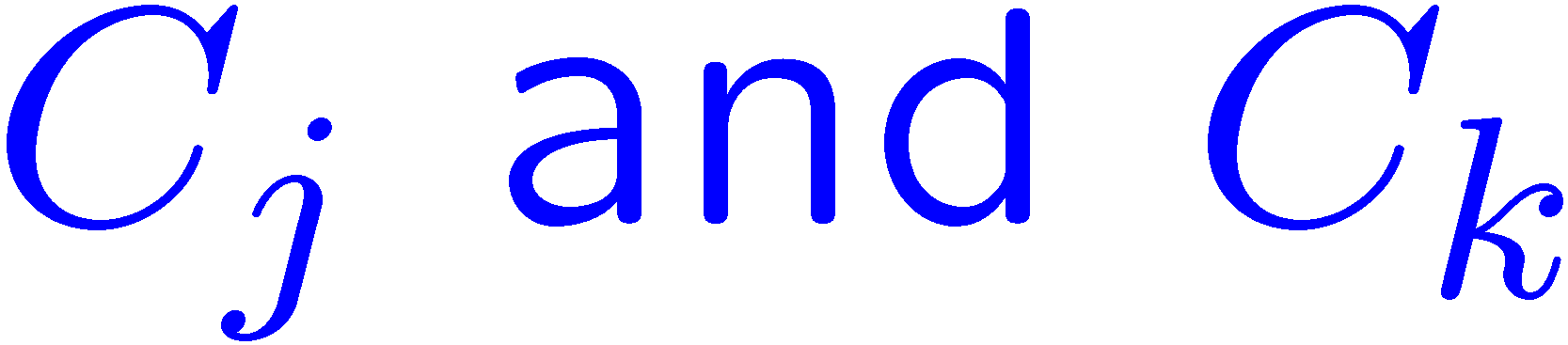 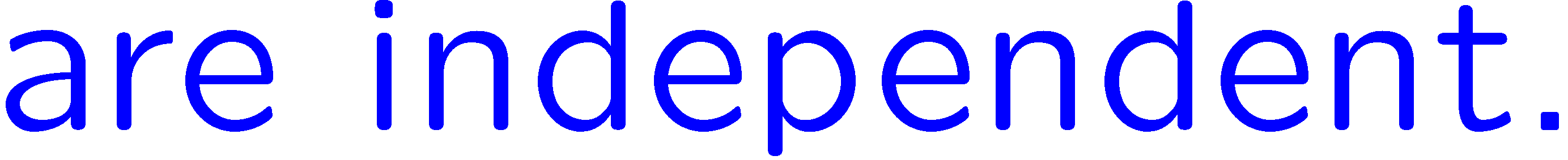 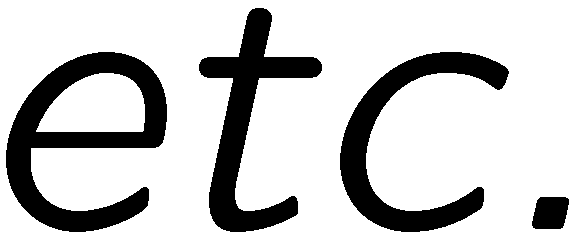 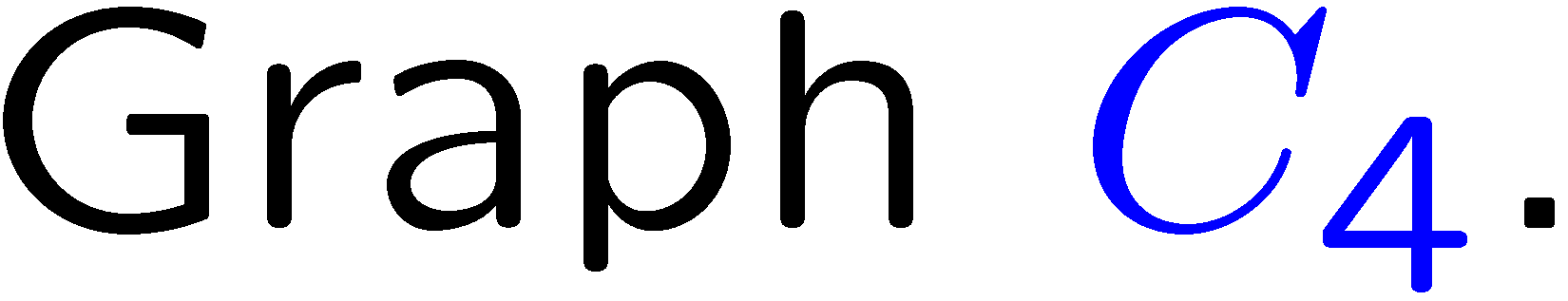 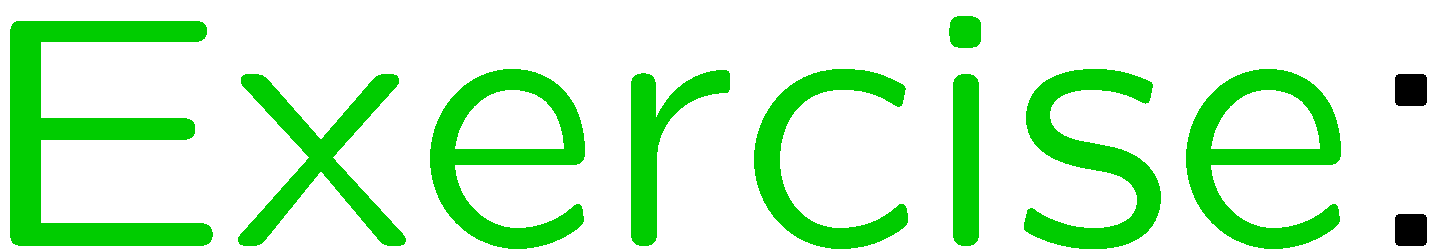 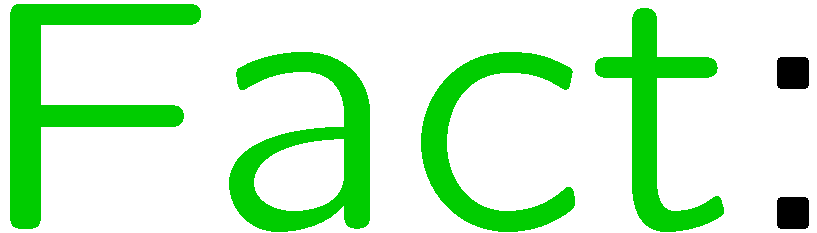 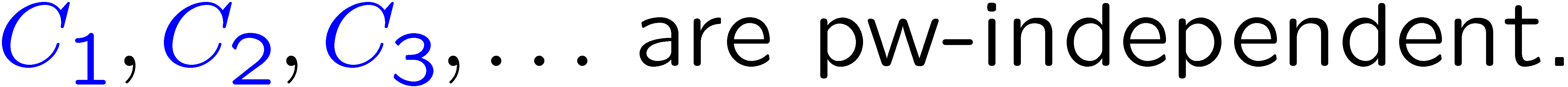 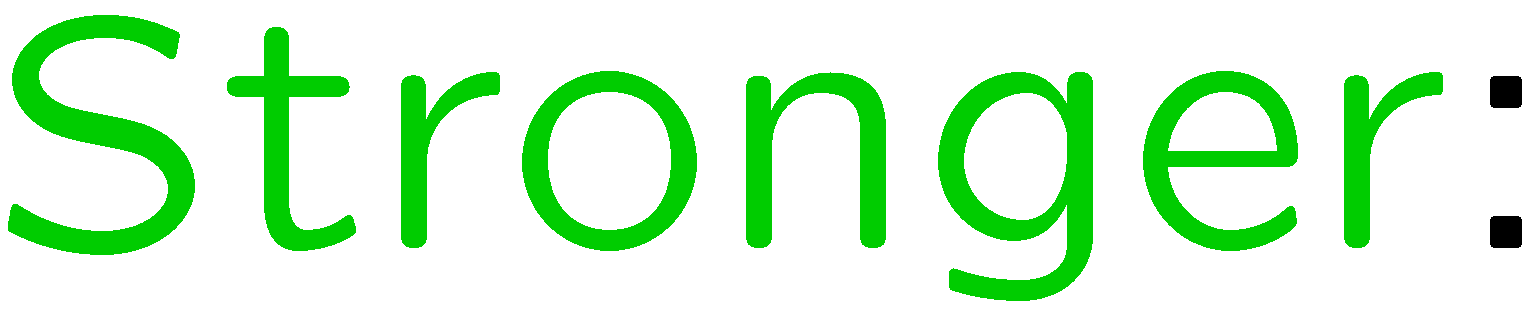 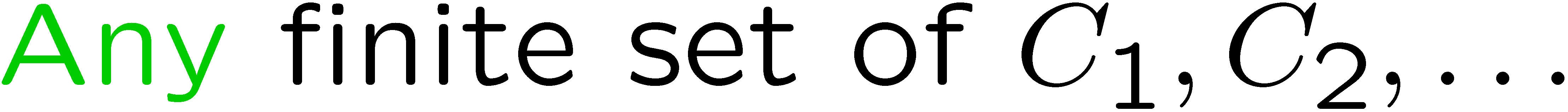 15
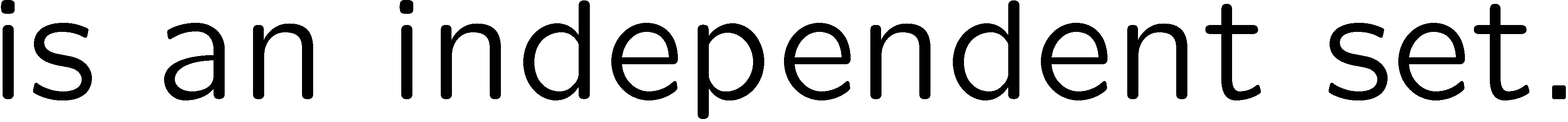 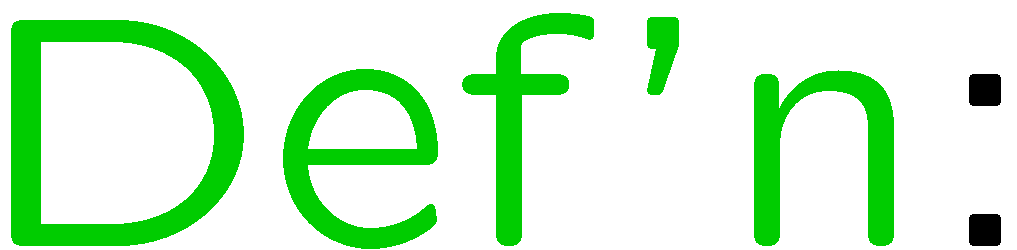 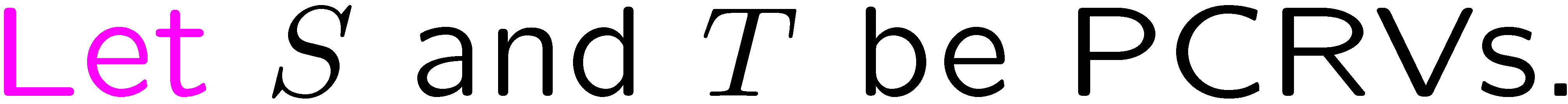 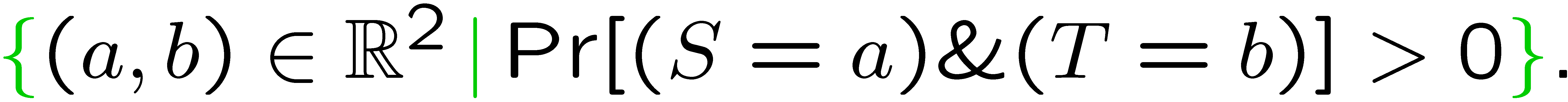 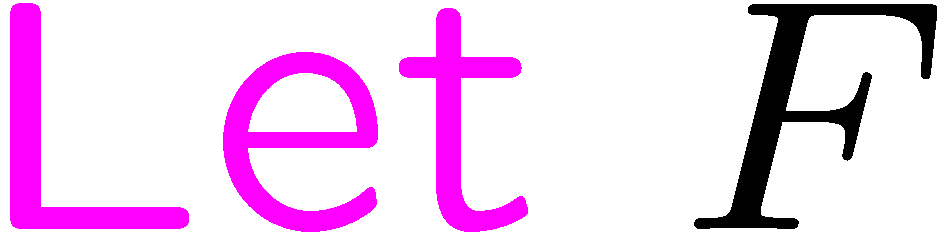 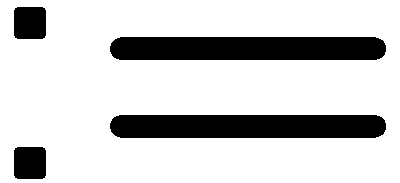 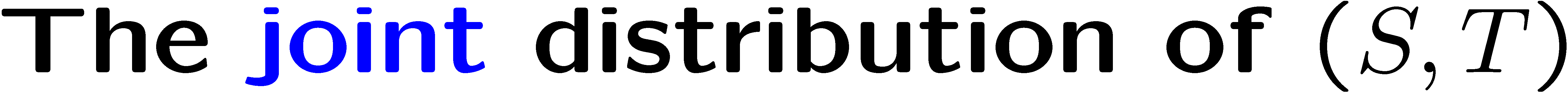 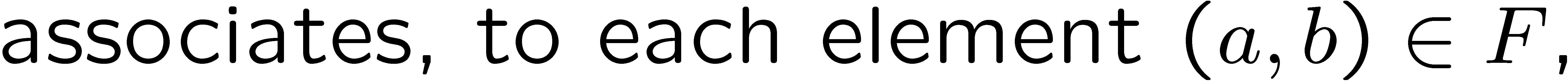 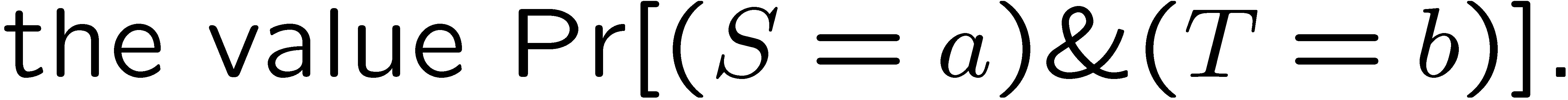 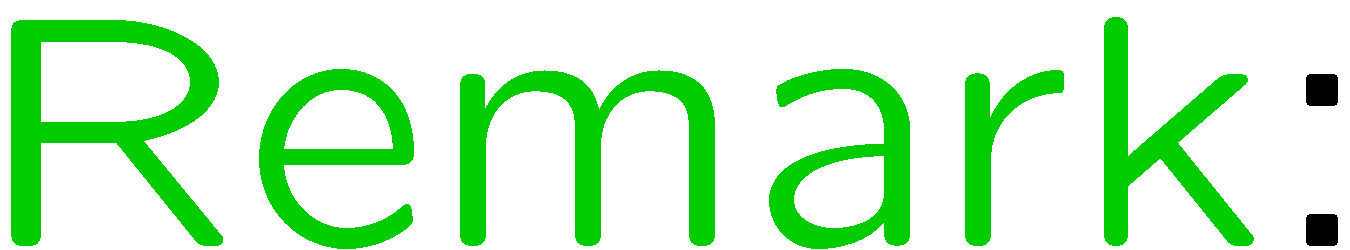 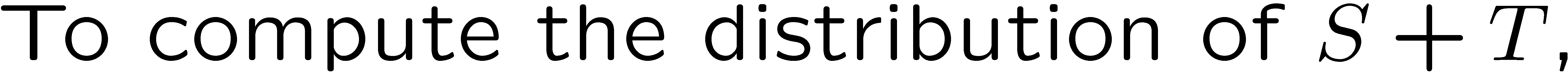 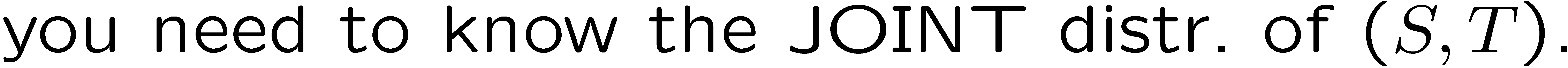 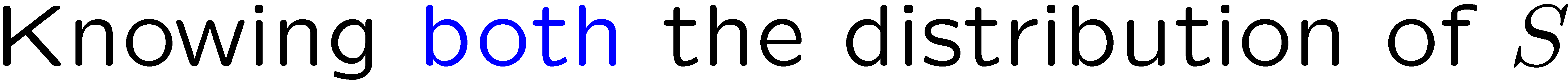 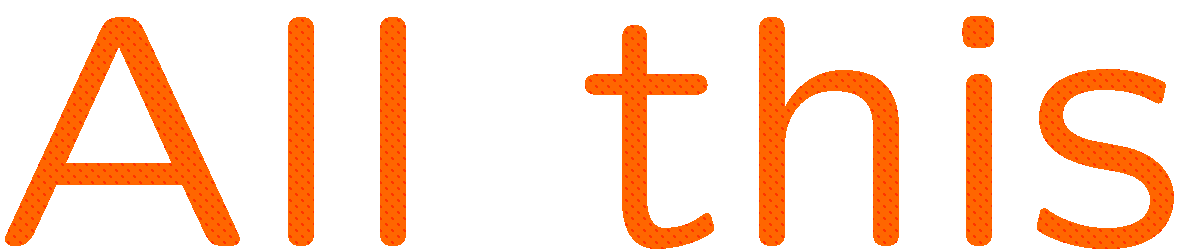 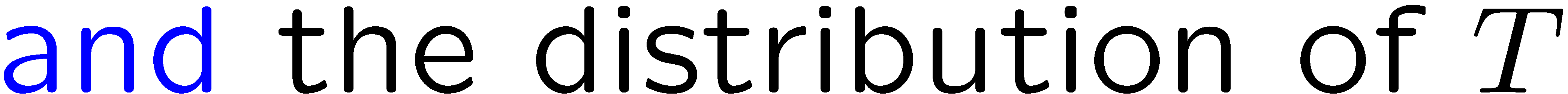 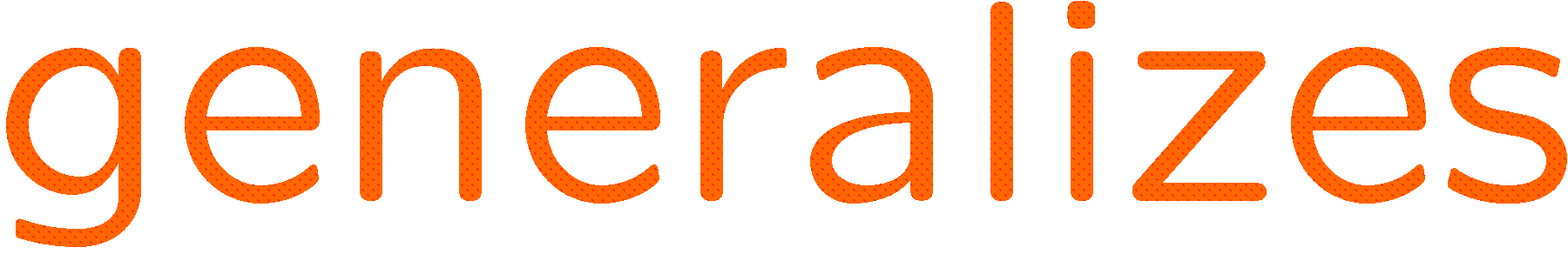 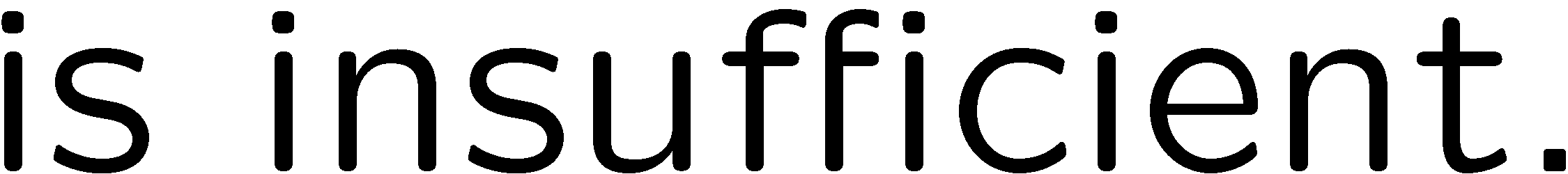 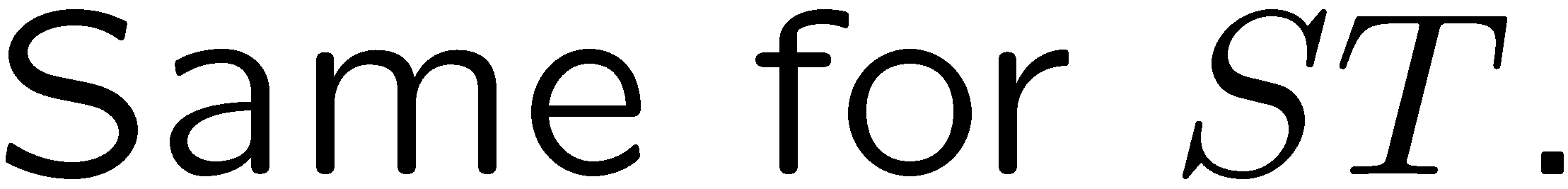 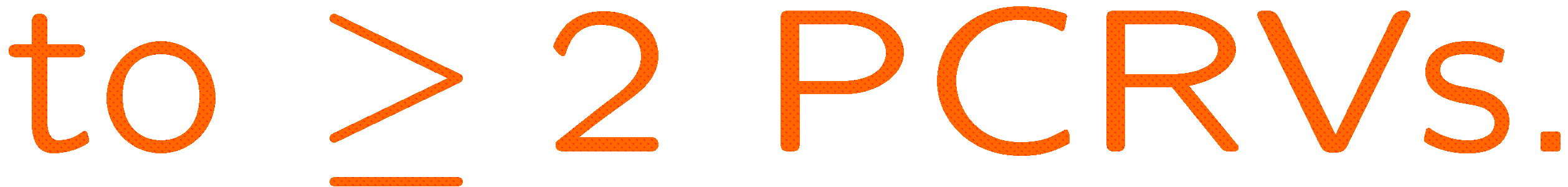 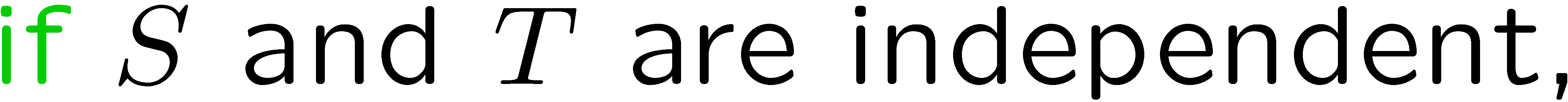 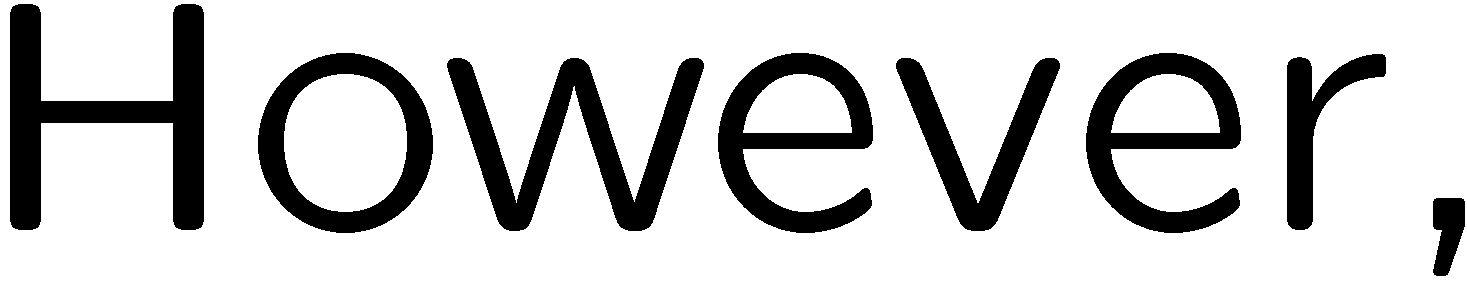 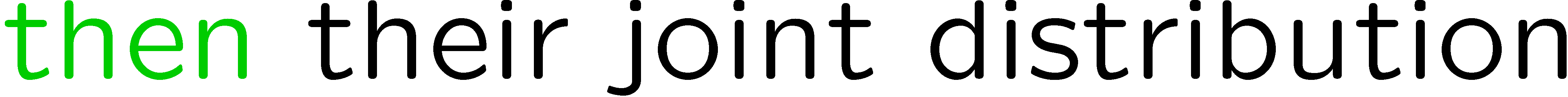 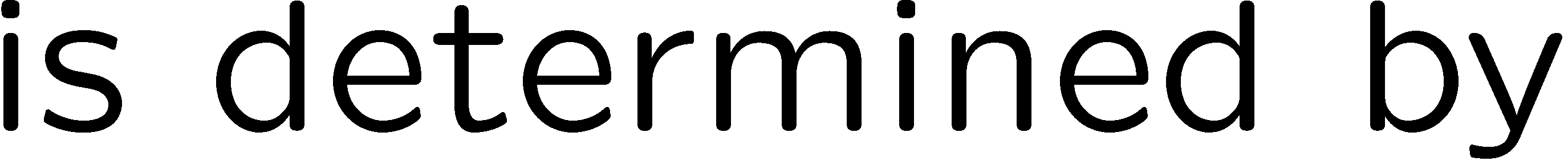 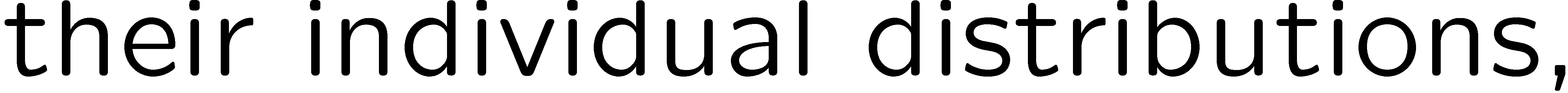 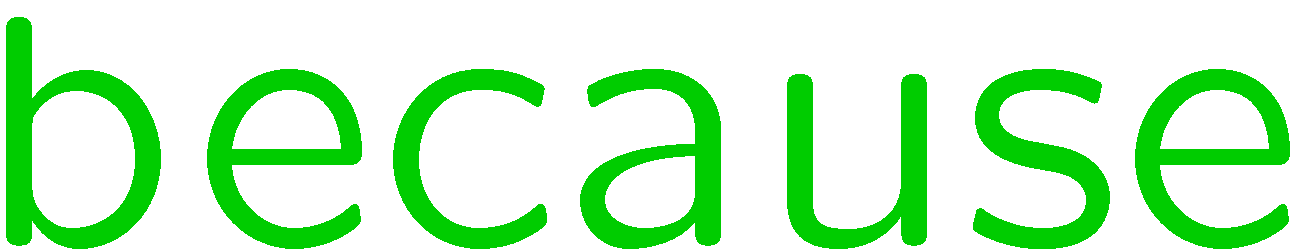 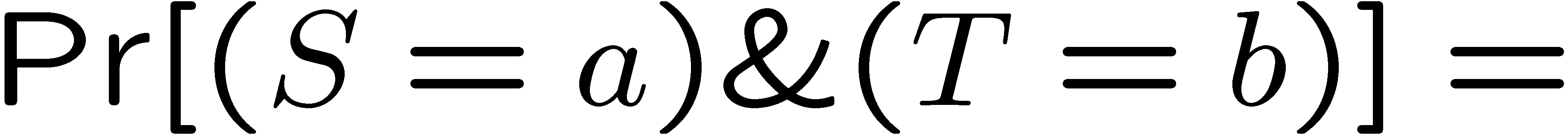 16
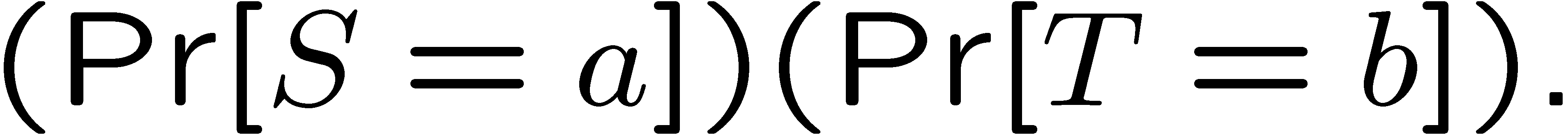 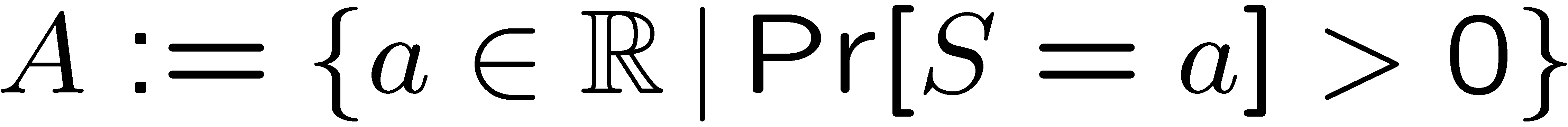 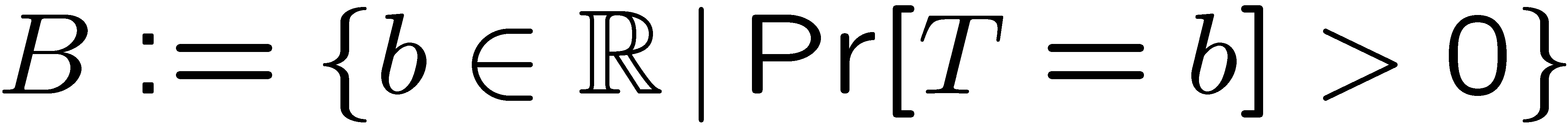 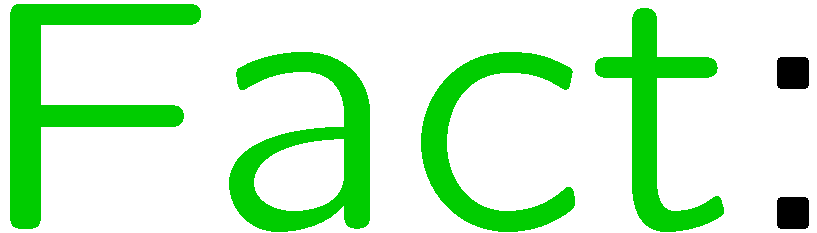 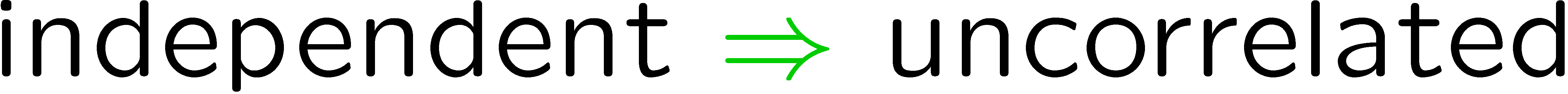 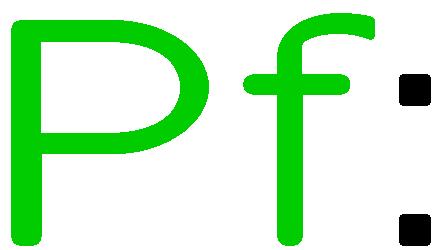 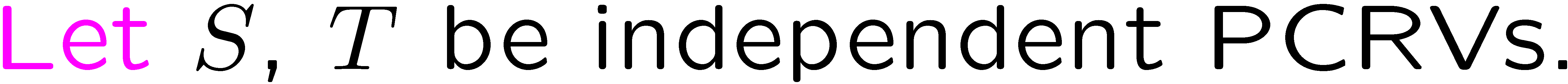 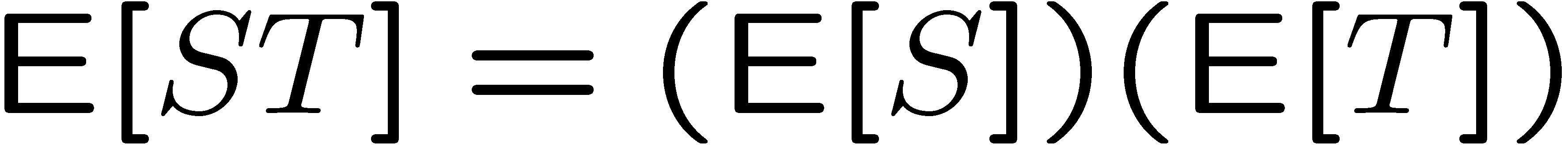 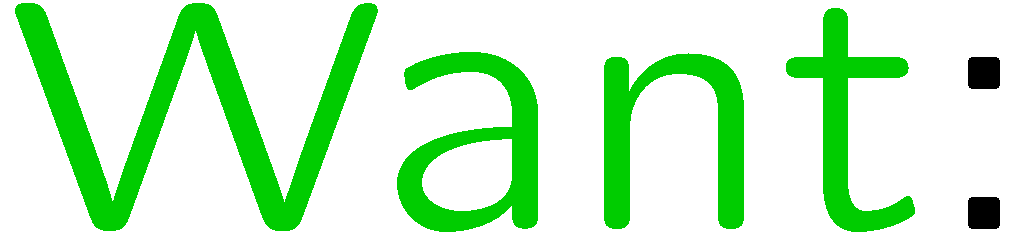 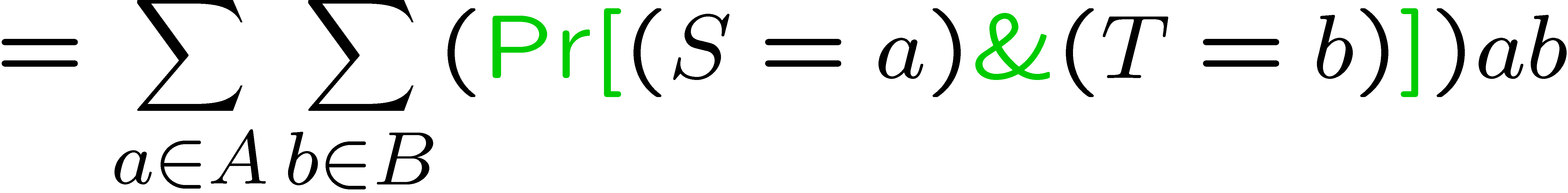 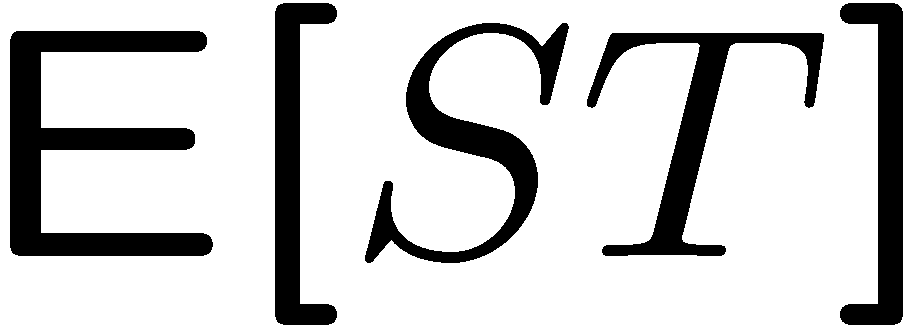 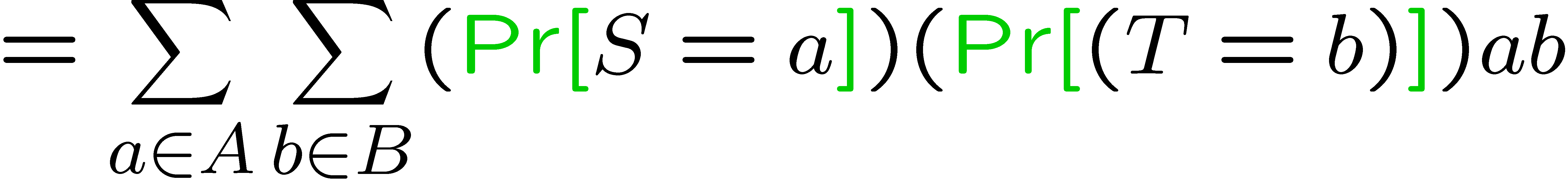 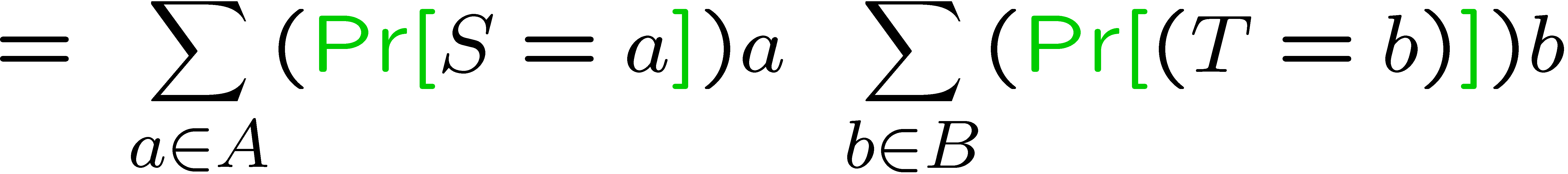 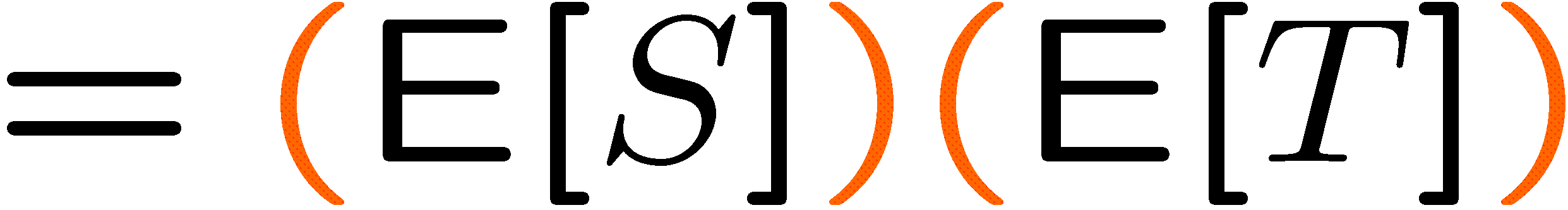 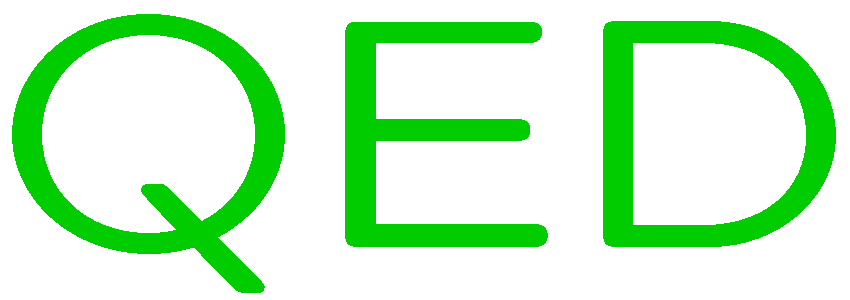 17
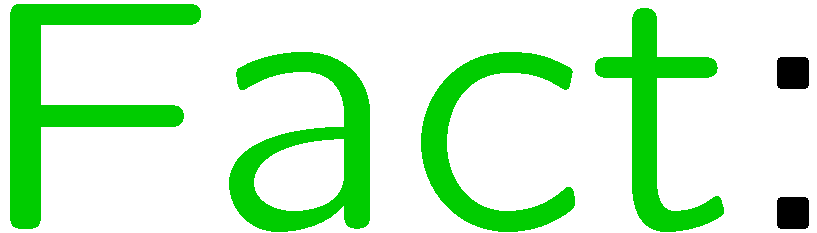 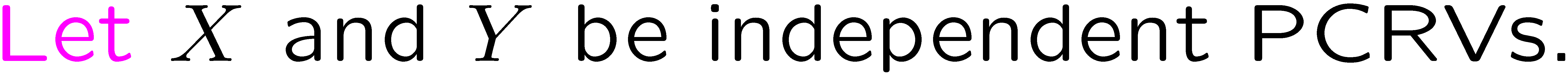 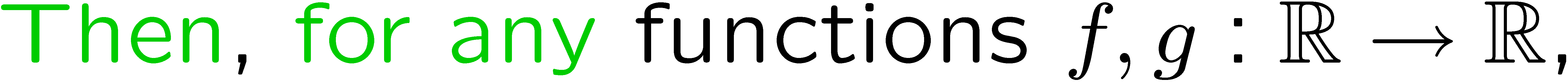 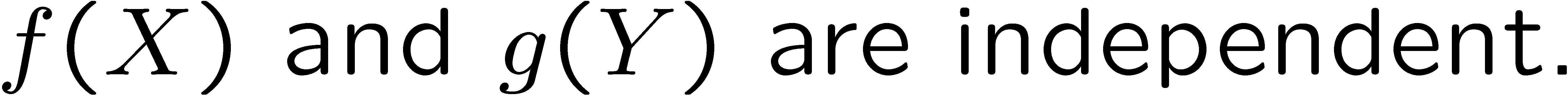 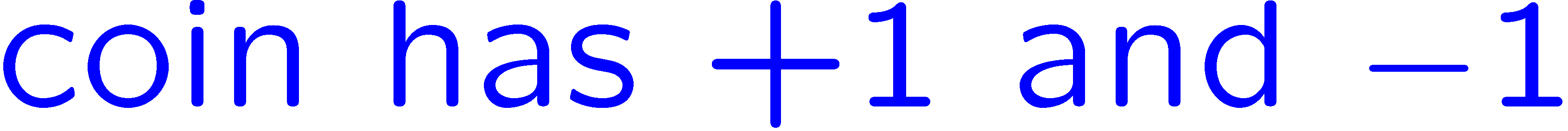 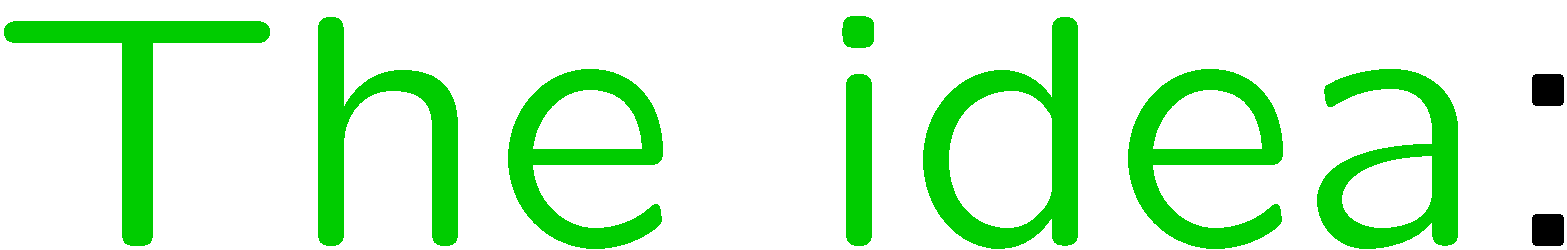 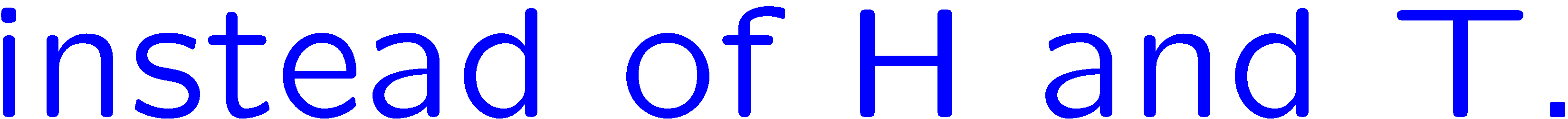 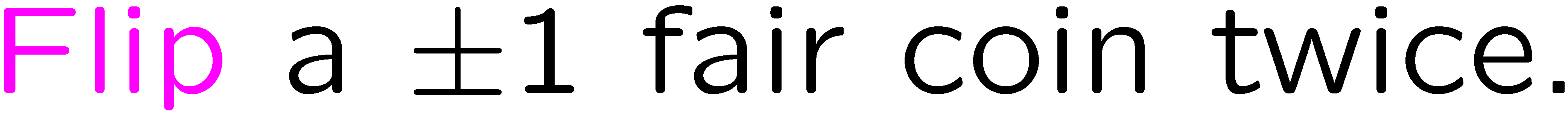 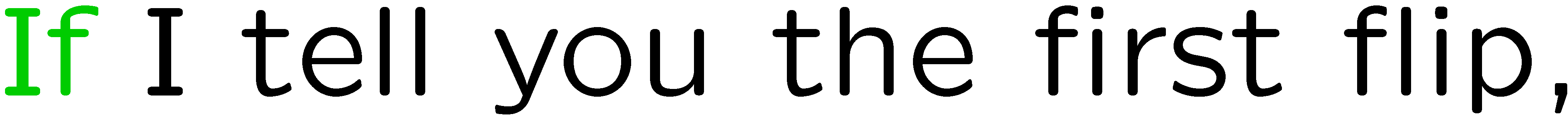 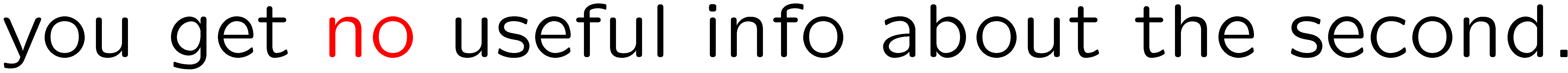 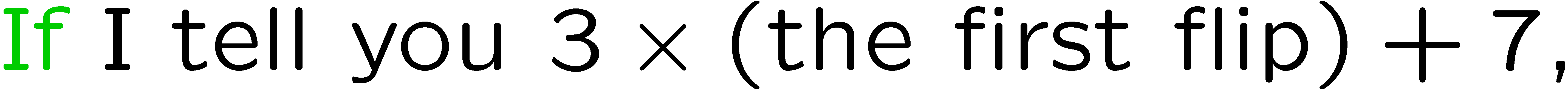 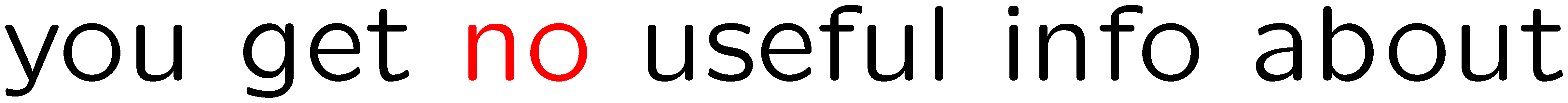 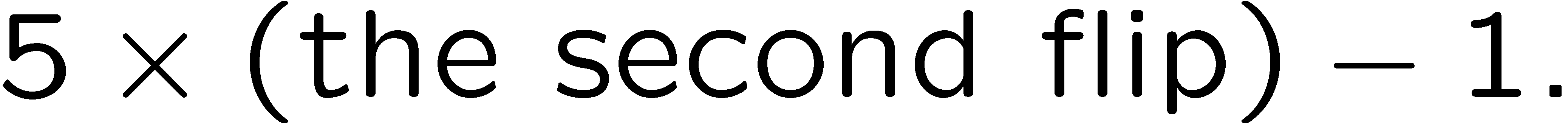 18
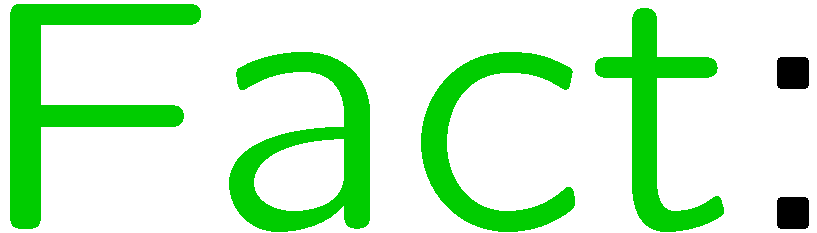 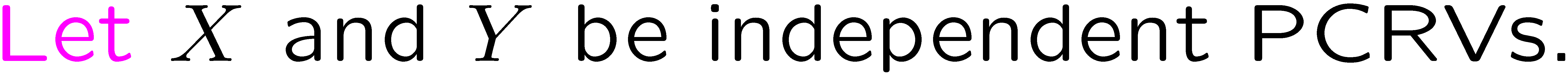 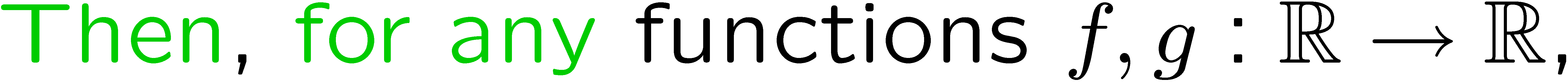 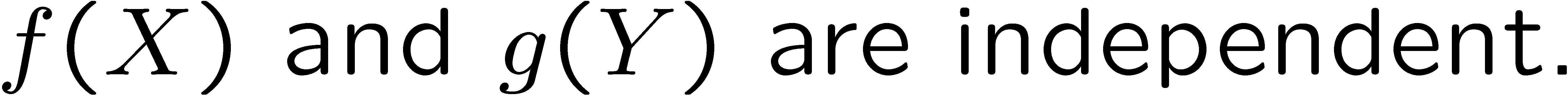 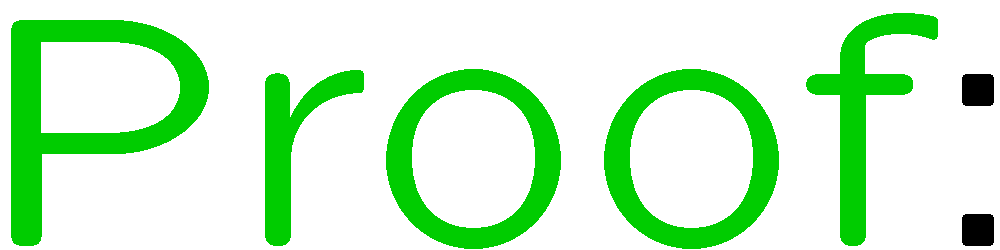 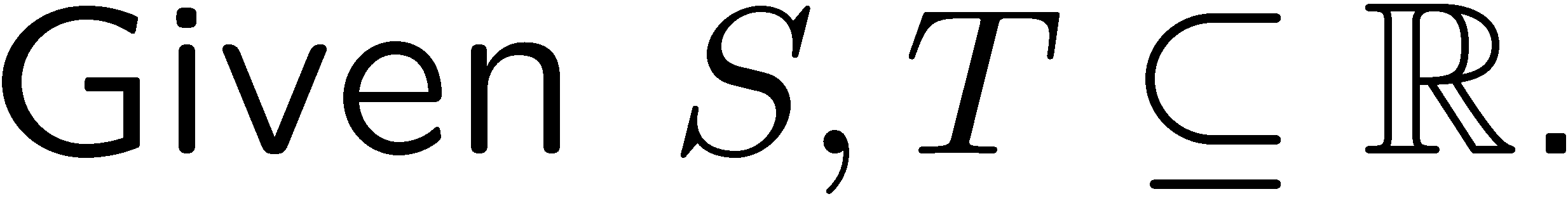 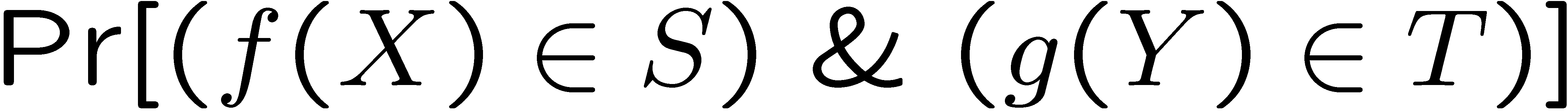 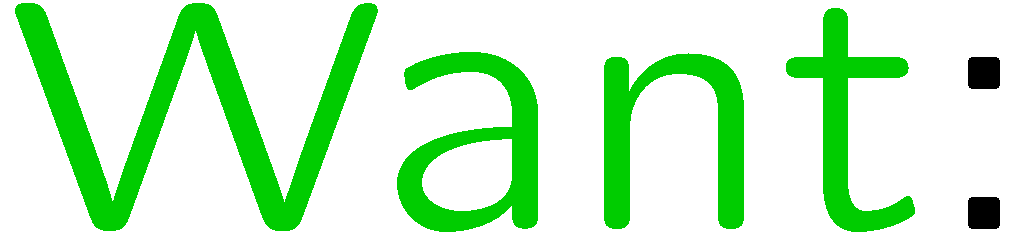 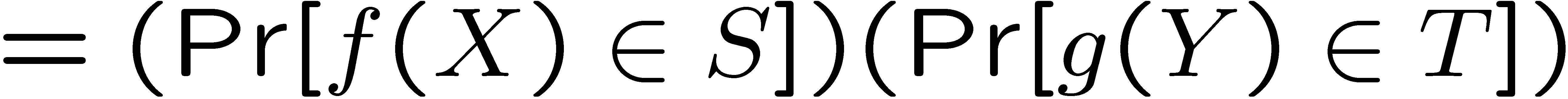 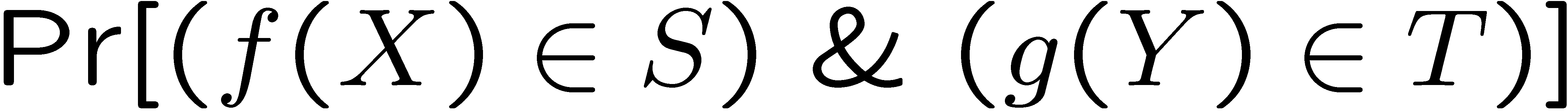 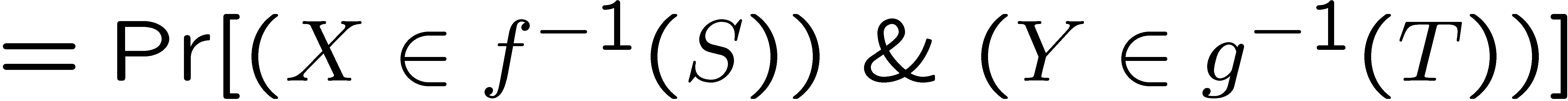 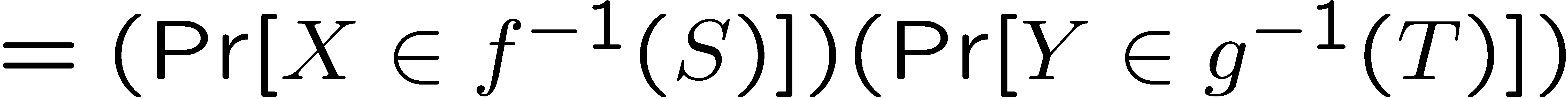 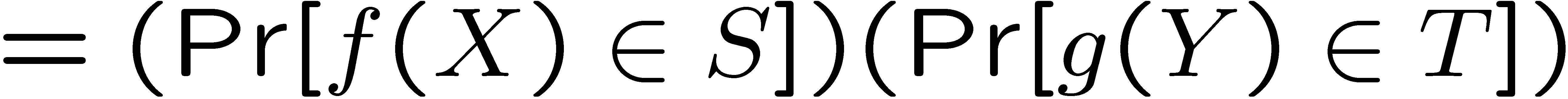 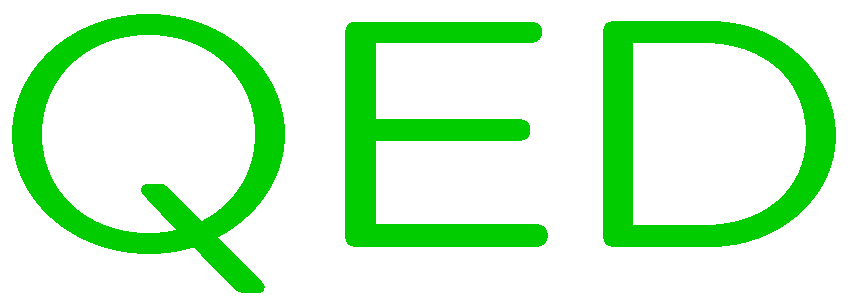 19
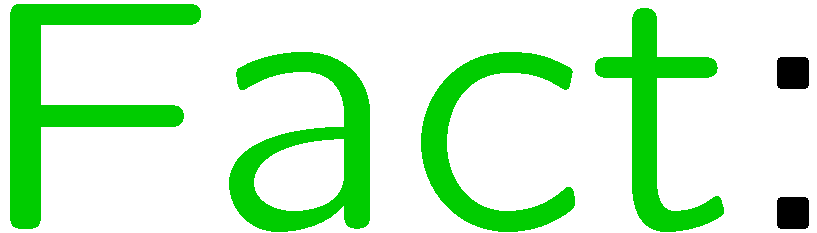 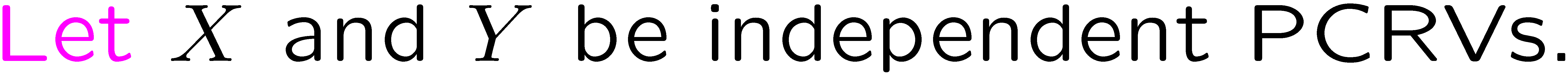 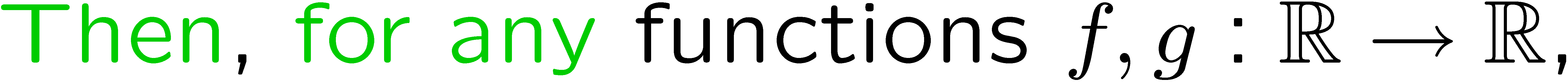 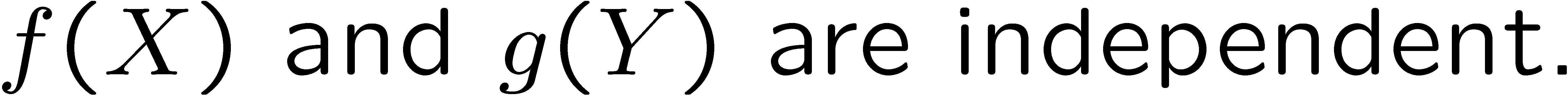 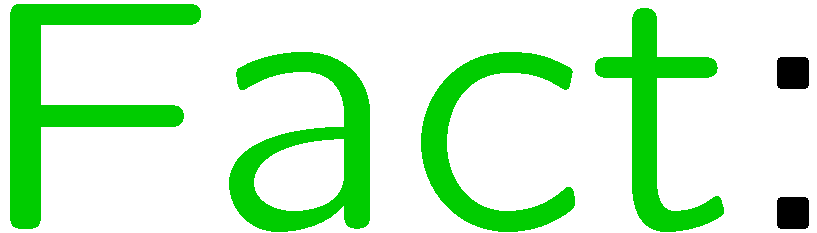 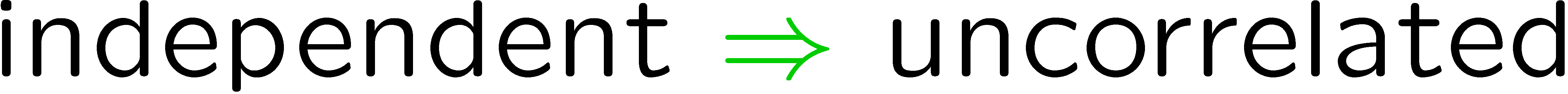 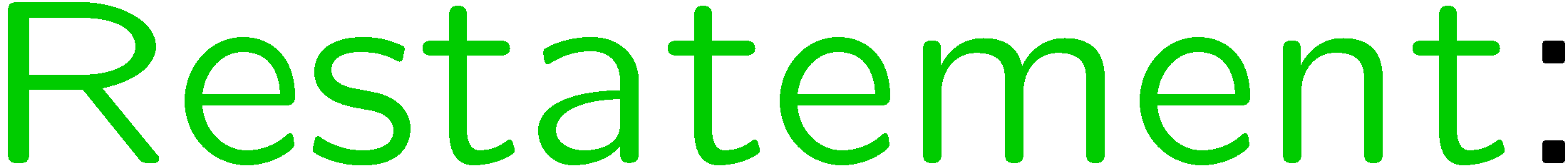 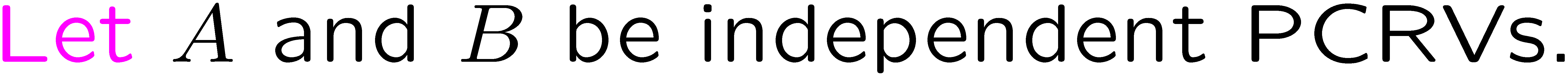 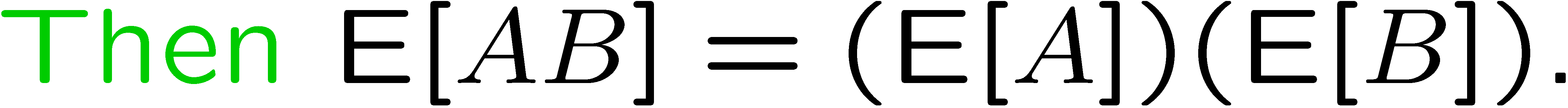 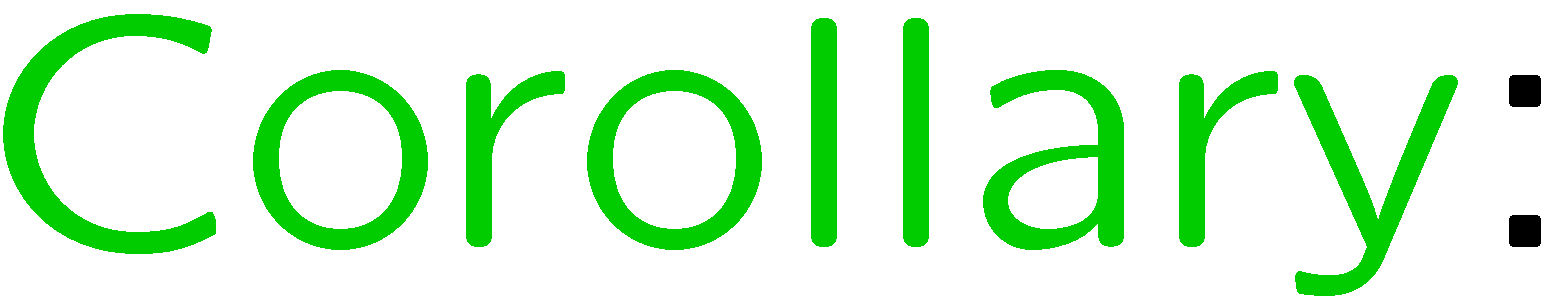 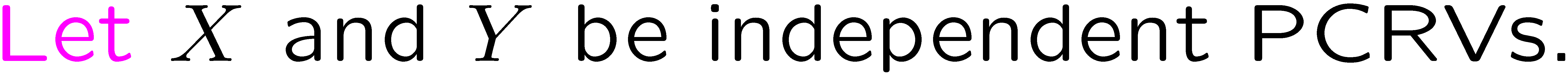 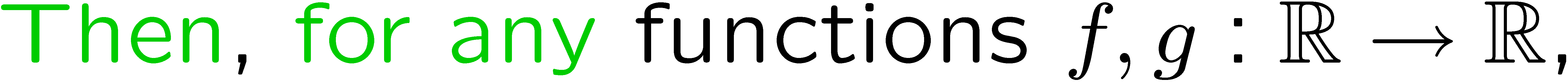 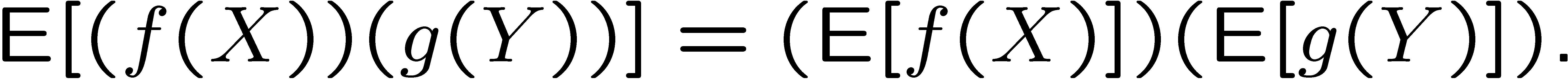 20
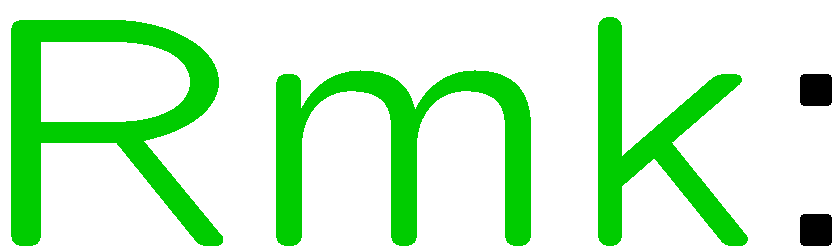 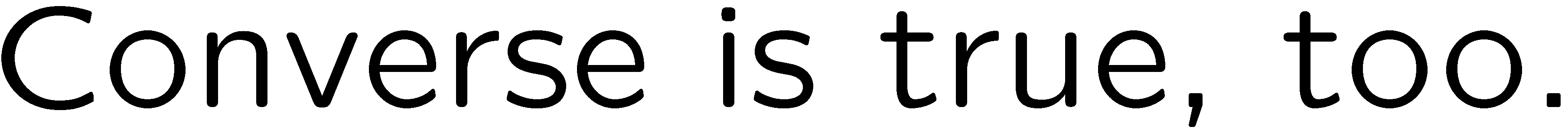 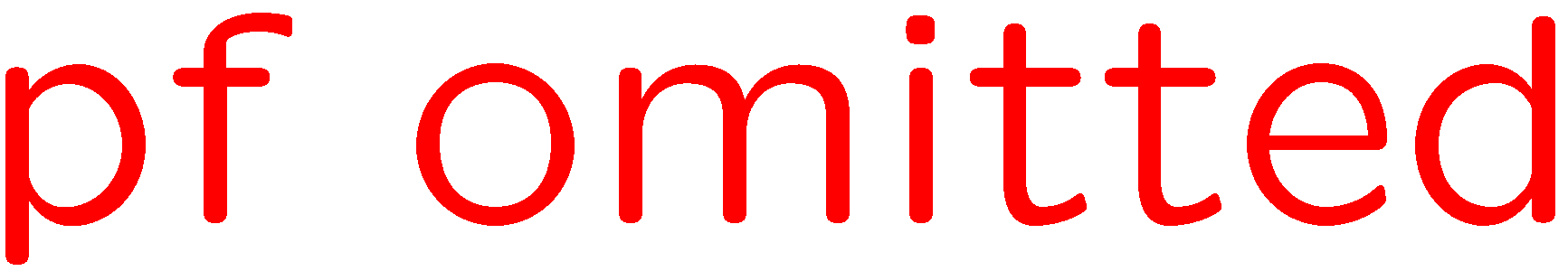 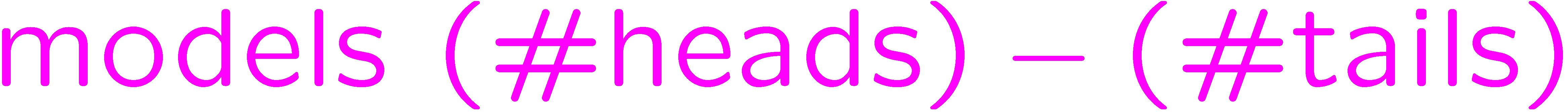 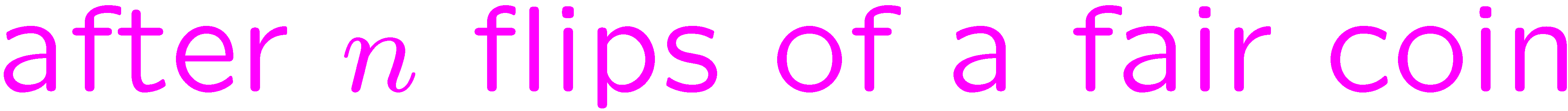 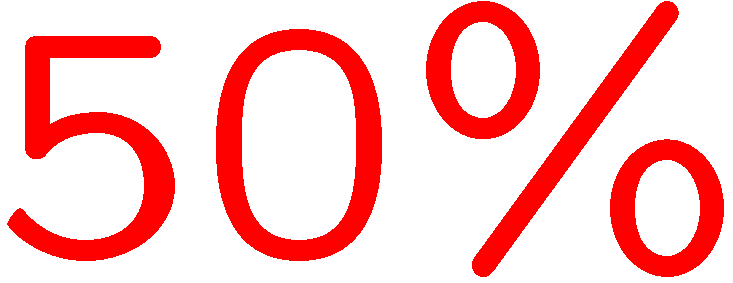 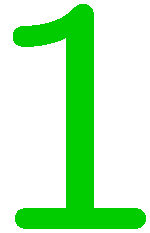 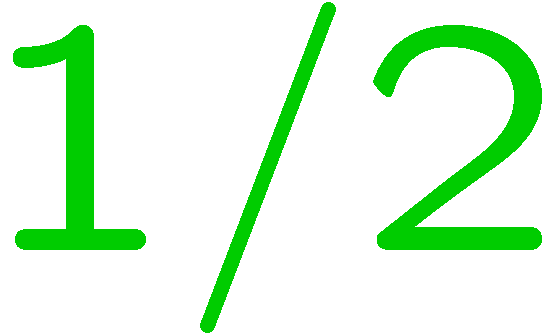 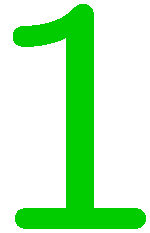 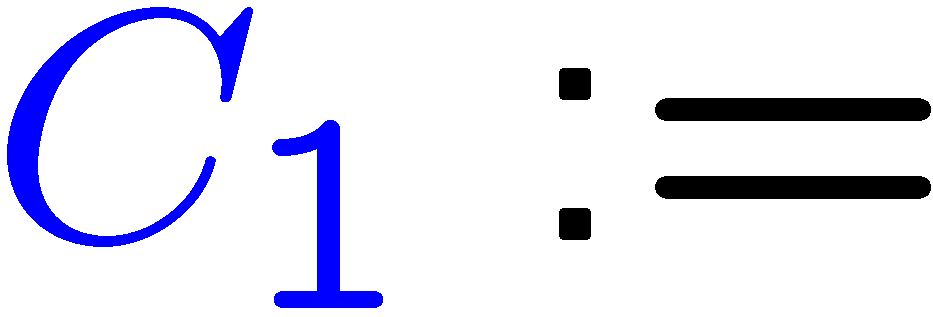 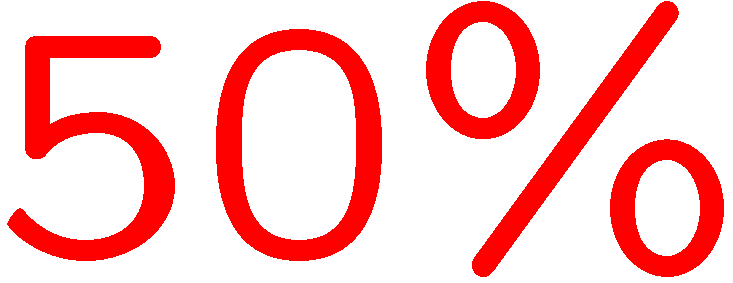 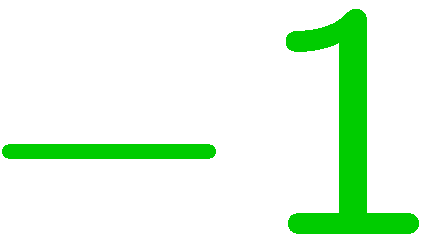 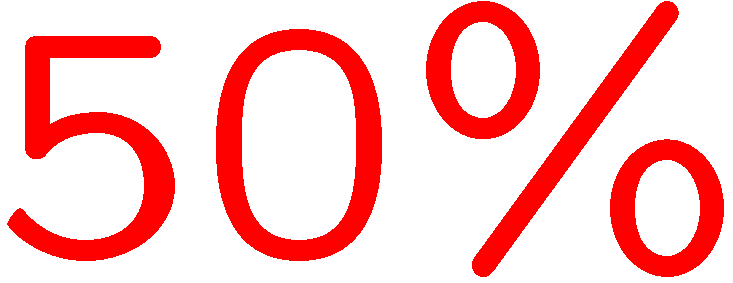 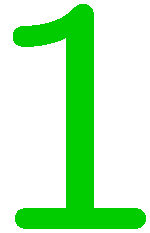 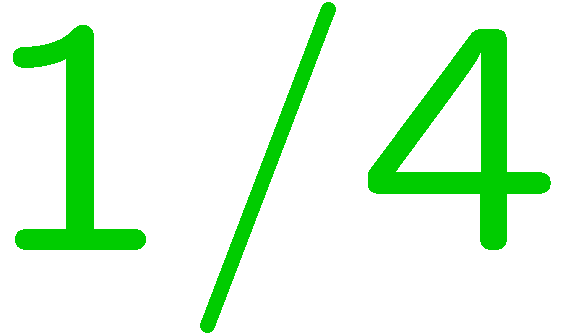 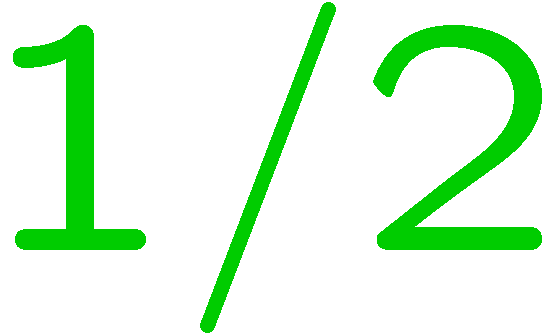 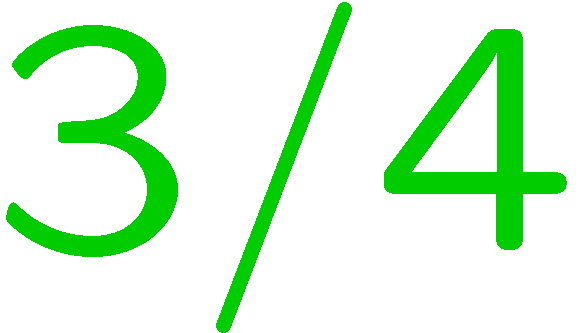 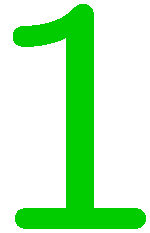 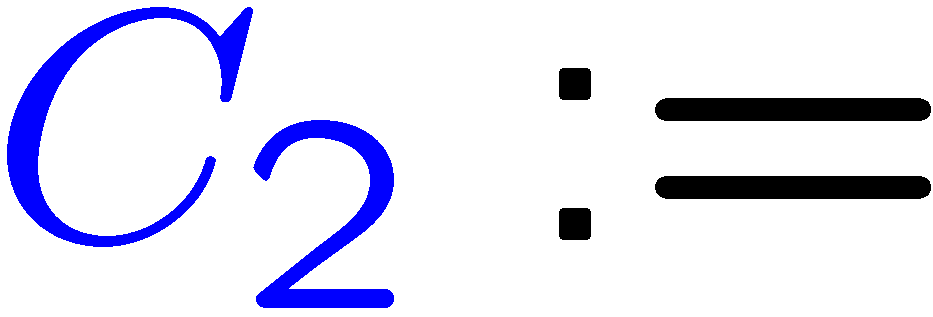 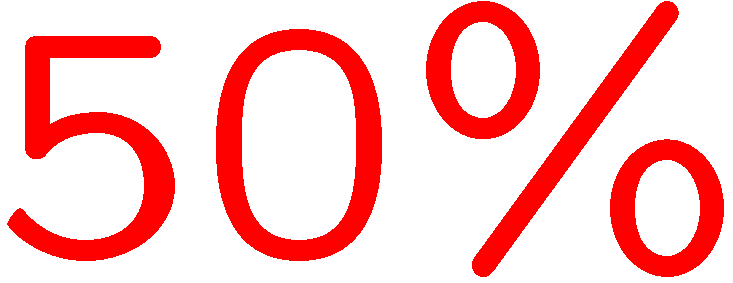 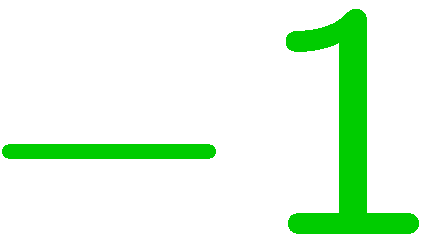 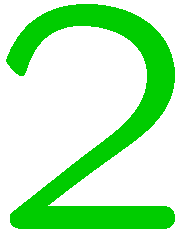 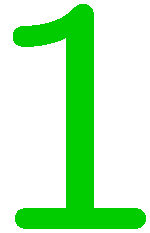 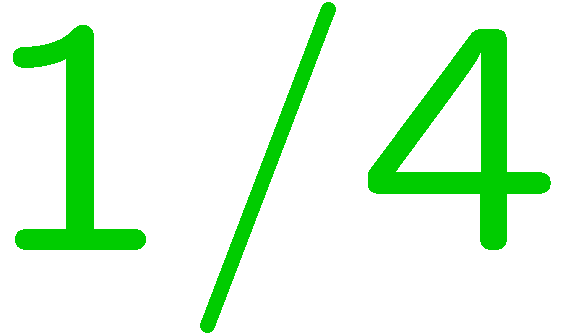 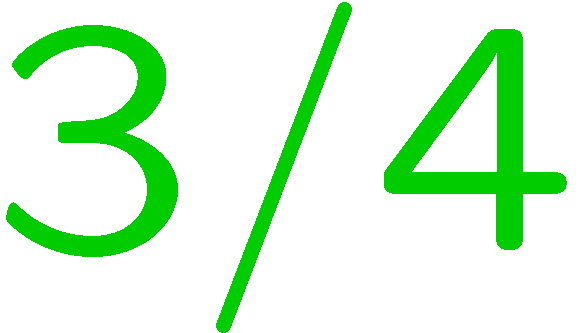 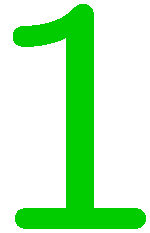 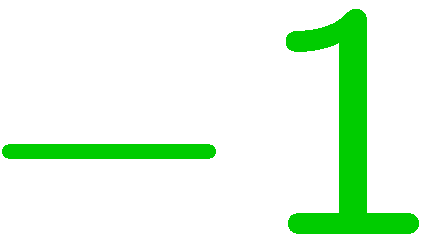 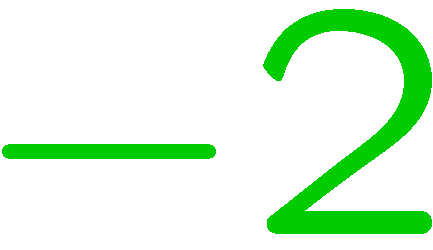 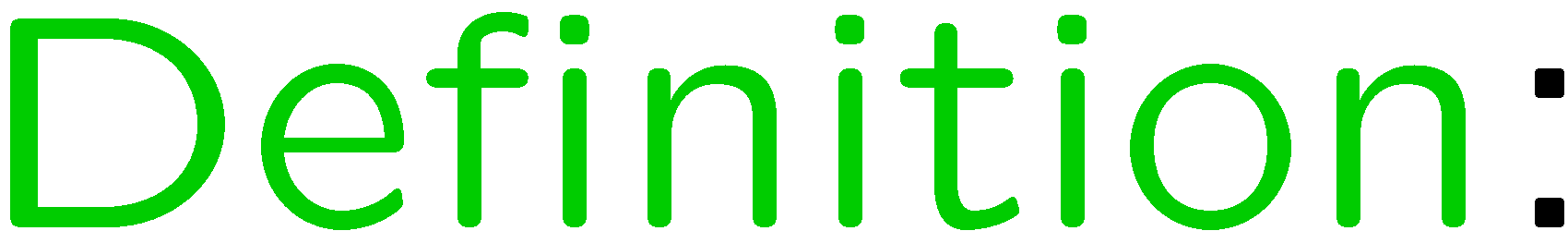 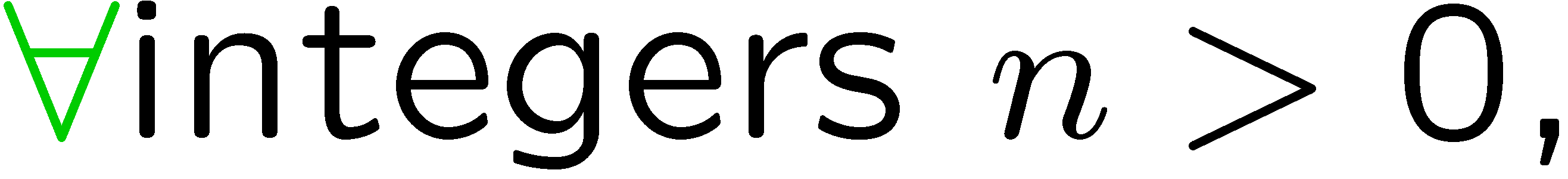 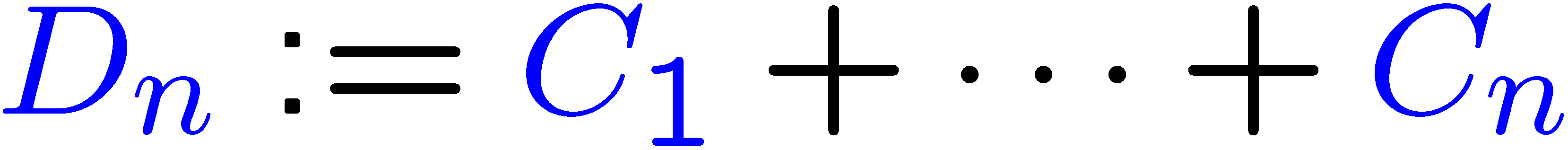 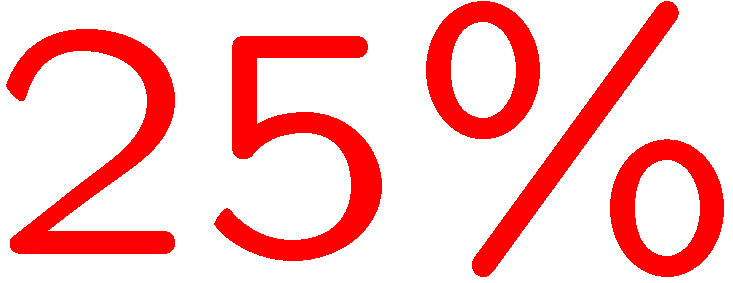 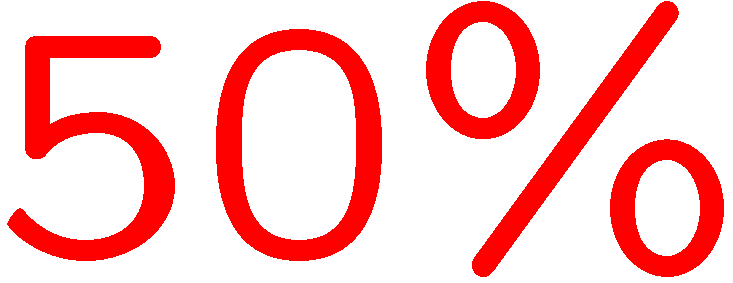 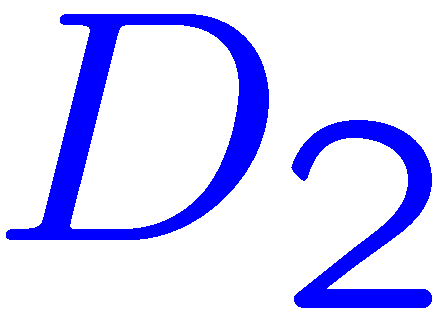 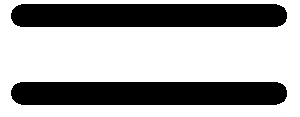 21
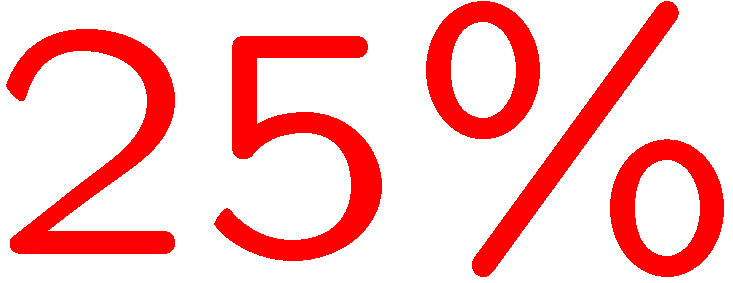 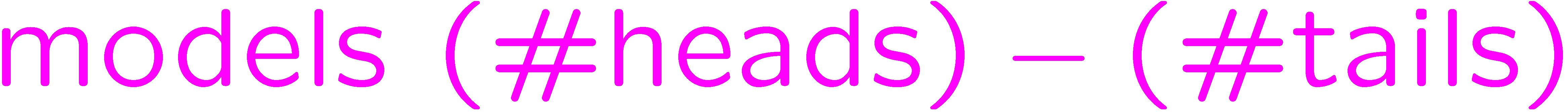 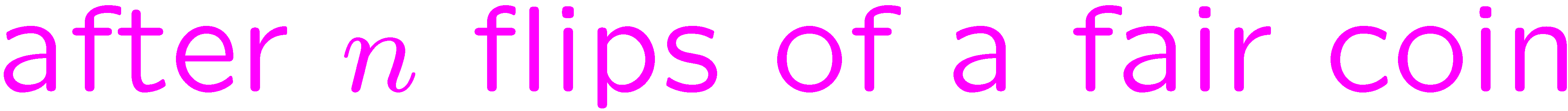 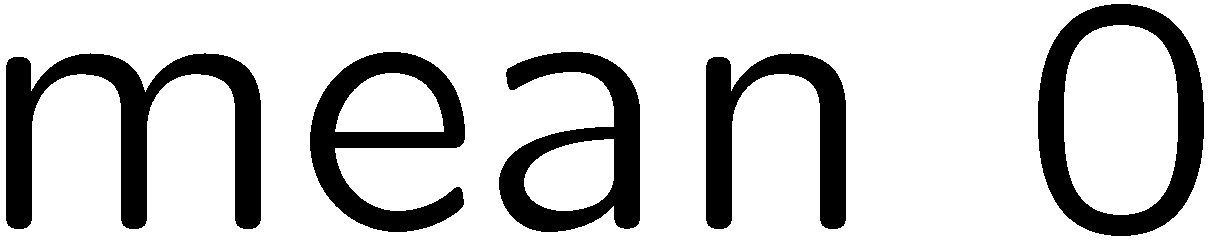 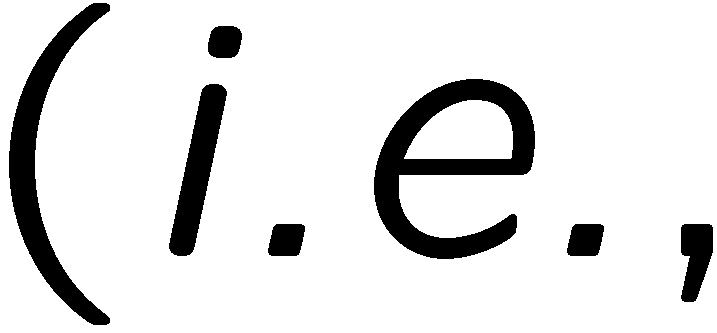 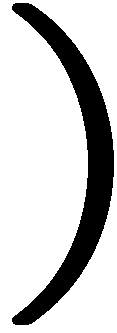 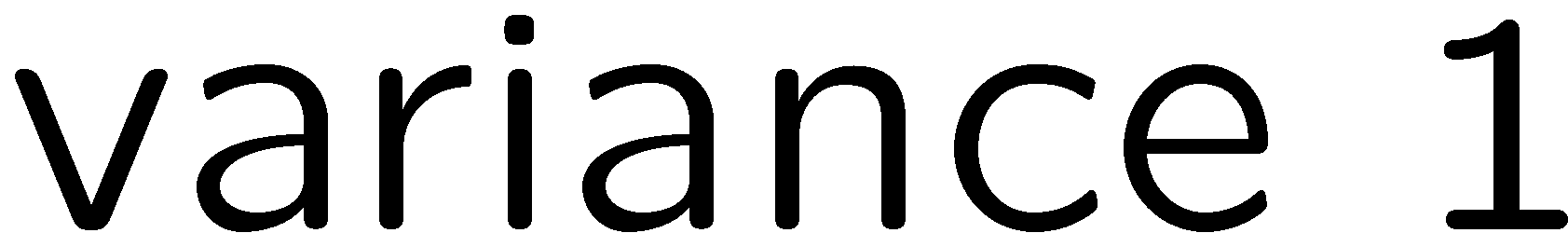 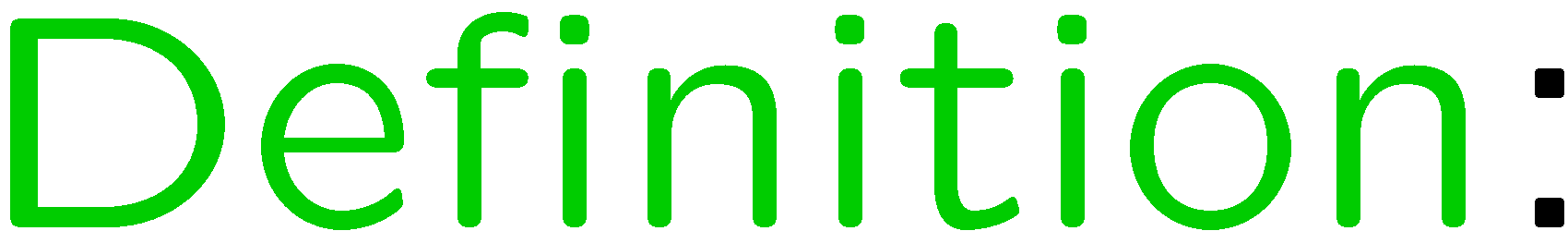 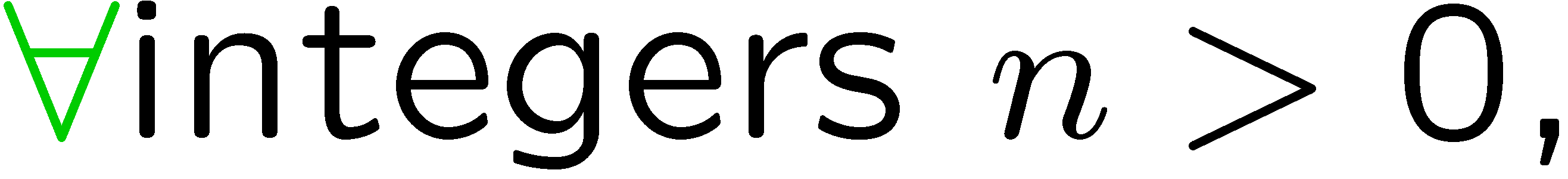 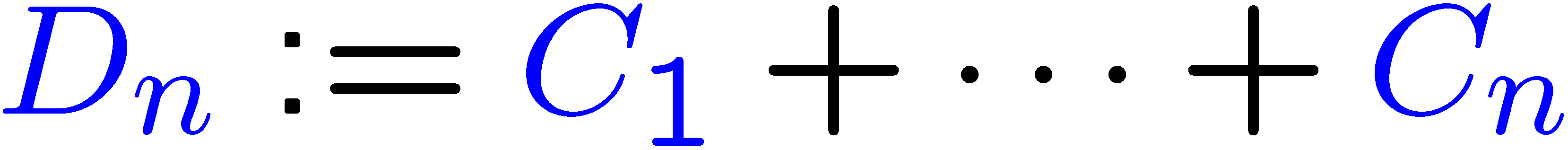 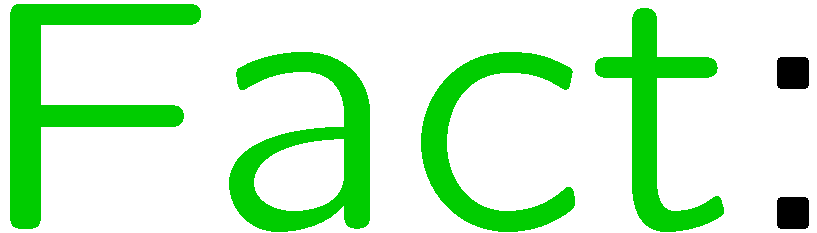 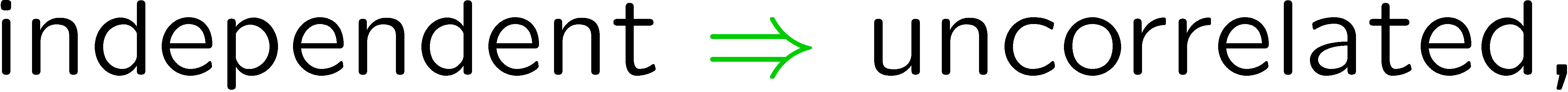 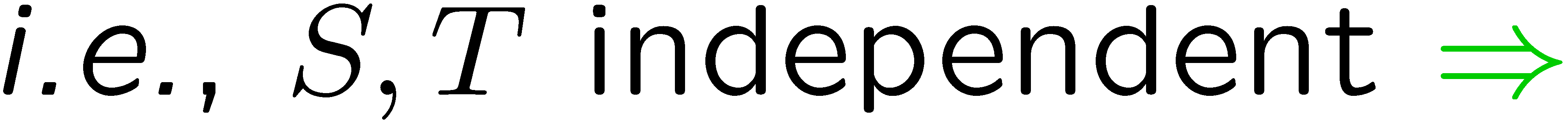 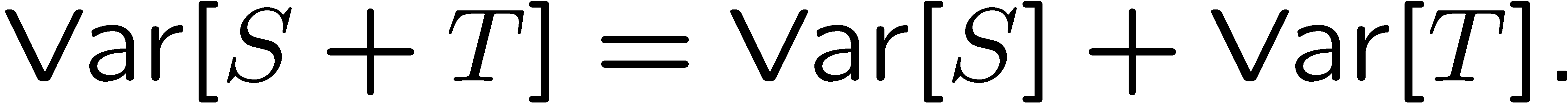 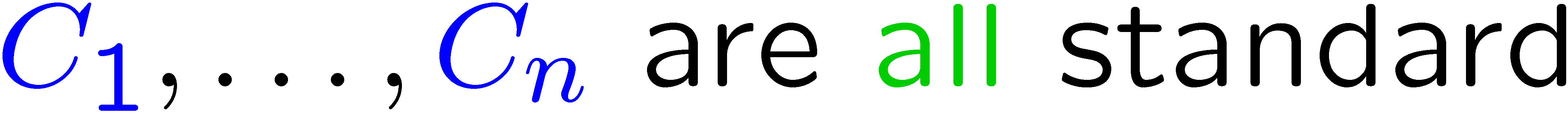 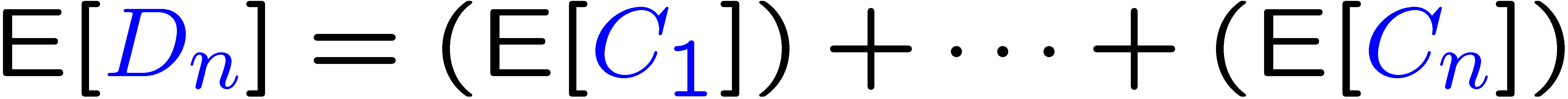 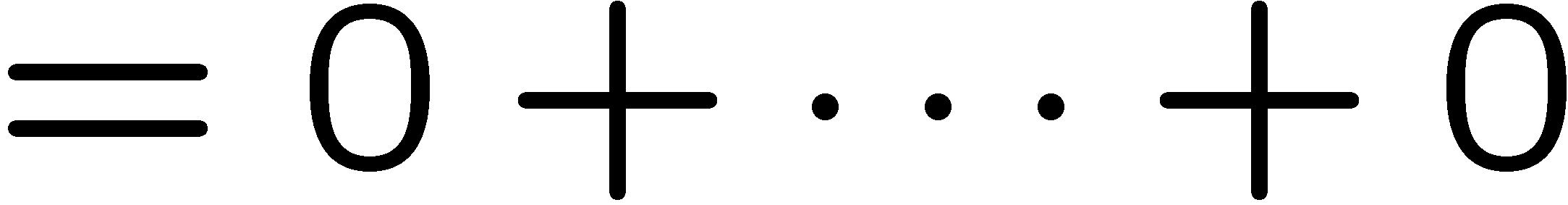 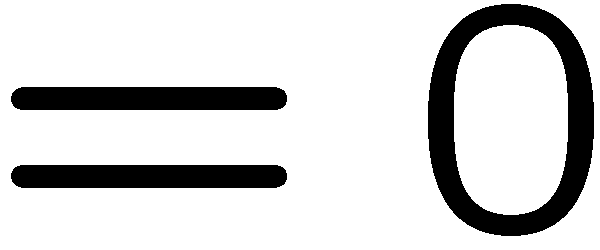 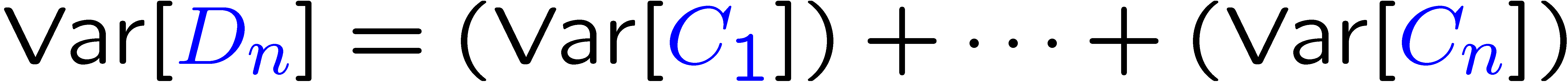 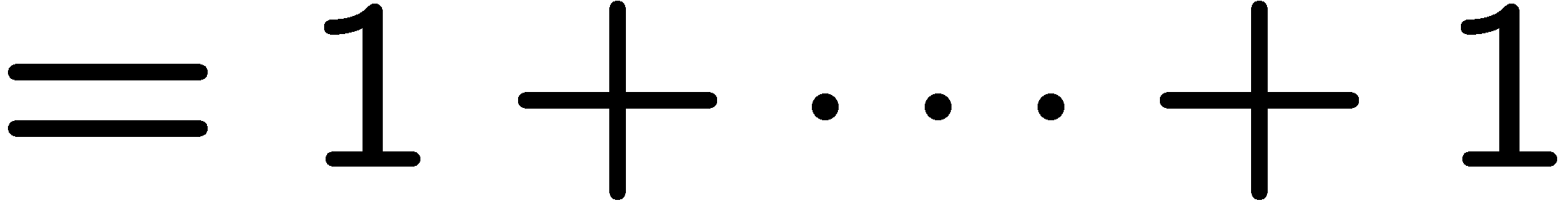 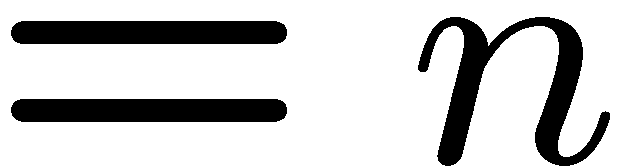 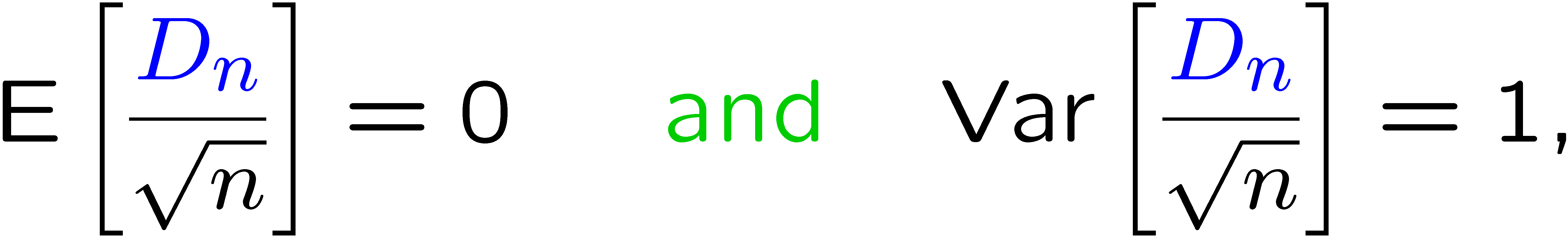 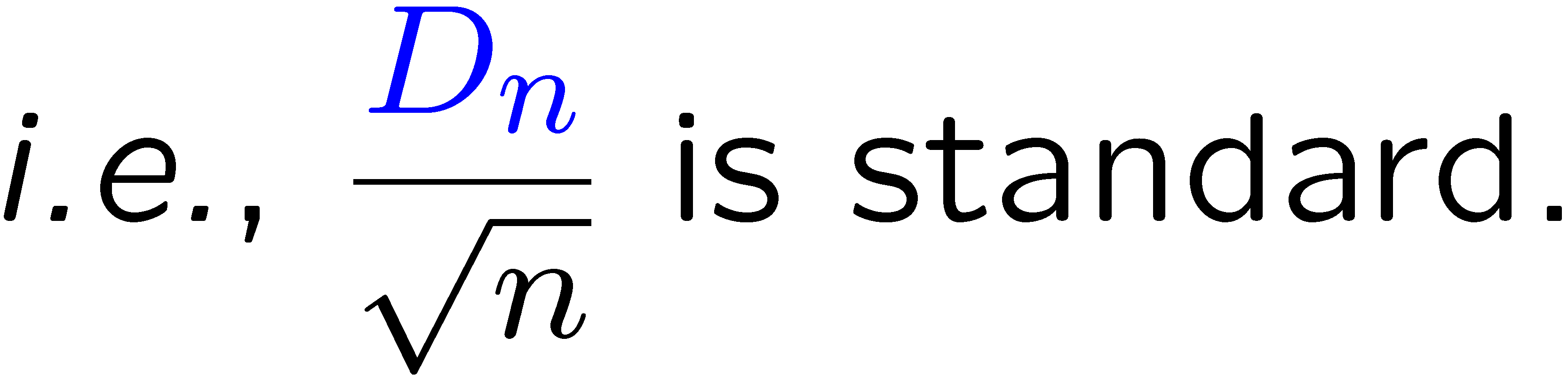 22
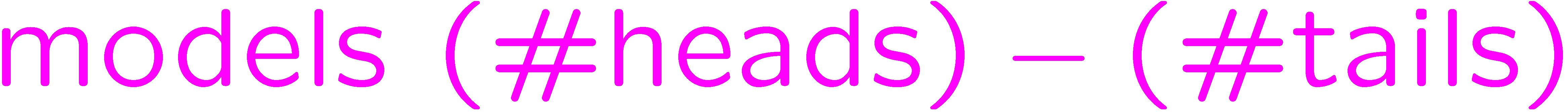 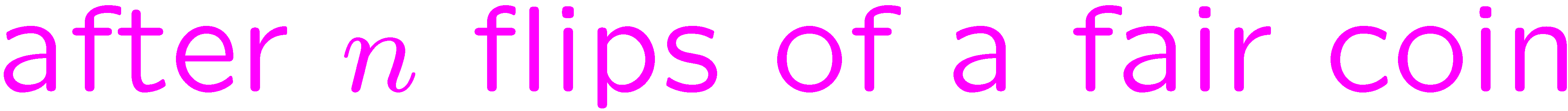 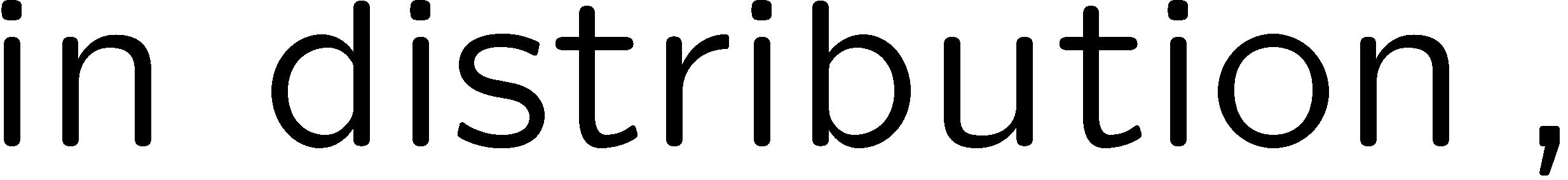 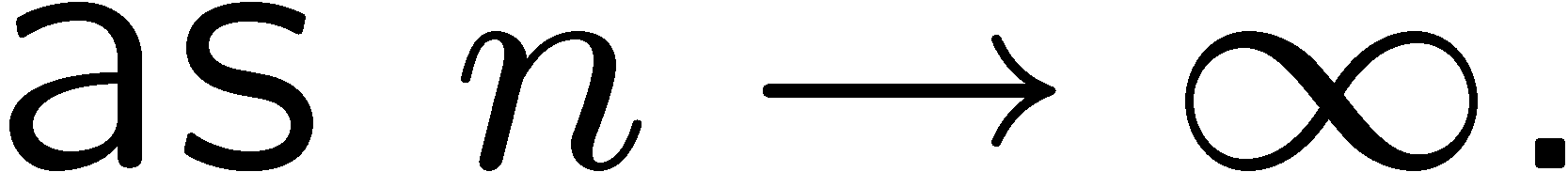 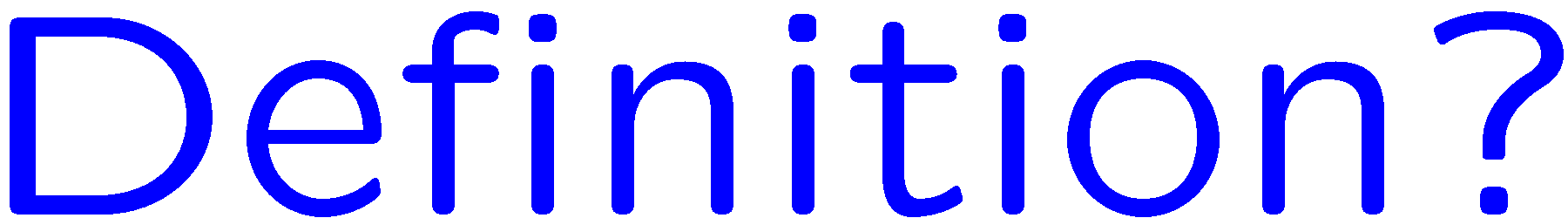 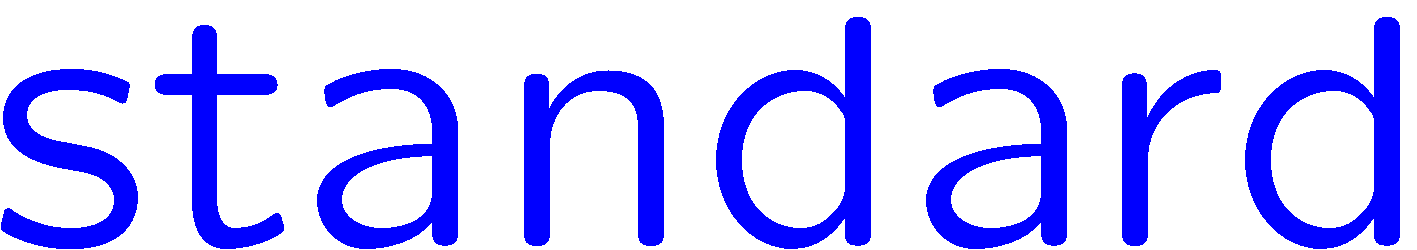 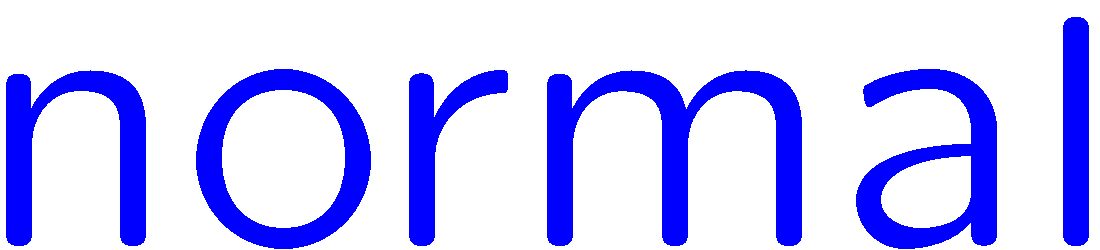 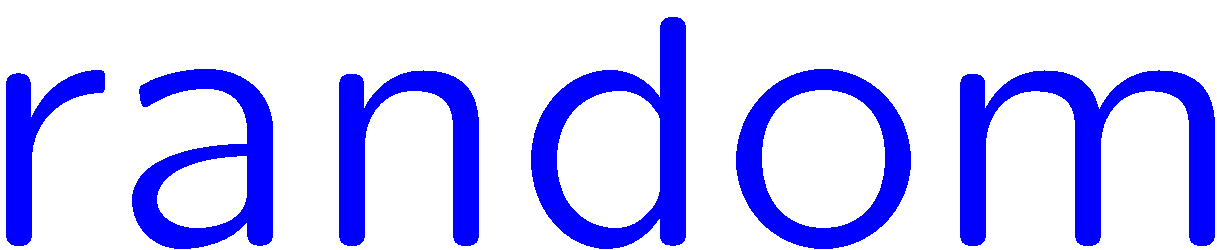 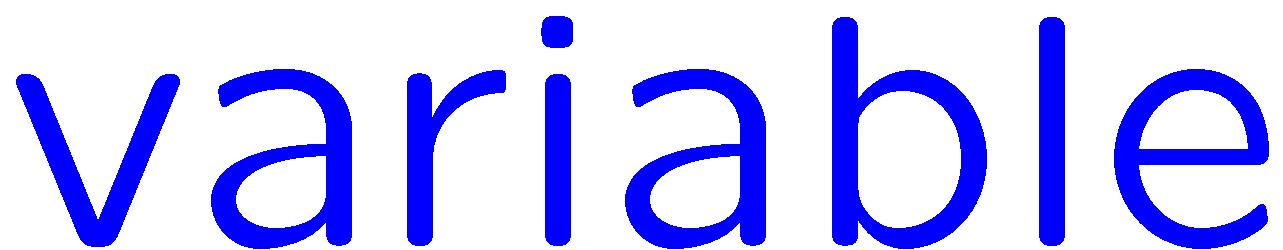 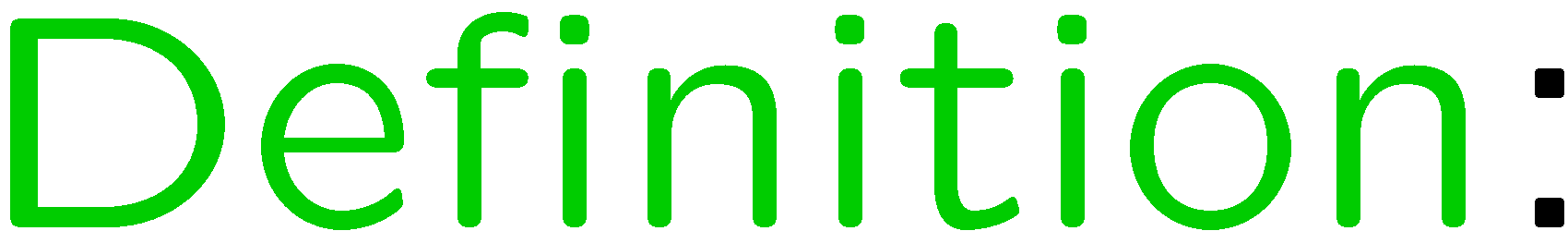 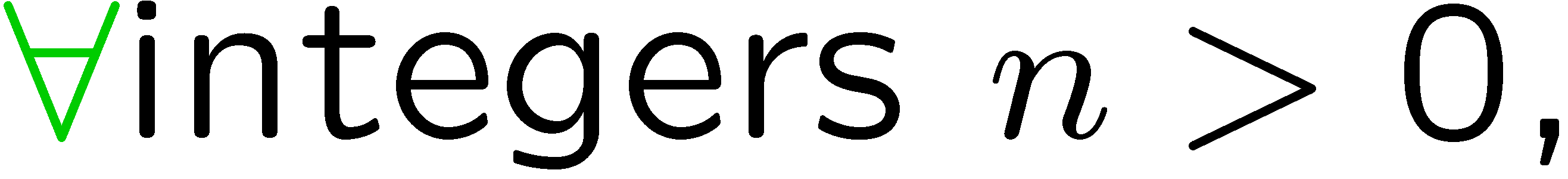 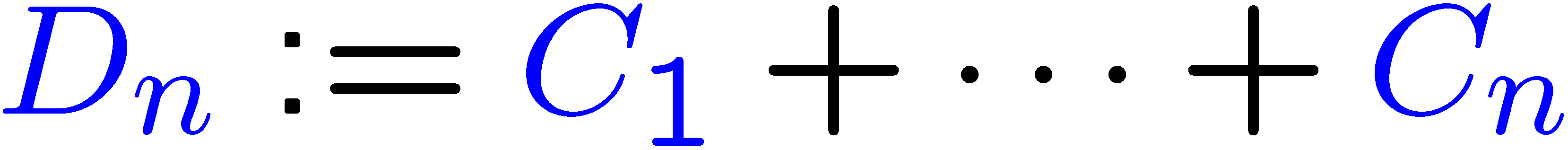 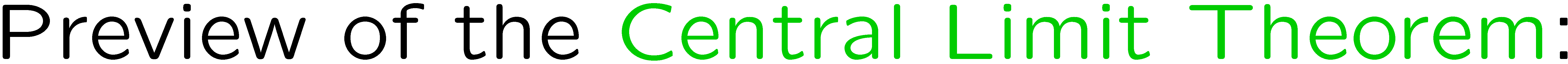 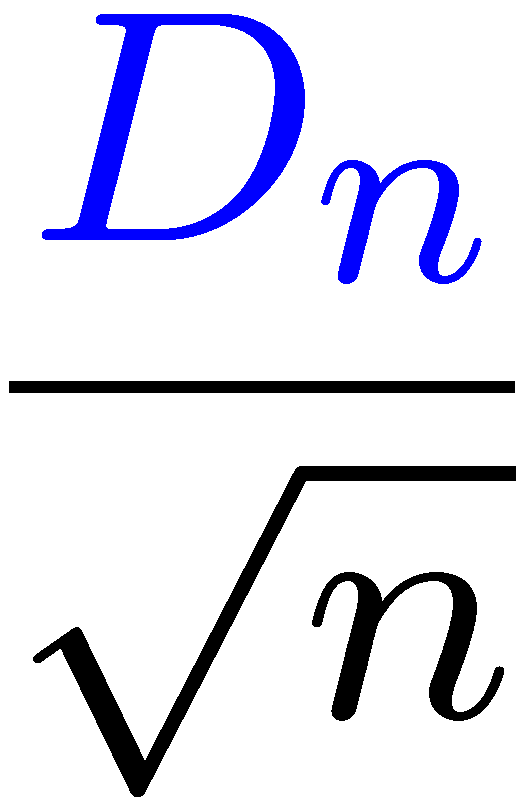 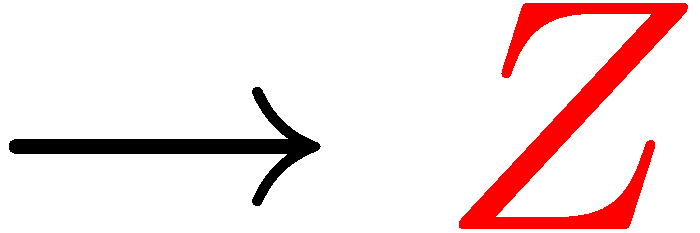 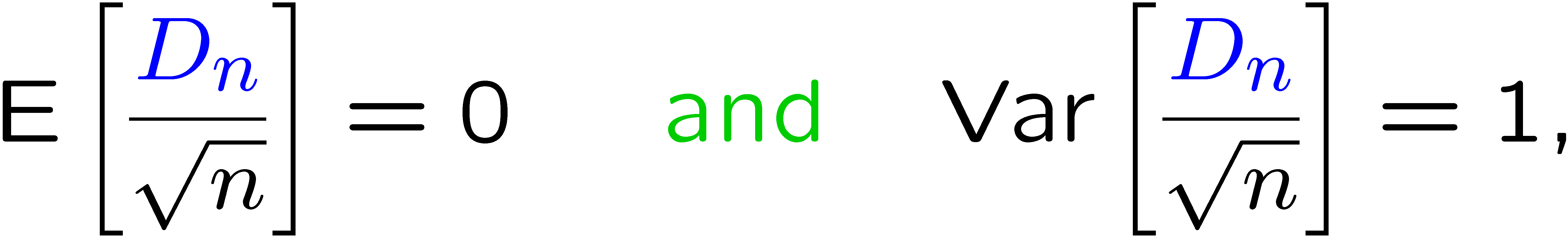 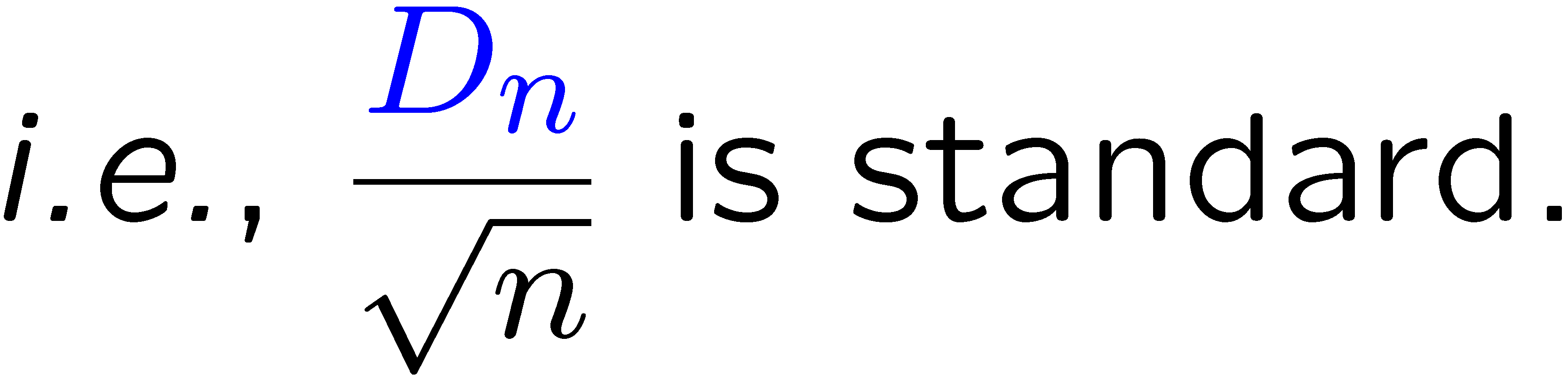 23
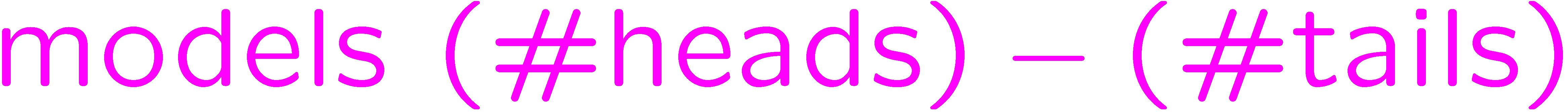 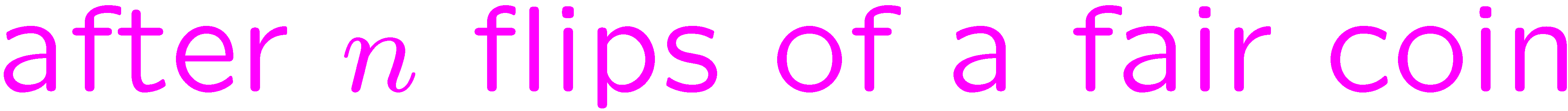 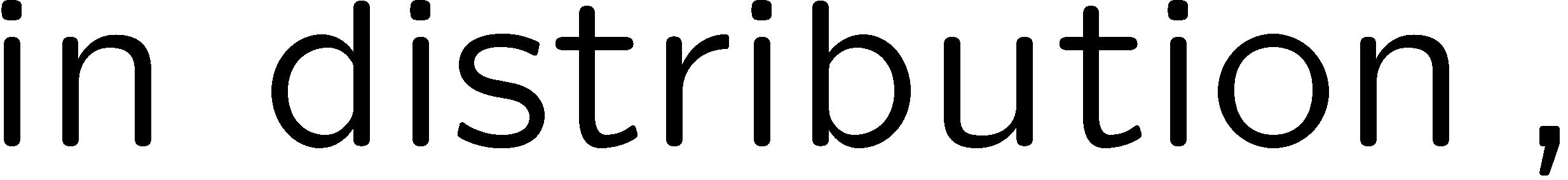 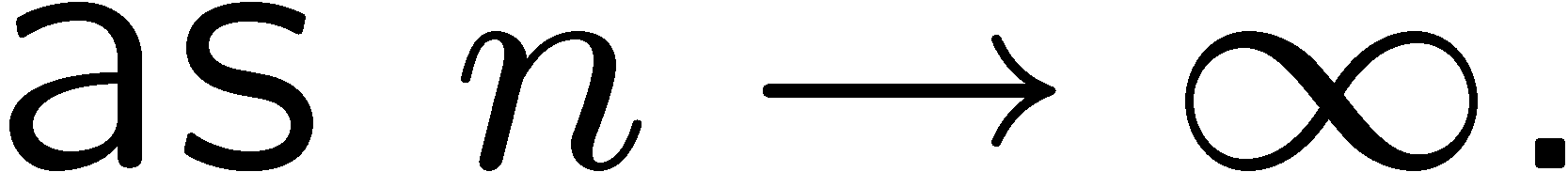 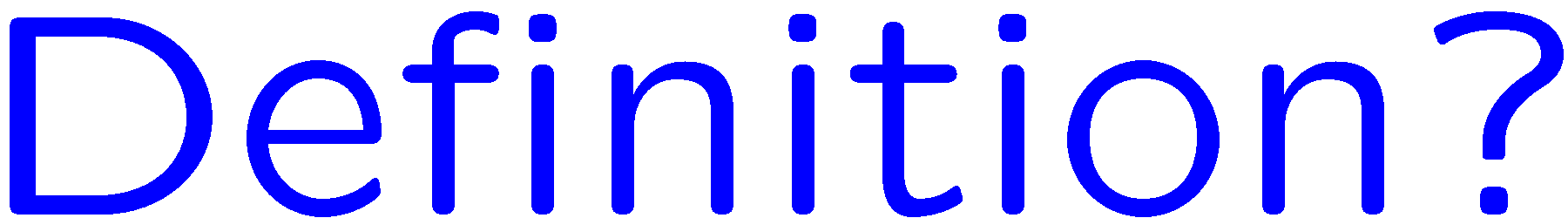 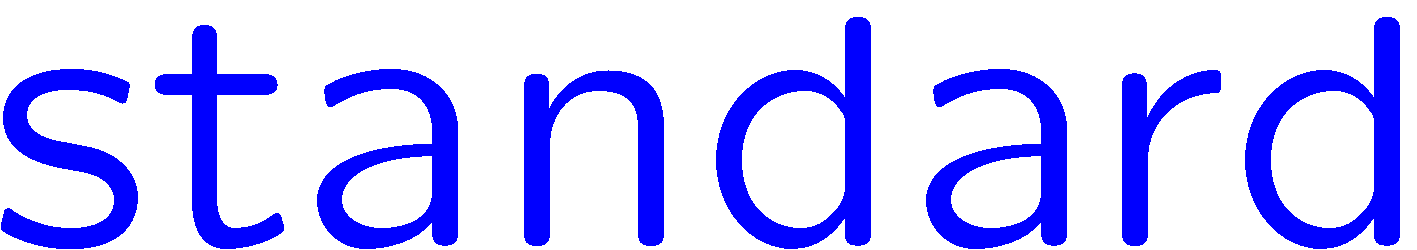 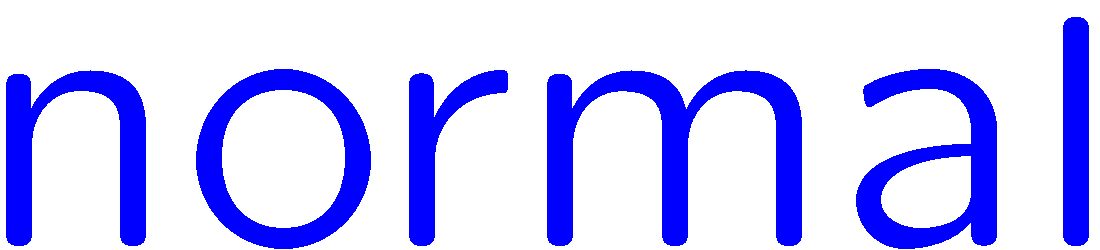 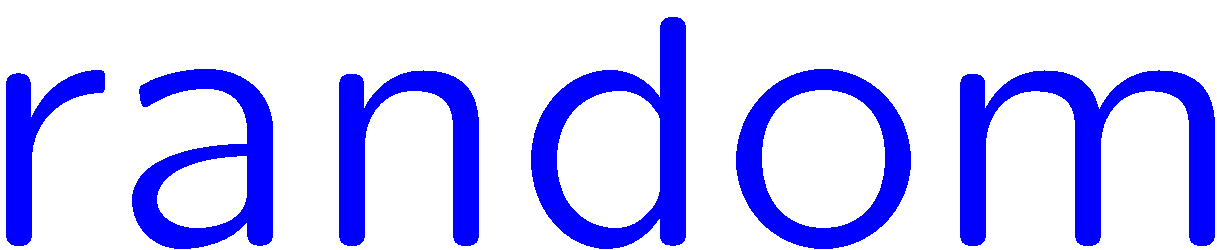 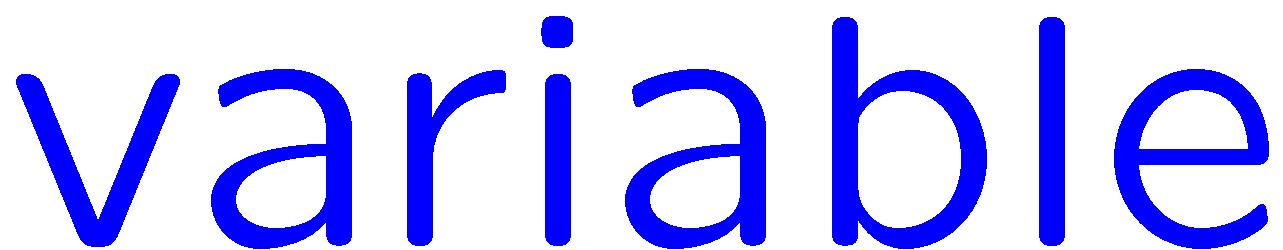 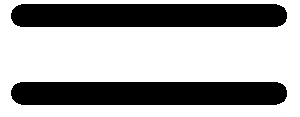 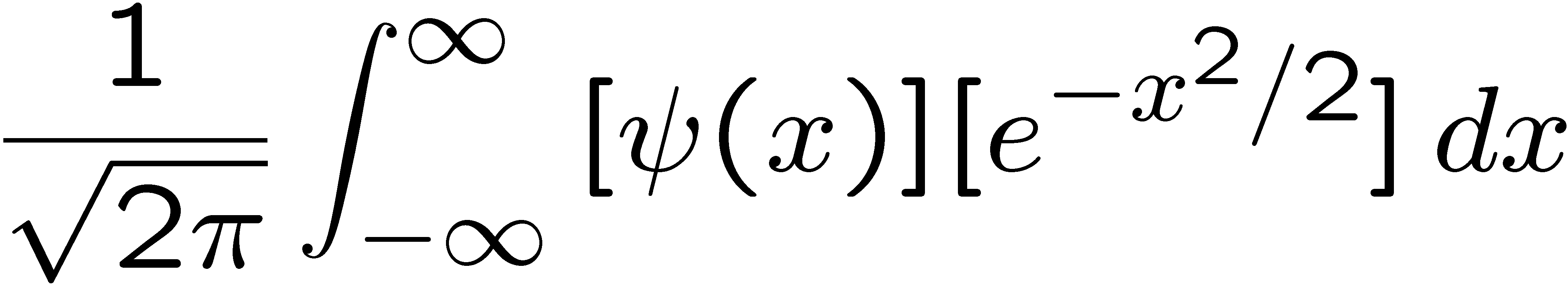 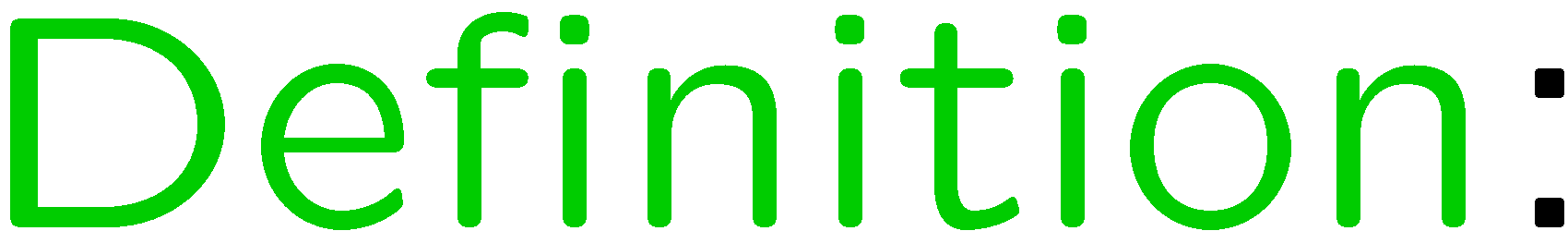 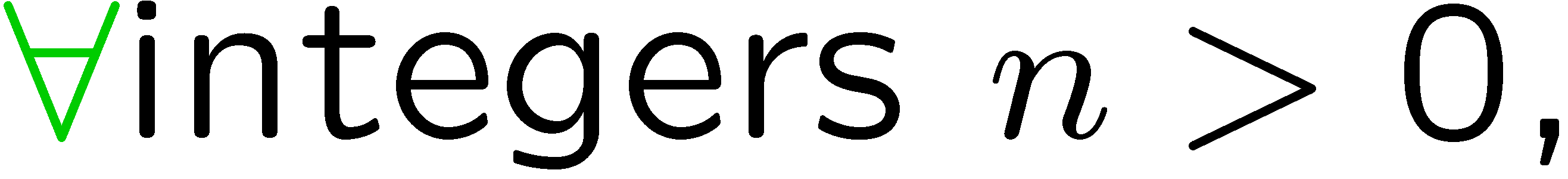 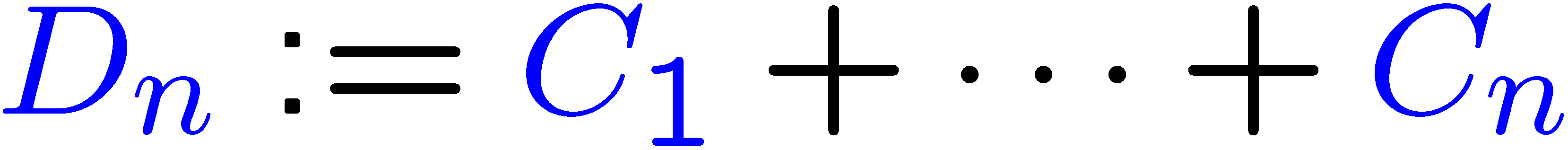 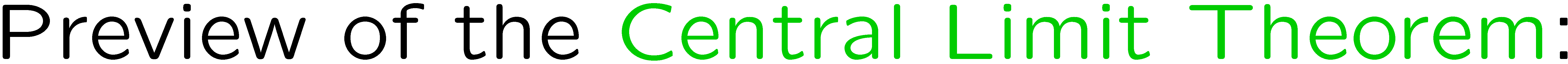 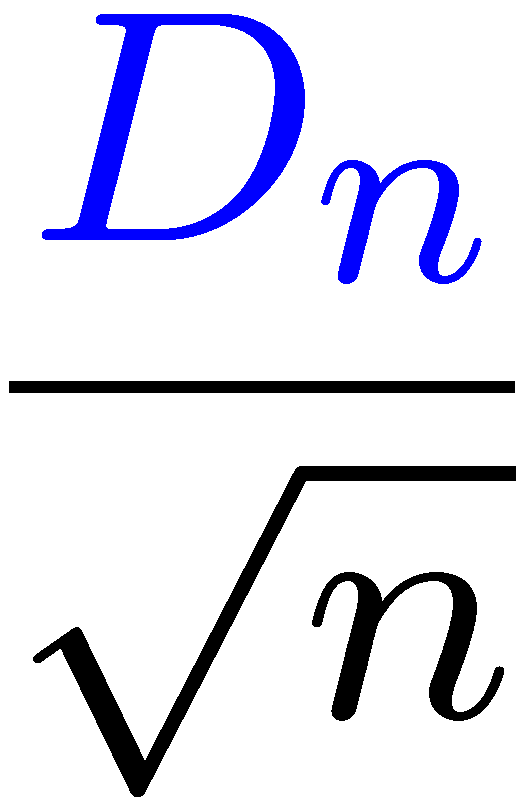 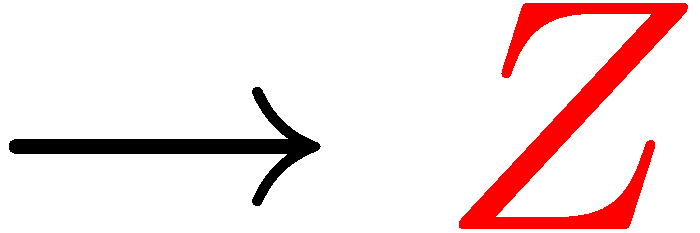 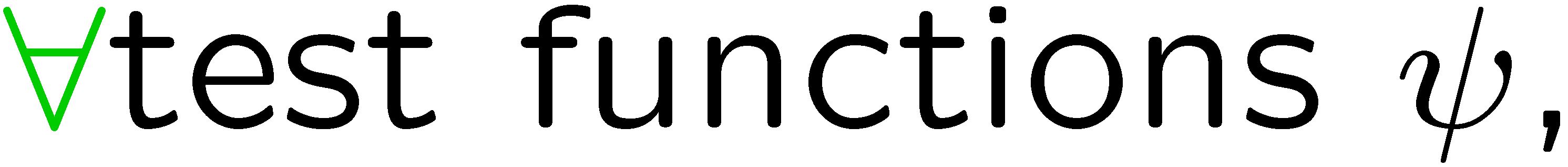 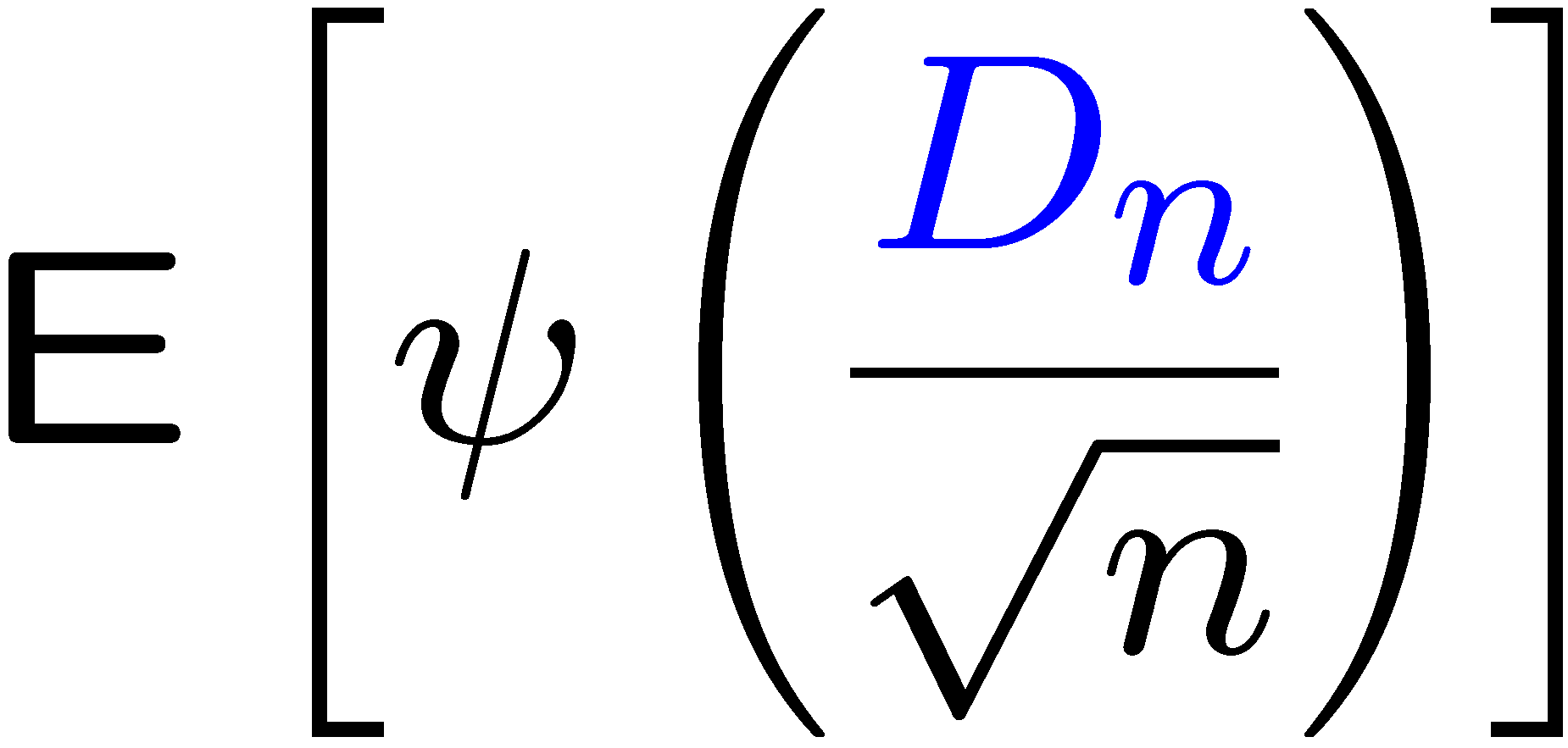 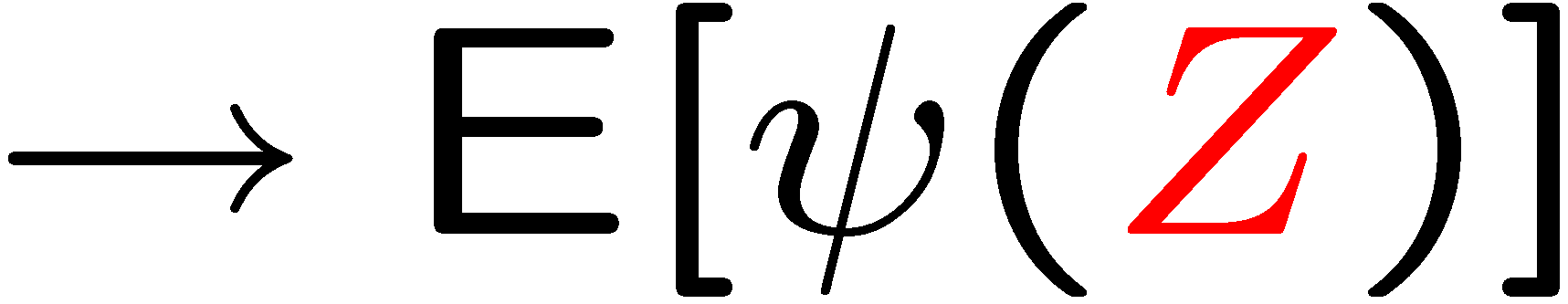 24
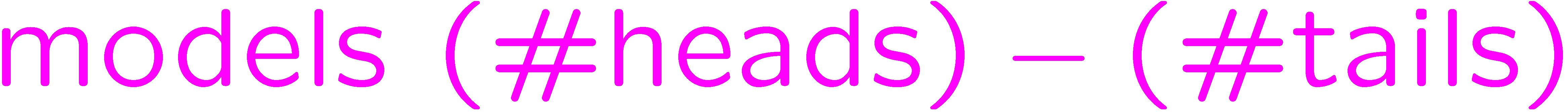 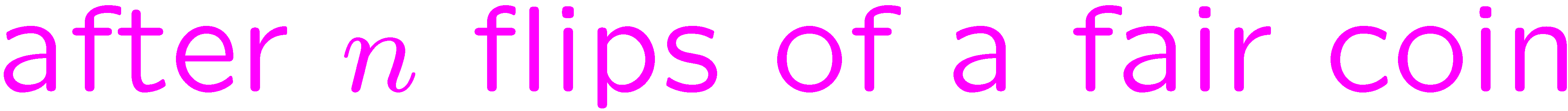 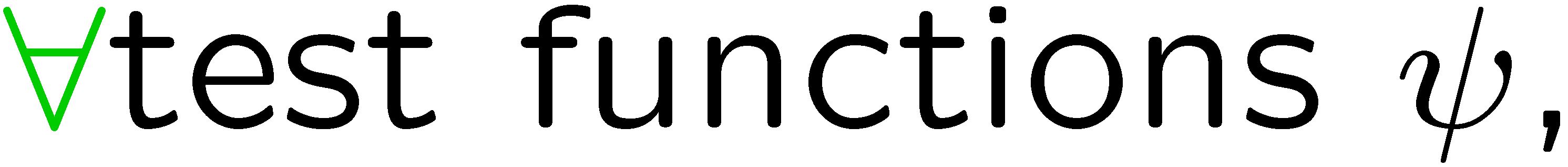 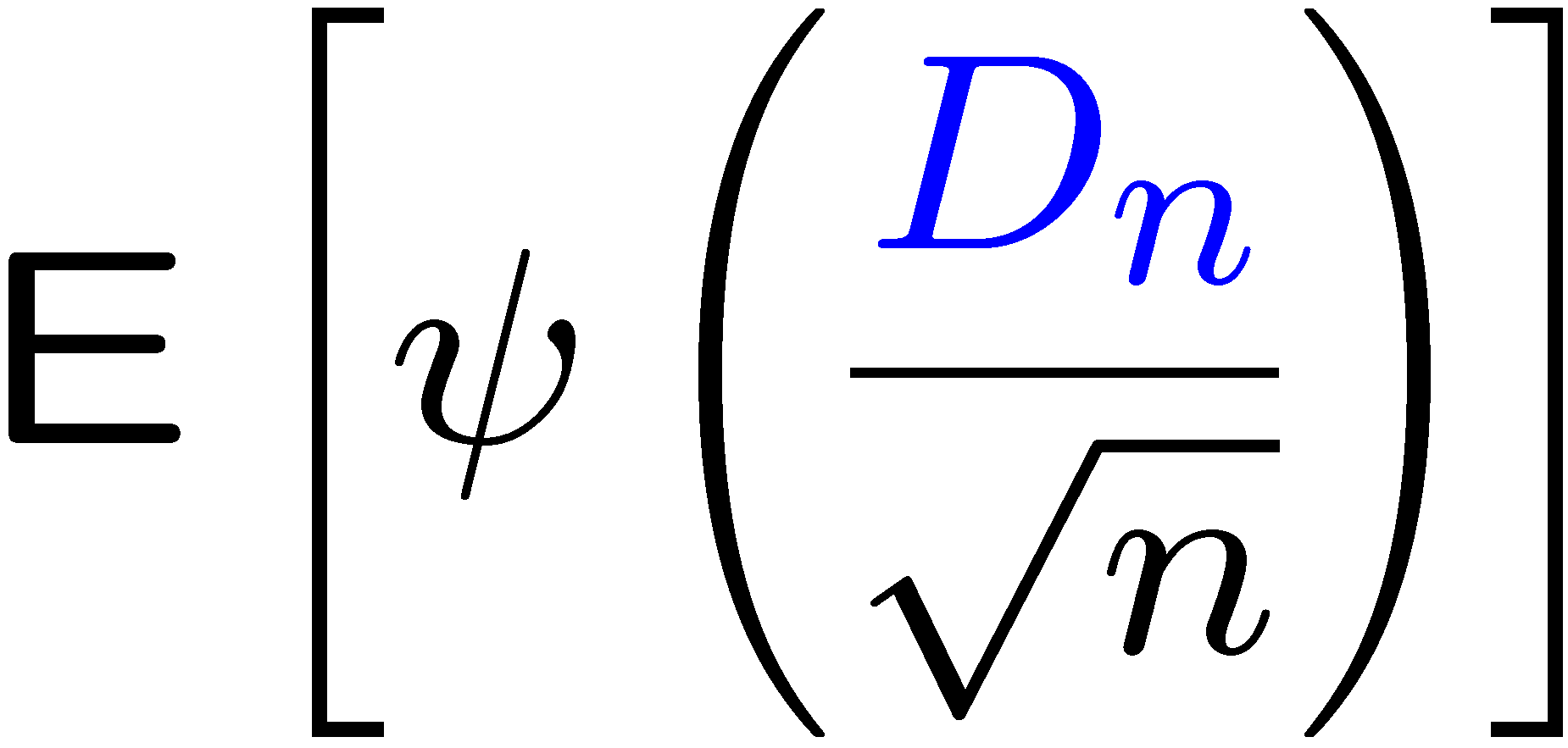 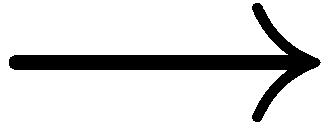 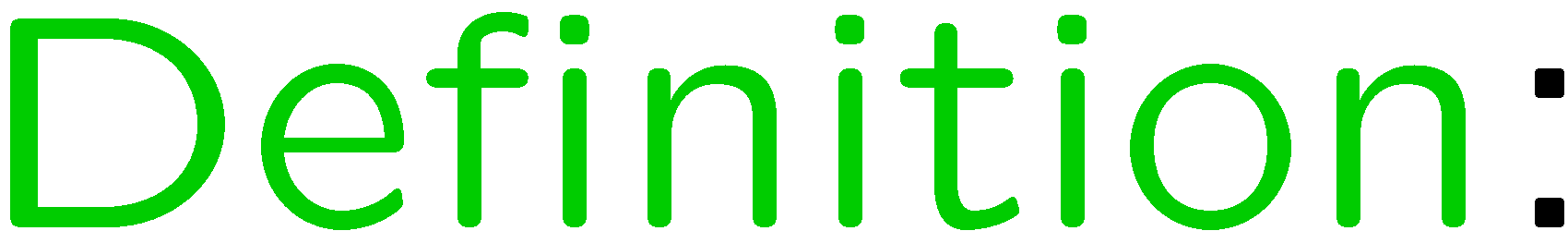 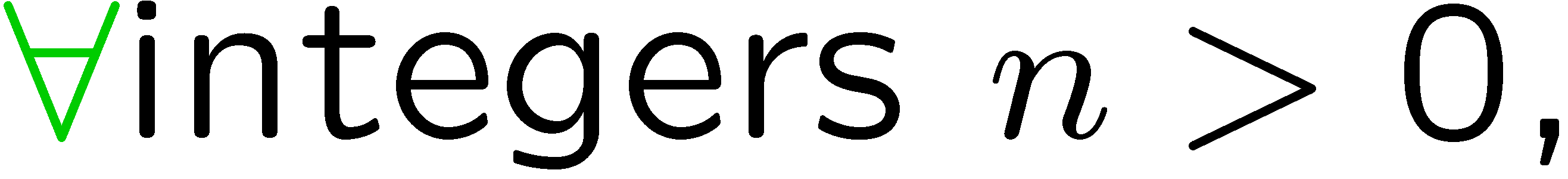 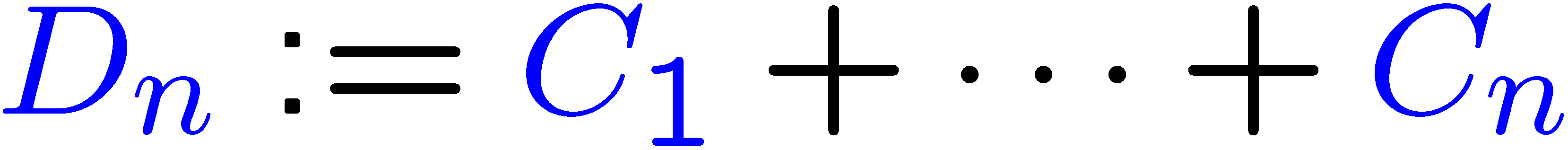 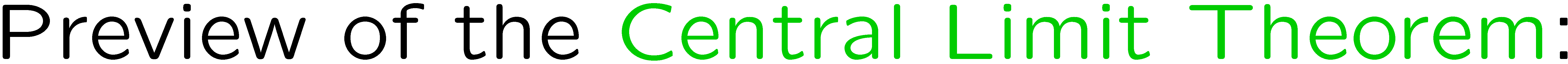 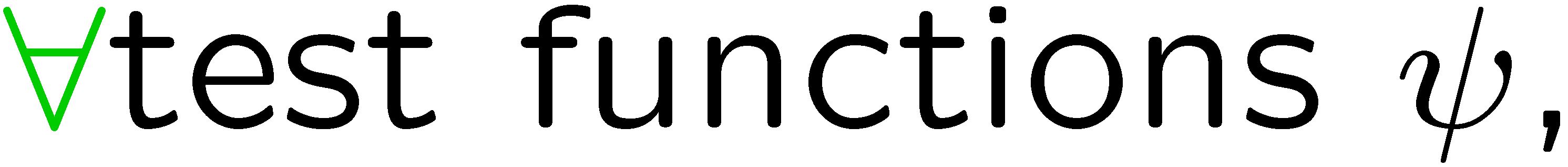 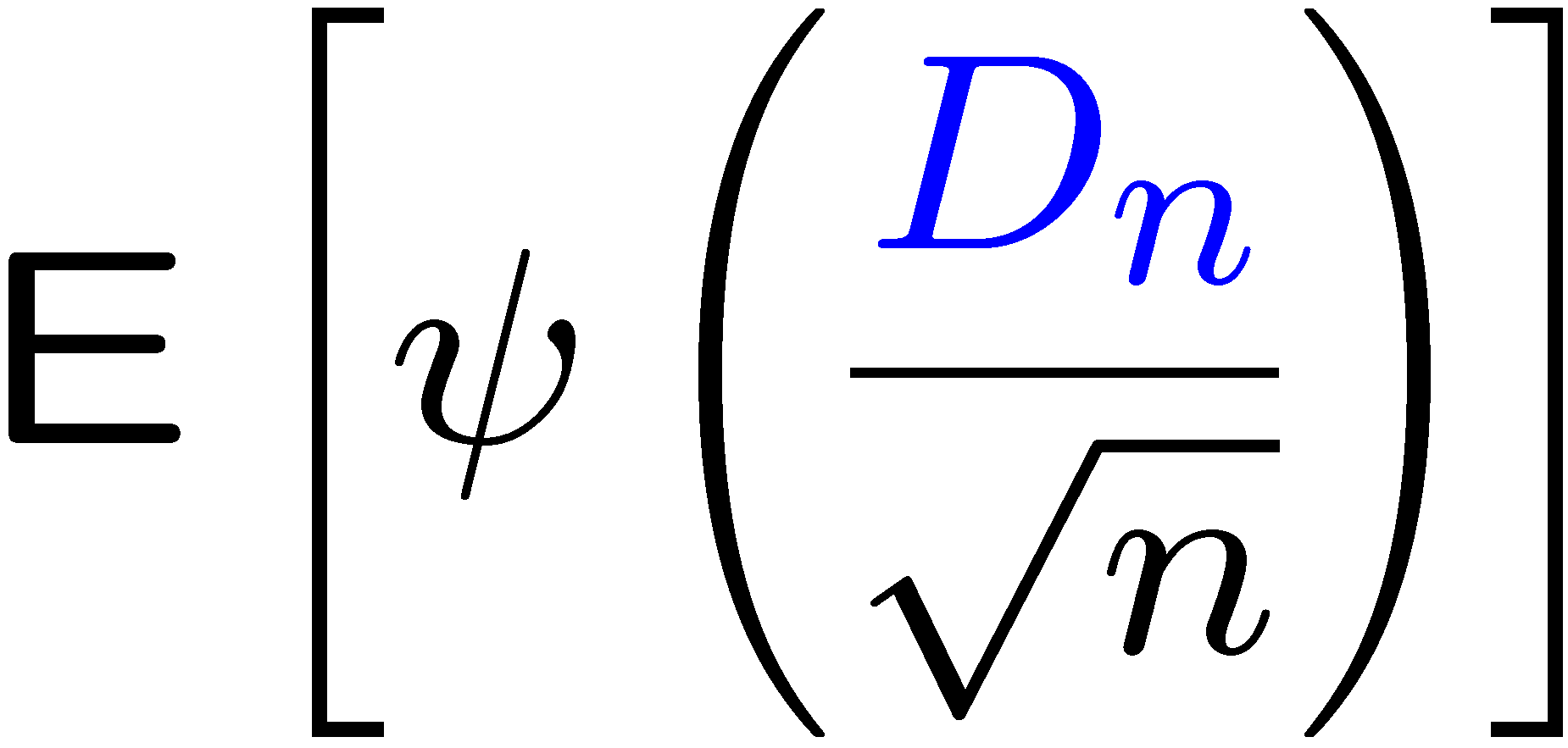 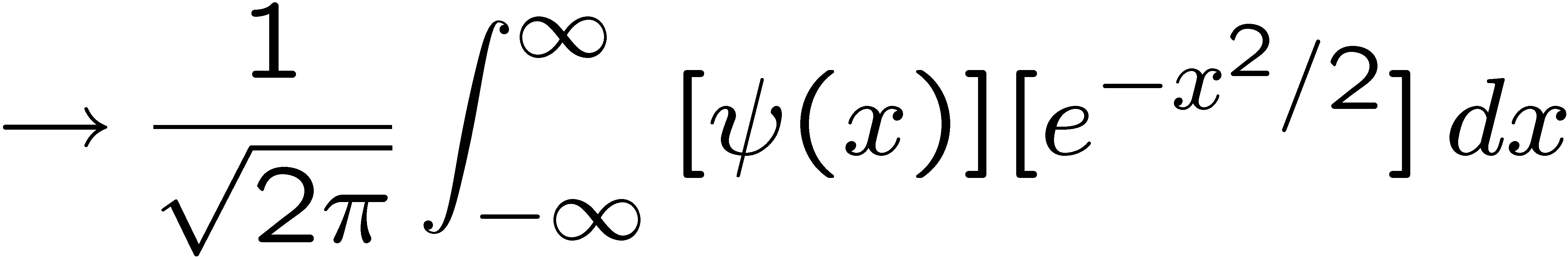 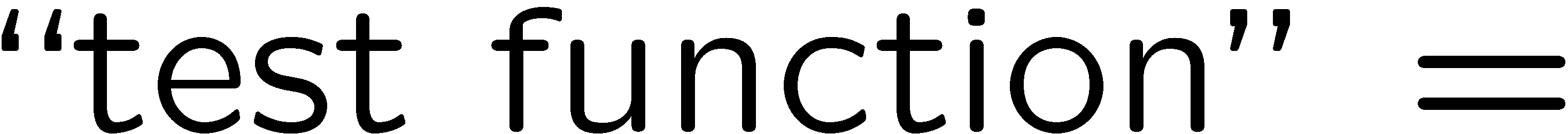 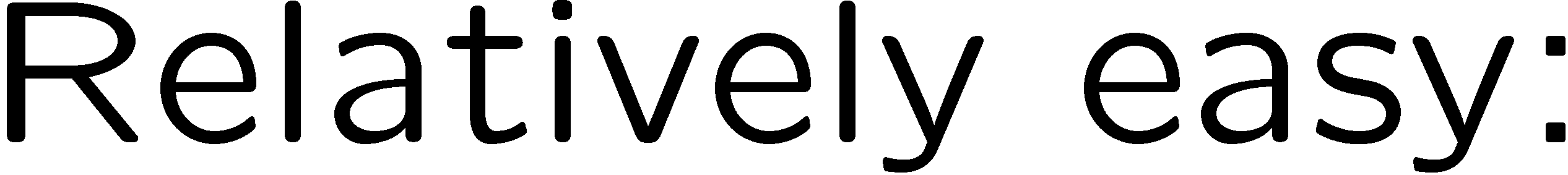 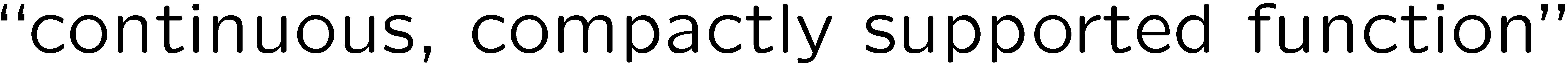 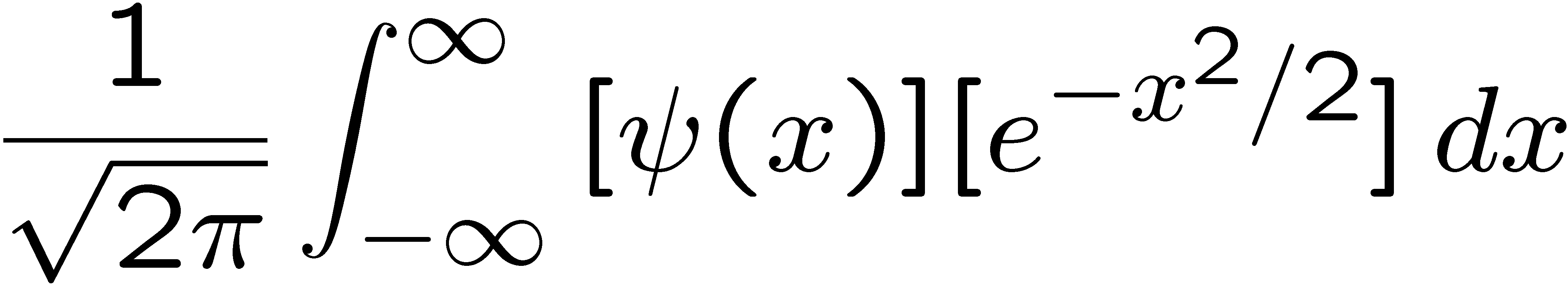 25
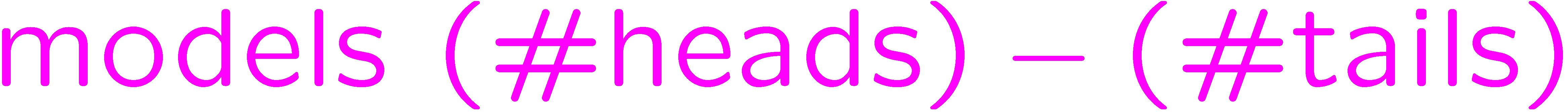 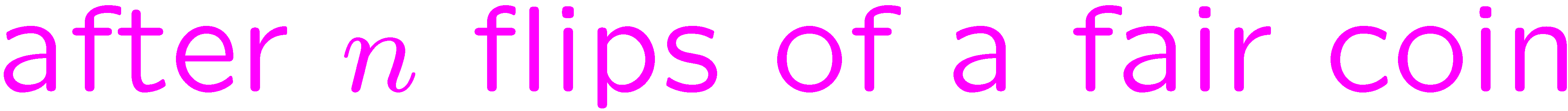 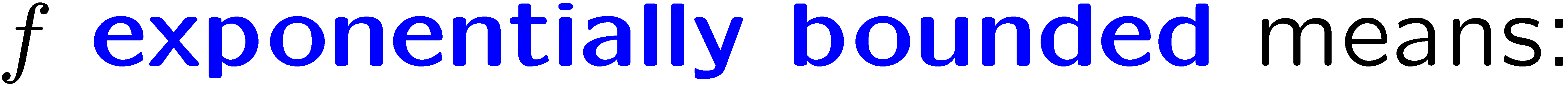 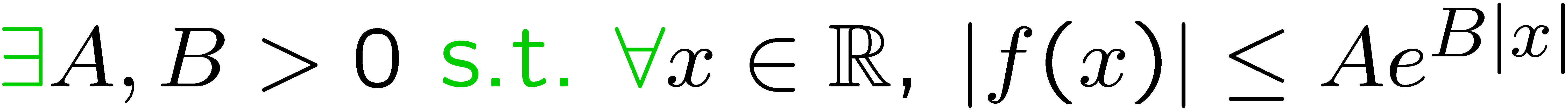 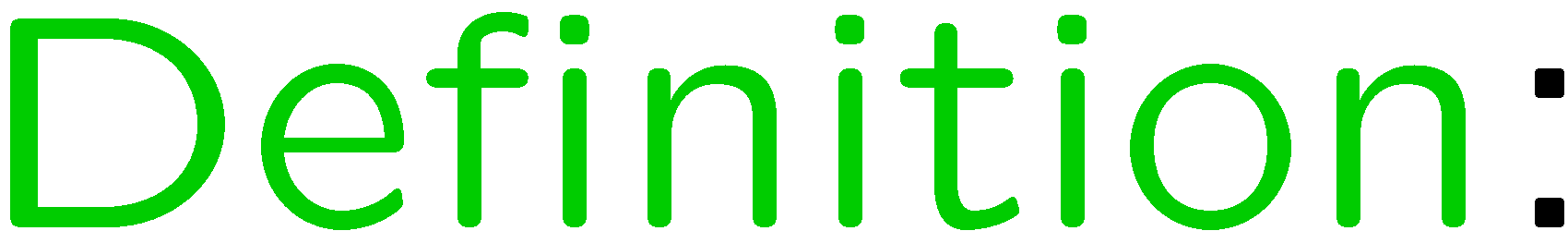 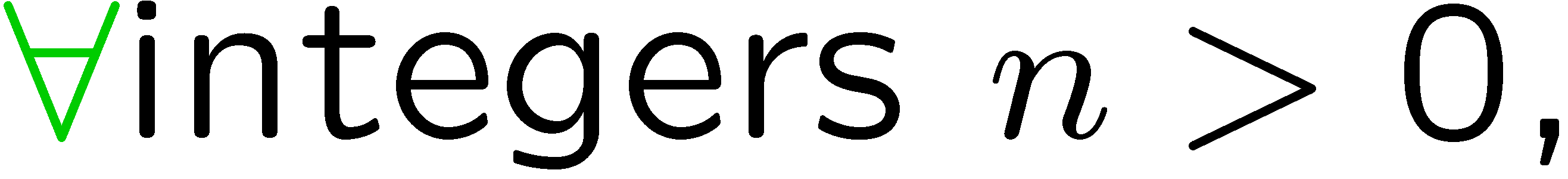 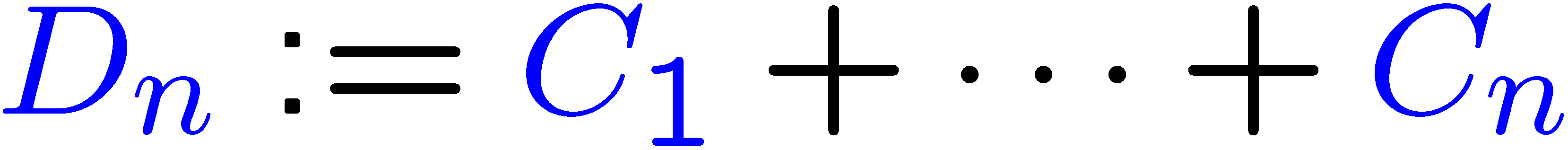 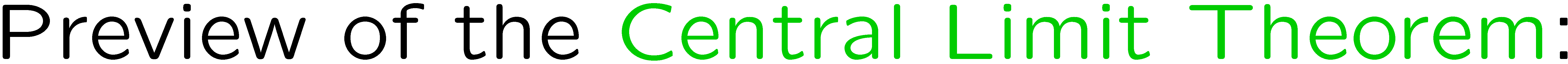 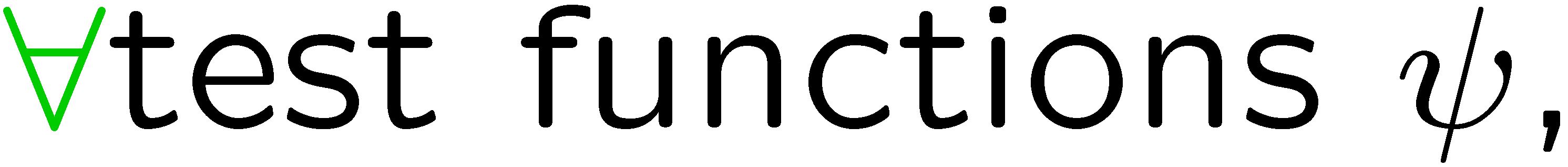 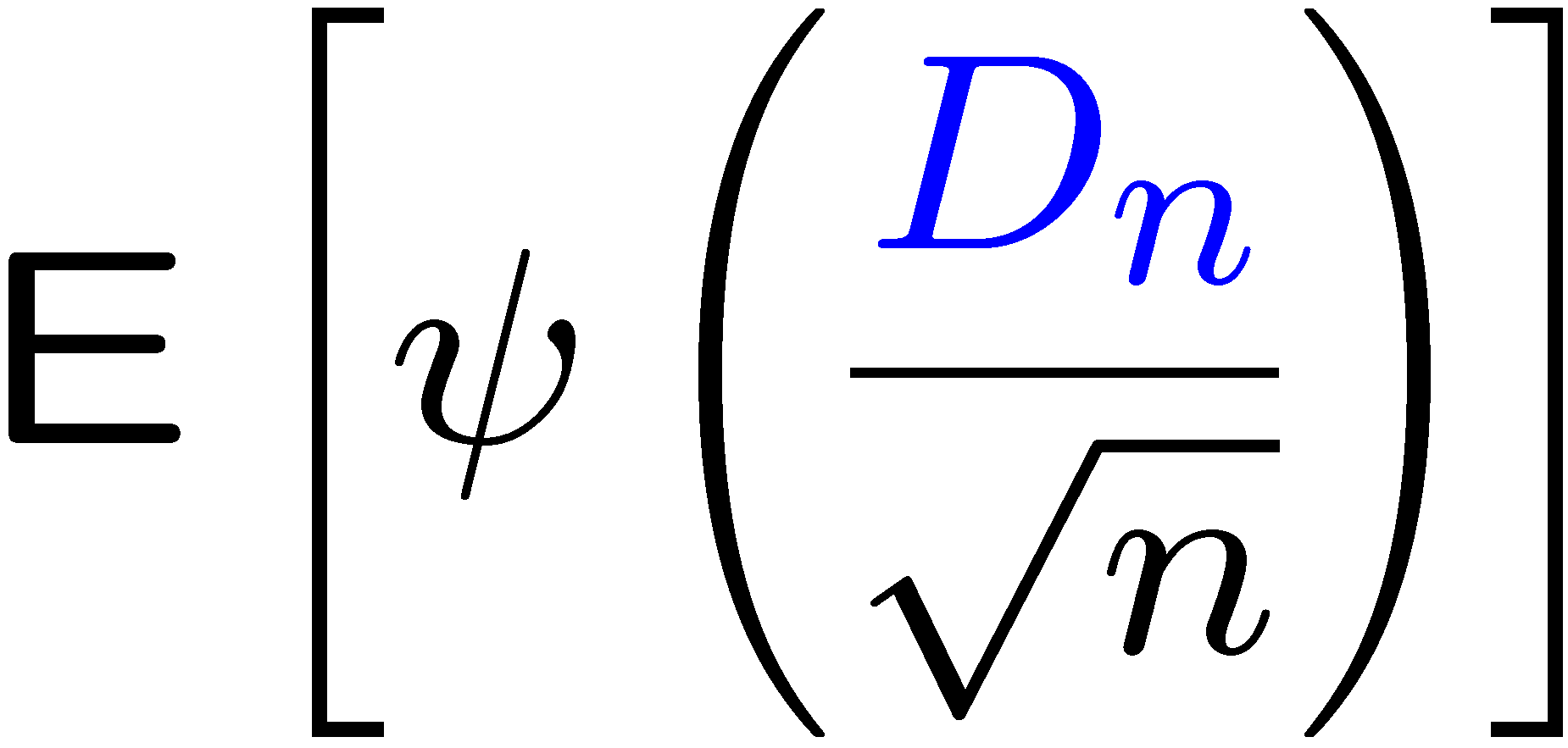 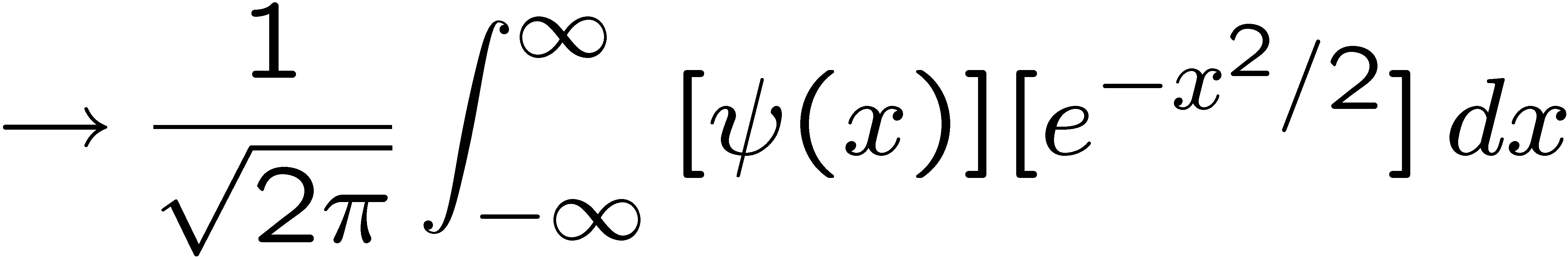 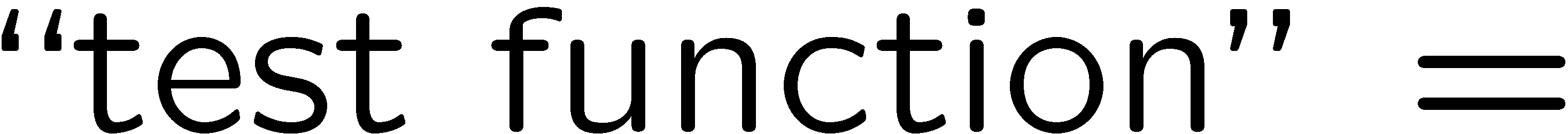 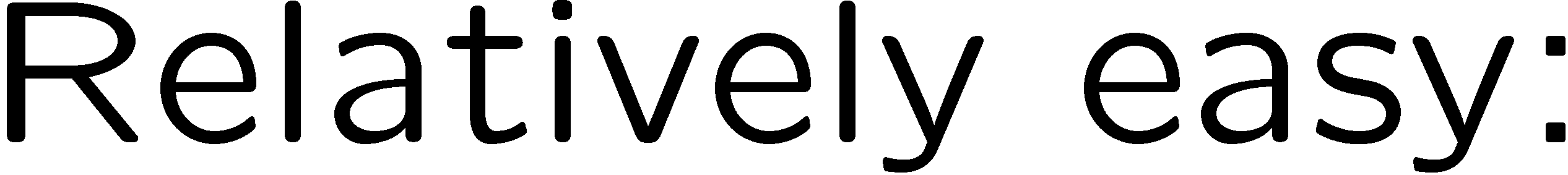 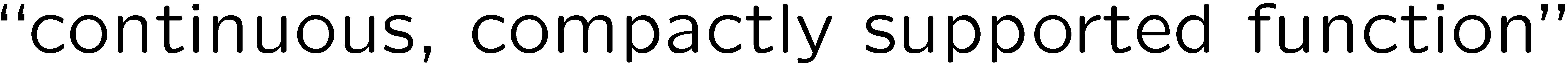 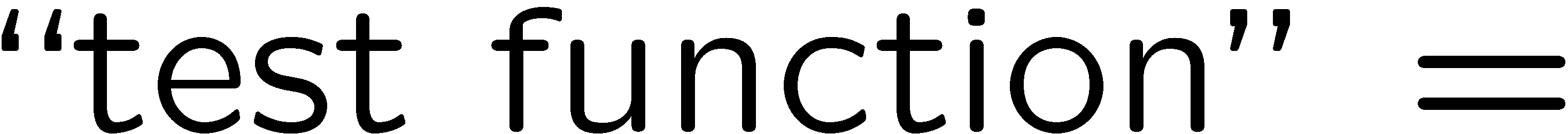 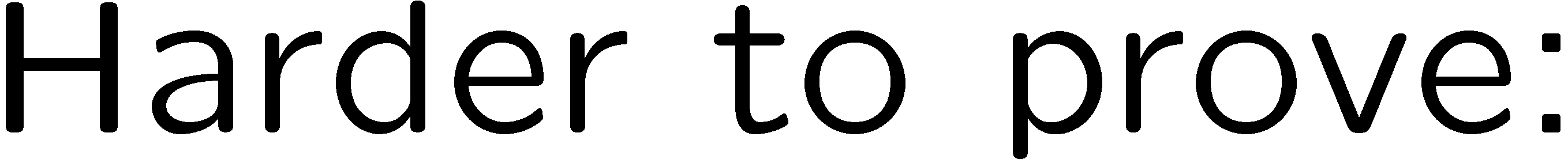 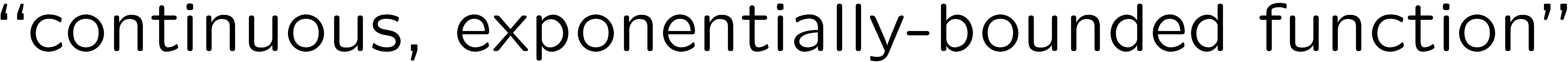 26
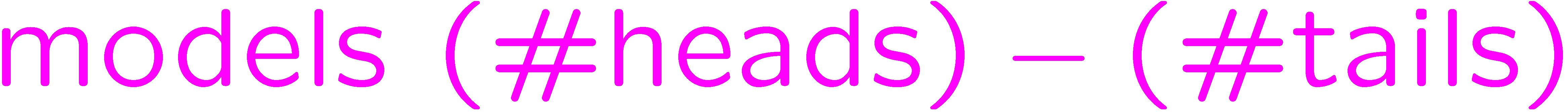 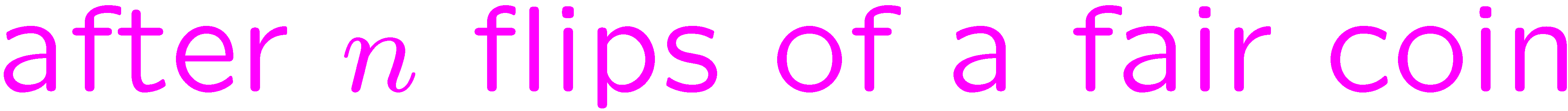 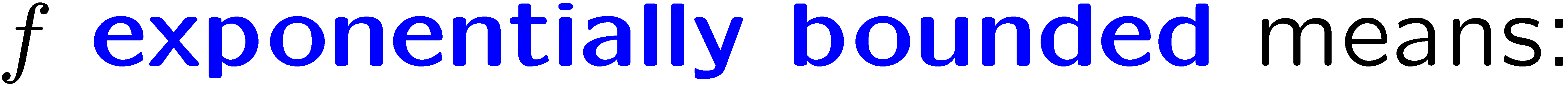 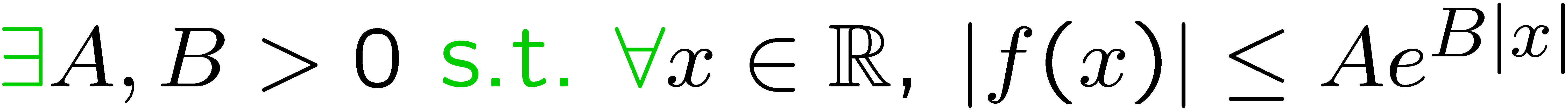 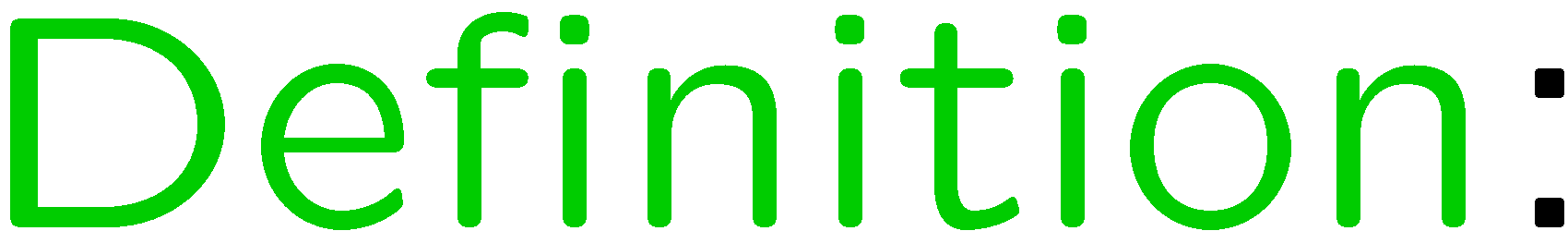 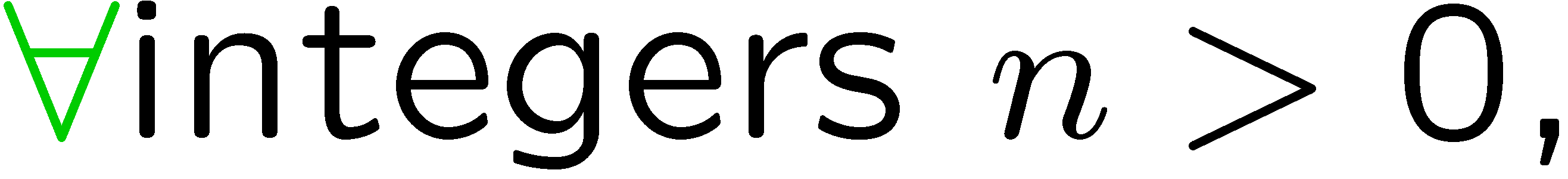 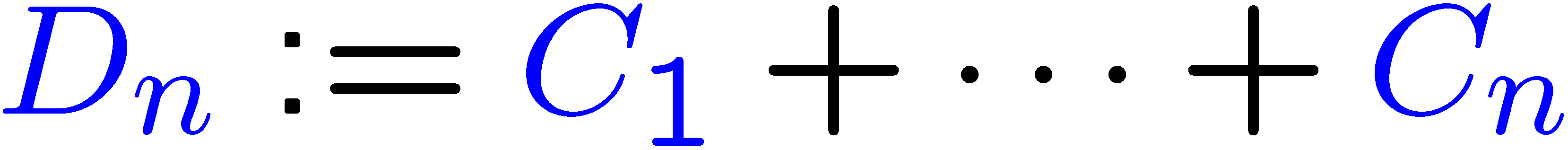 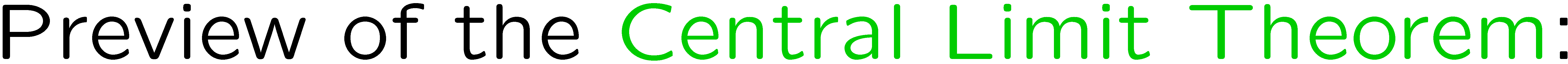 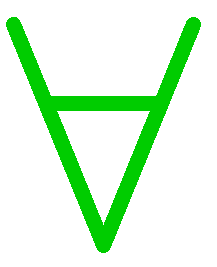 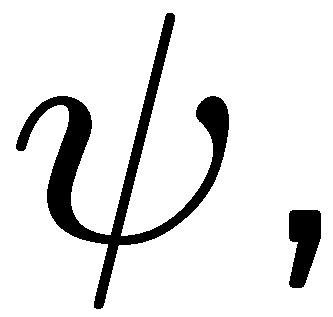 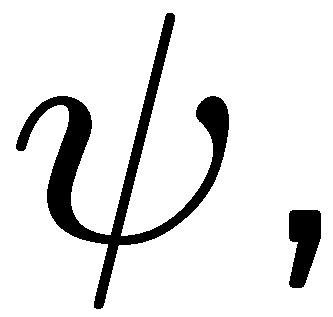 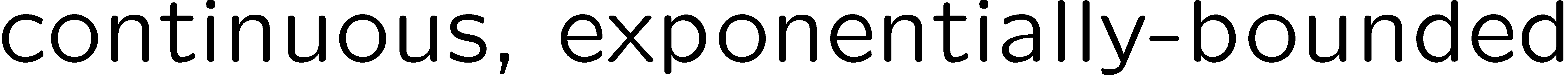 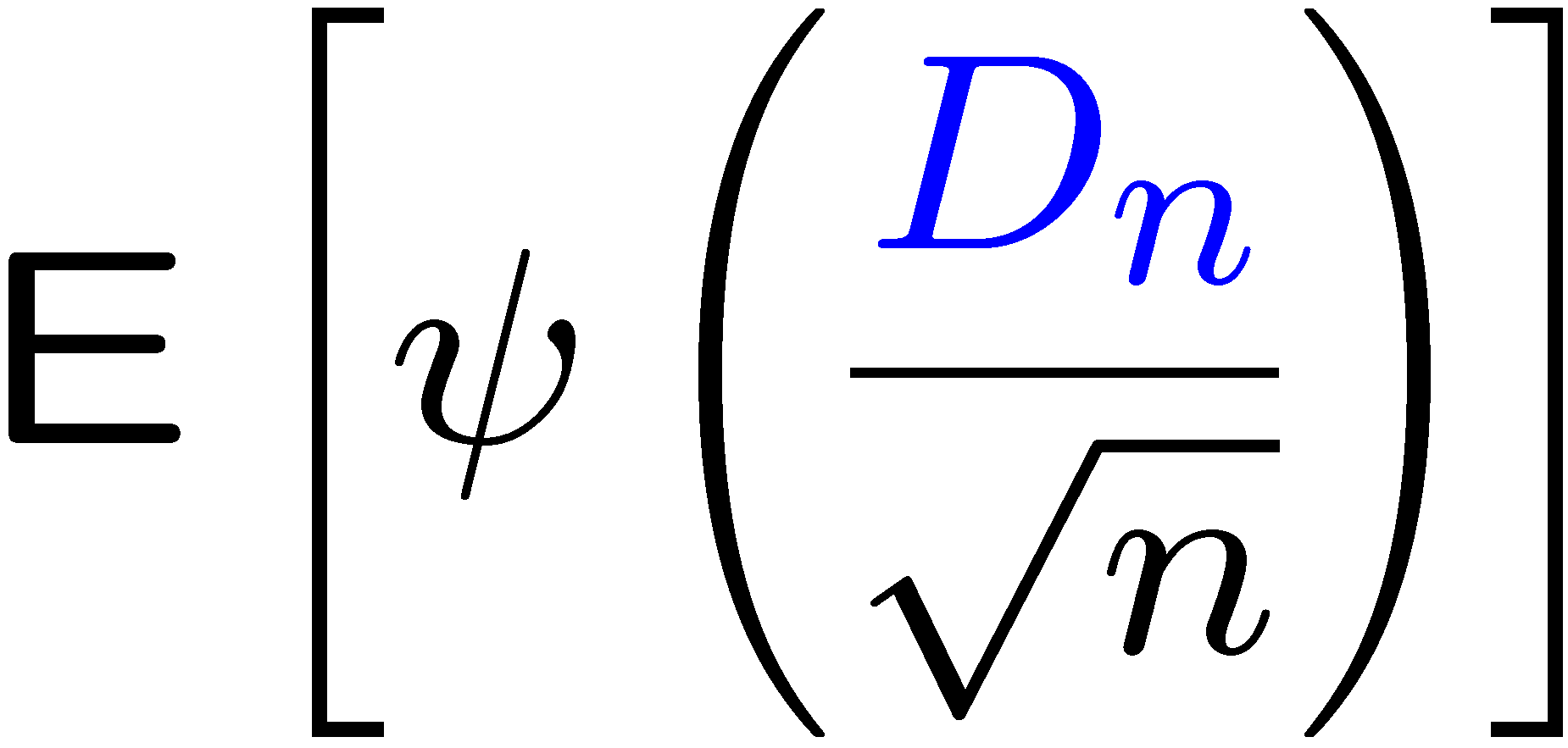 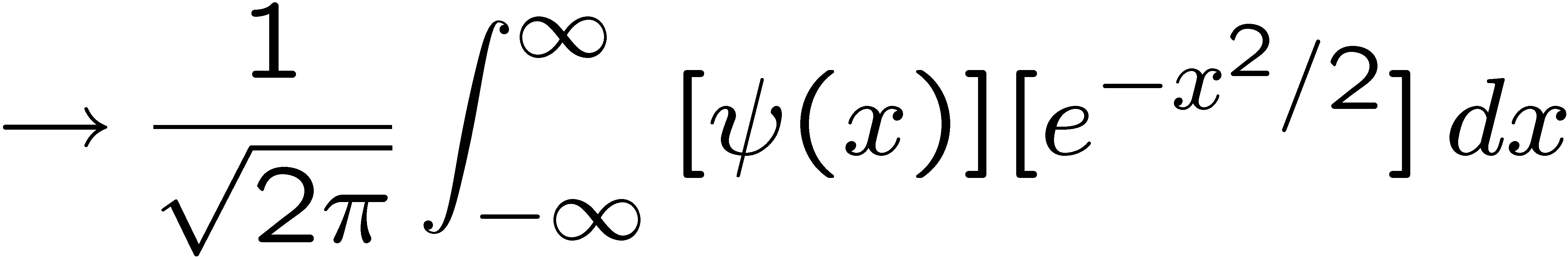 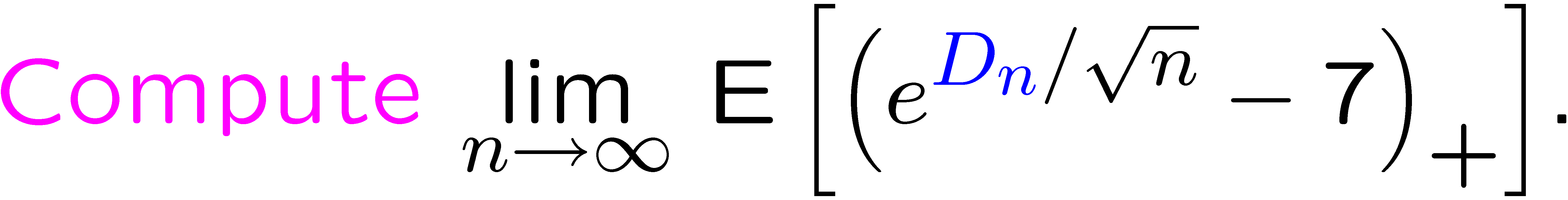 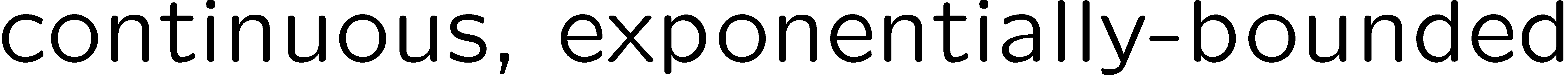 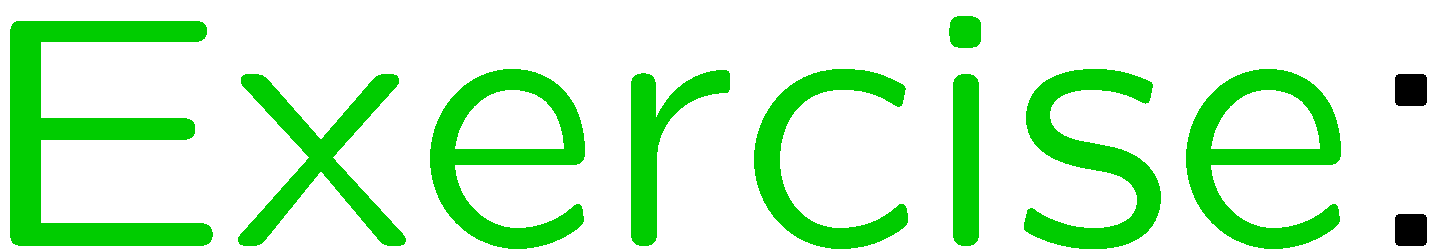 27
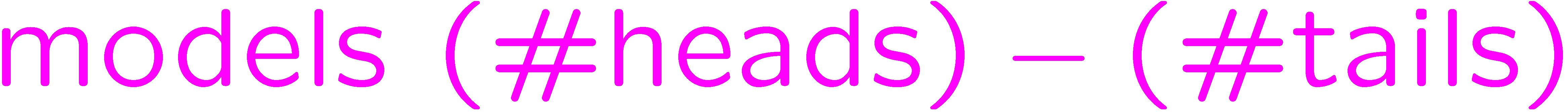 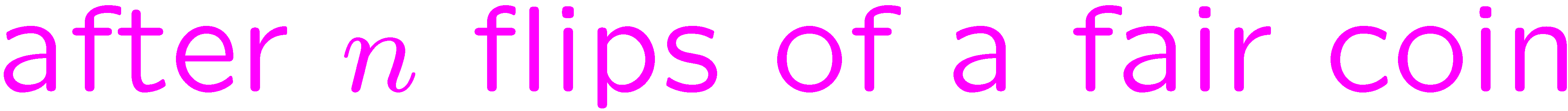 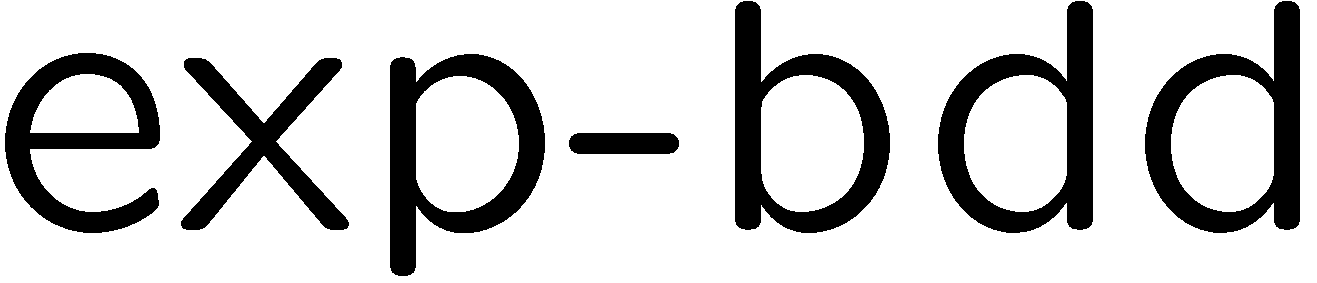 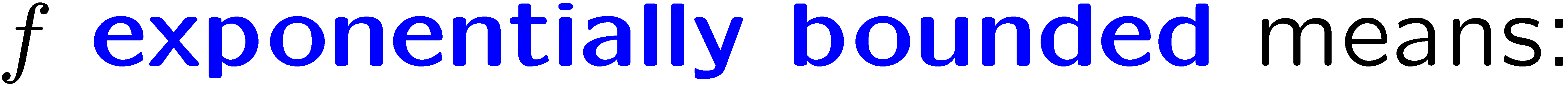 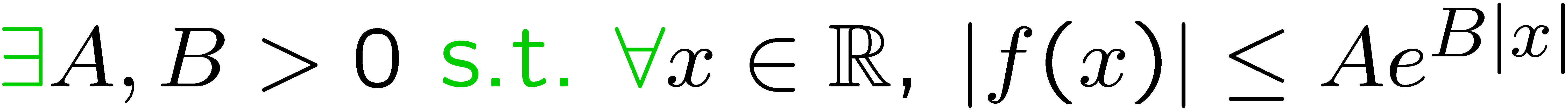 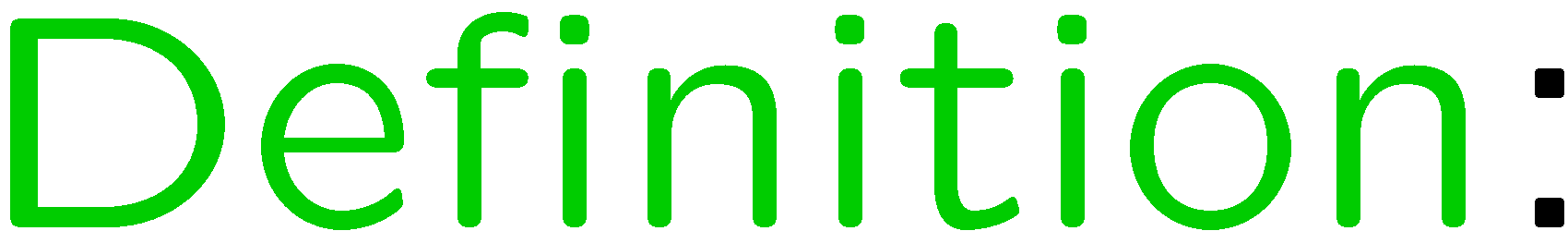 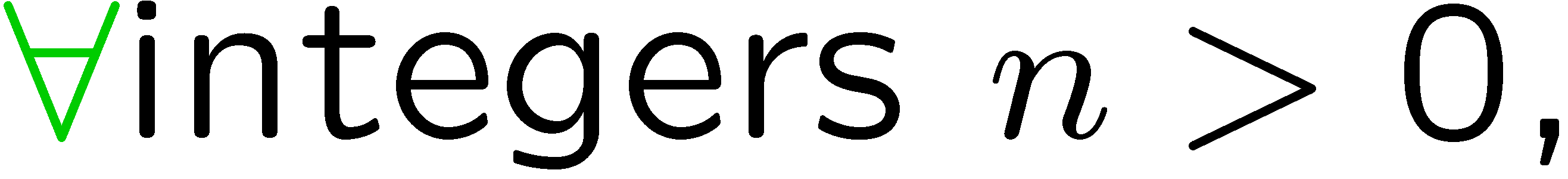 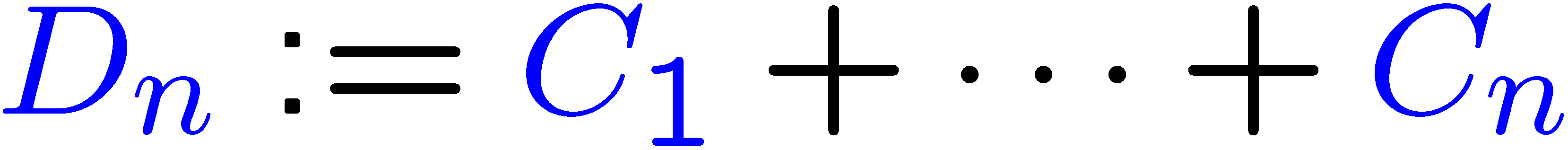 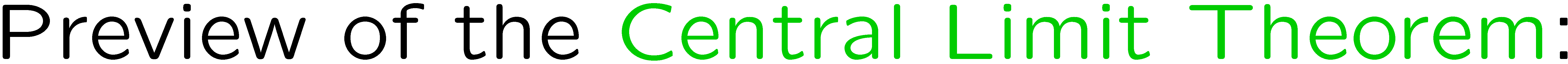 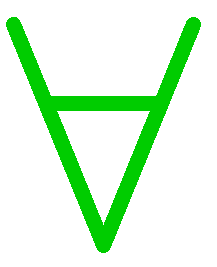 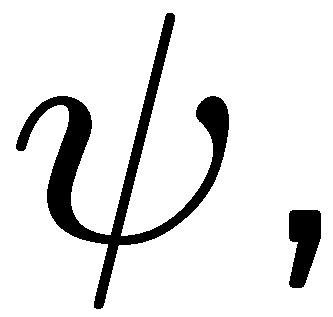 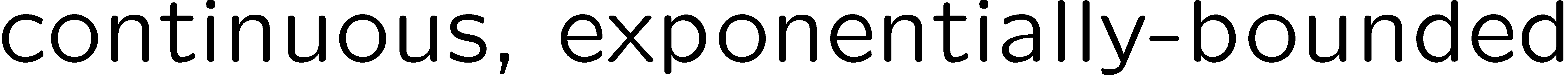 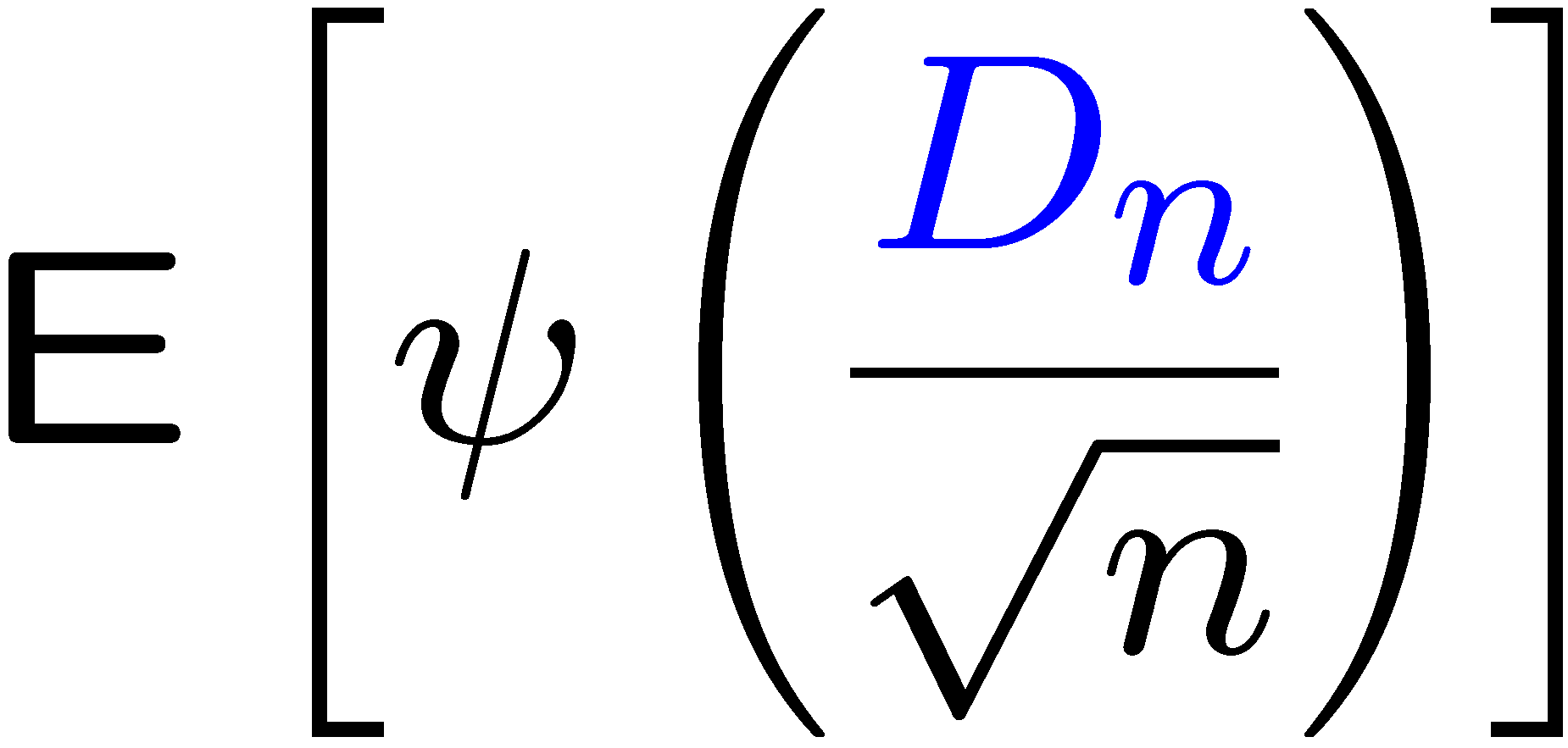 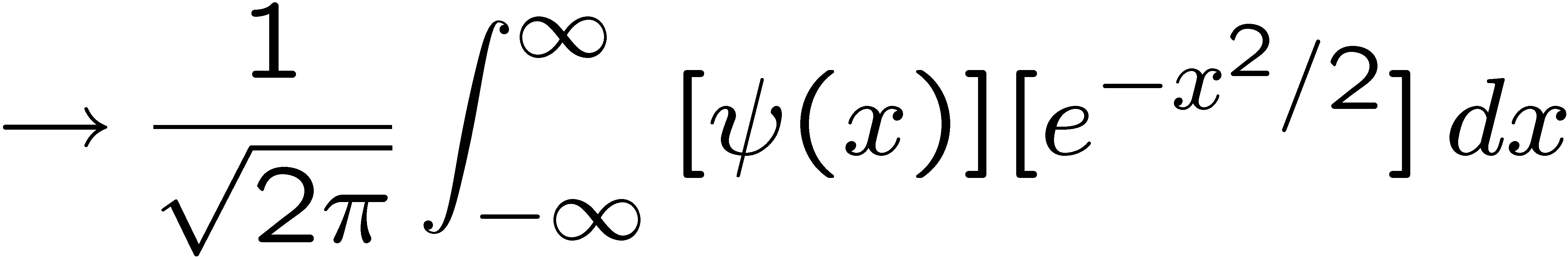 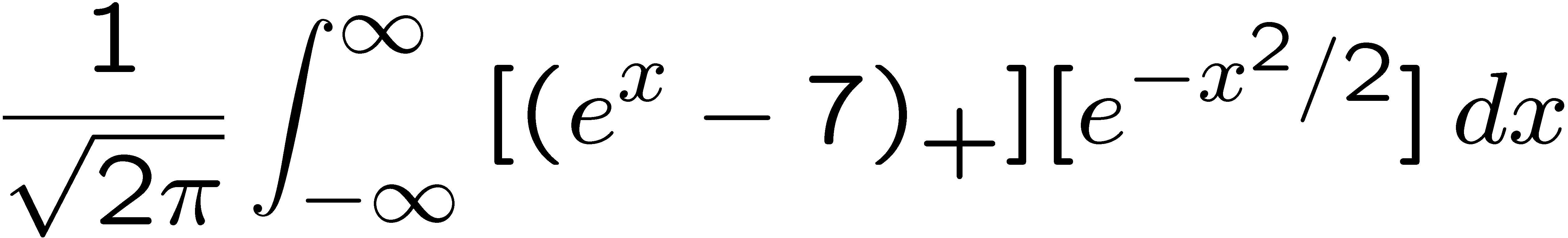 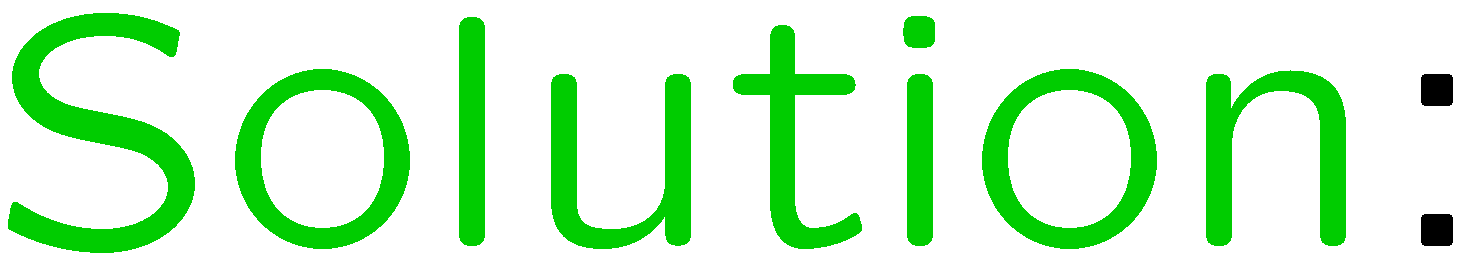 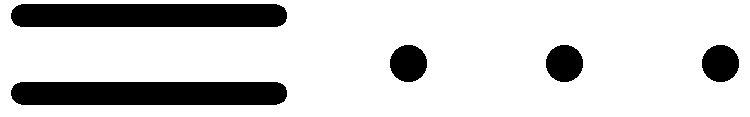 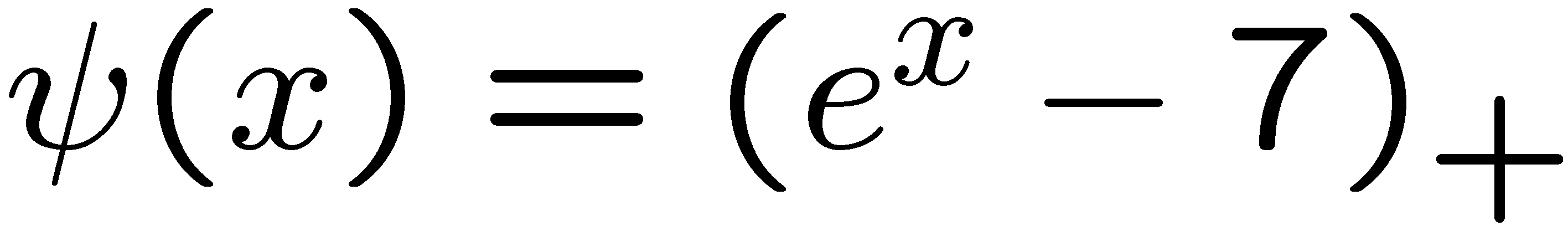 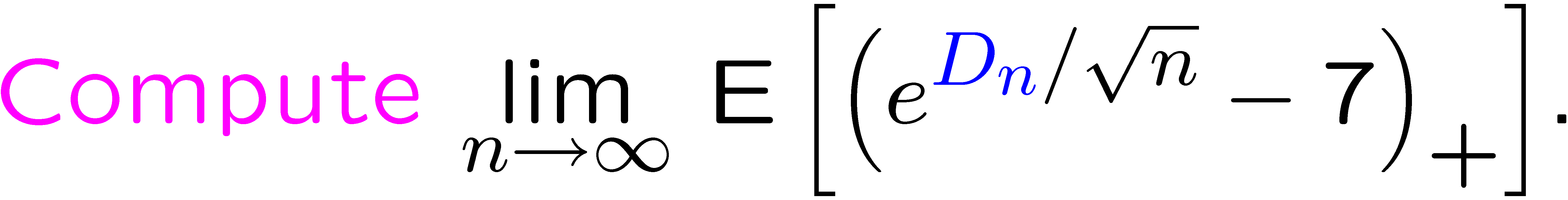 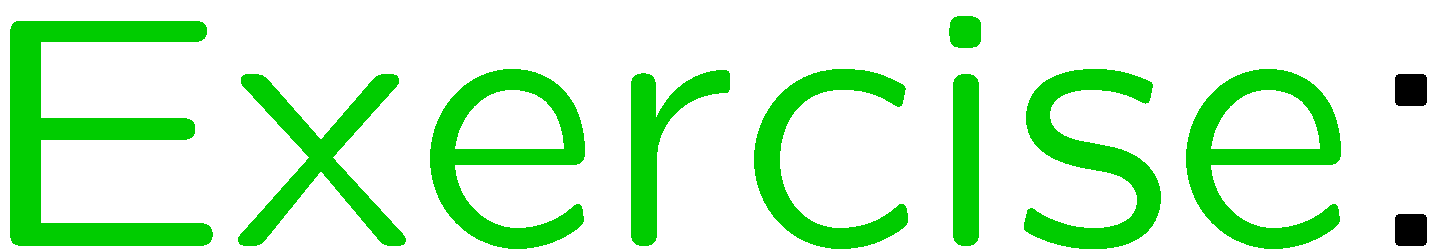 28
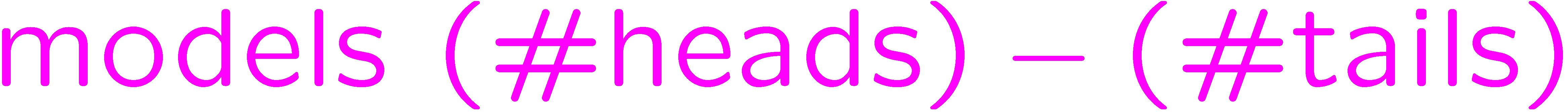 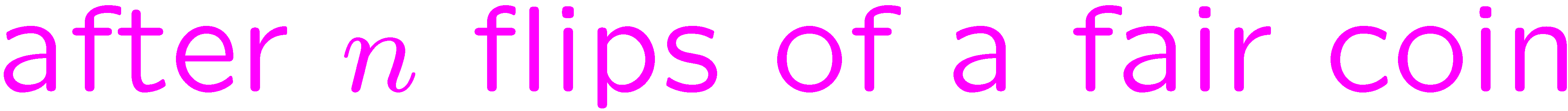 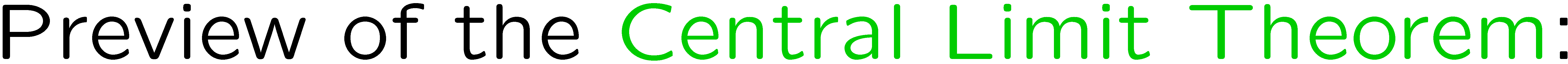 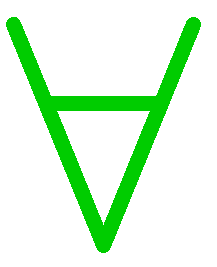 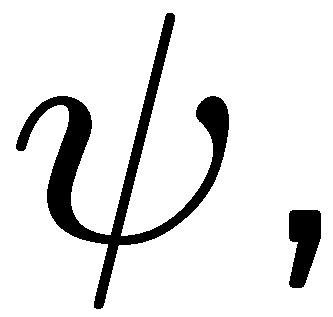 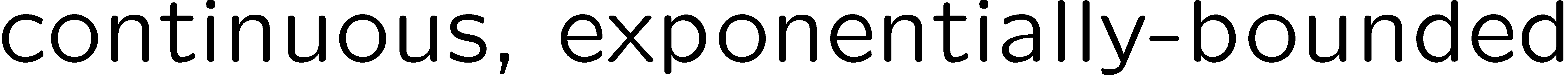 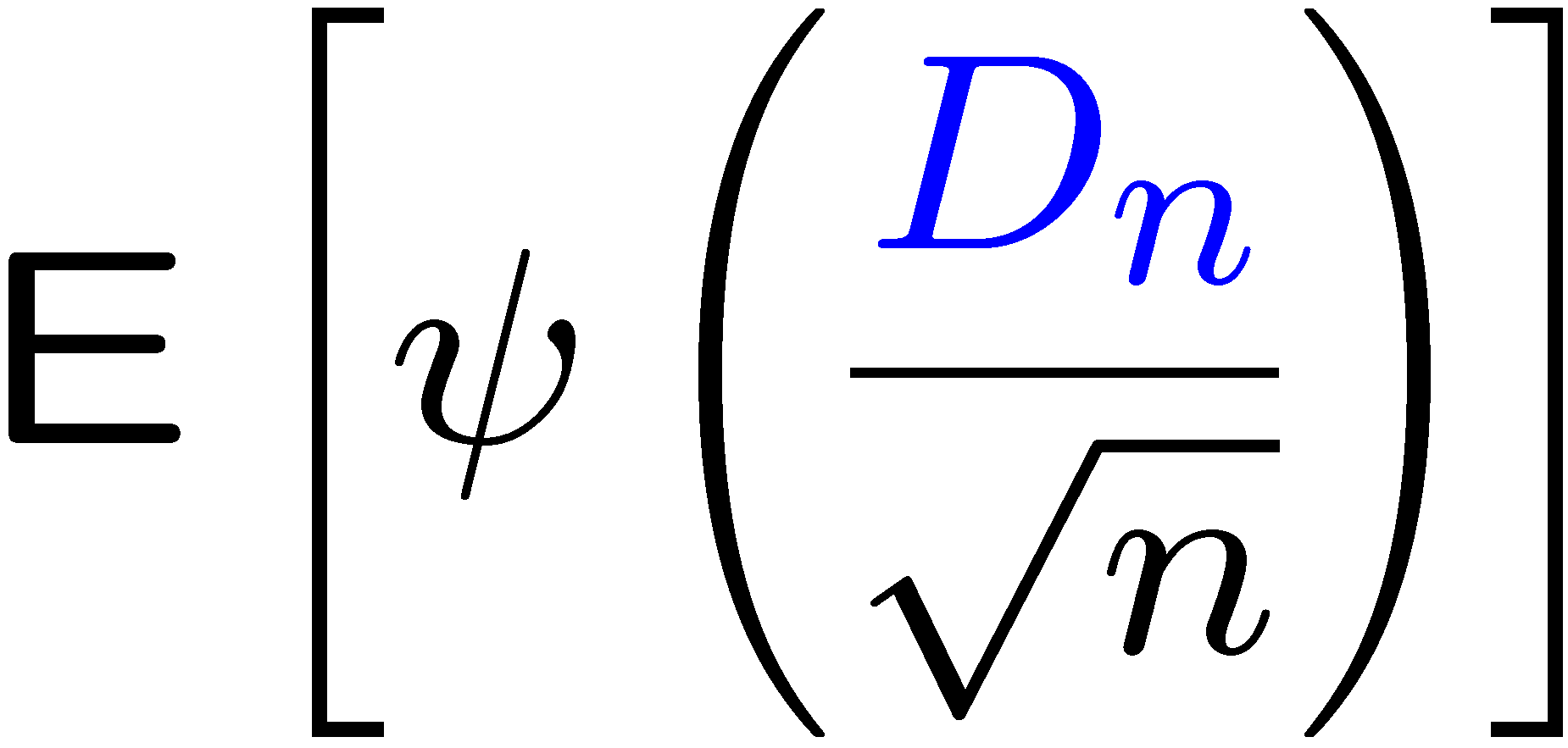 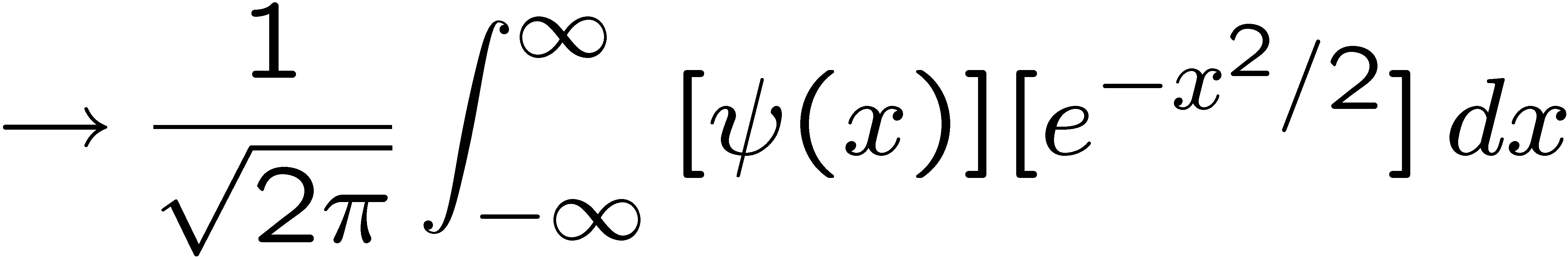 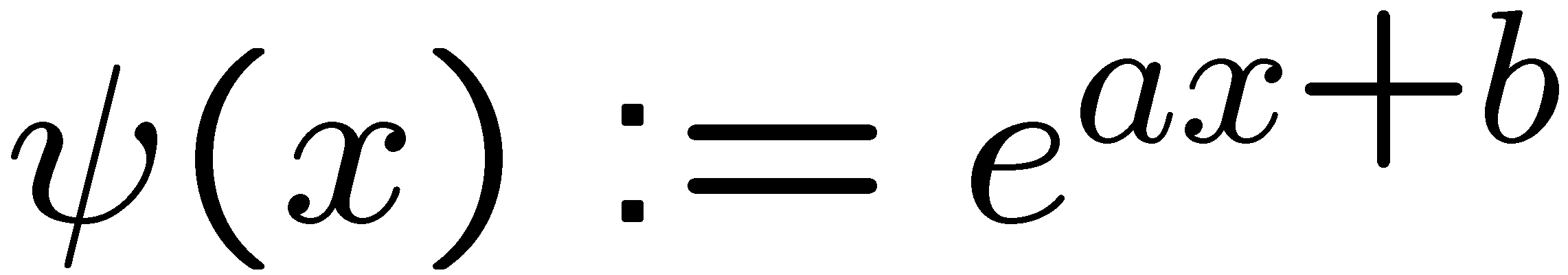 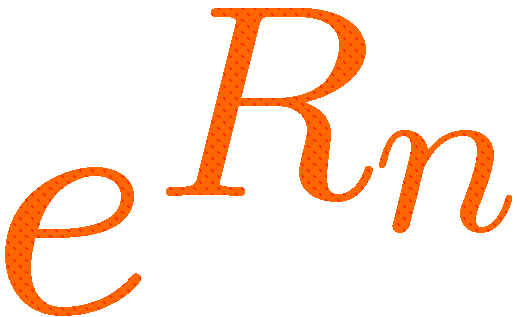 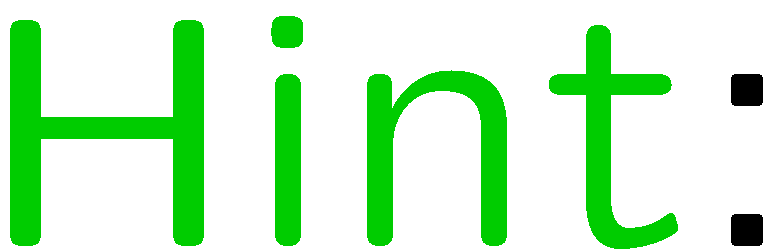 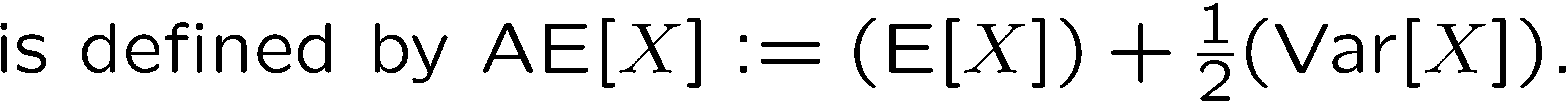 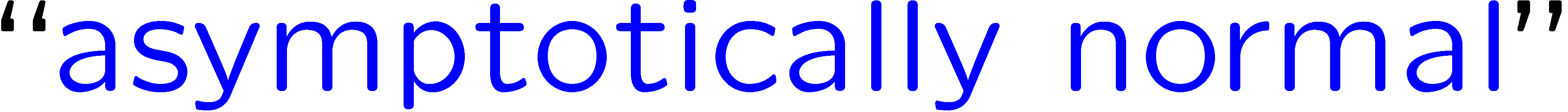 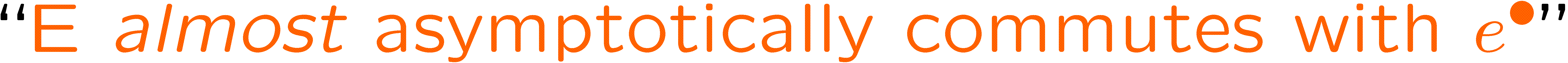 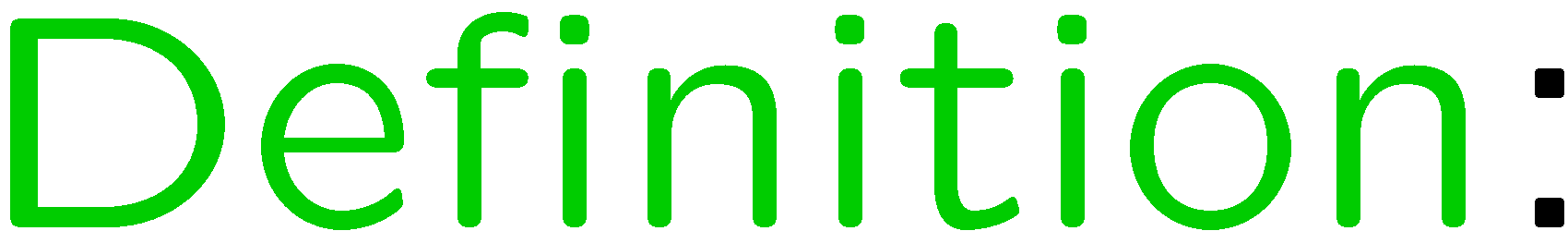 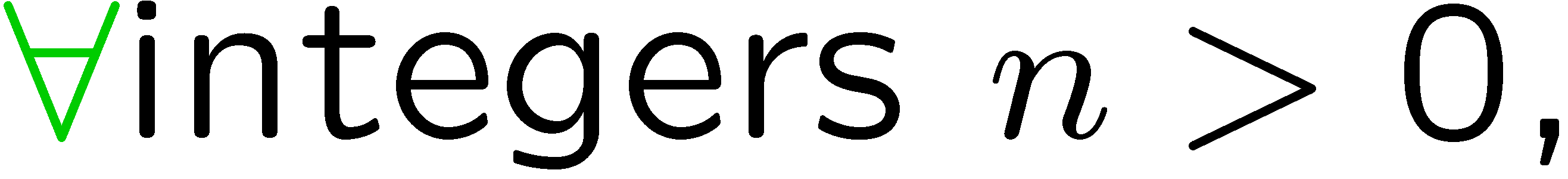 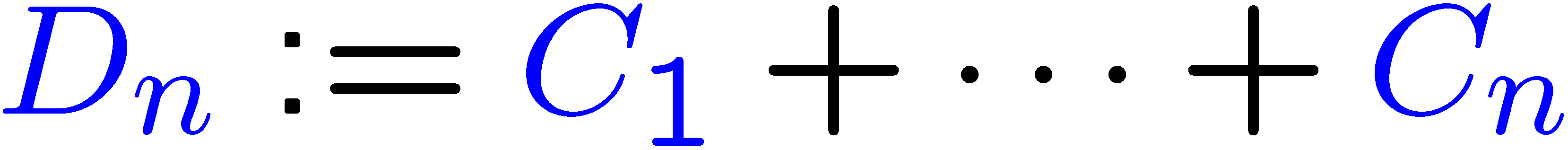 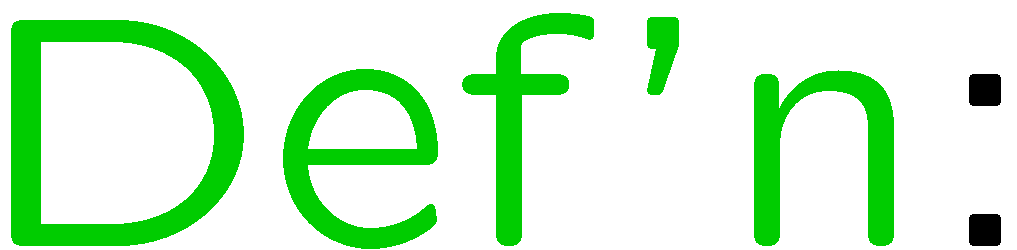 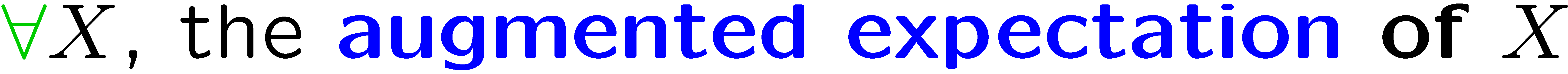 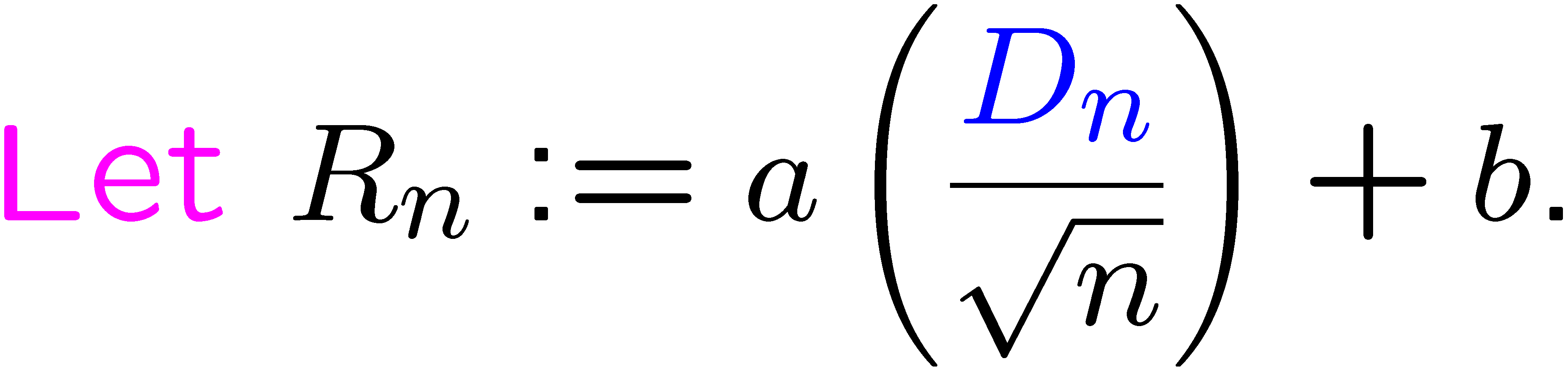 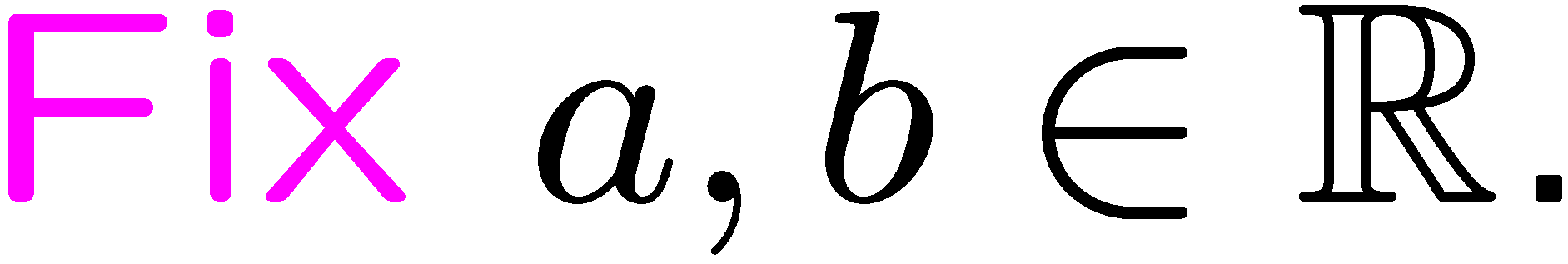 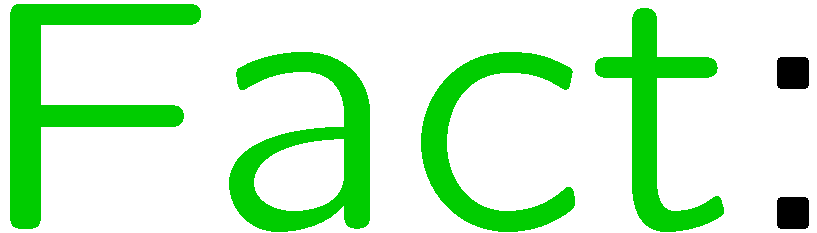 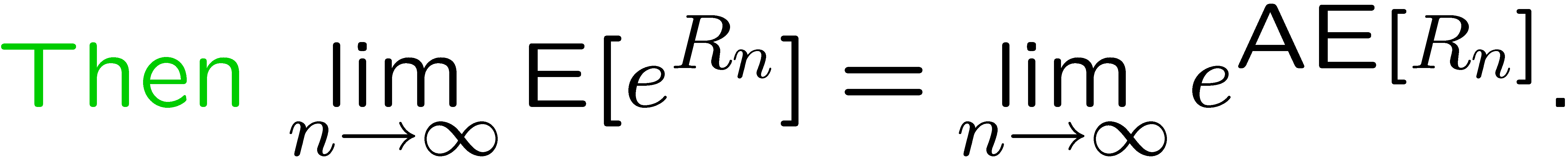 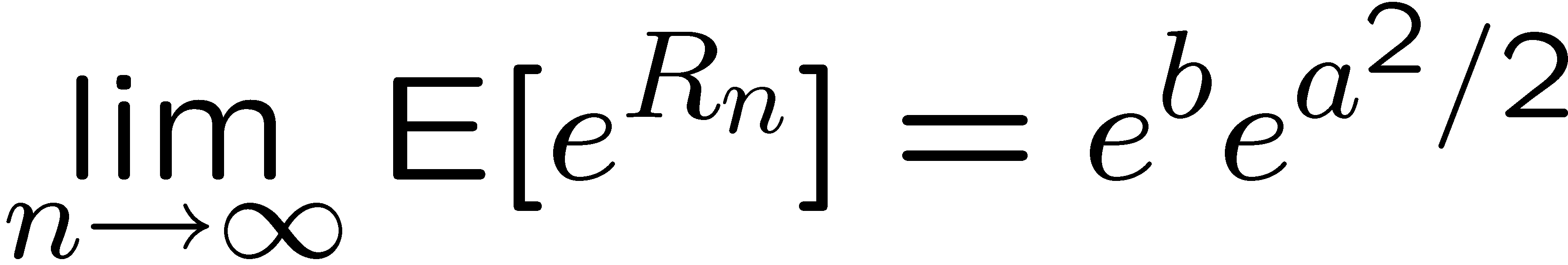 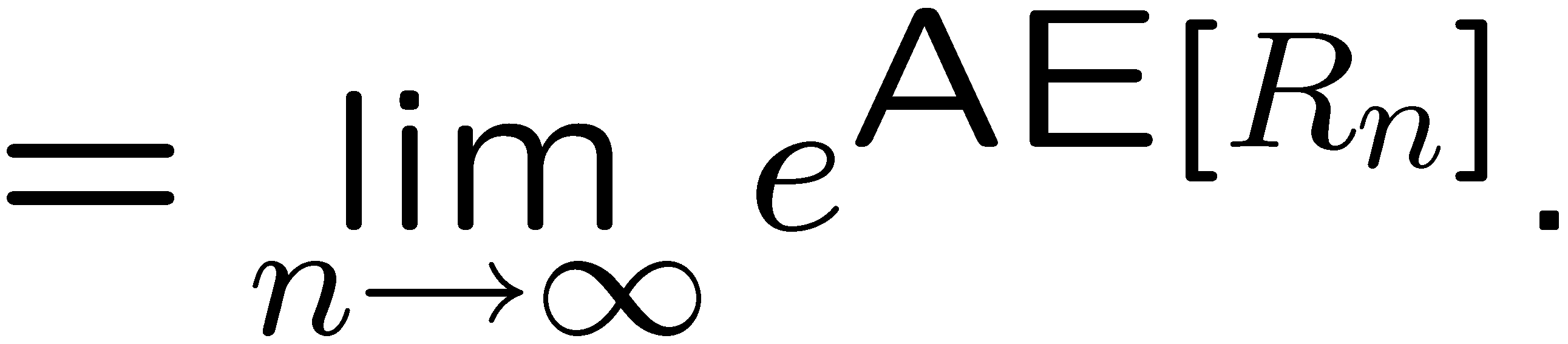 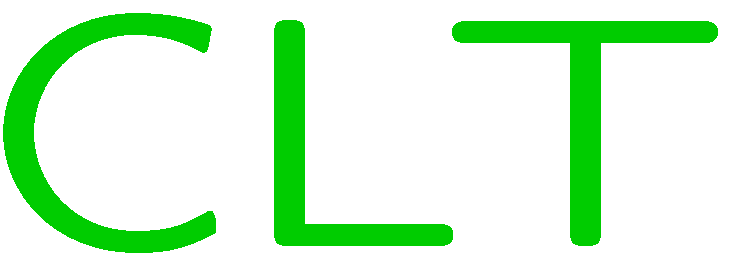 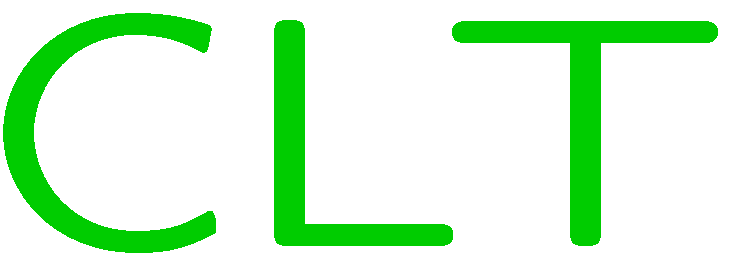 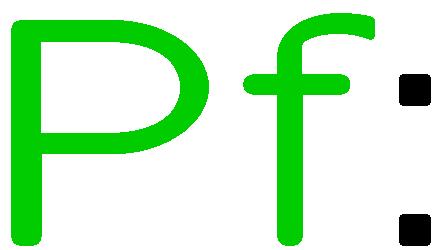 29
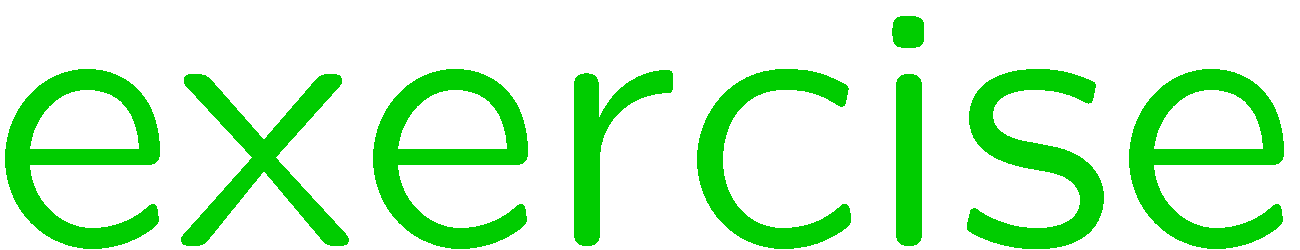 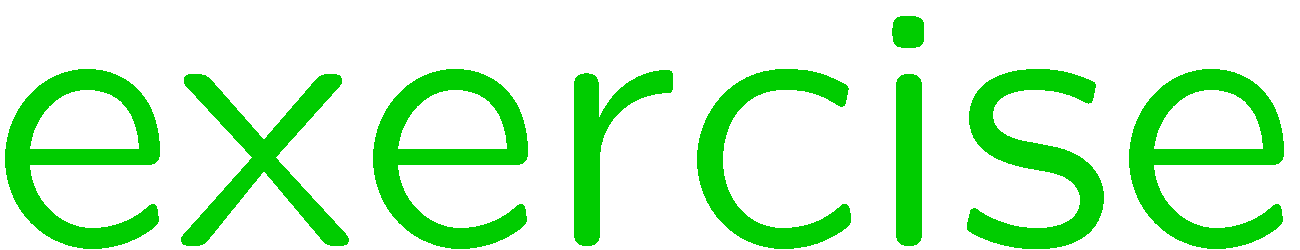 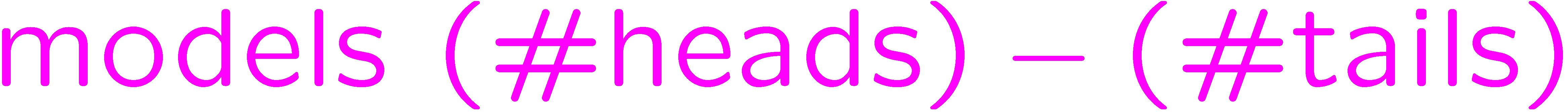 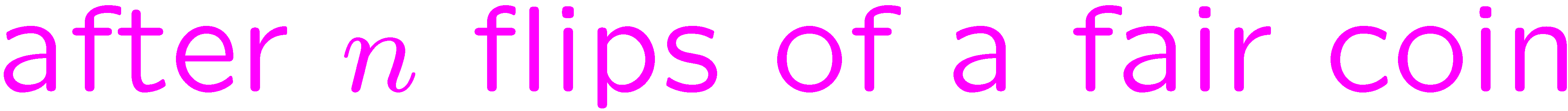 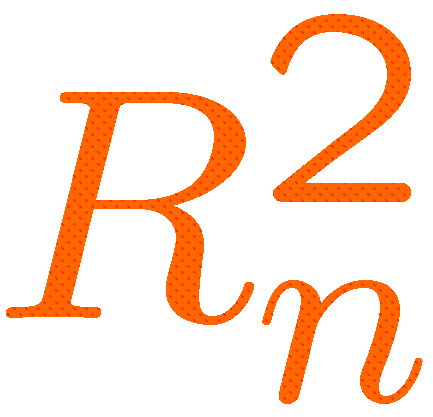 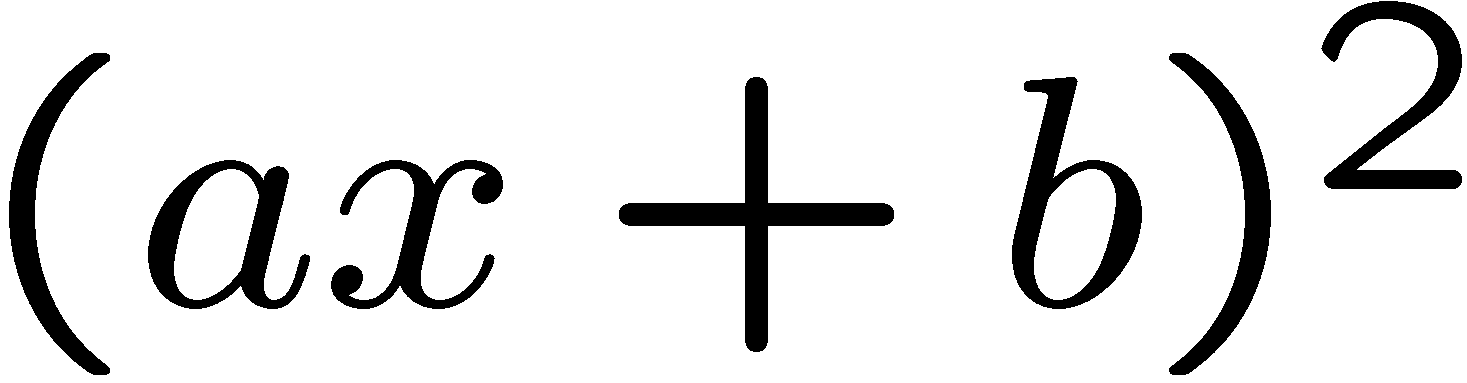 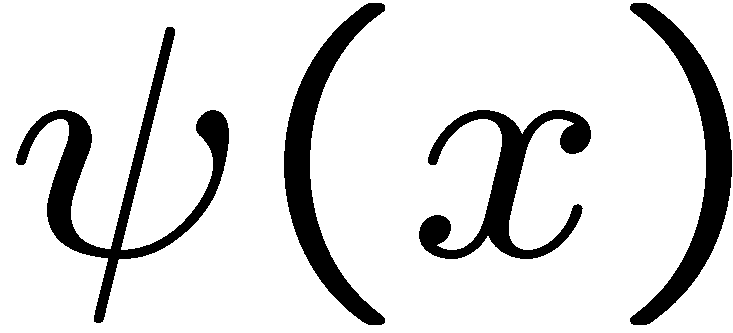 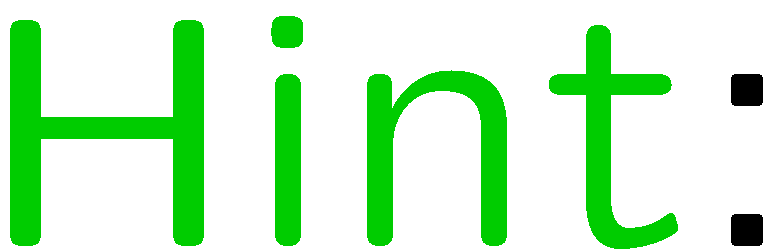 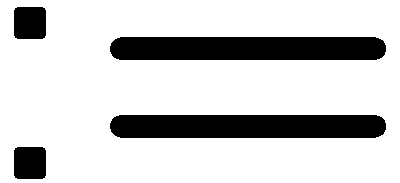 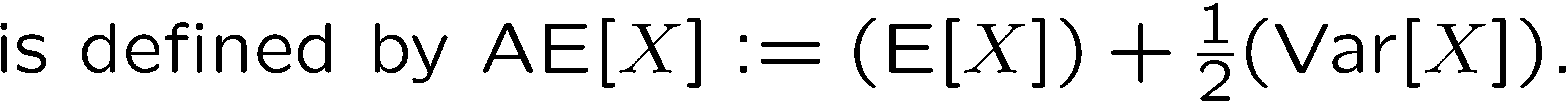 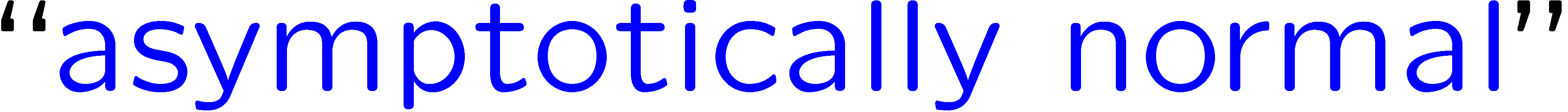 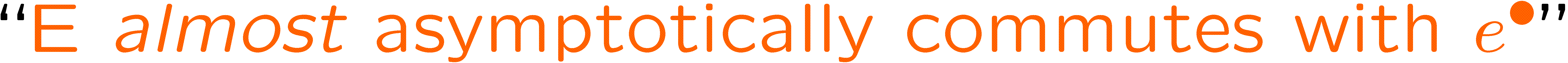 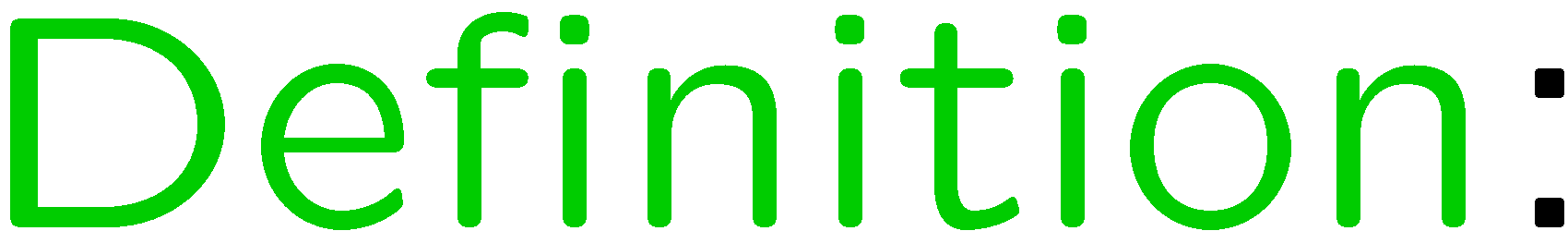 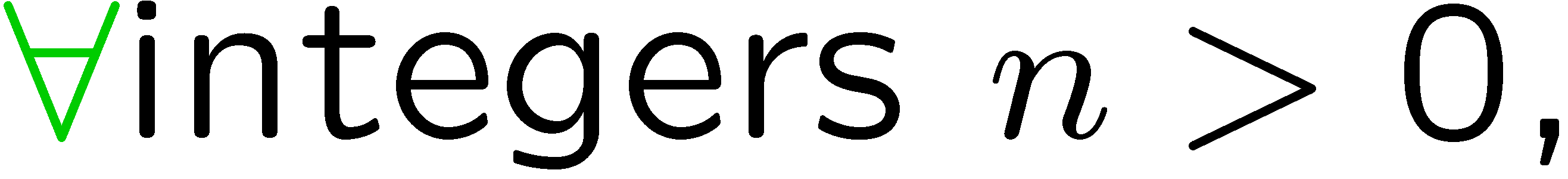 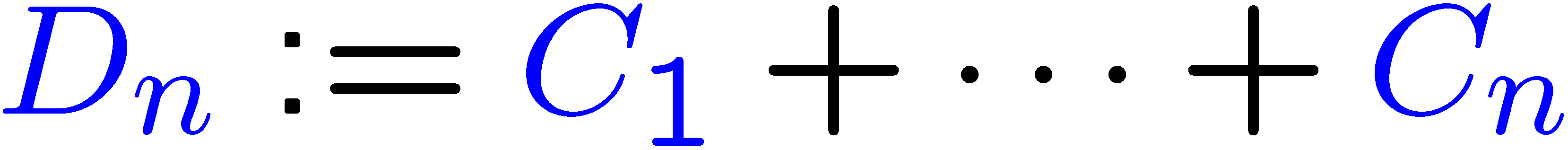 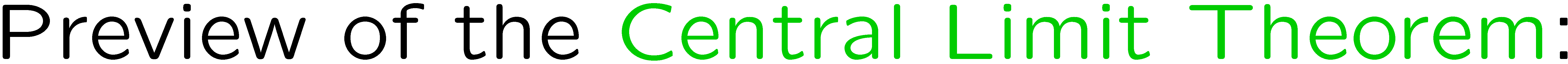 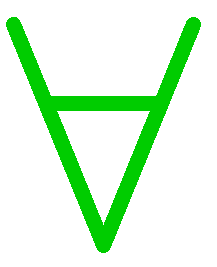 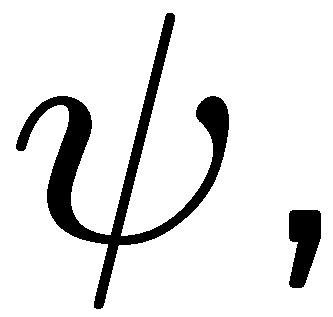 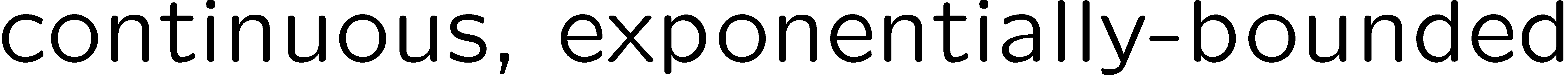 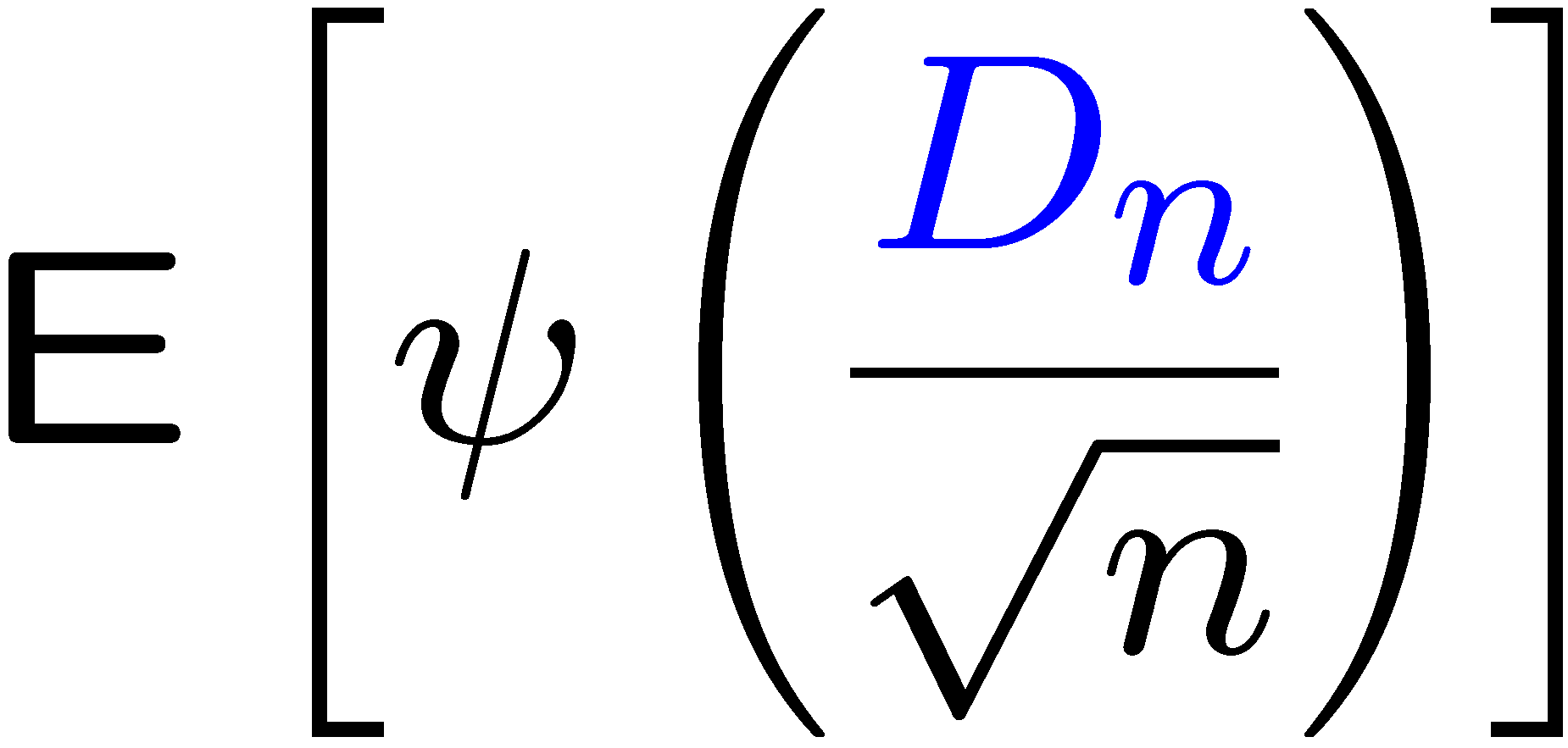 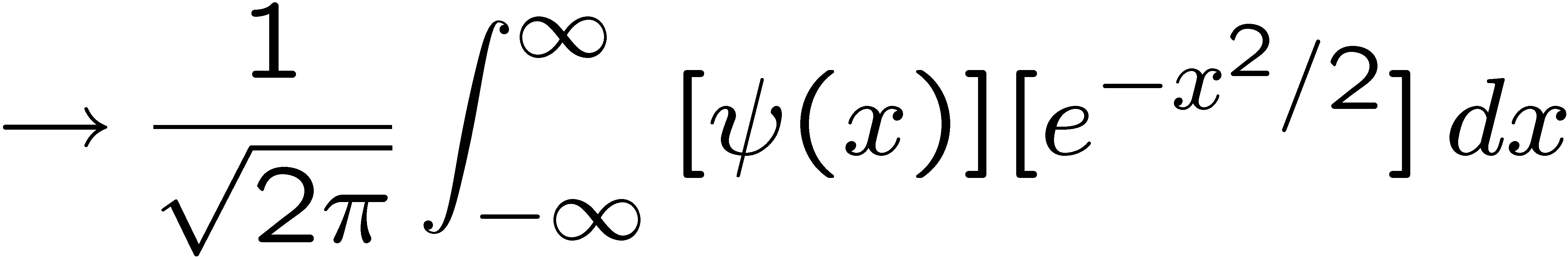 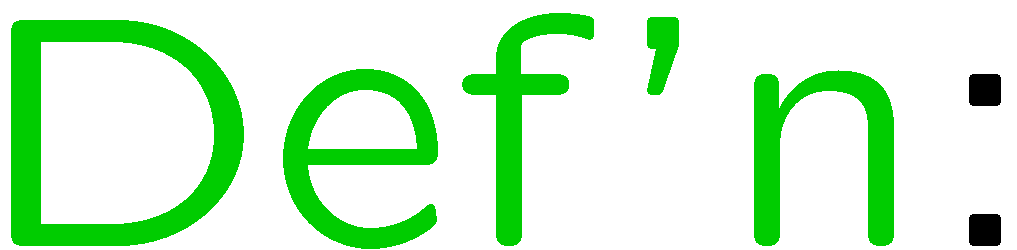 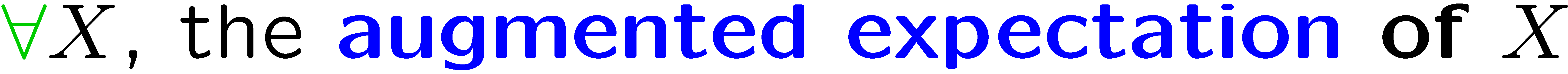 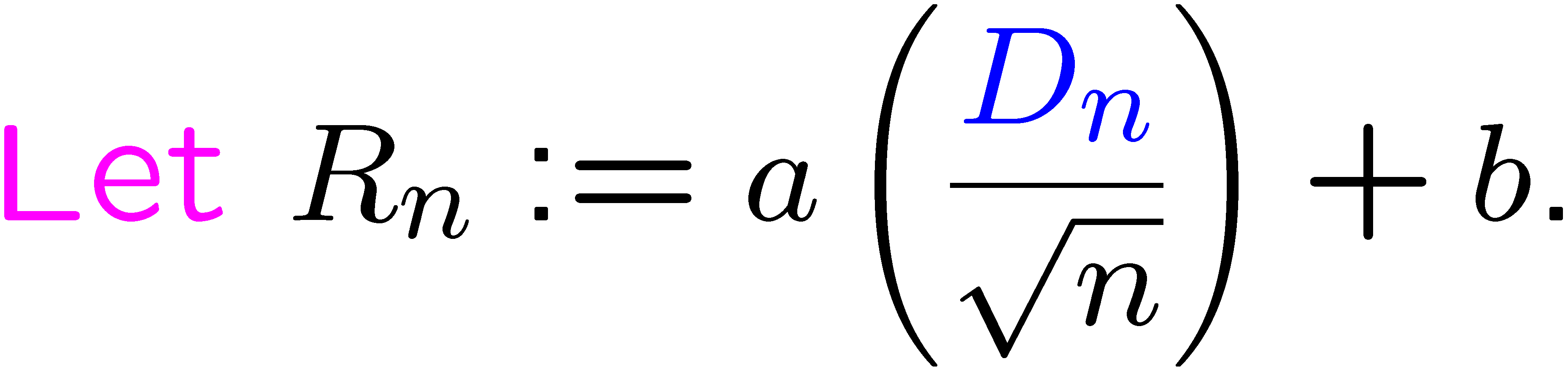 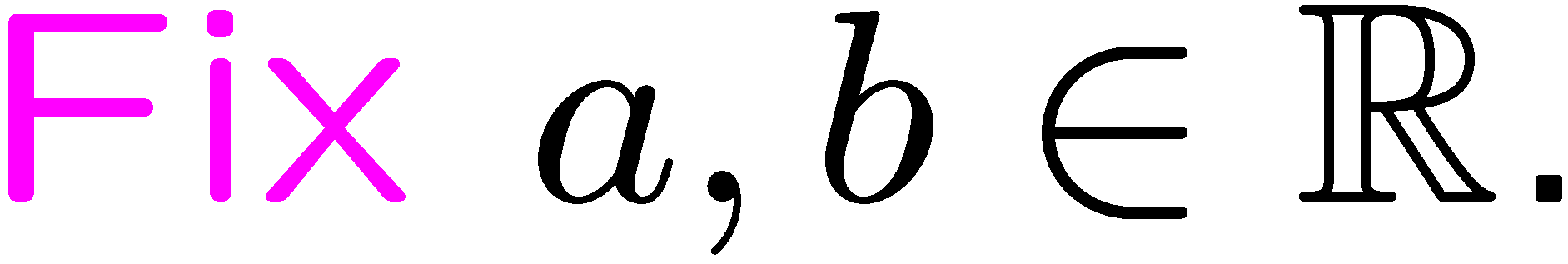 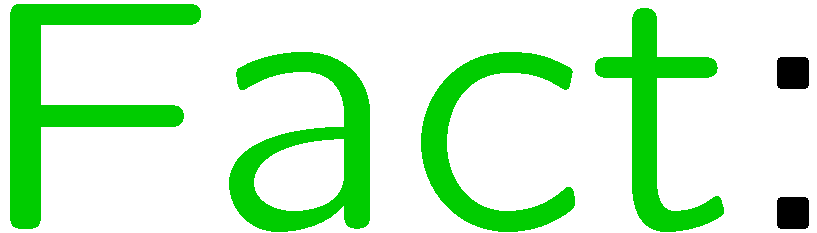 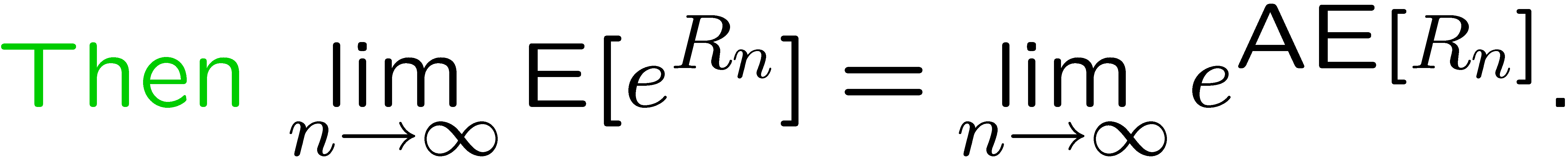 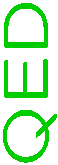 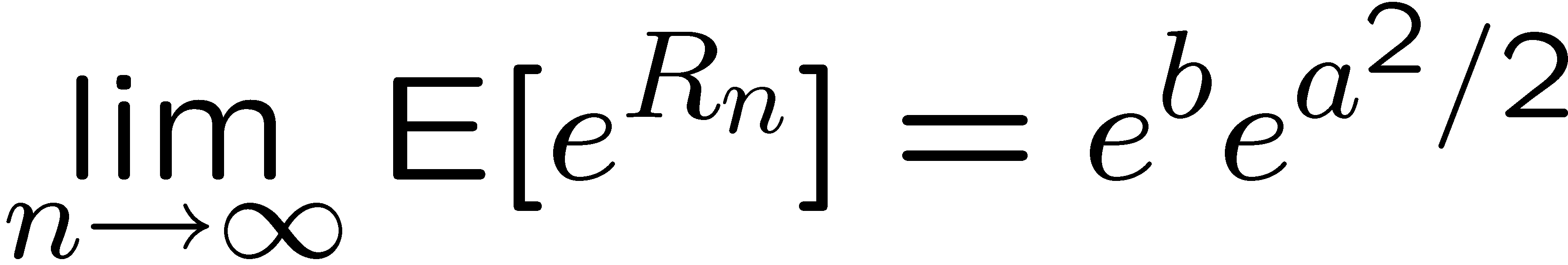 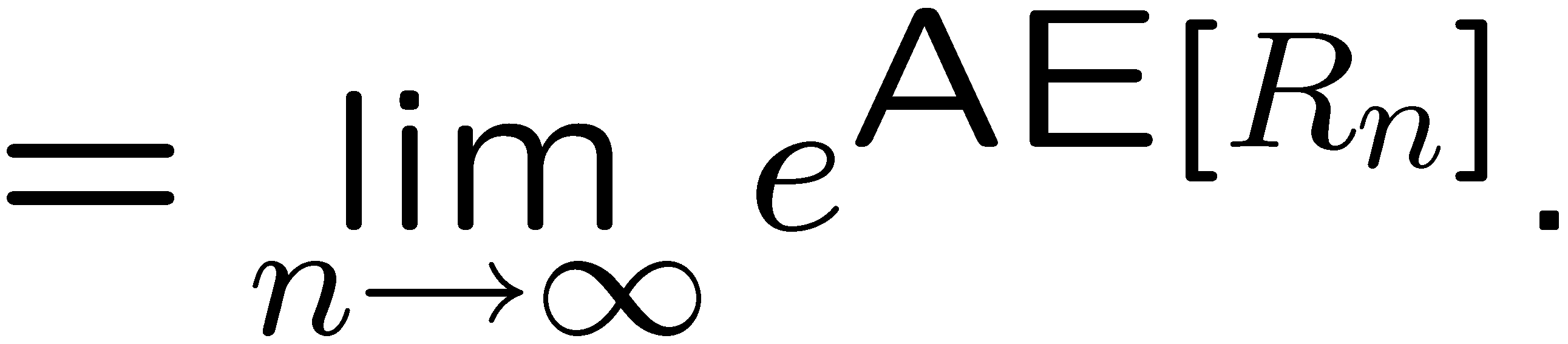 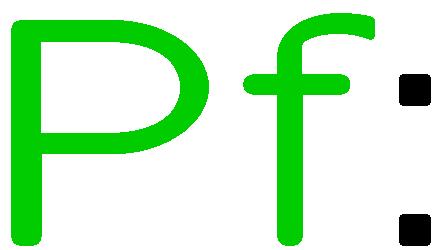 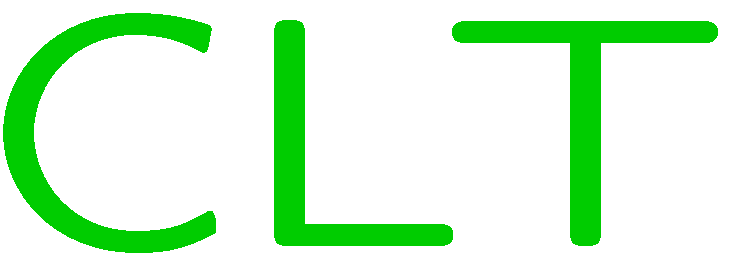 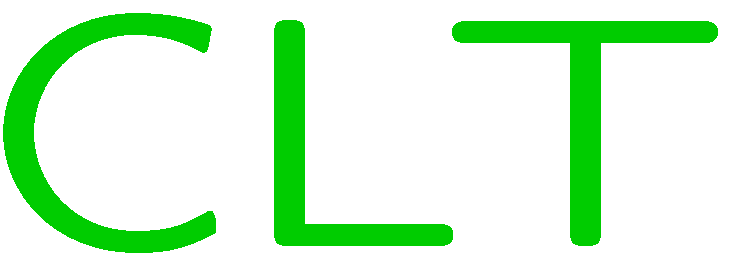 30
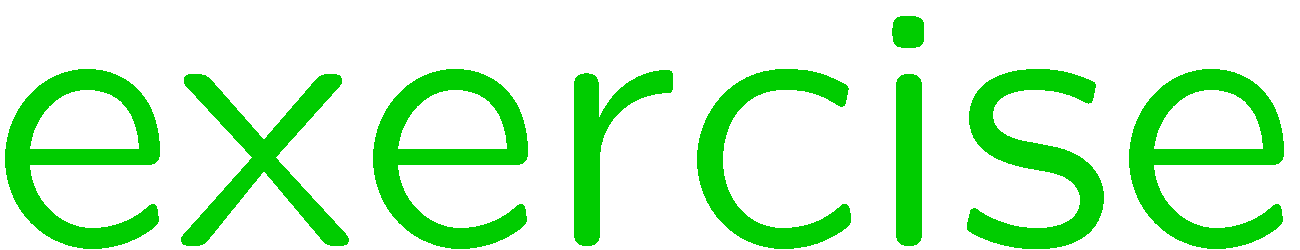 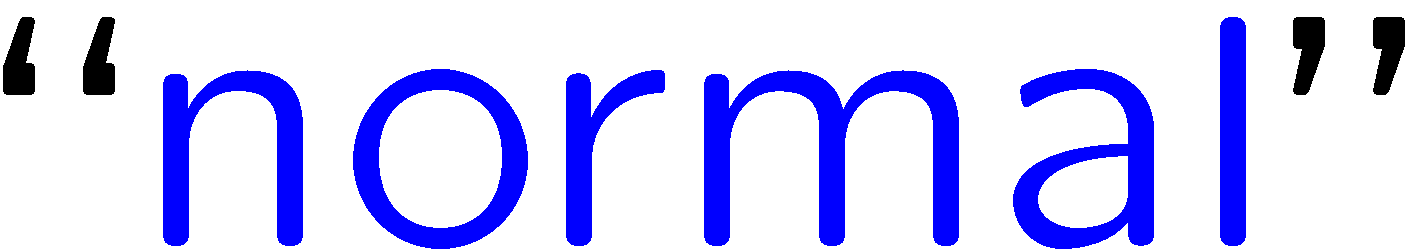 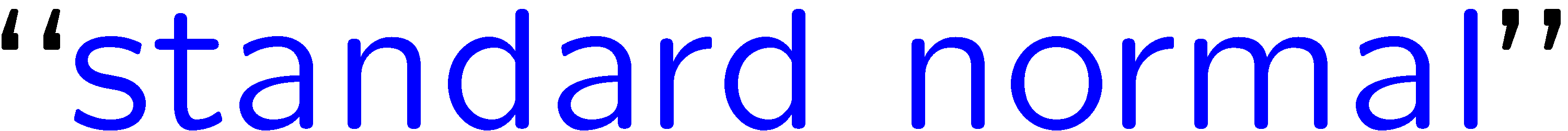 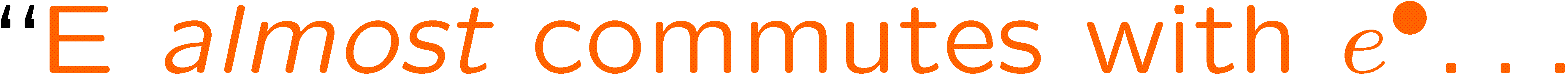 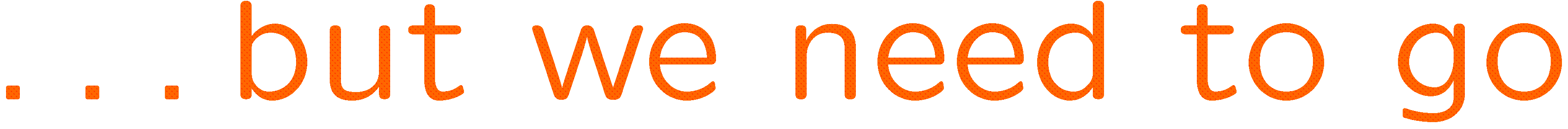 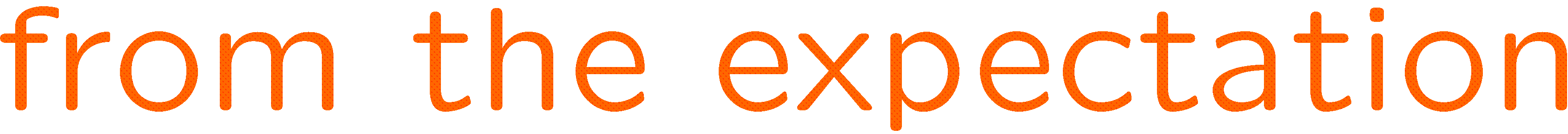 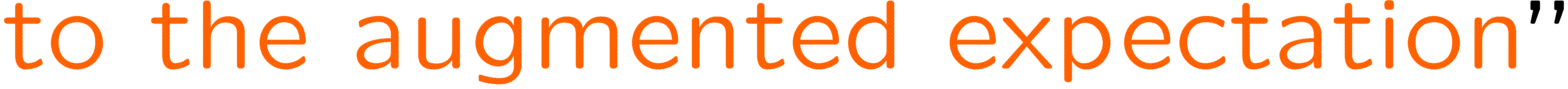 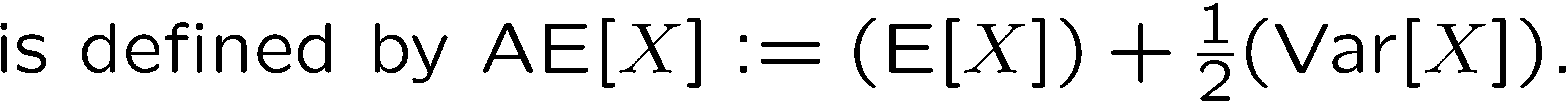 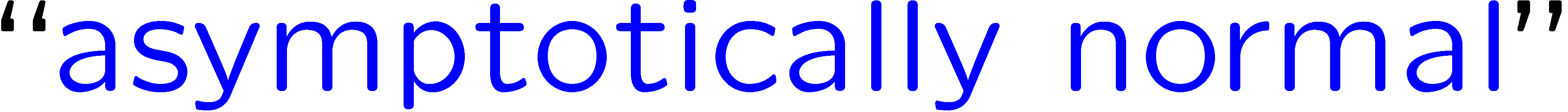 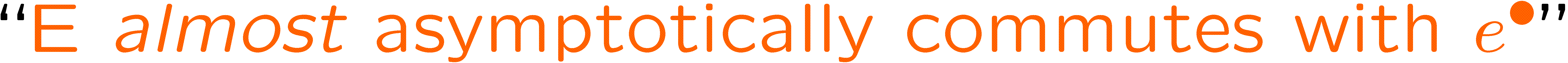 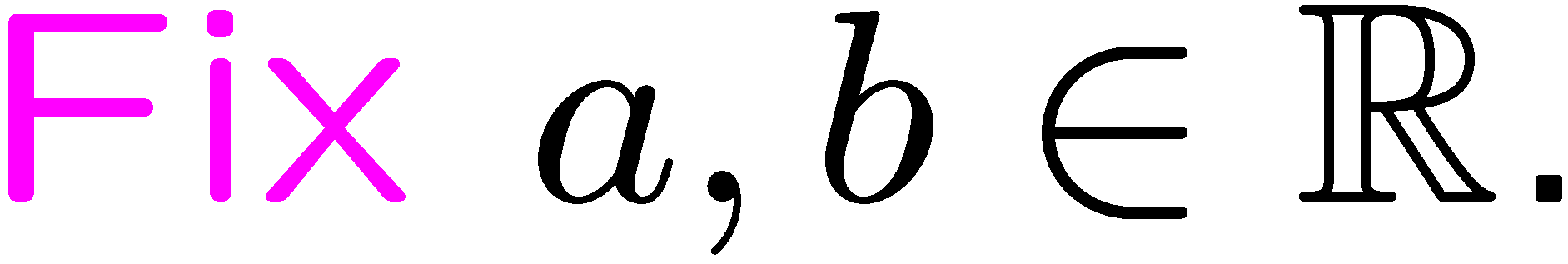 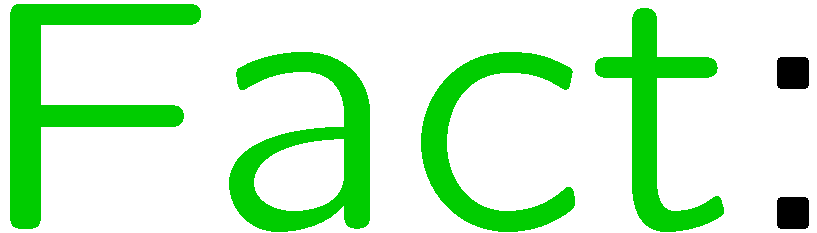 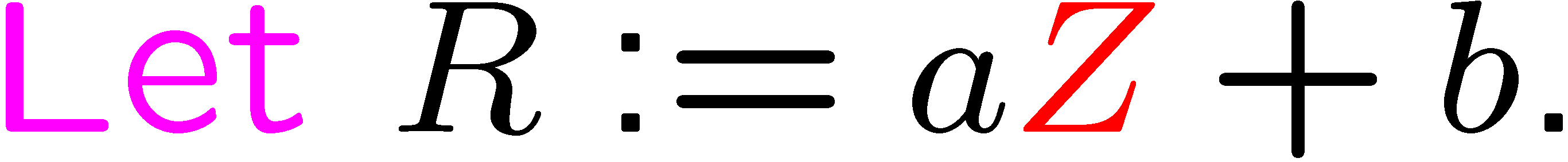 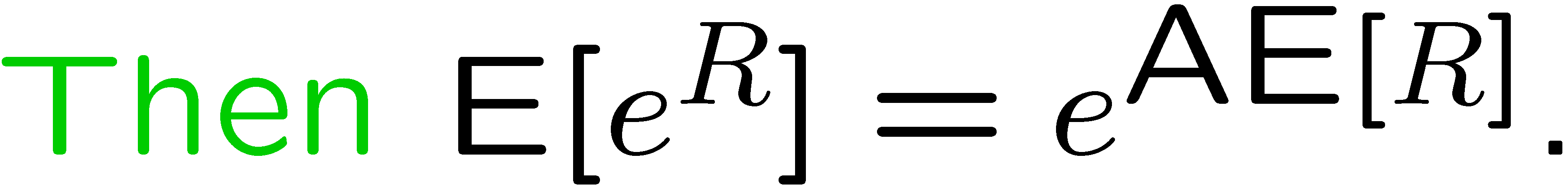 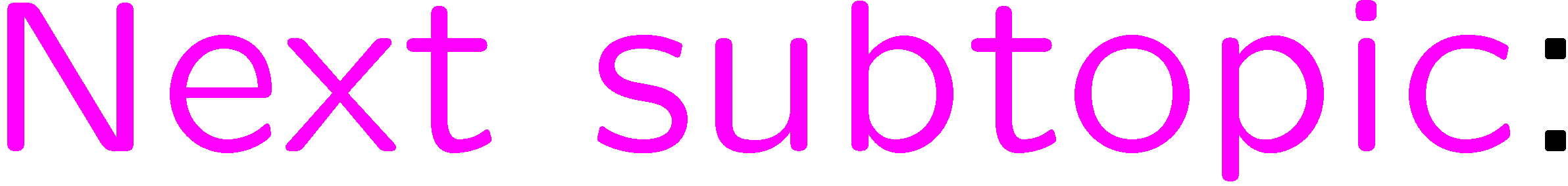 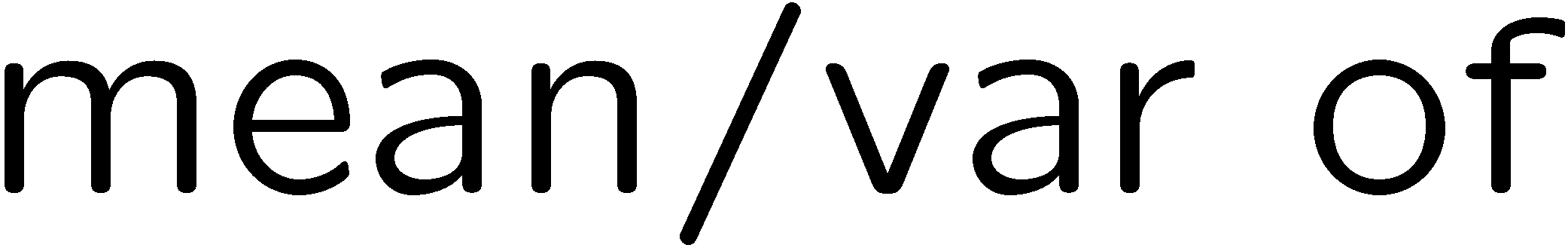 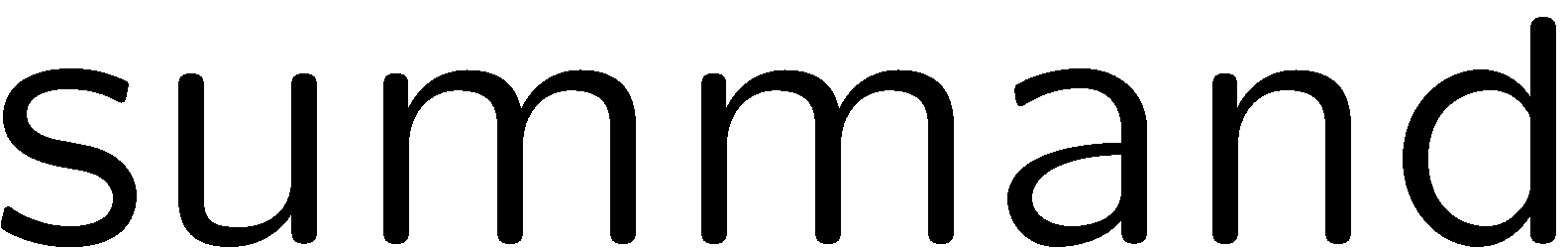 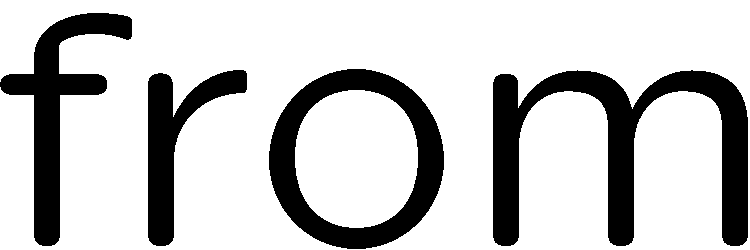 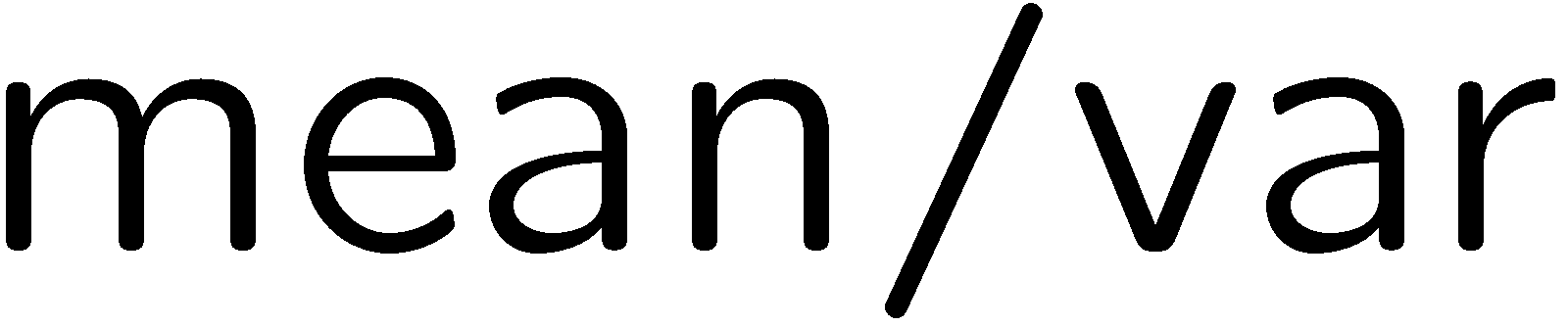 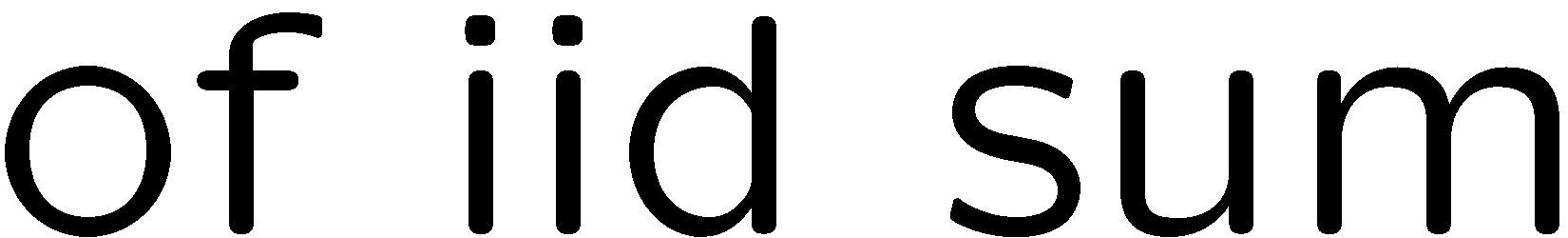 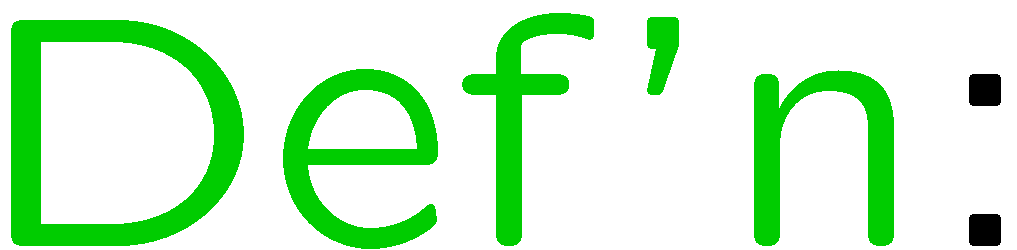 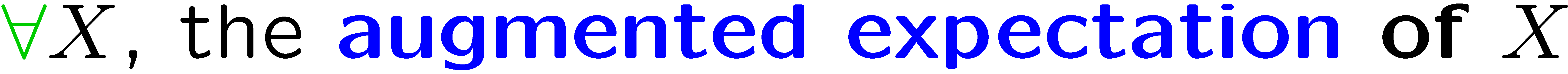 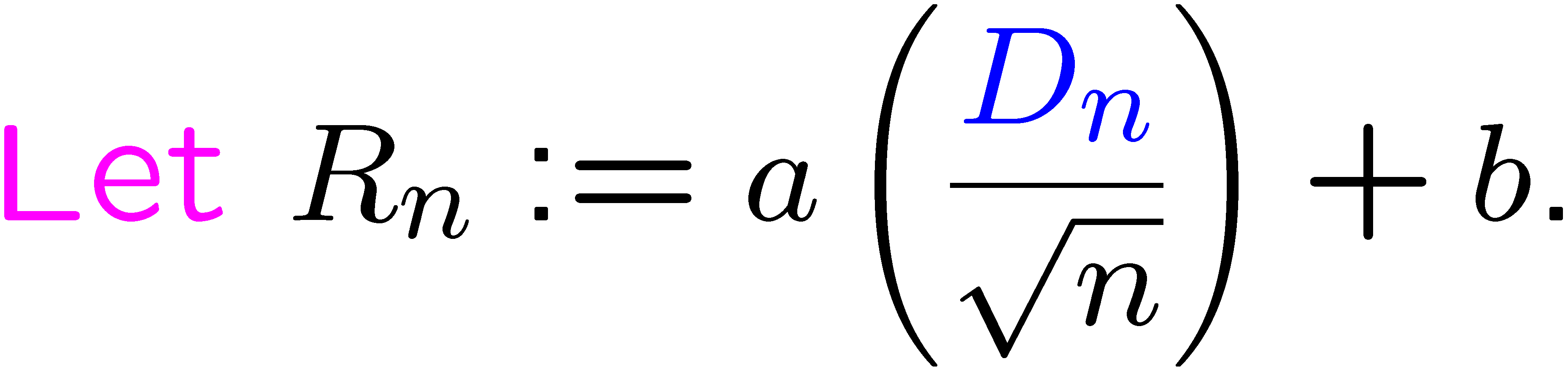 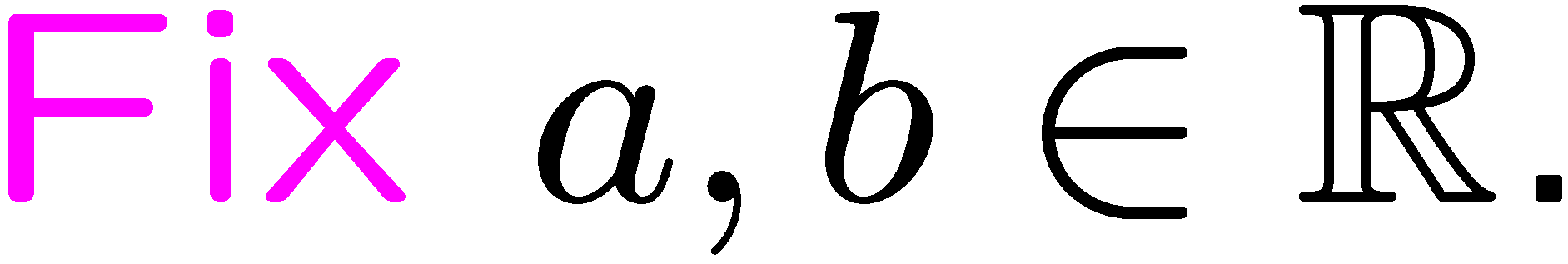 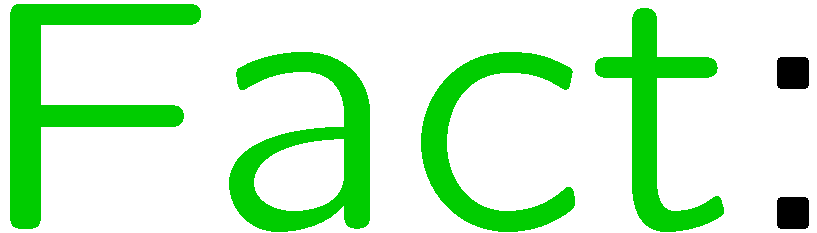 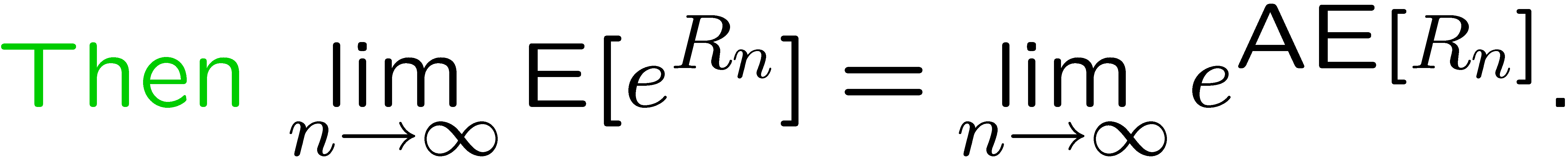 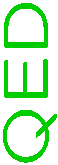 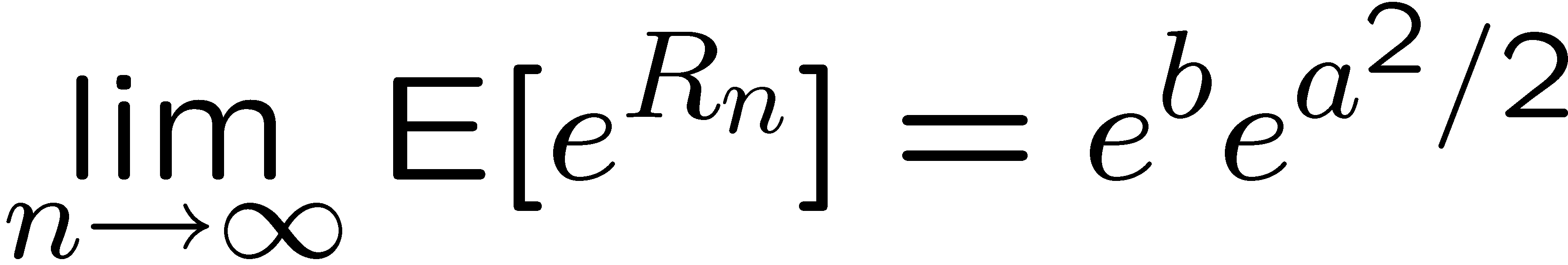 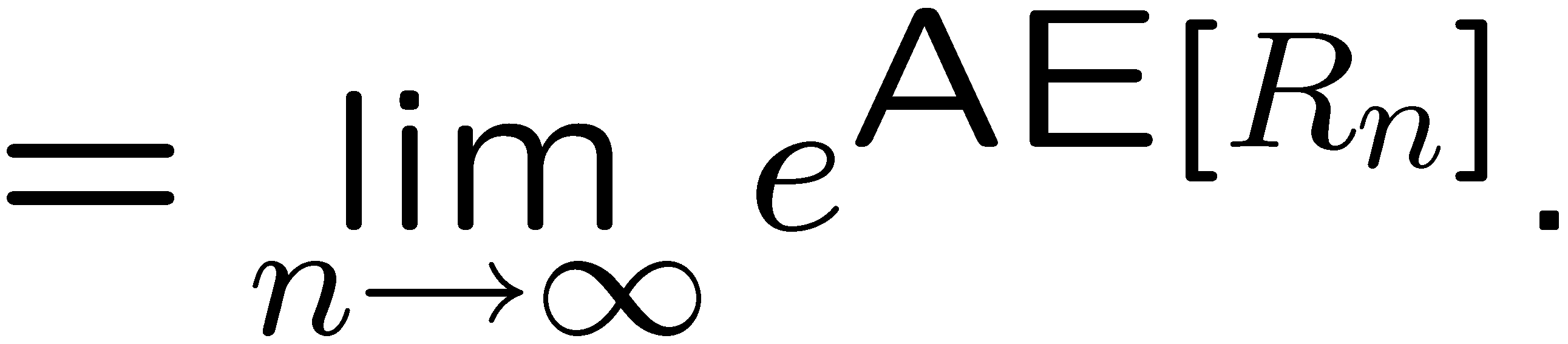 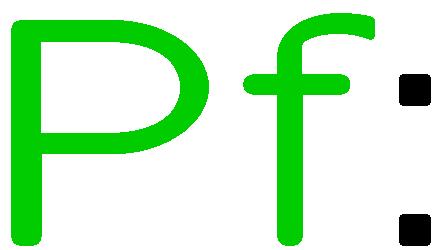 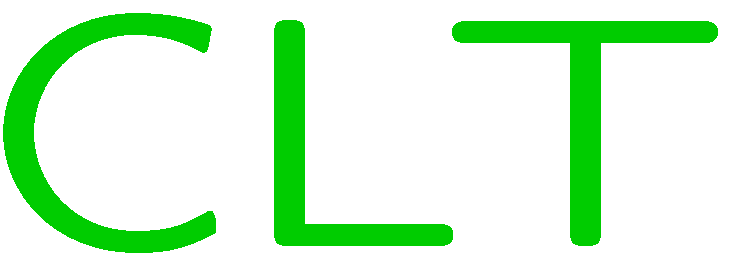 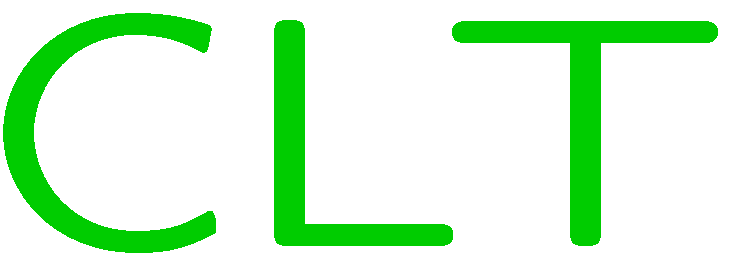 31
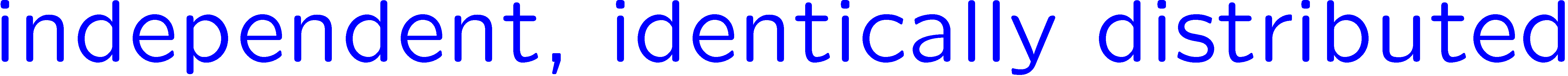 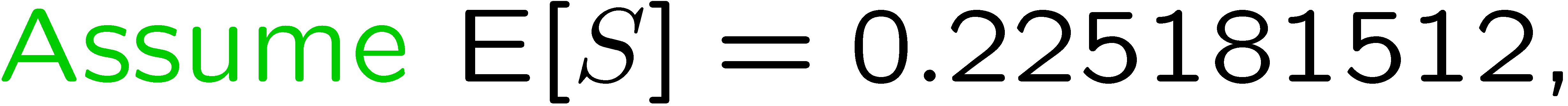 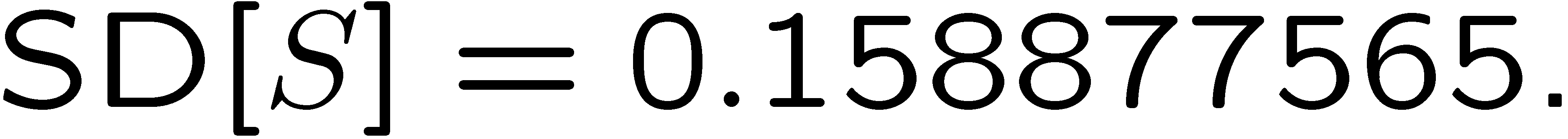 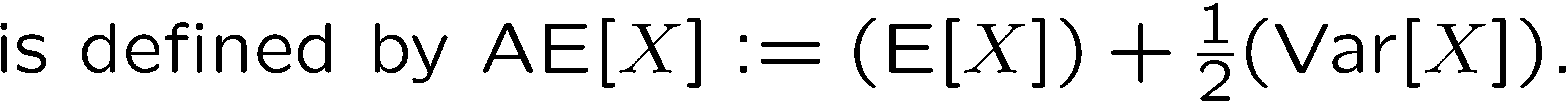 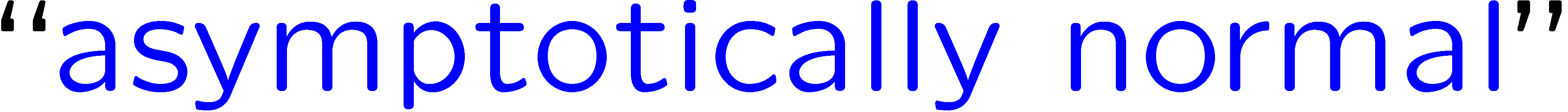 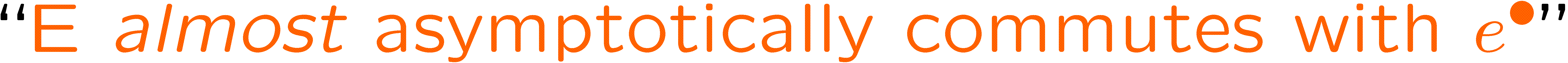 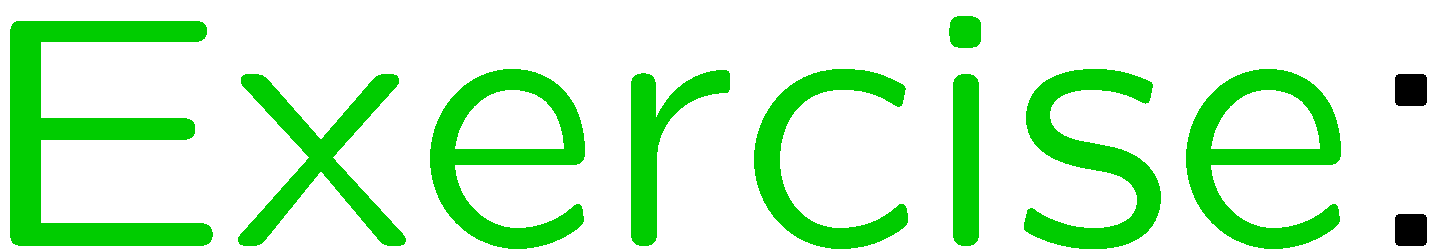 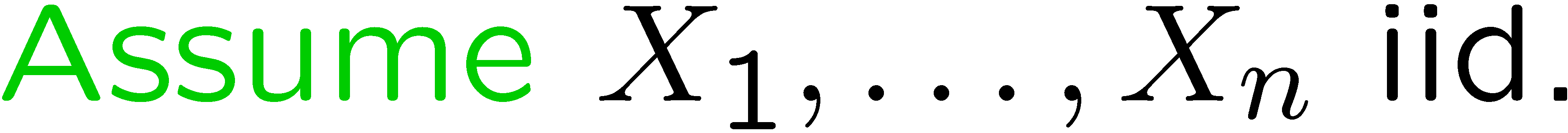 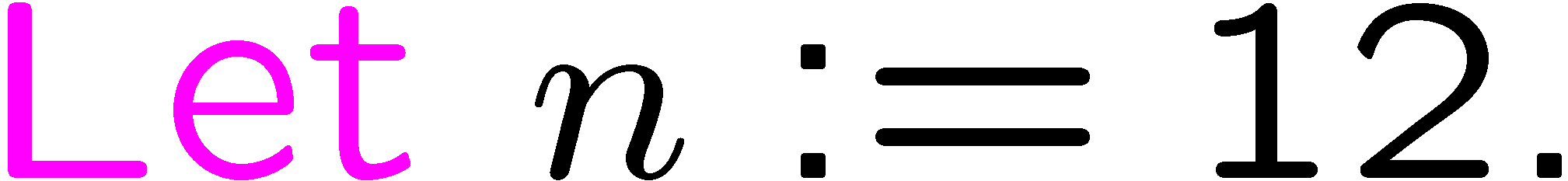 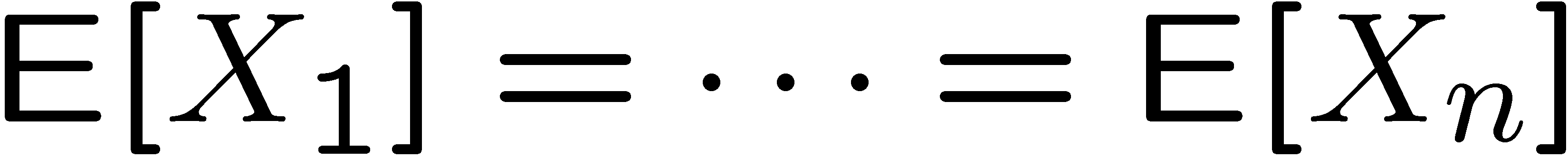 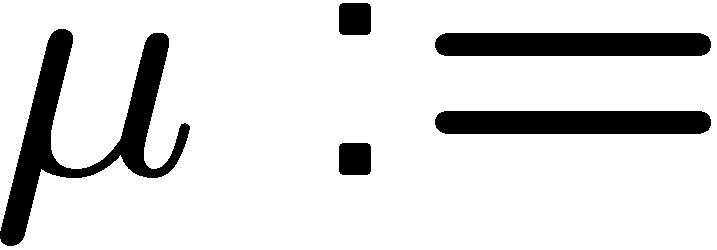 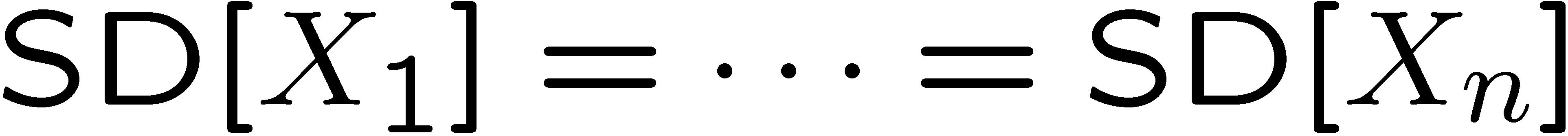 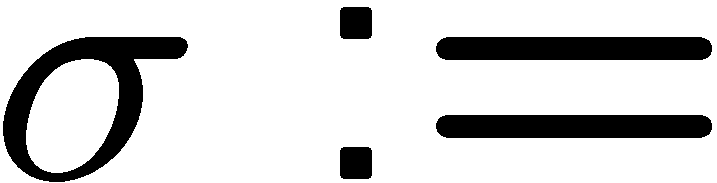 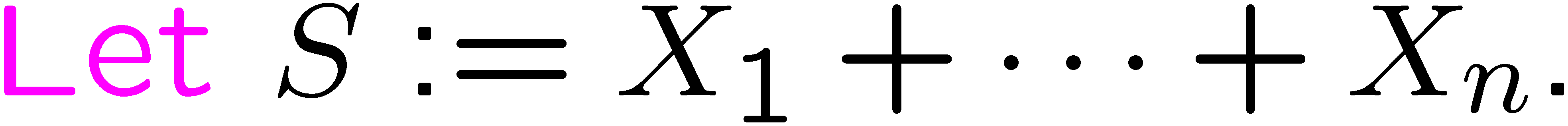 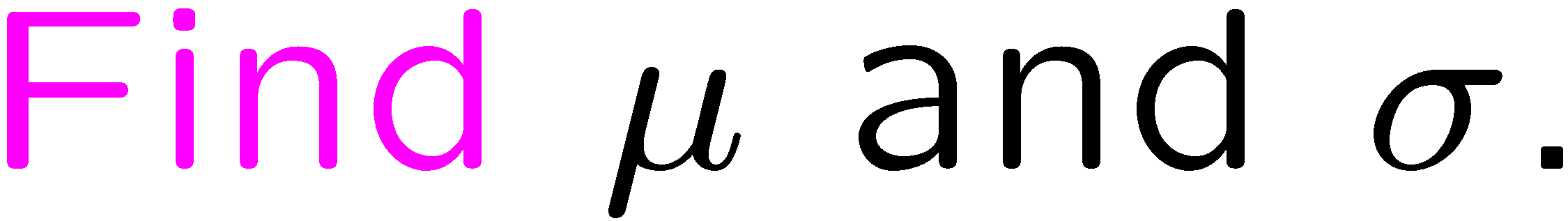 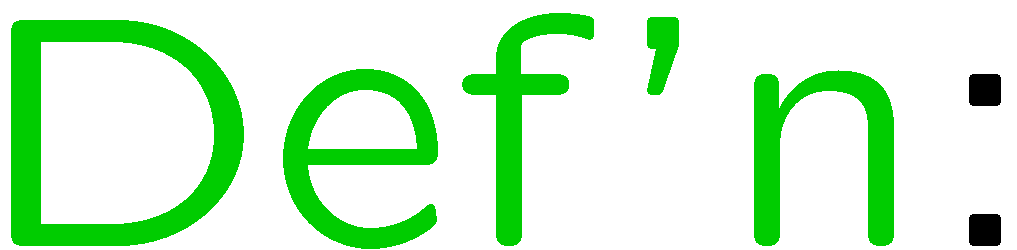 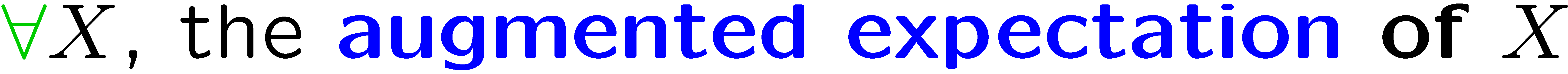 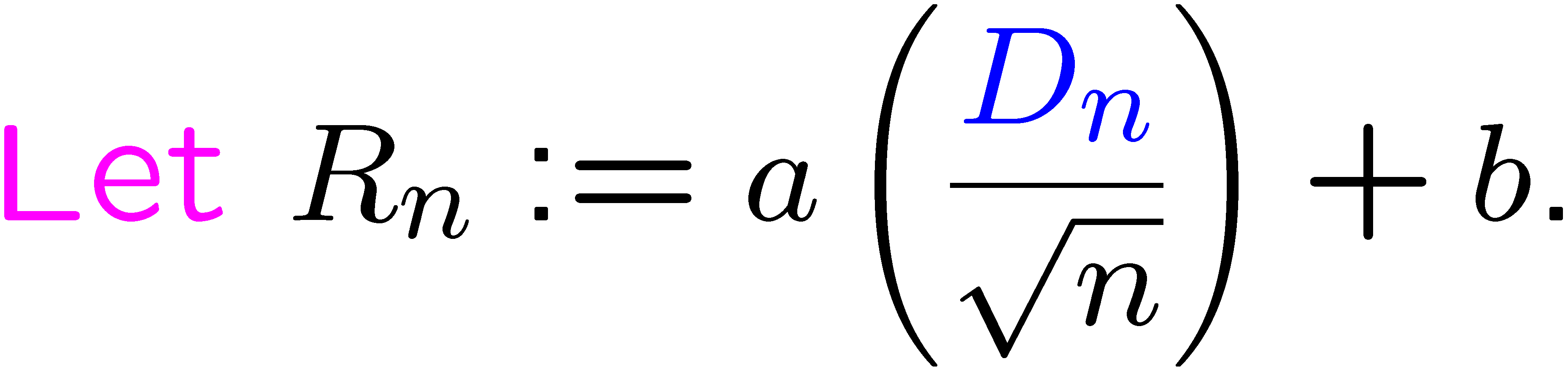 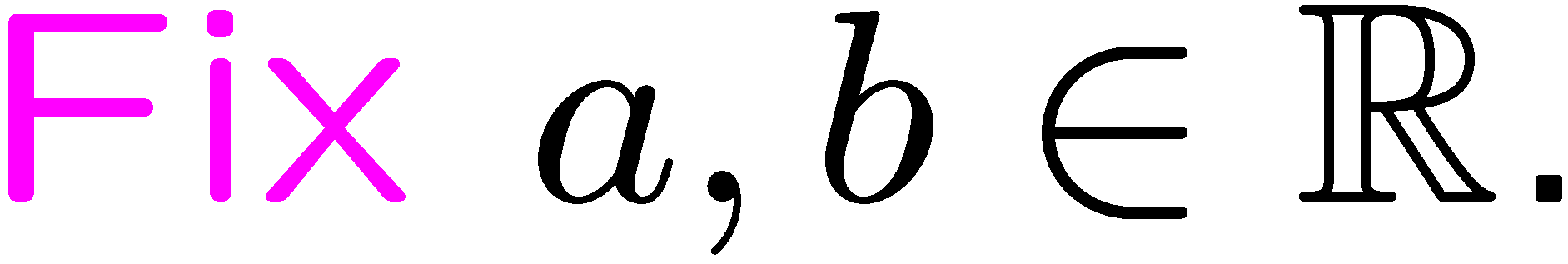 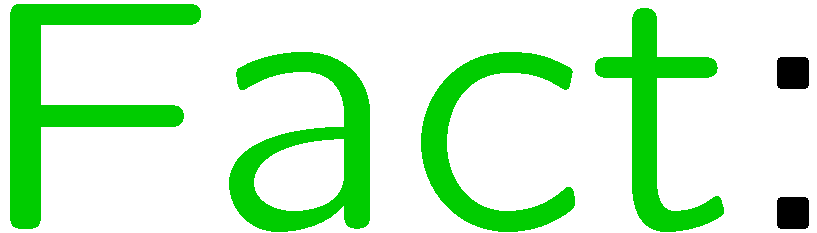 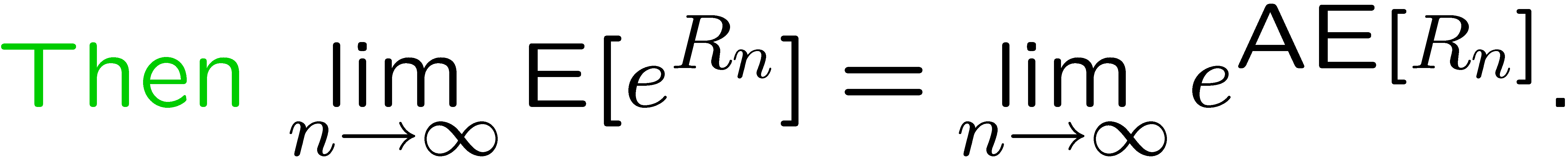 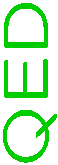 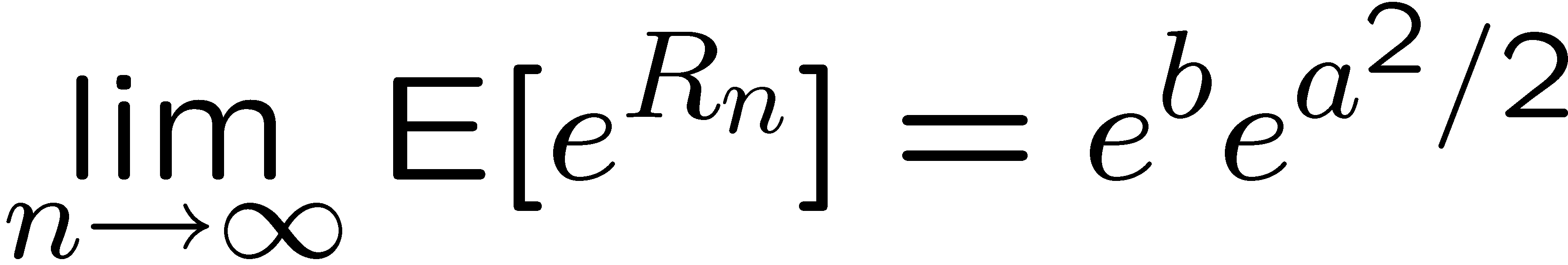 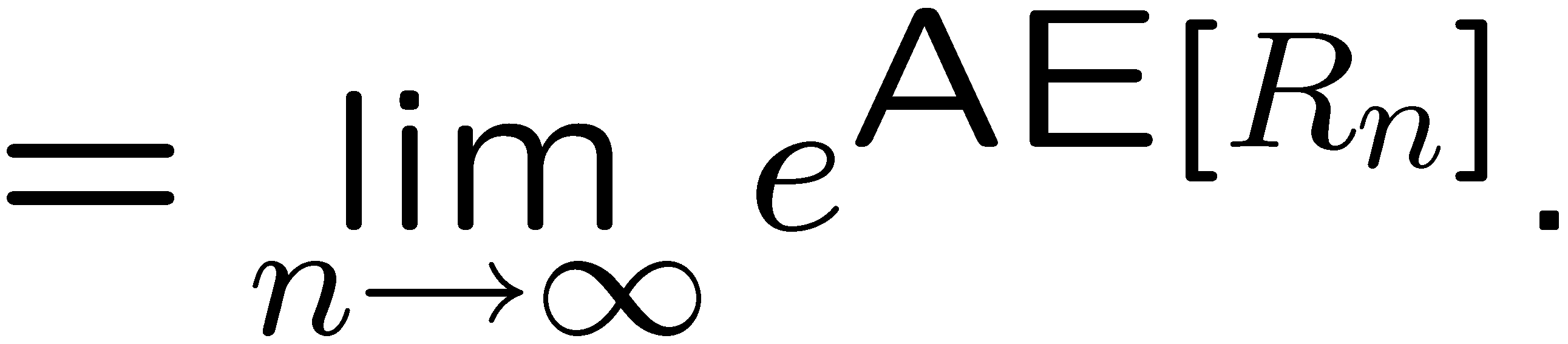 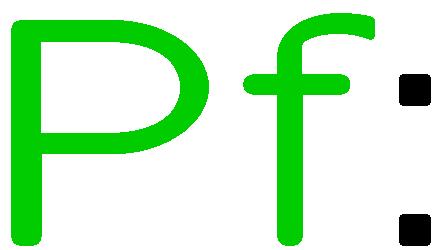 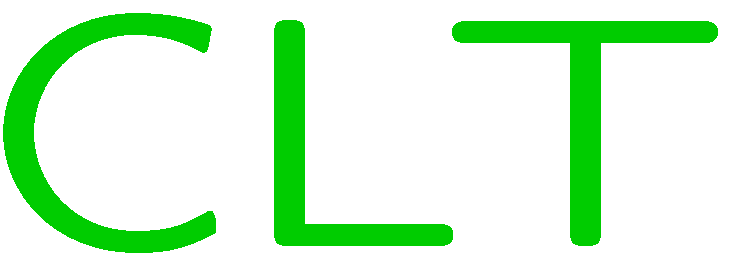 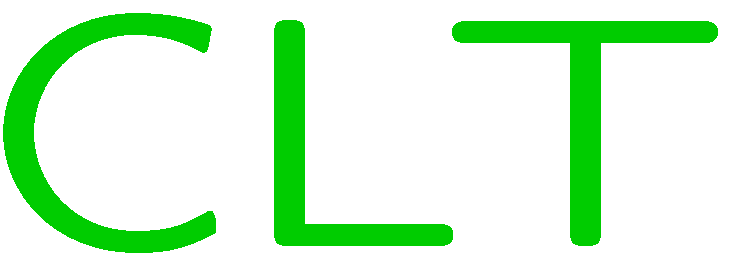 32
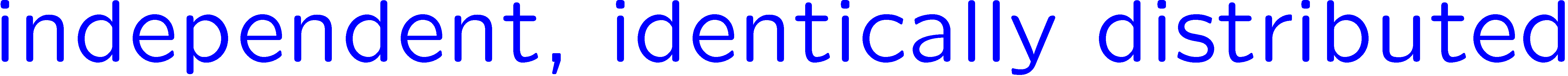 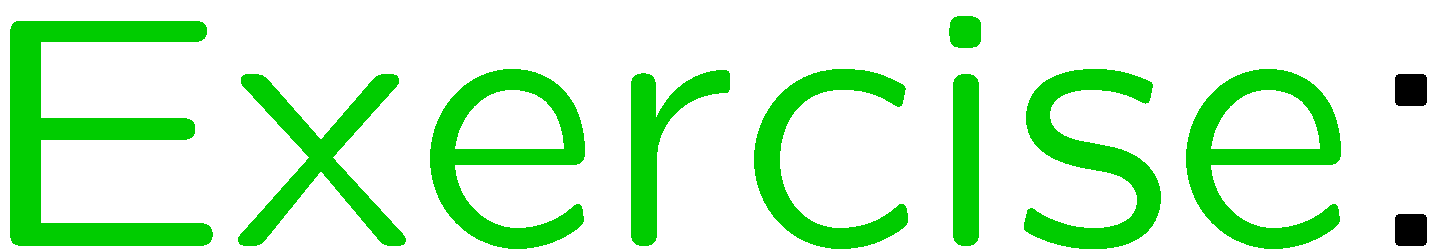 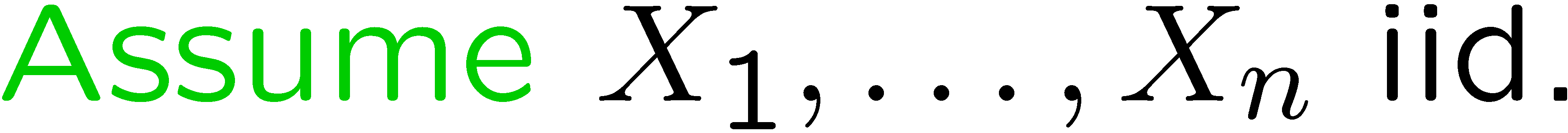 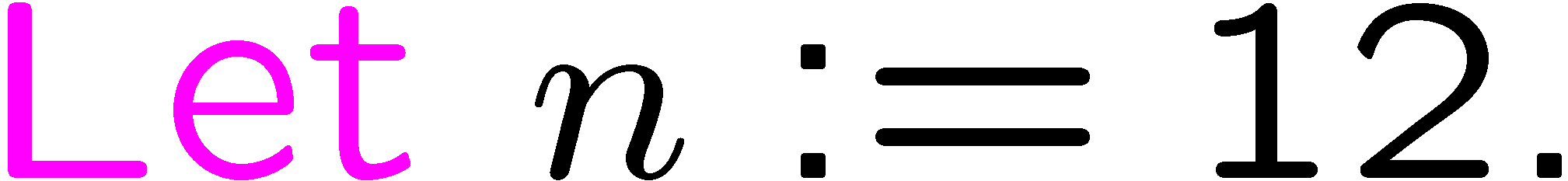 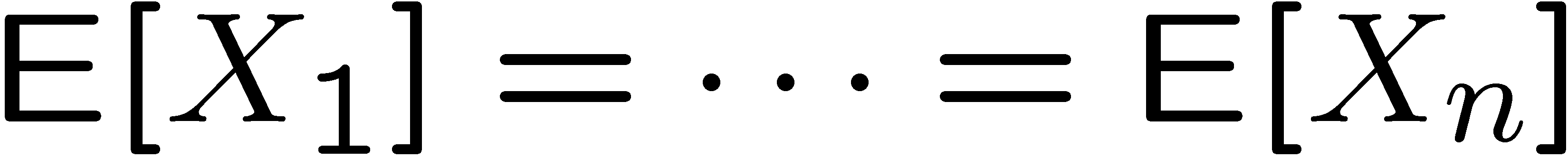 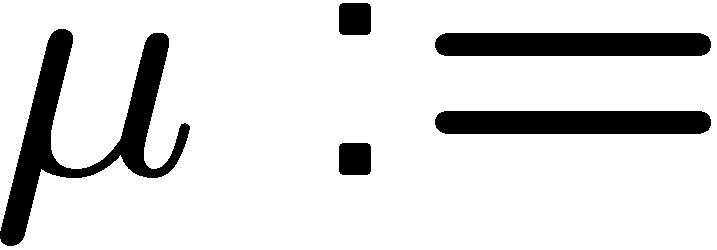 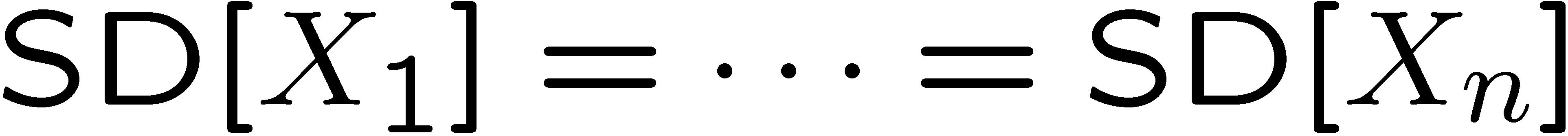 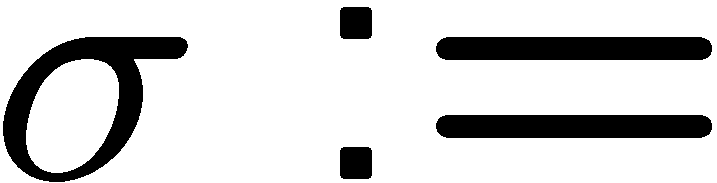 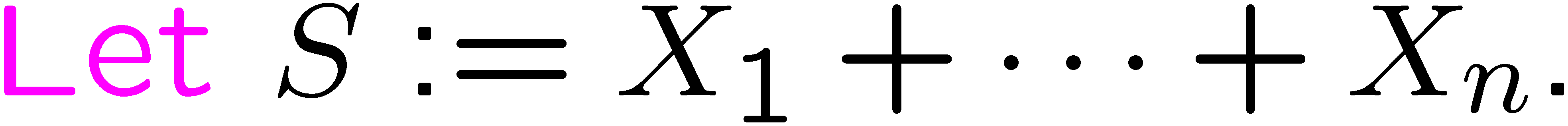 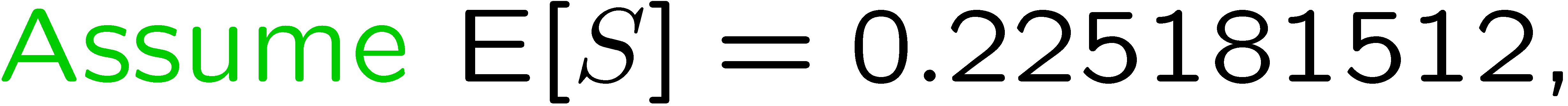 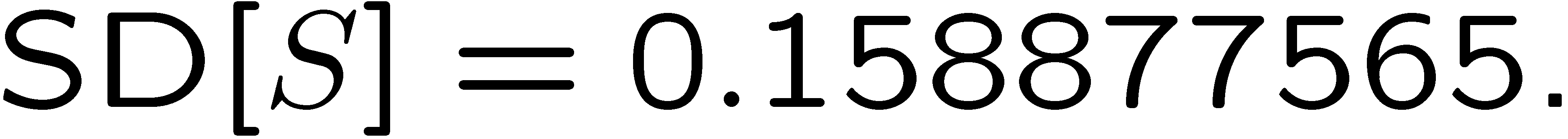 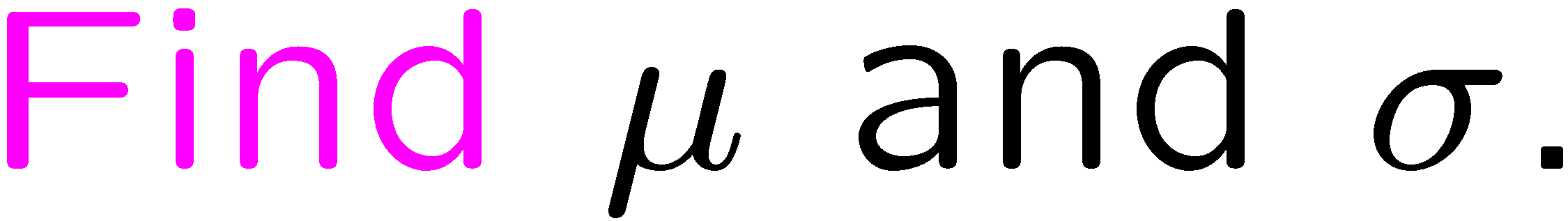 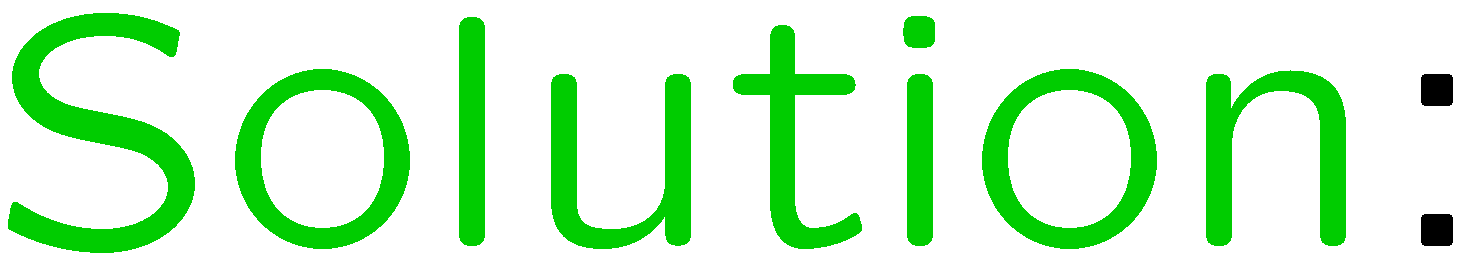 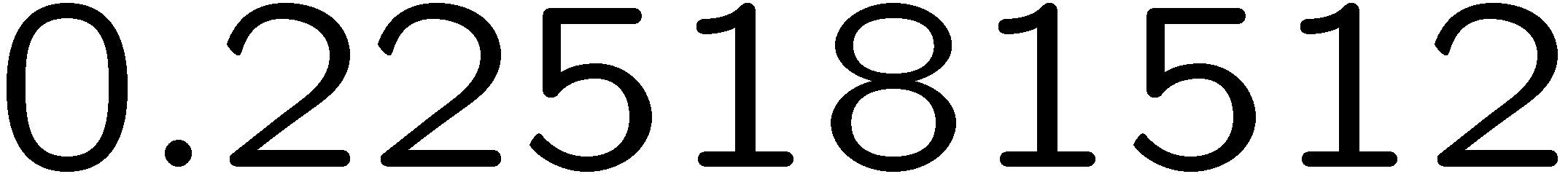 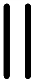 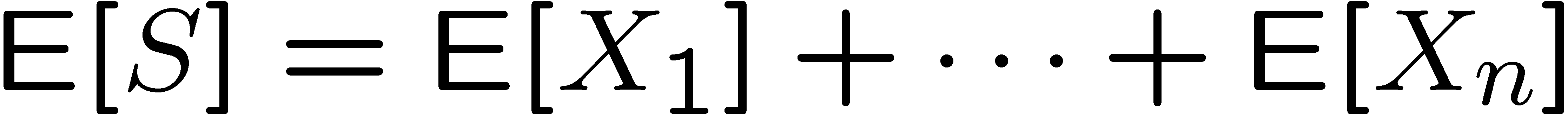 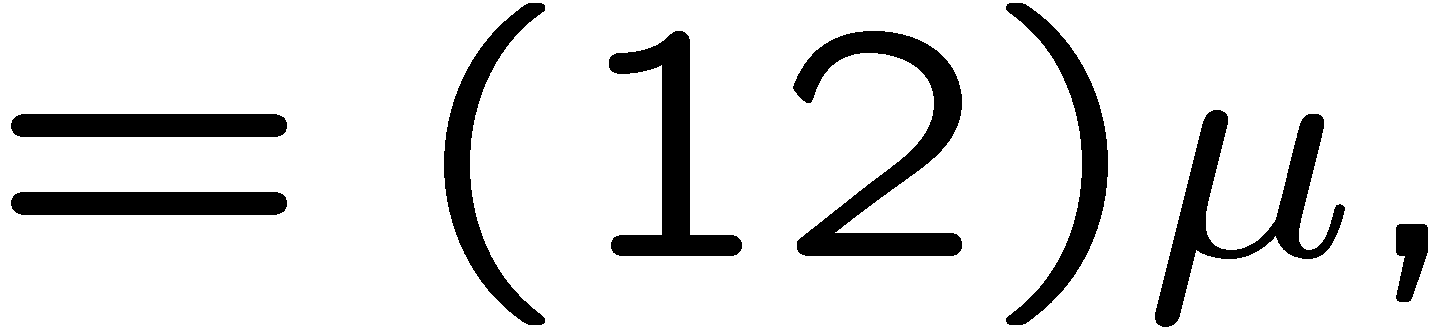 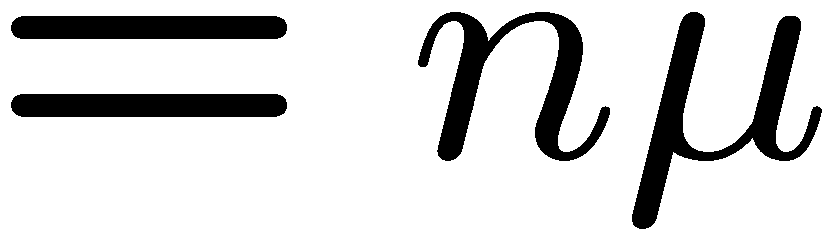 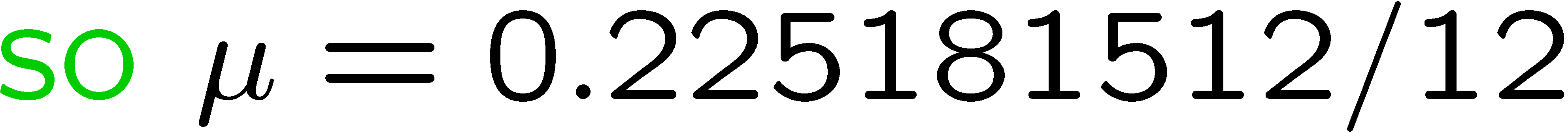 33
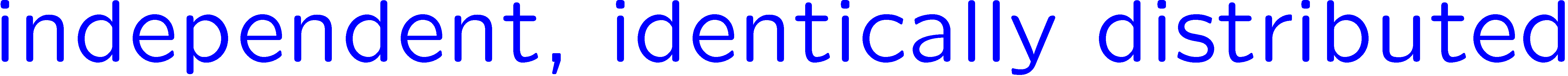 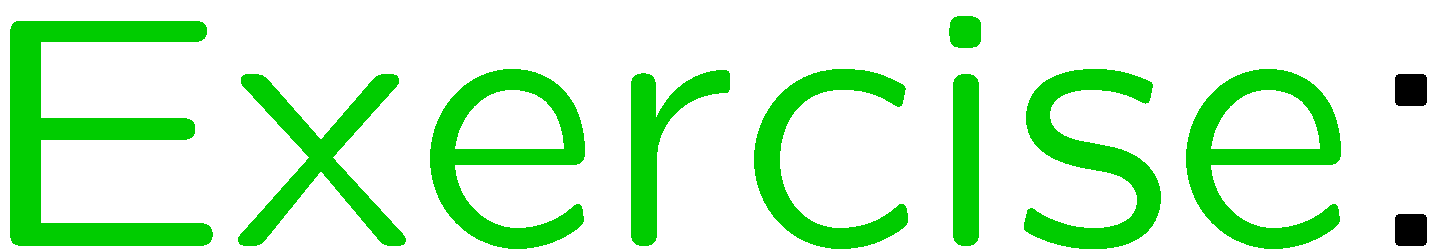 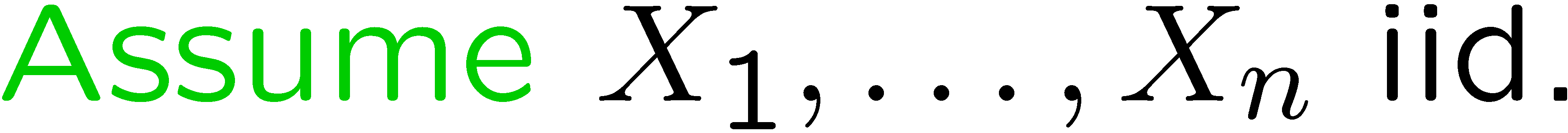 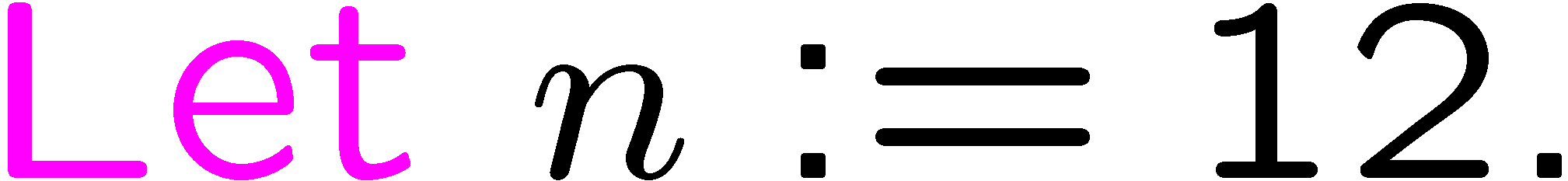 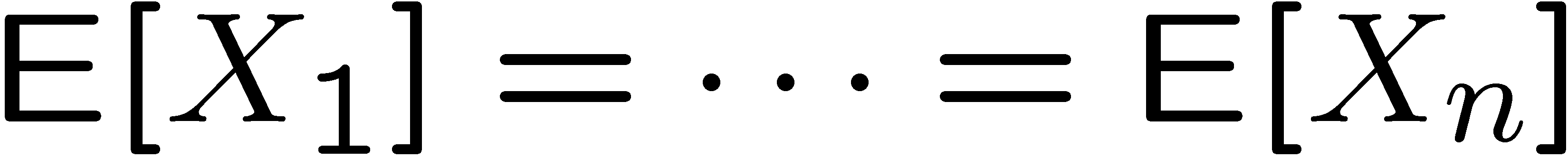 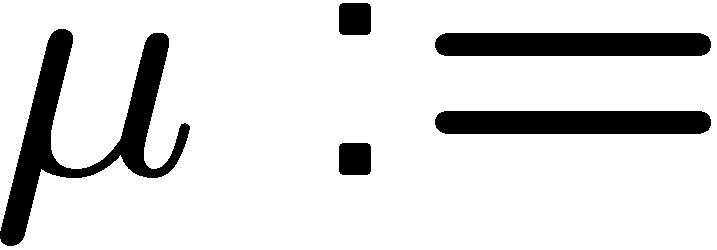 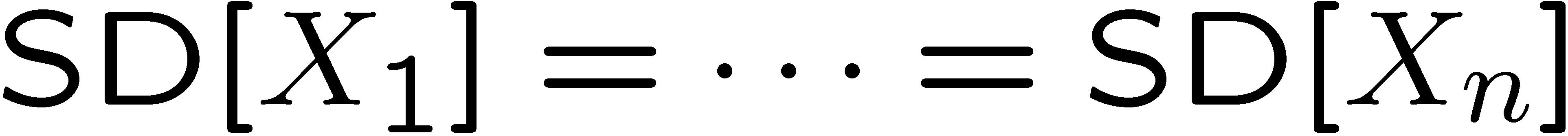 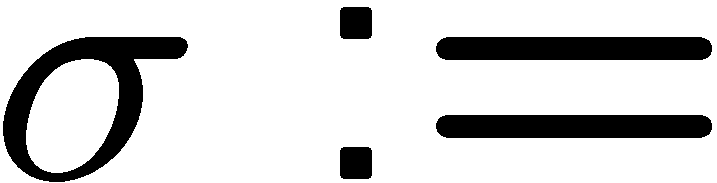 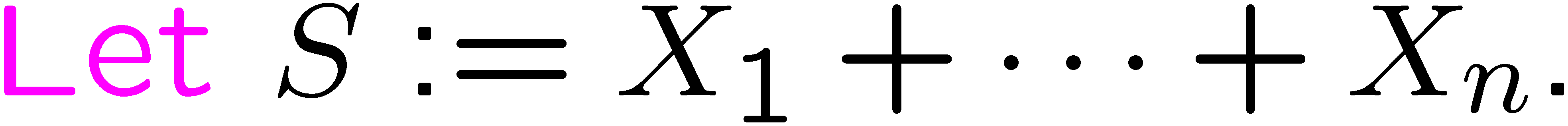 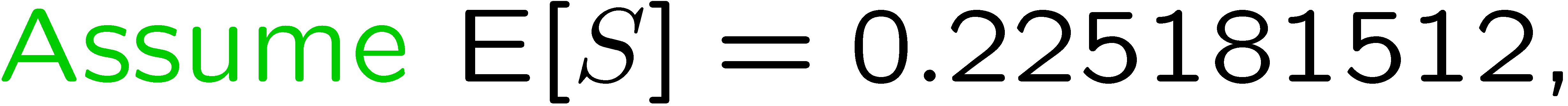 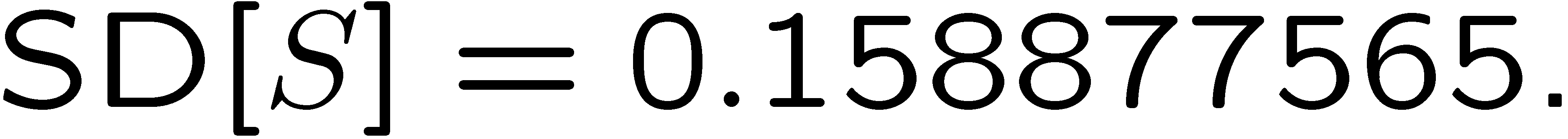 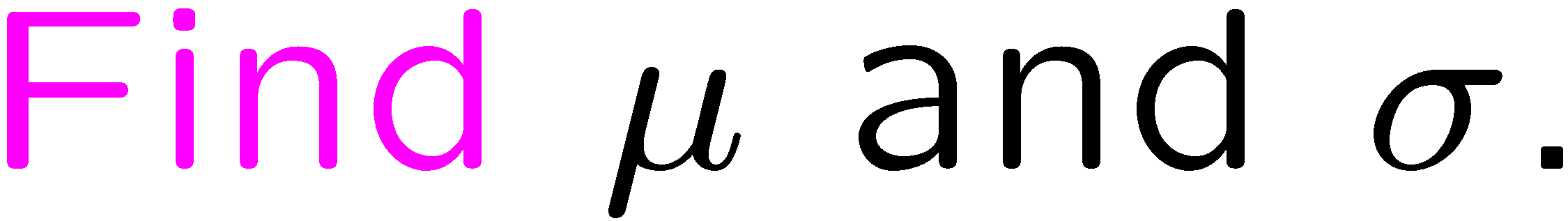 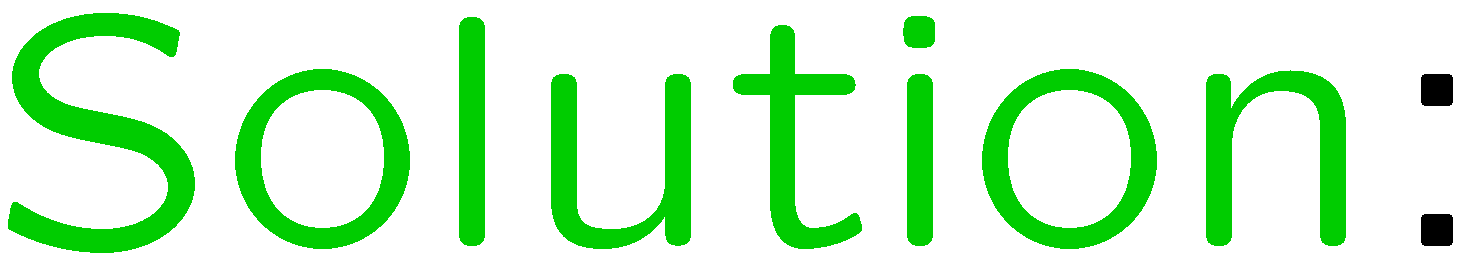 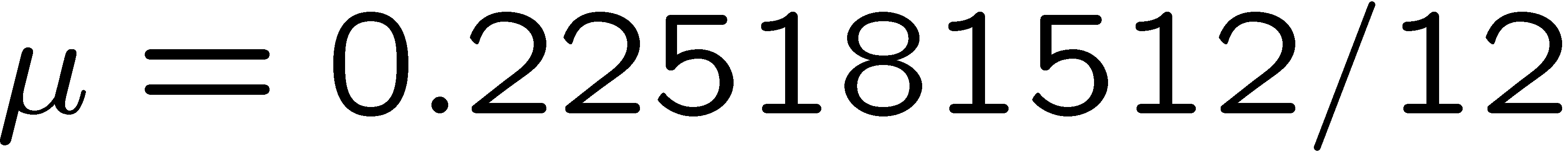 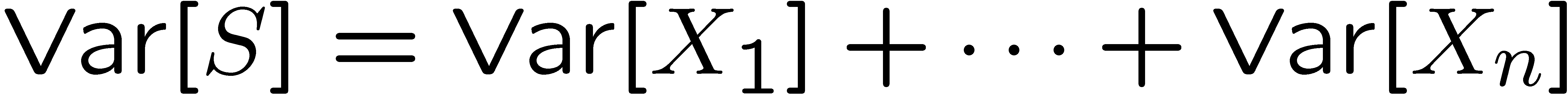 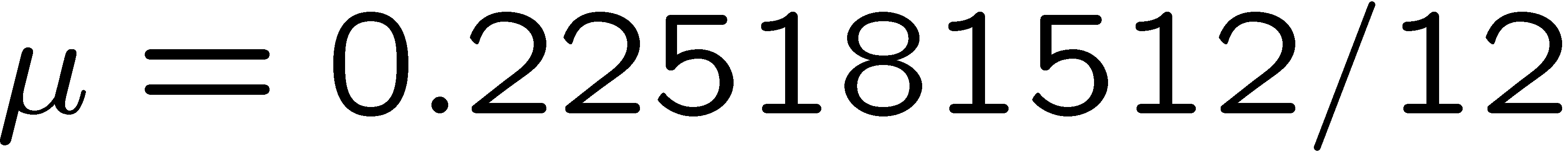 34
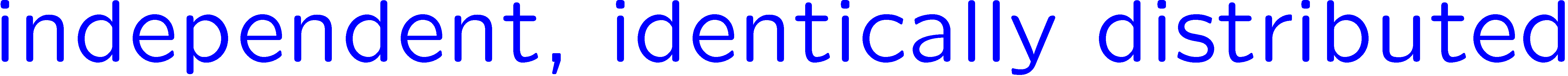 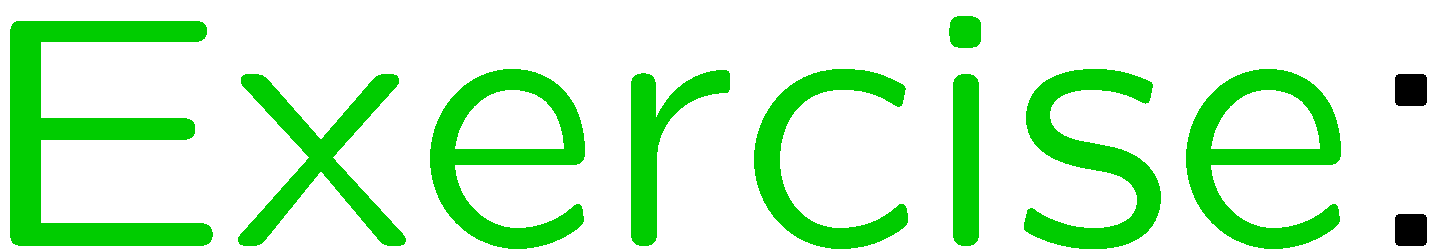 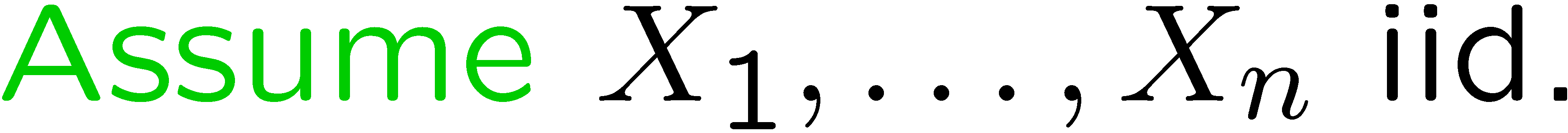 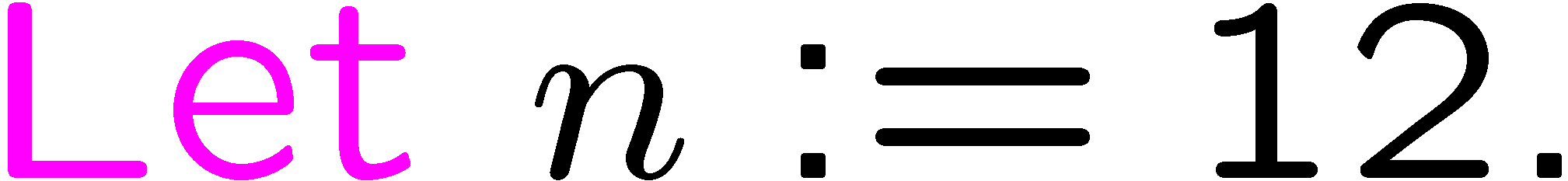 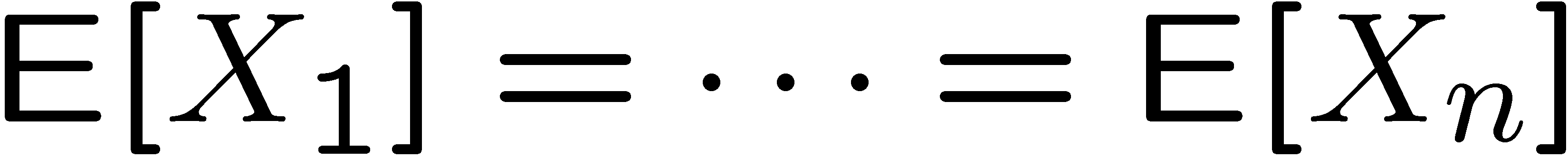 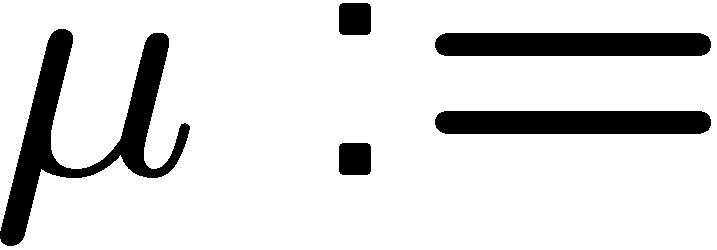 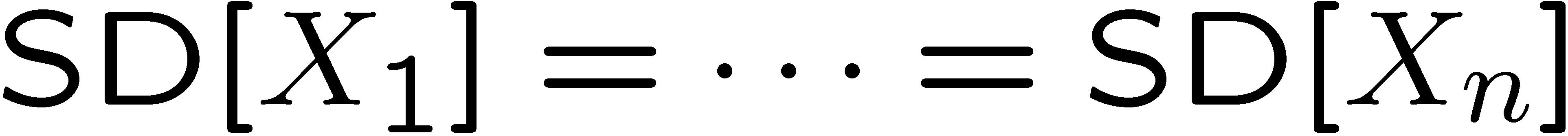 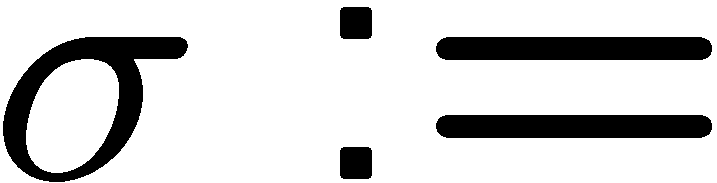 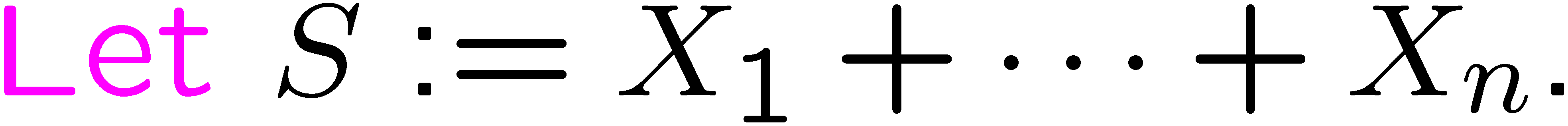 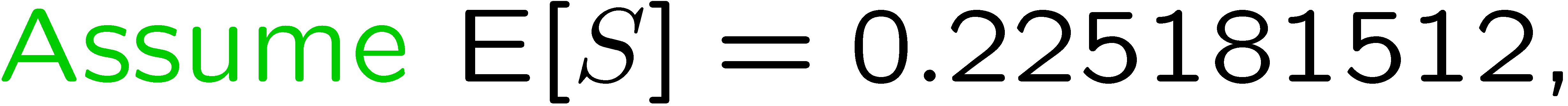 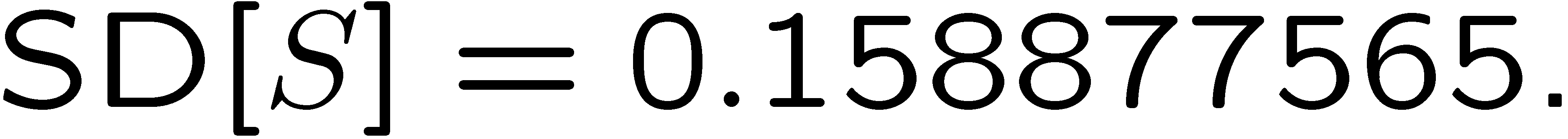 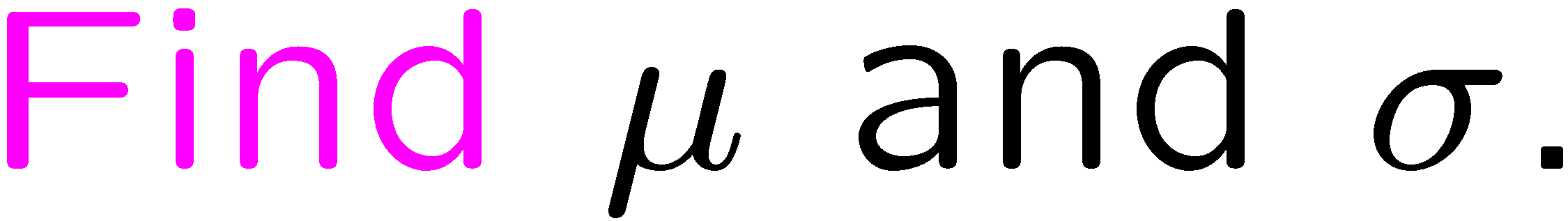 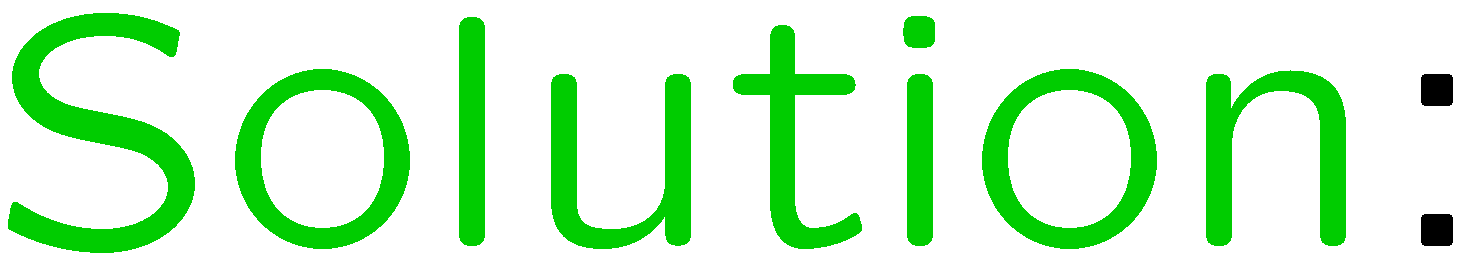 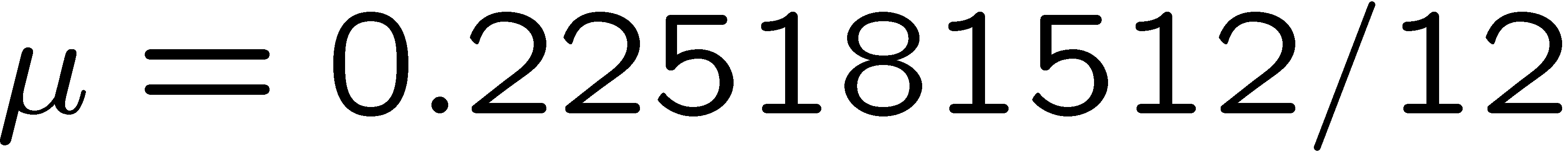 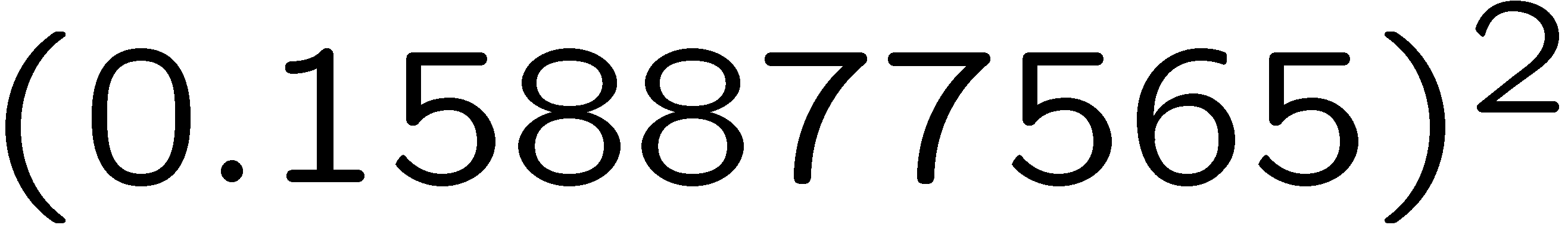 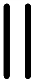 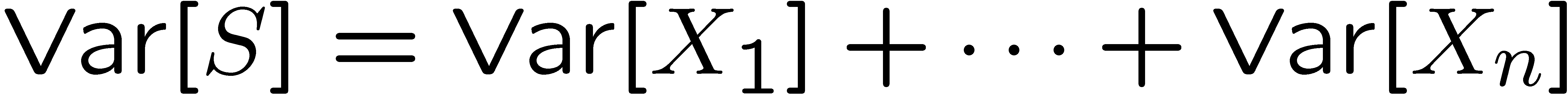 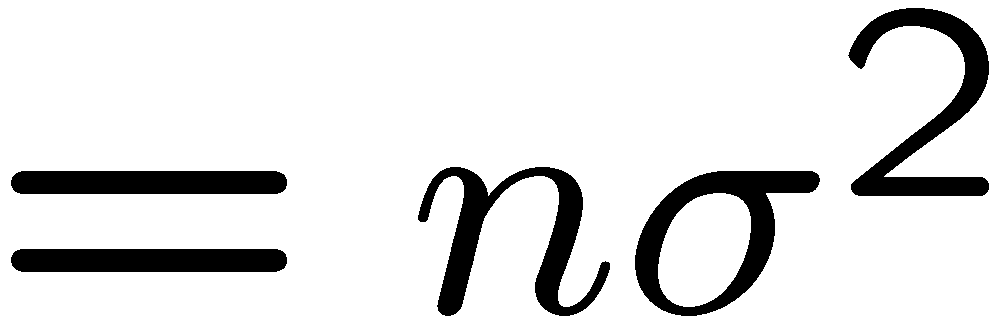 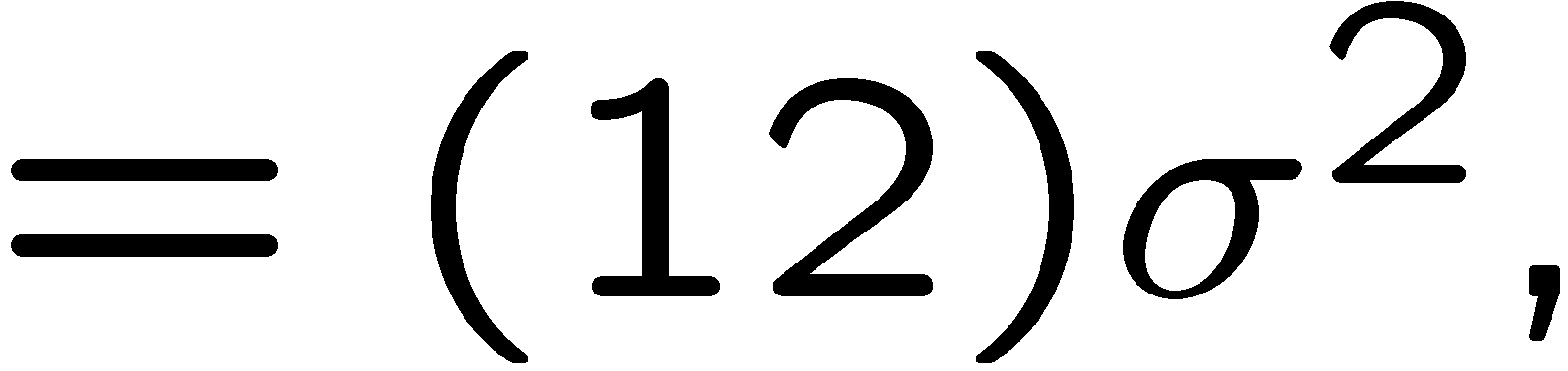 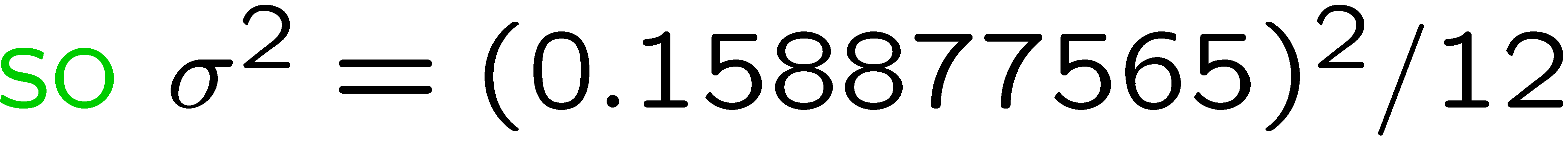 35
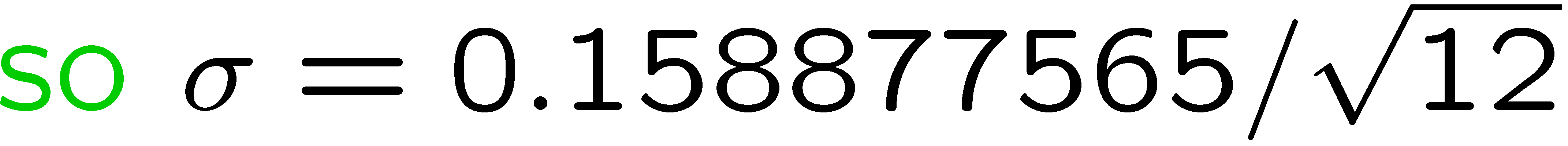 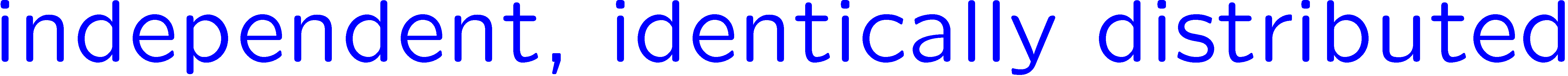 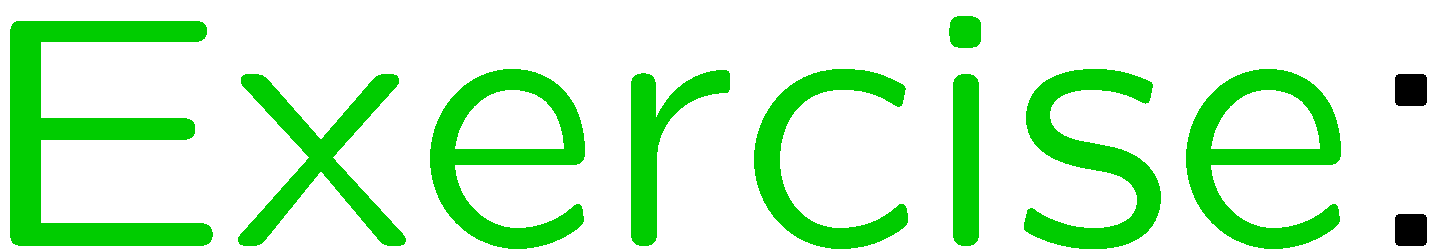 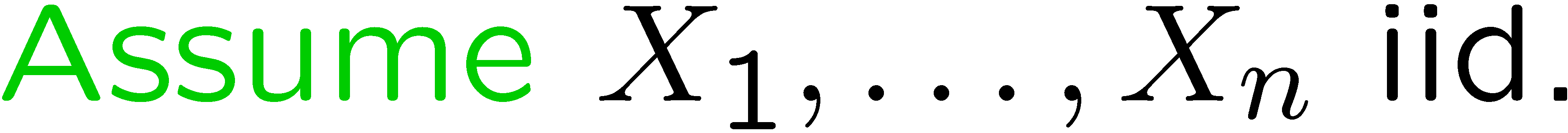 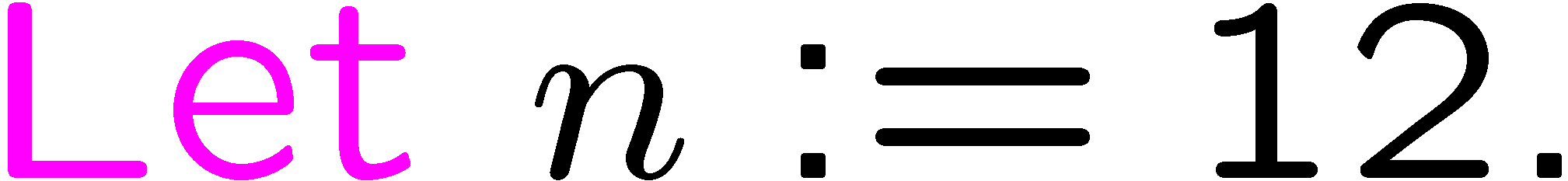 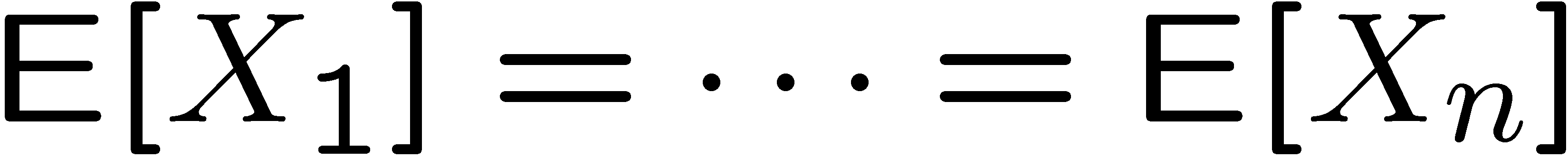 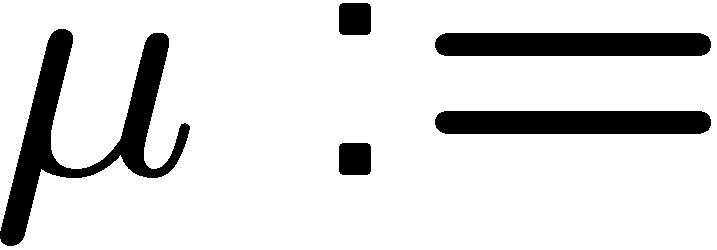 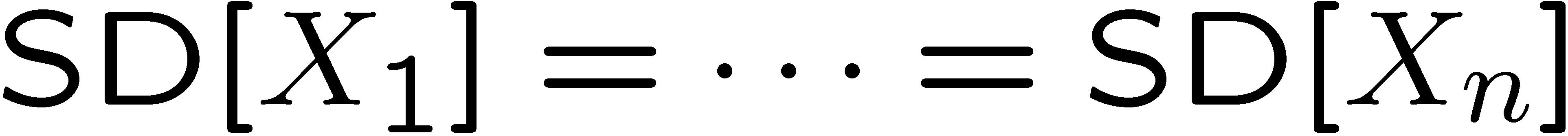 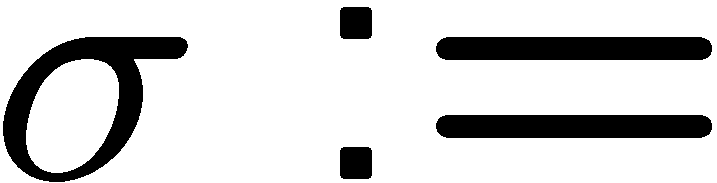 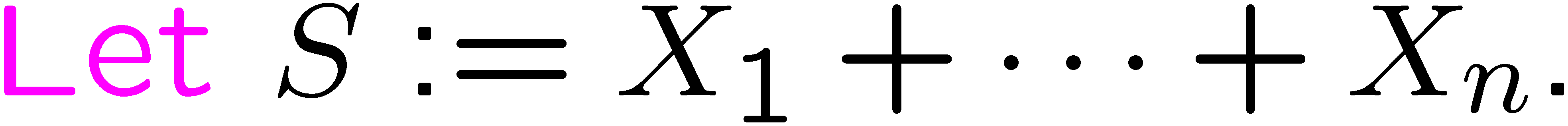 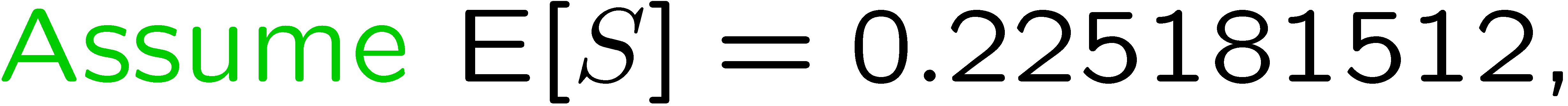 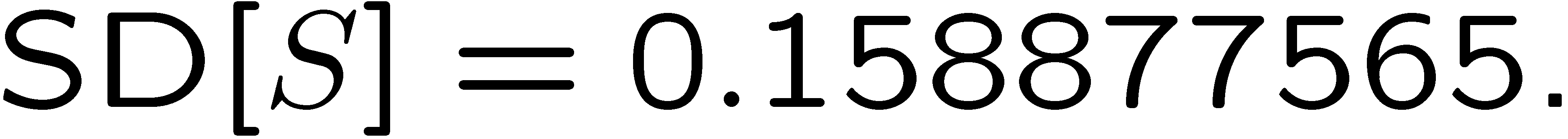 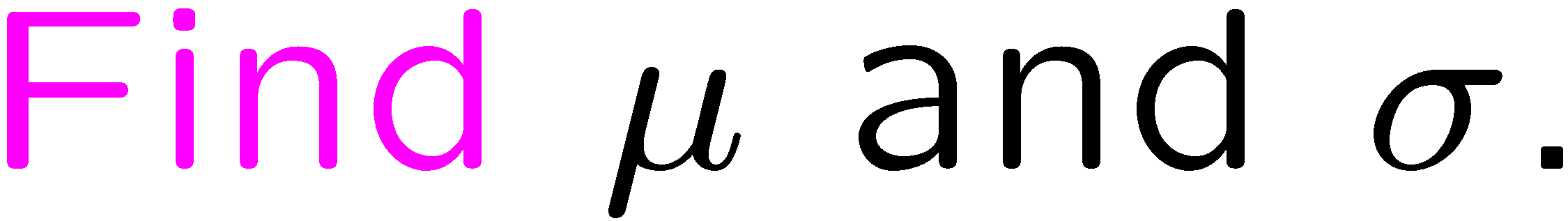 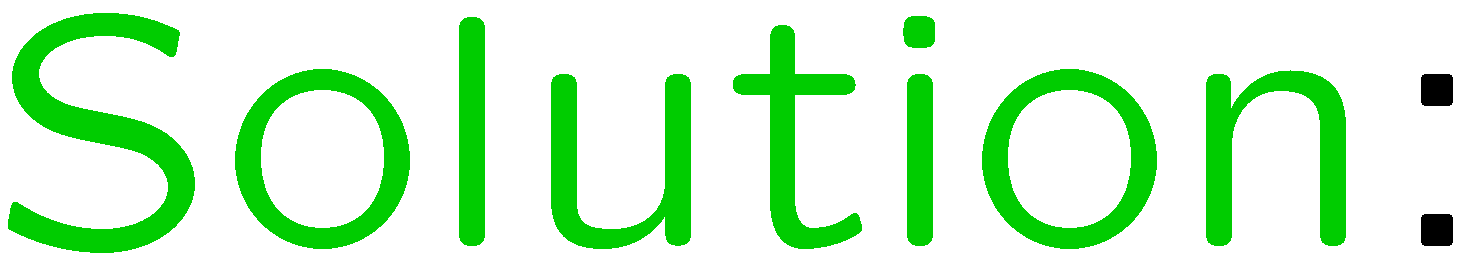 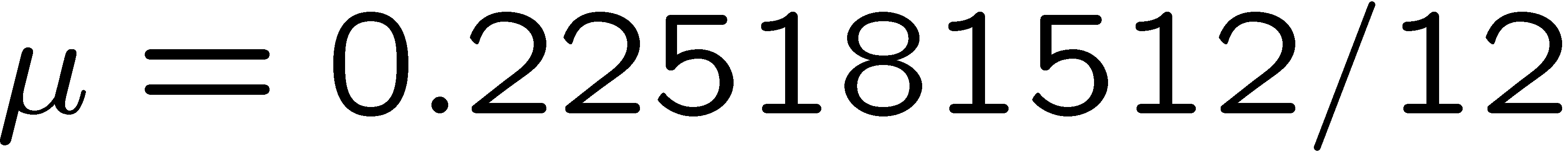 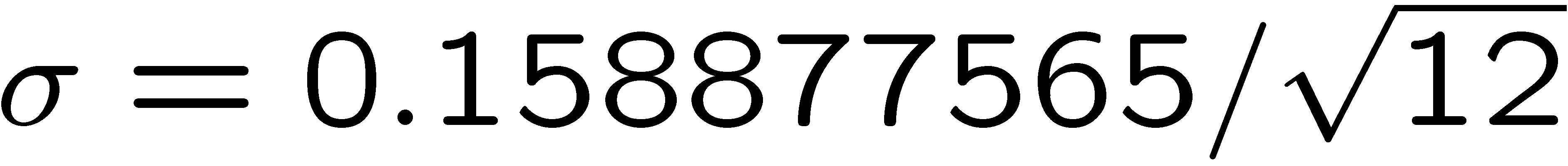 36
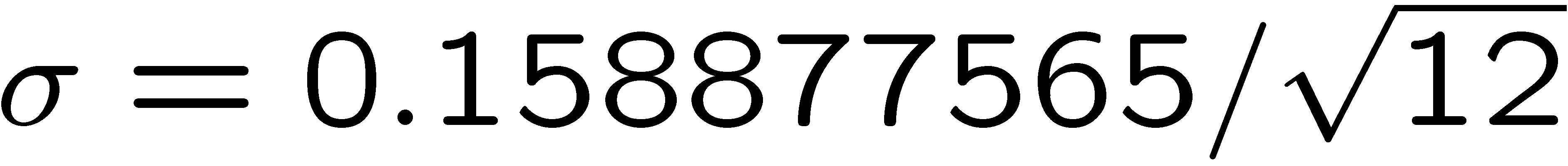 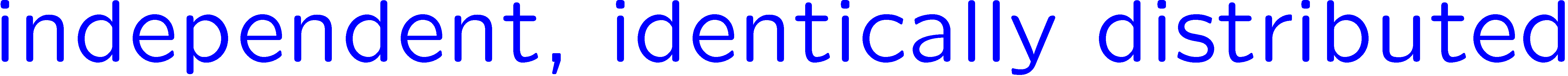 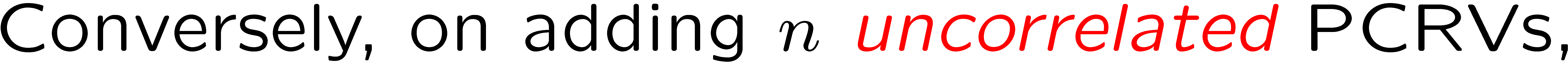 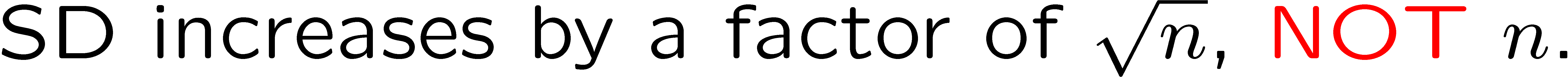 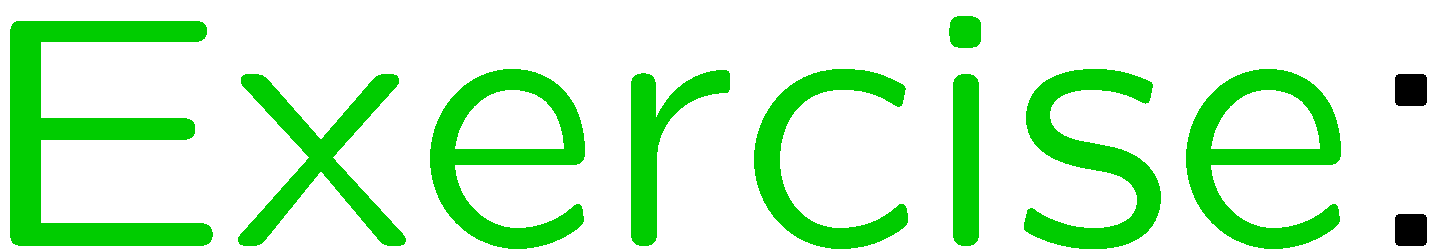 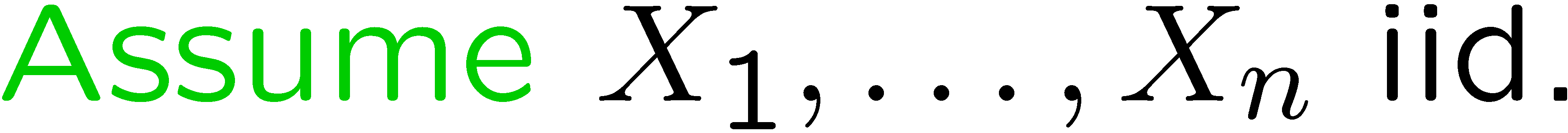 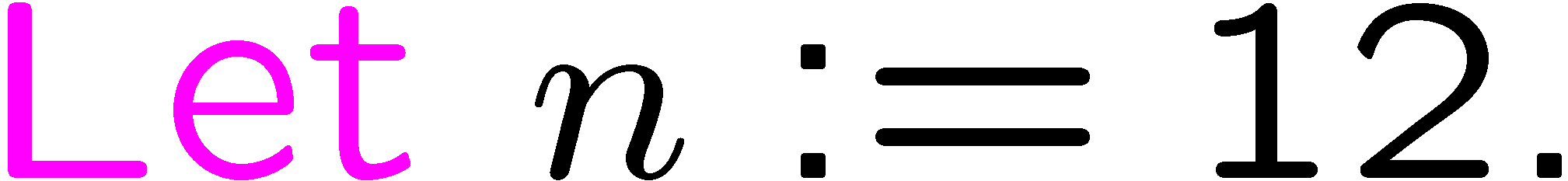 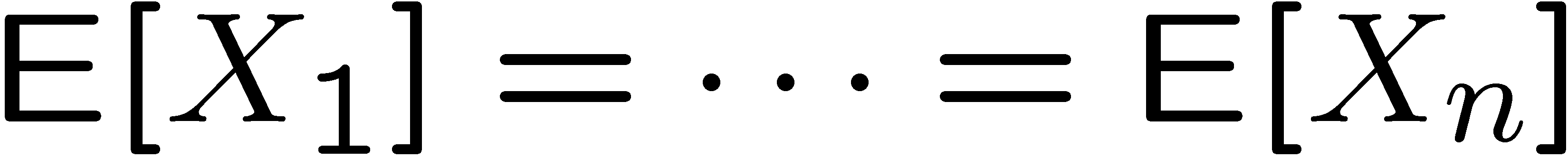 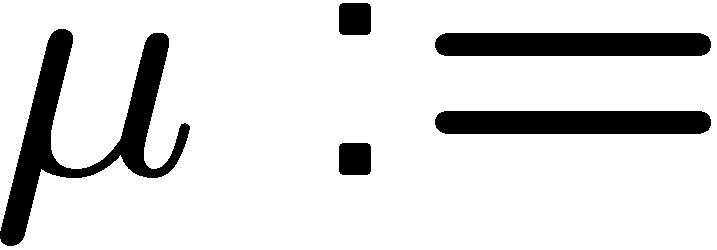 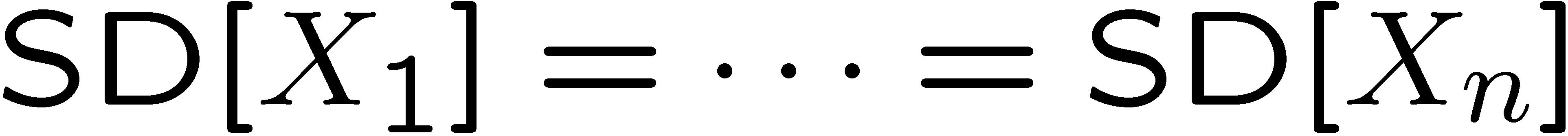 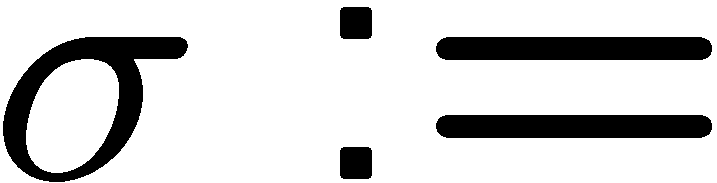 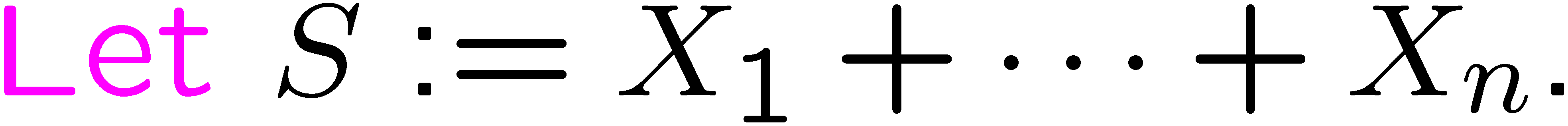 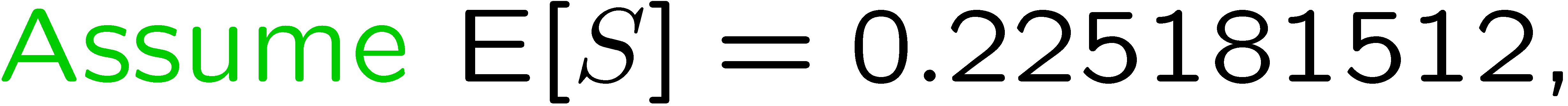 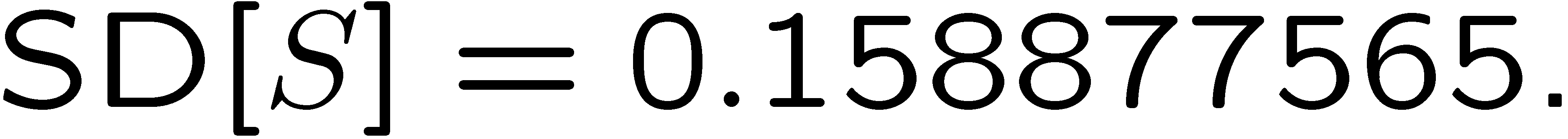 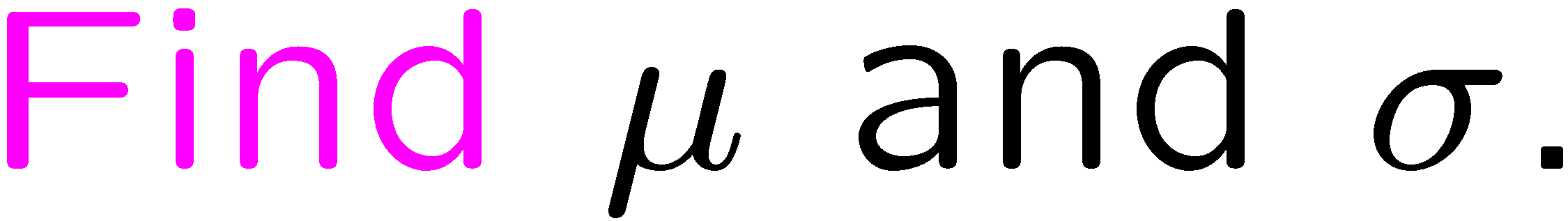 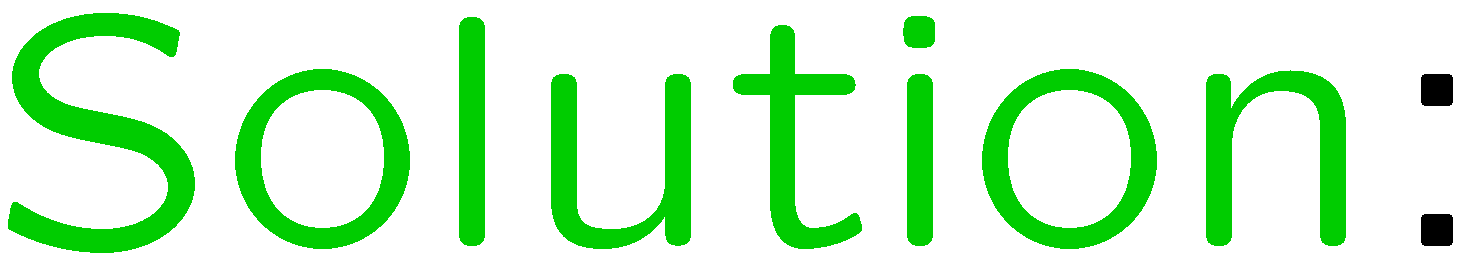 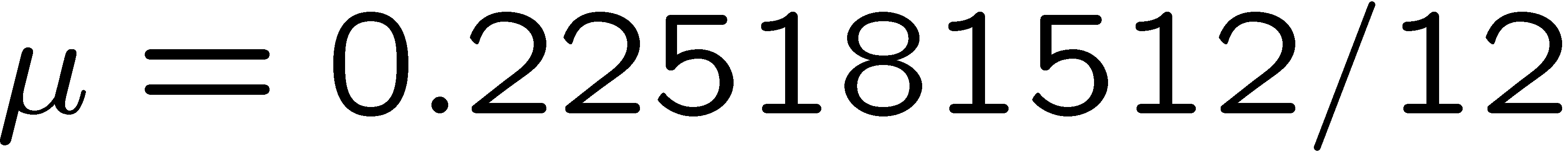 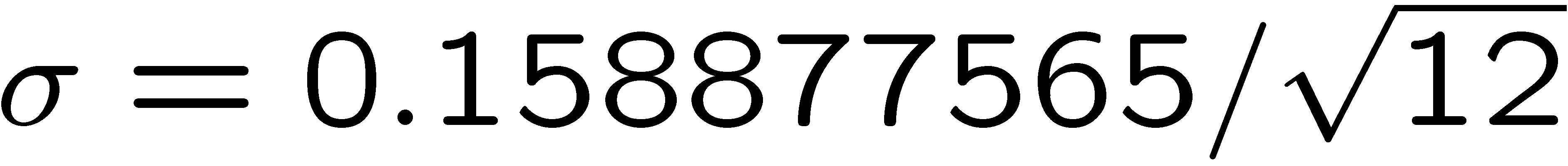 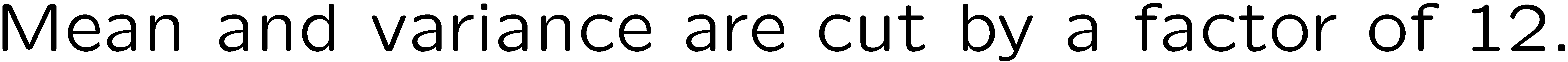 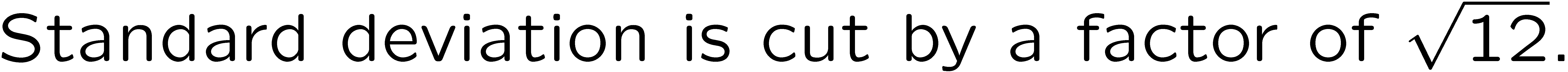 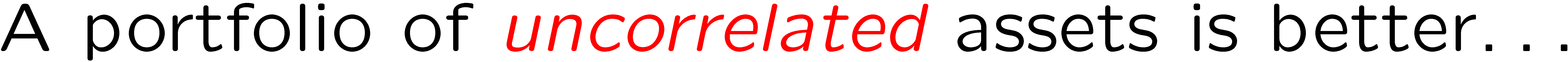 37
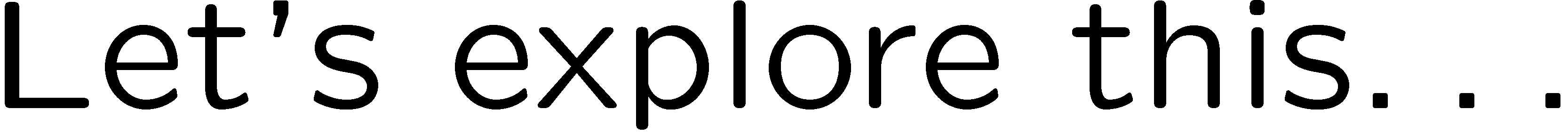 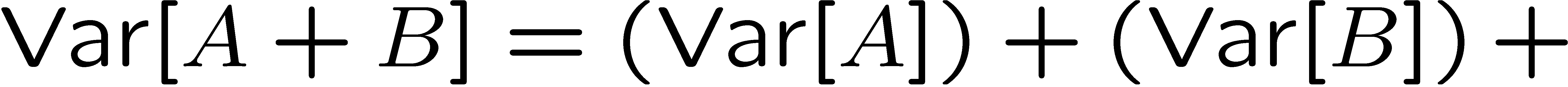 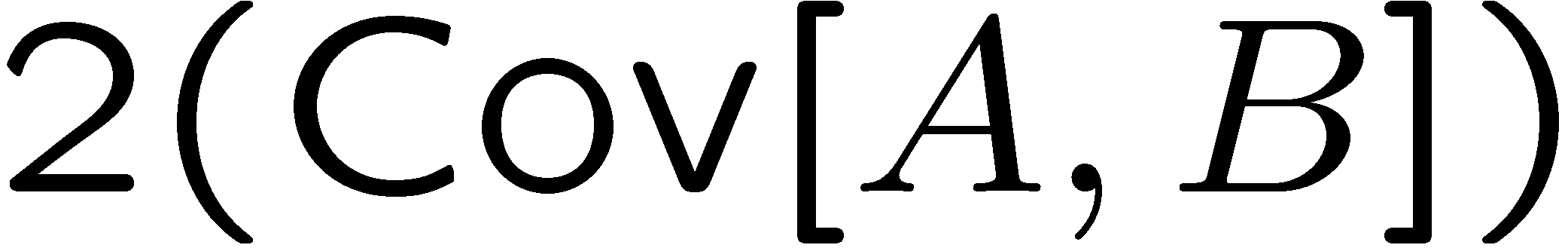 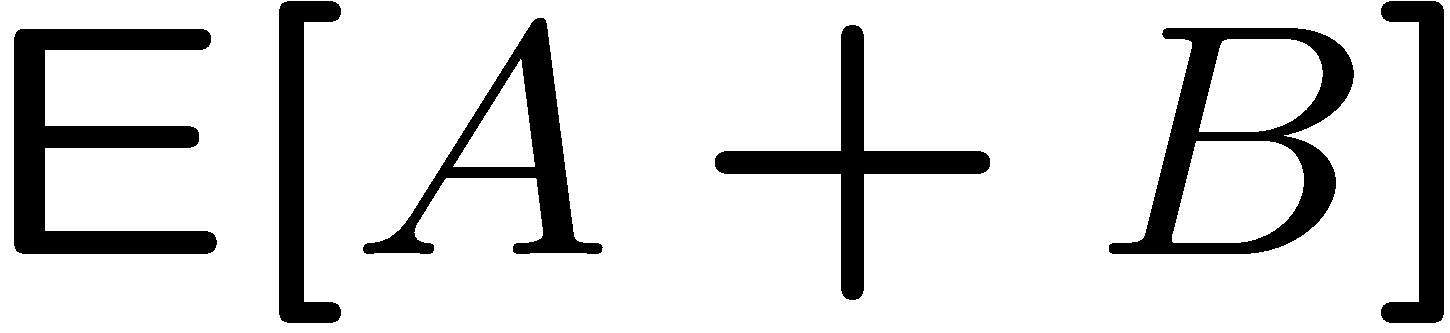 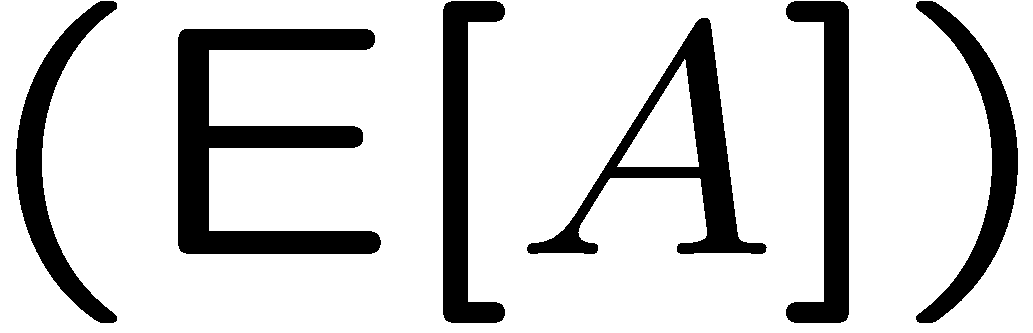 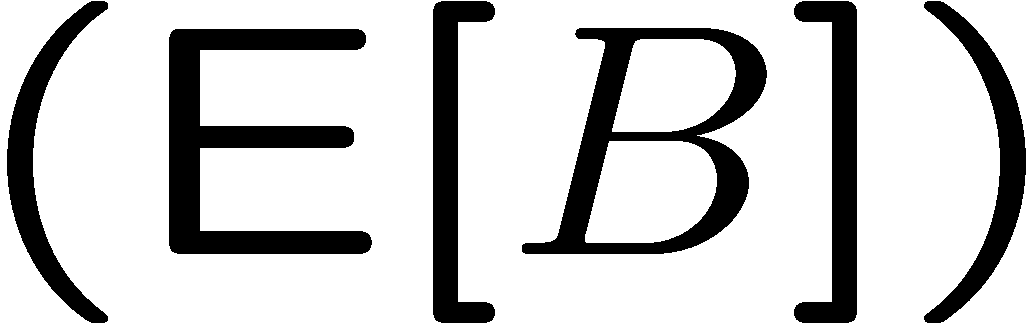 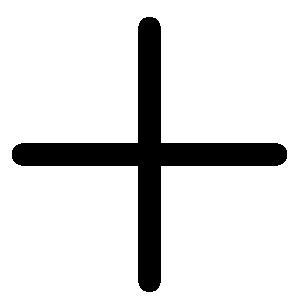 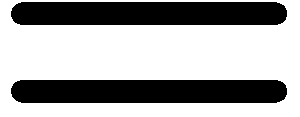 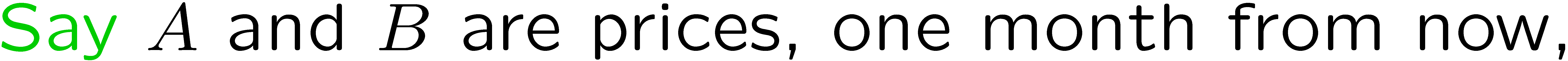 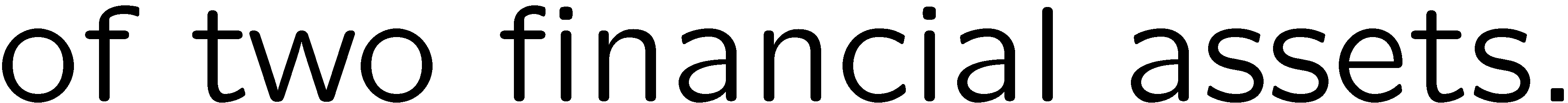 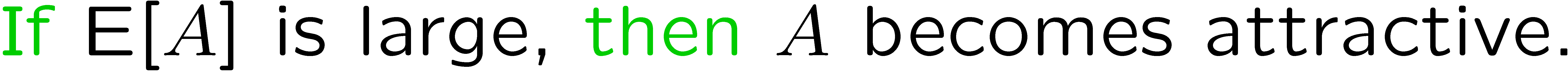 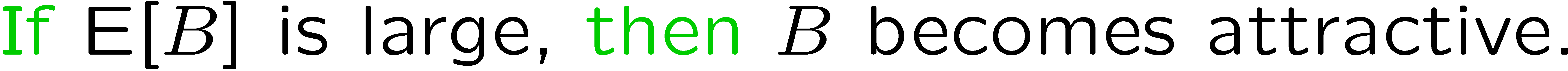 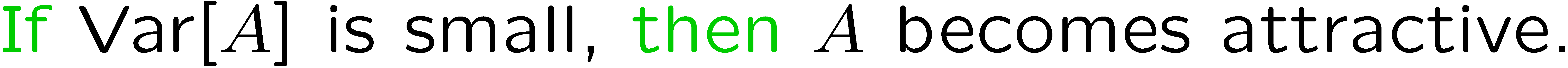 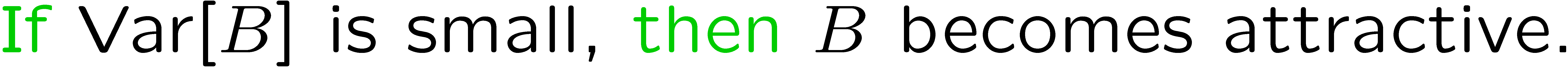 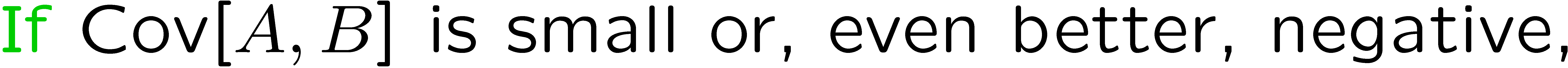 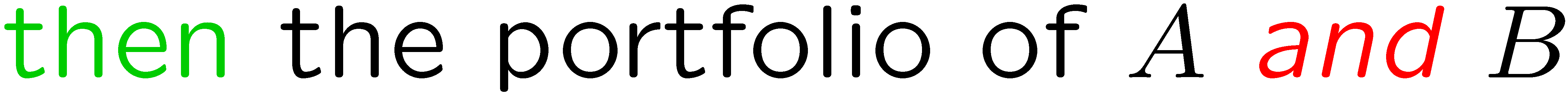 38
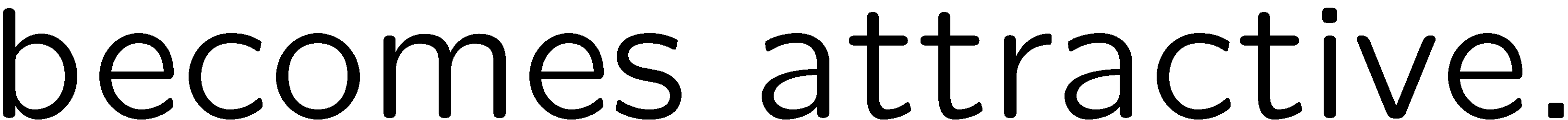 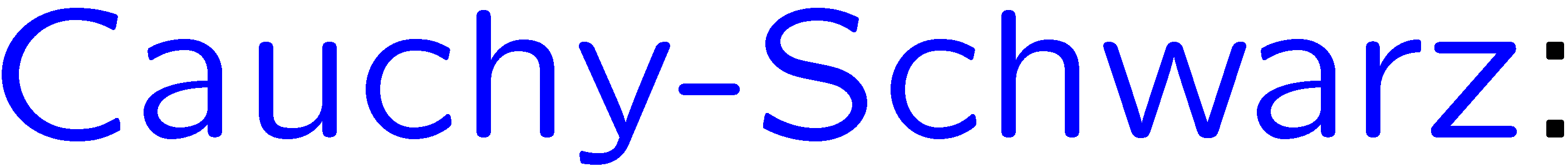 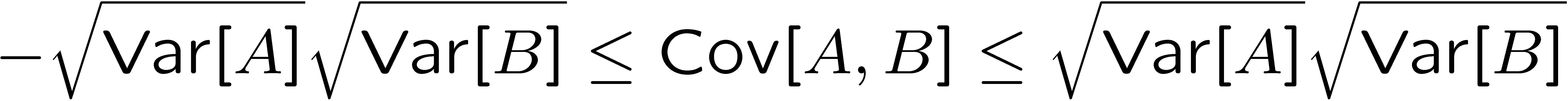 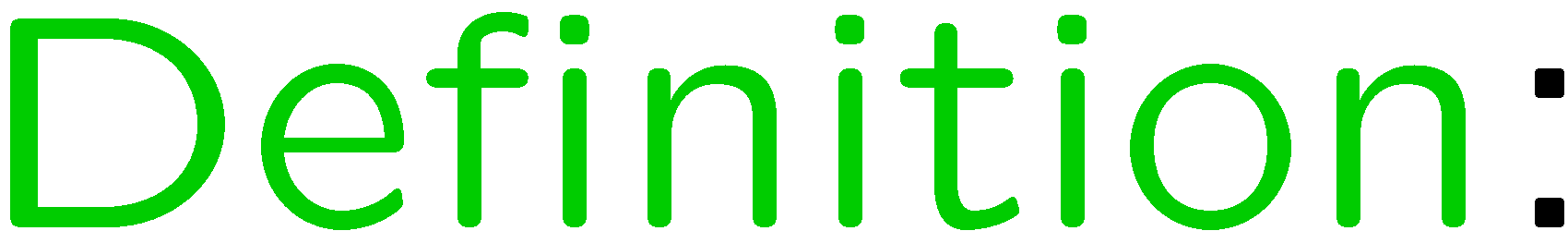 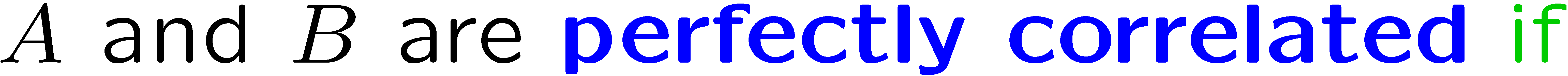 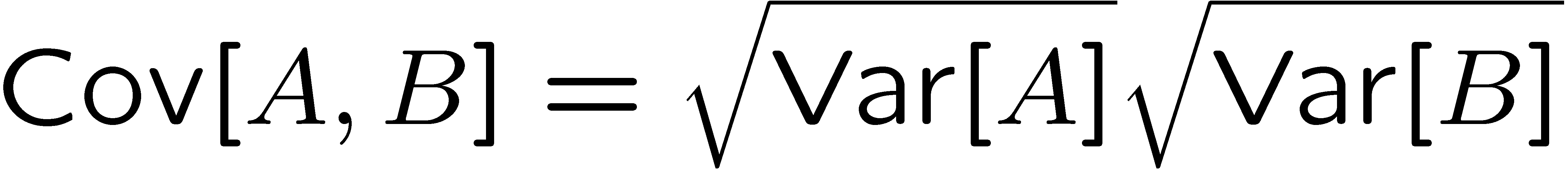 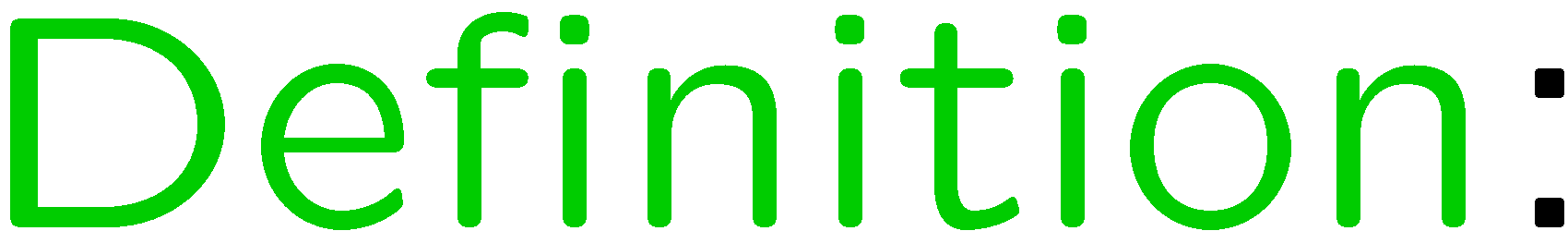 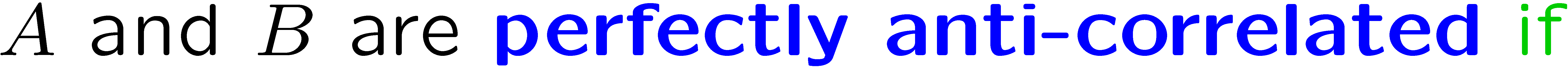 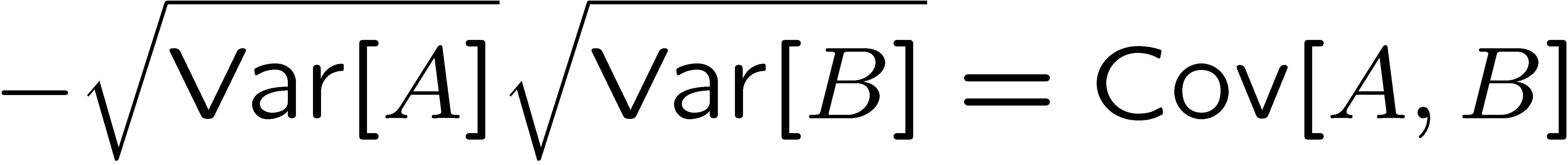 39
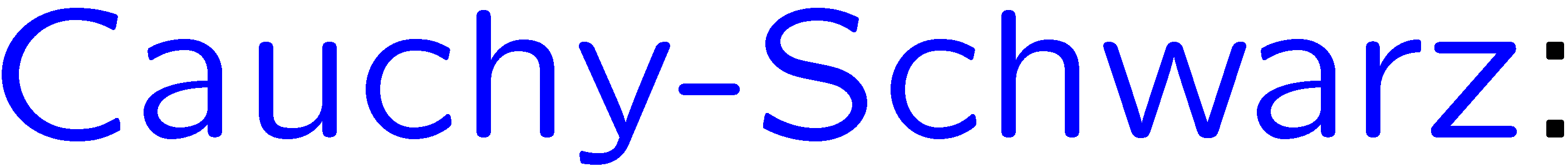 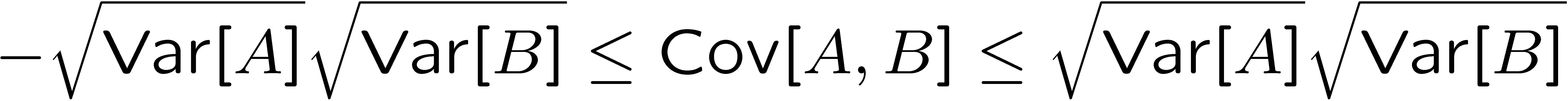 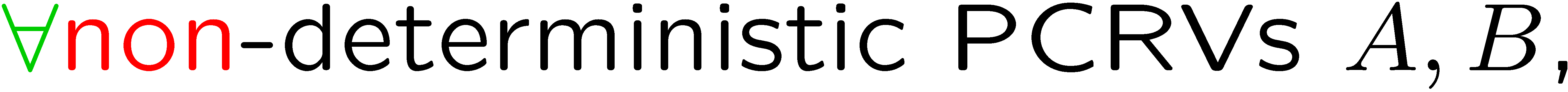 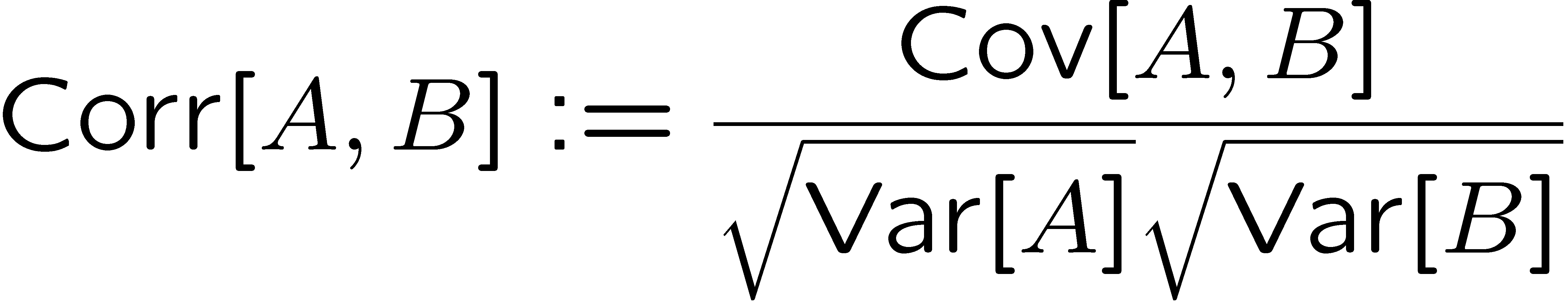 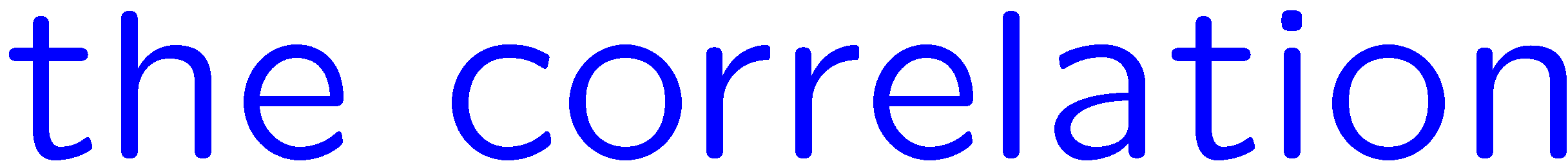 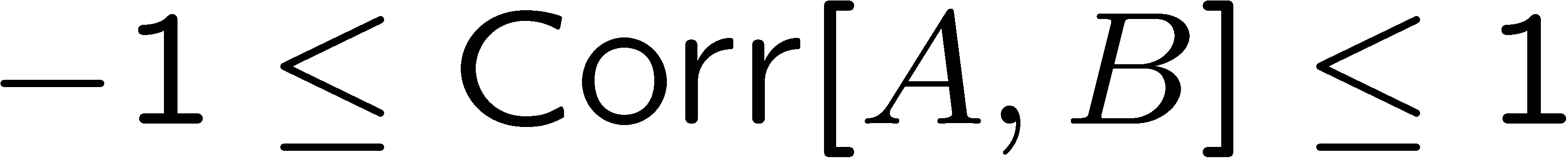 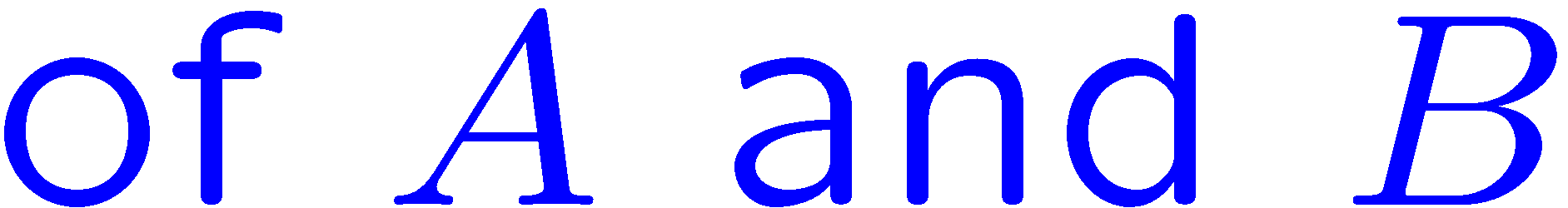 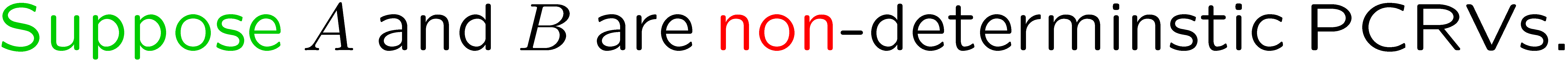 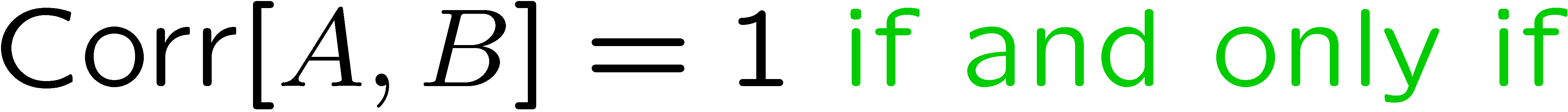 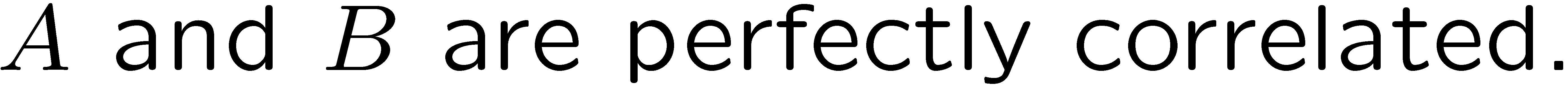 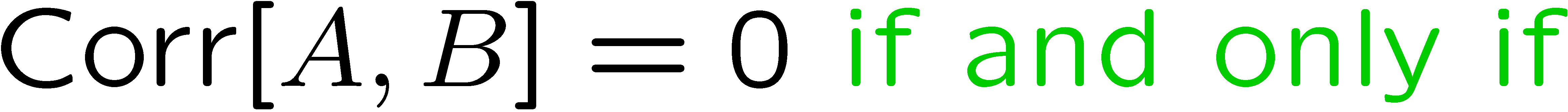 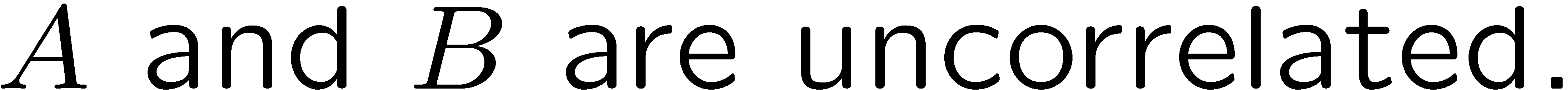 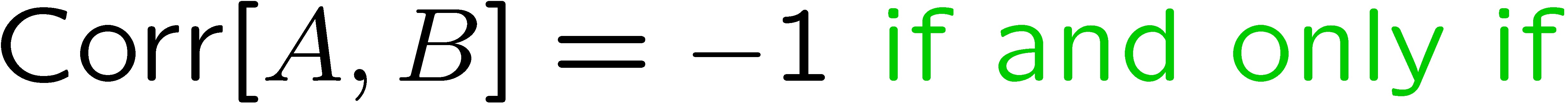 40
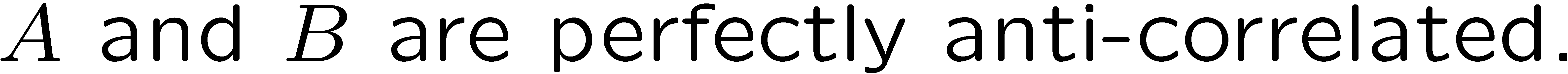 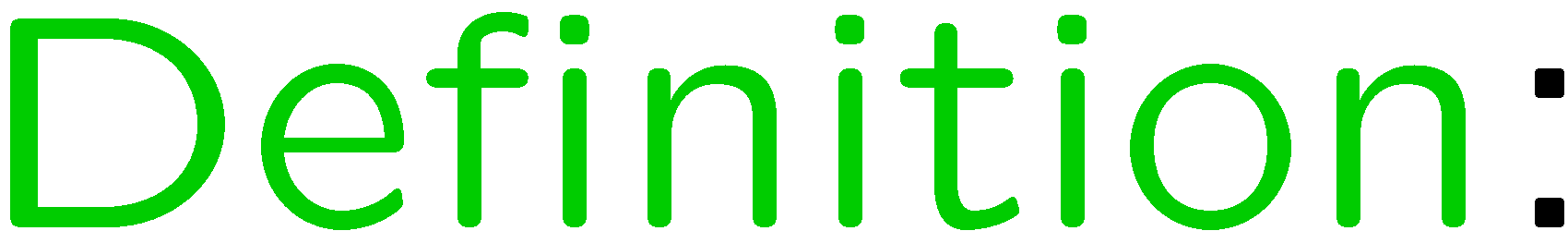 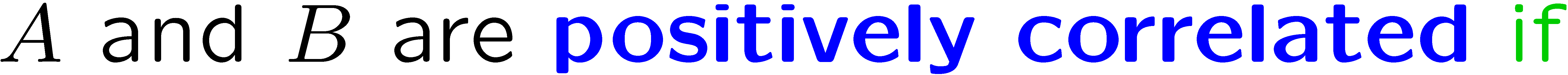 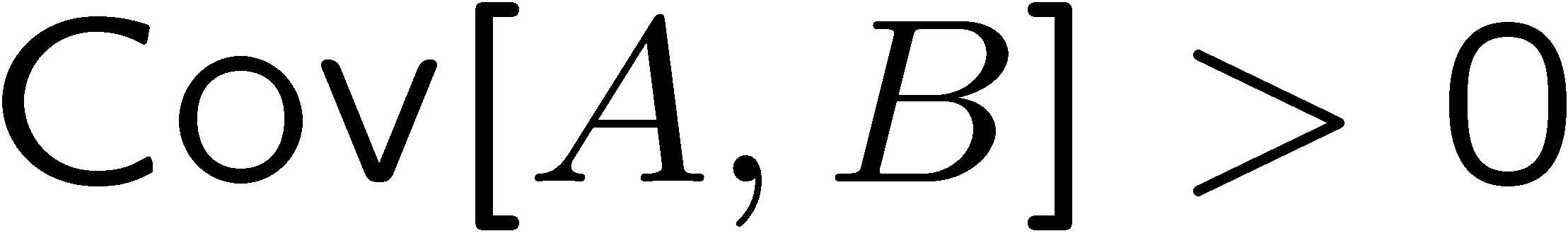 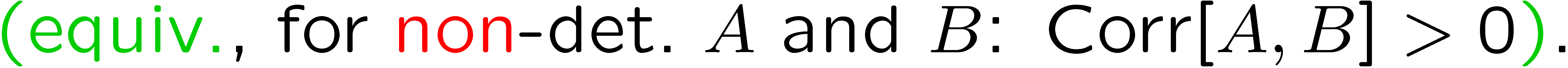 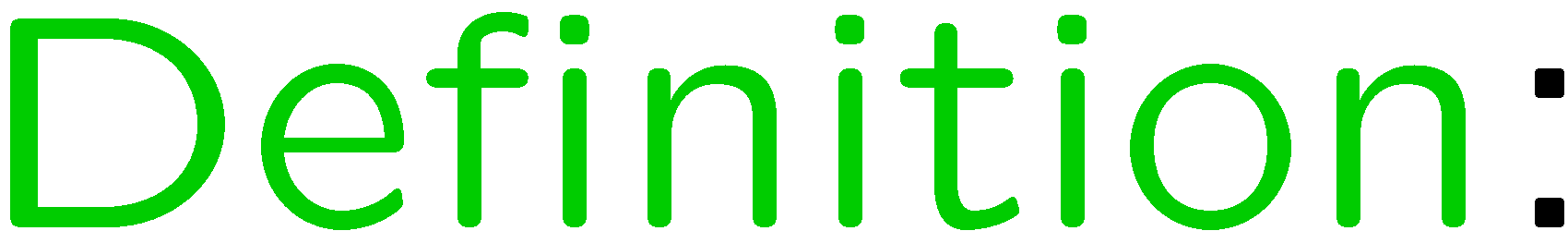 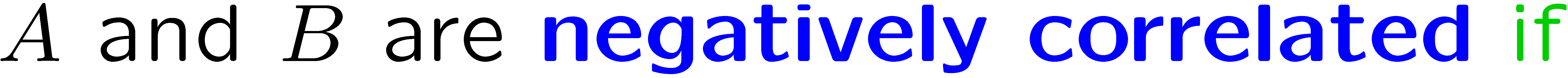 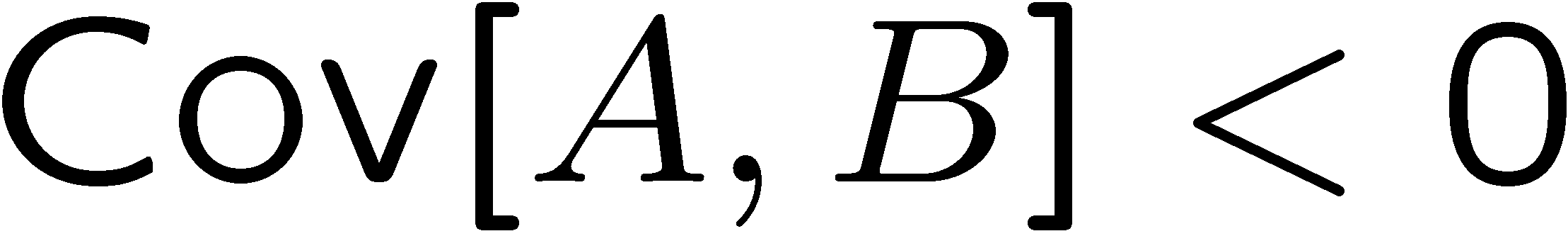 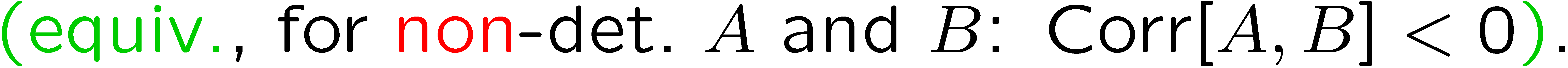 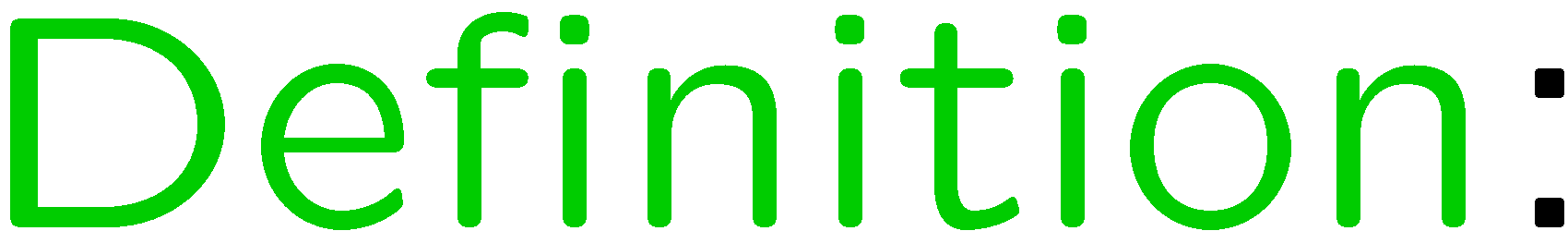 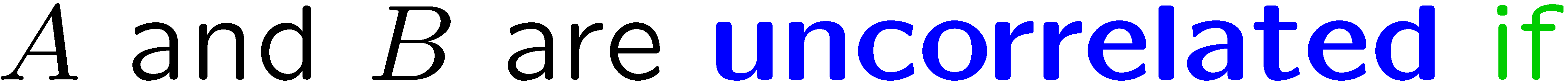 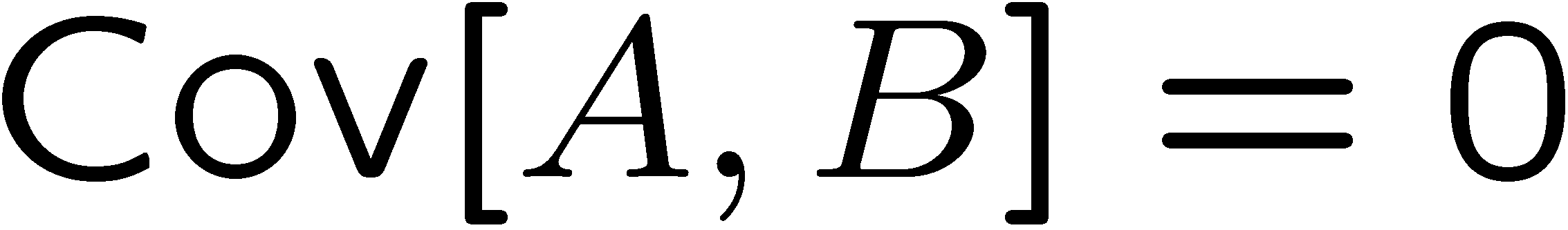 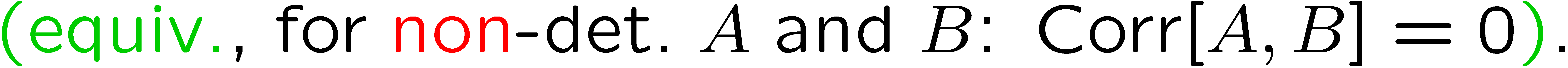 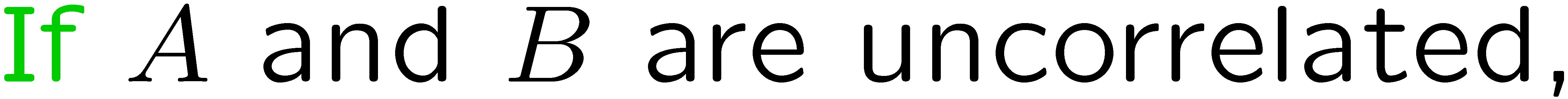 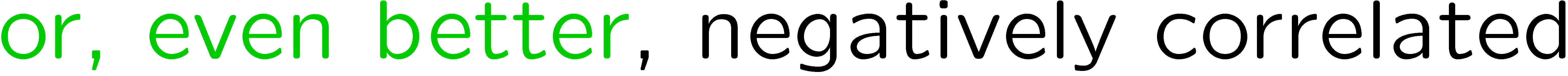 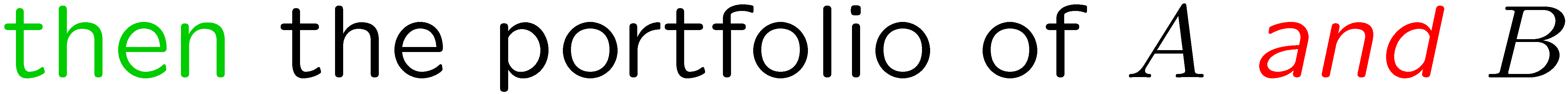 41
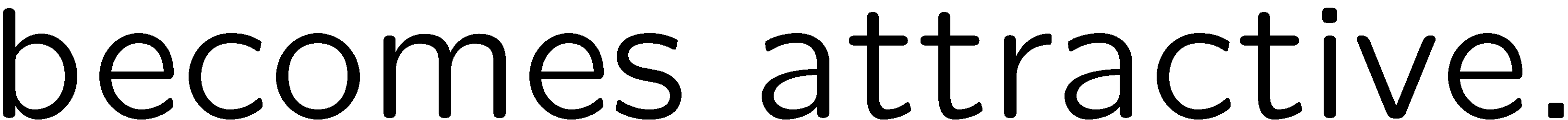 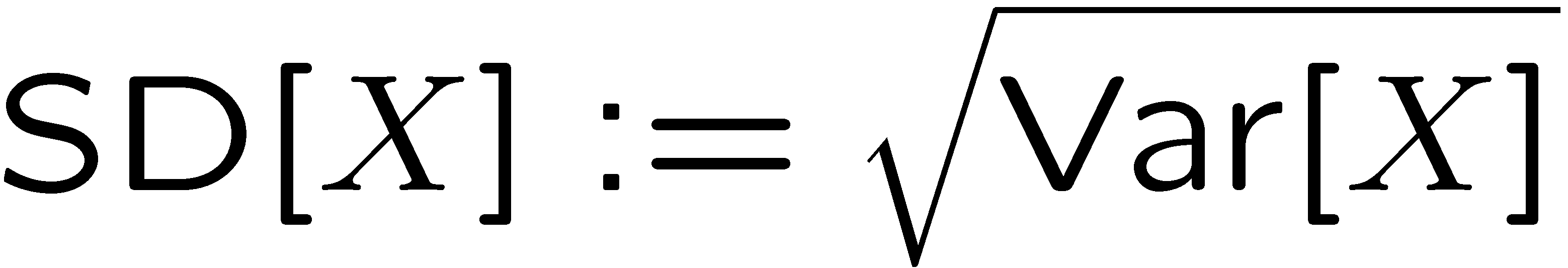 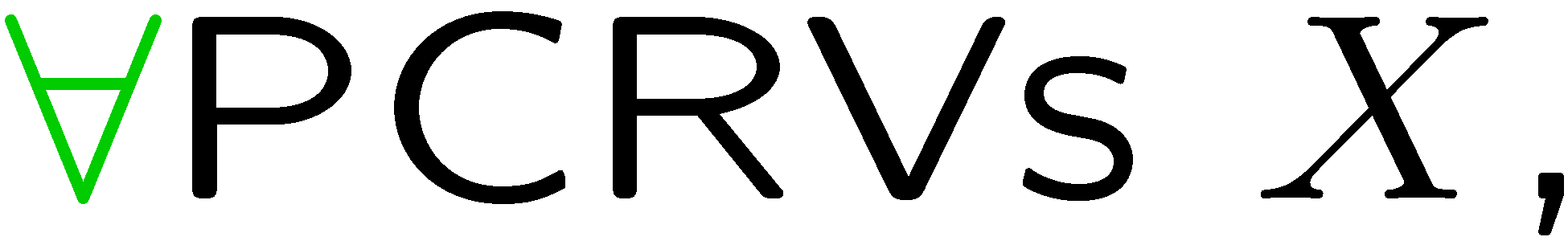 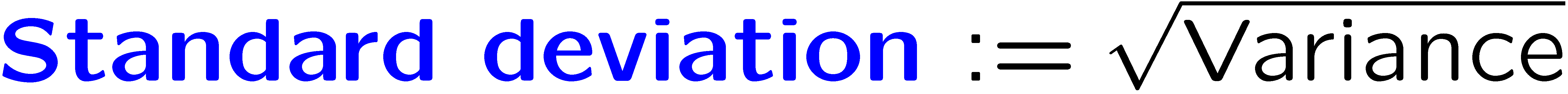 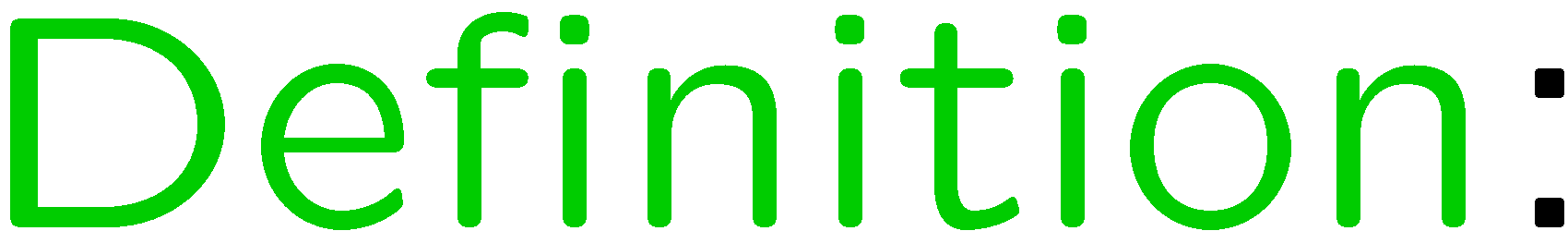 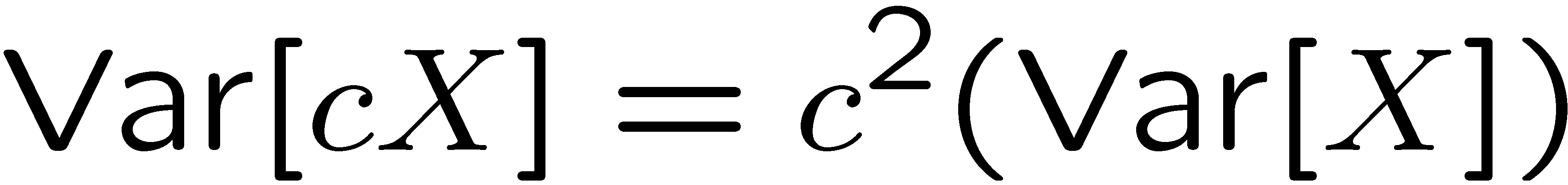 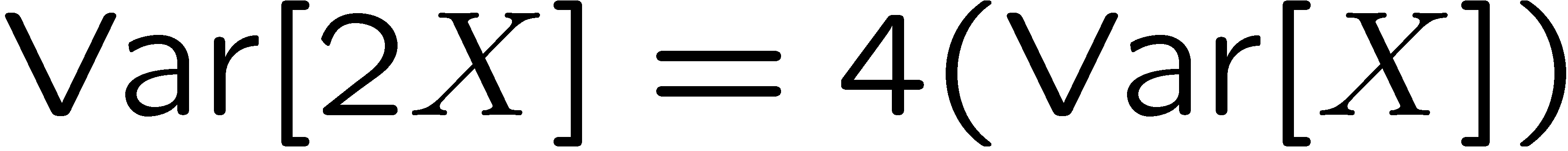 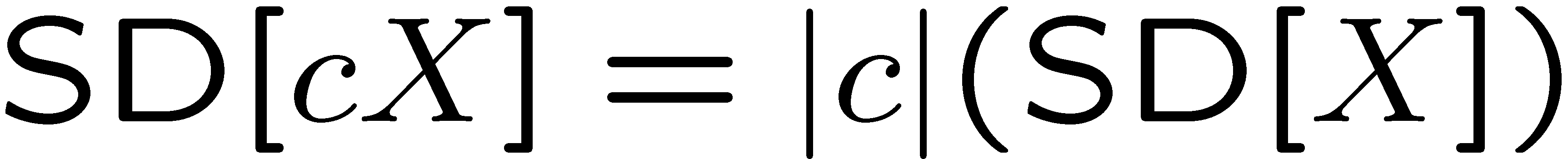 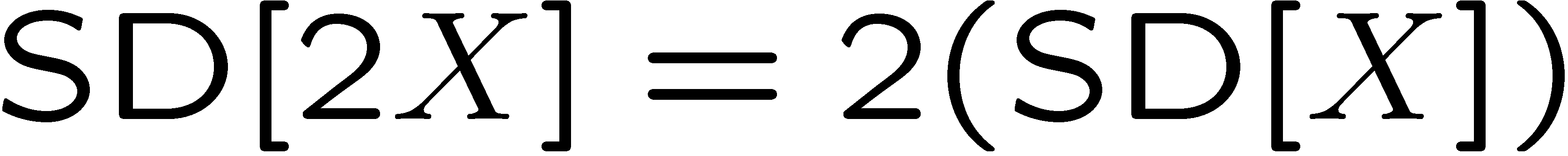 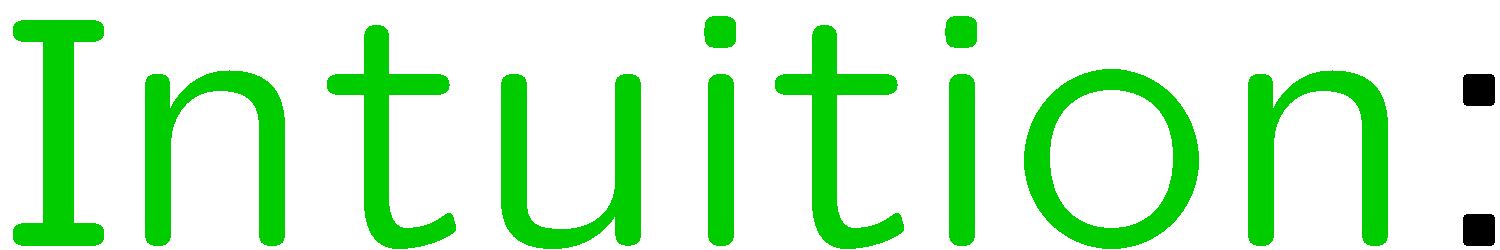 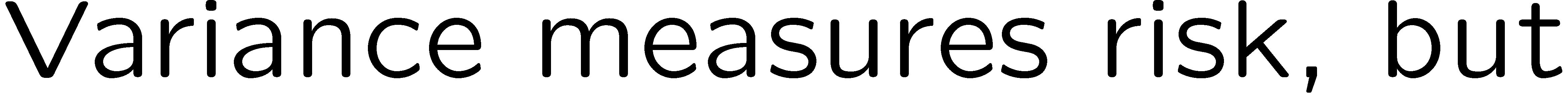 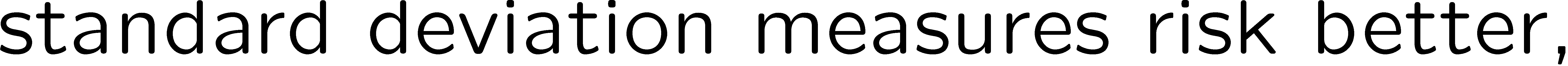 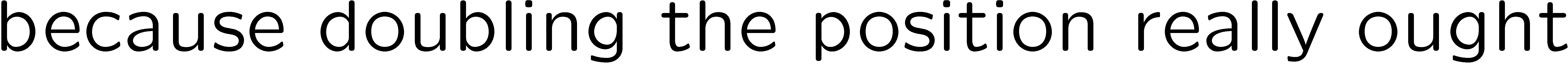 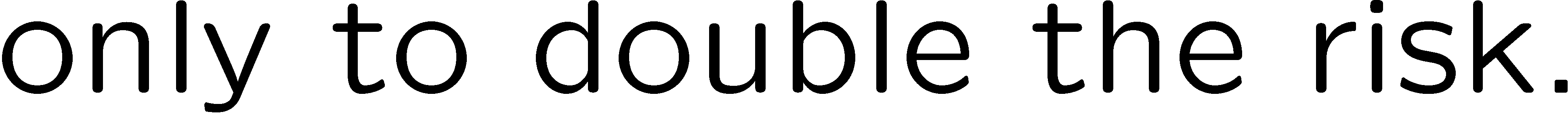 42
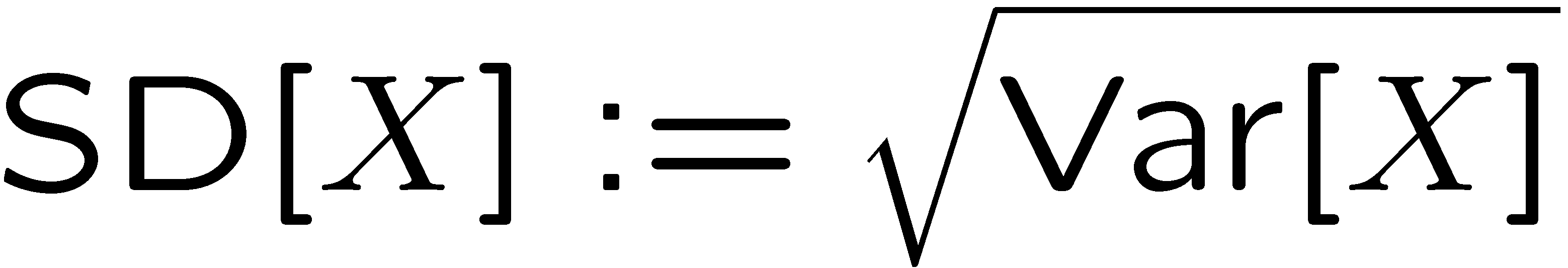 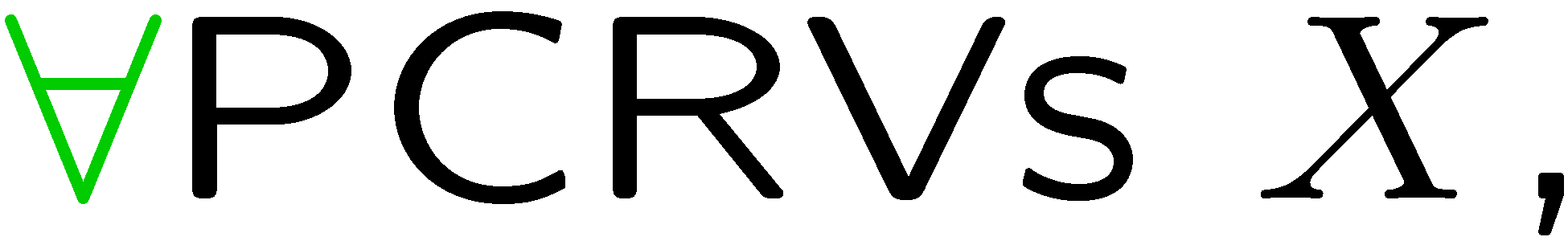 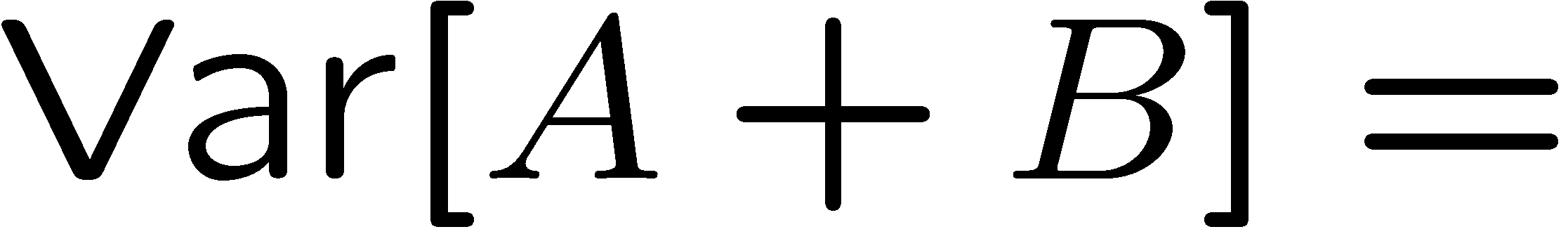 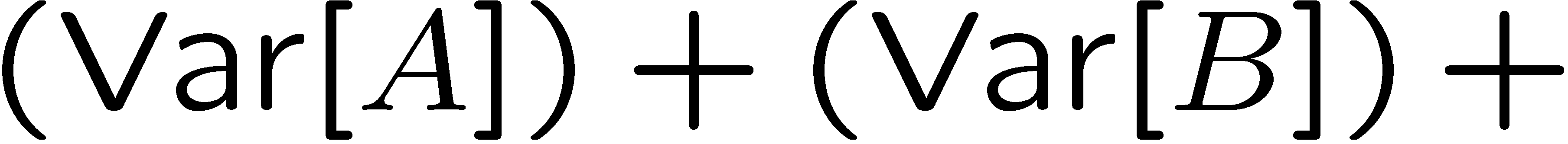 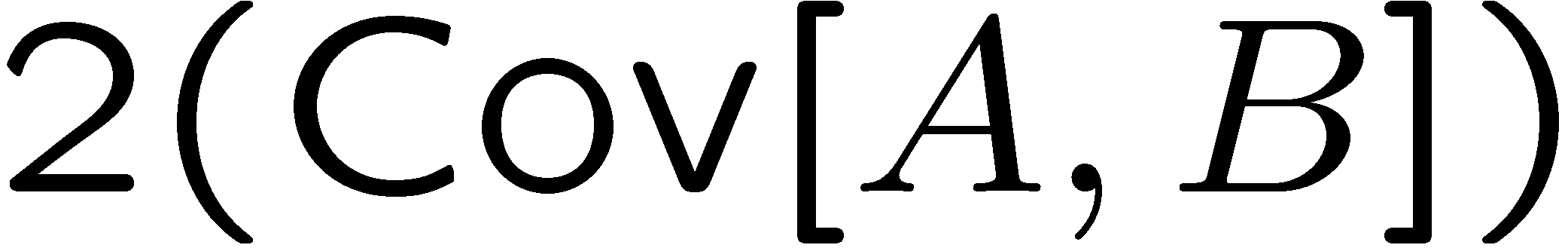 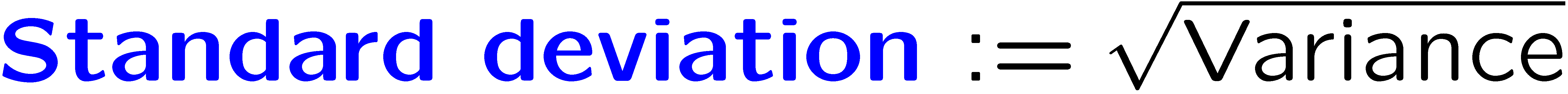 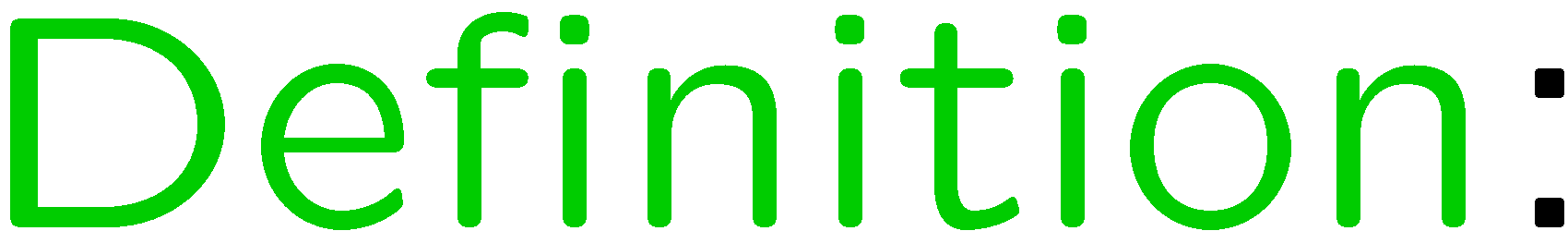 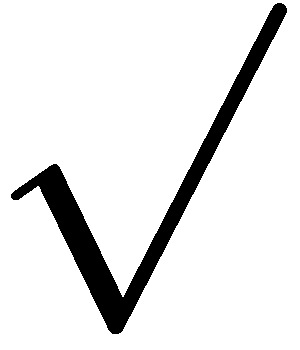 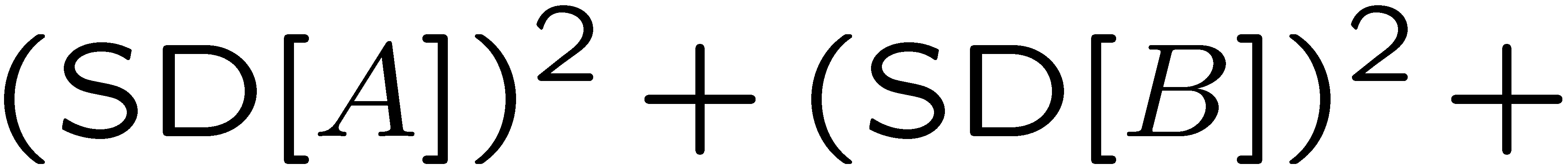 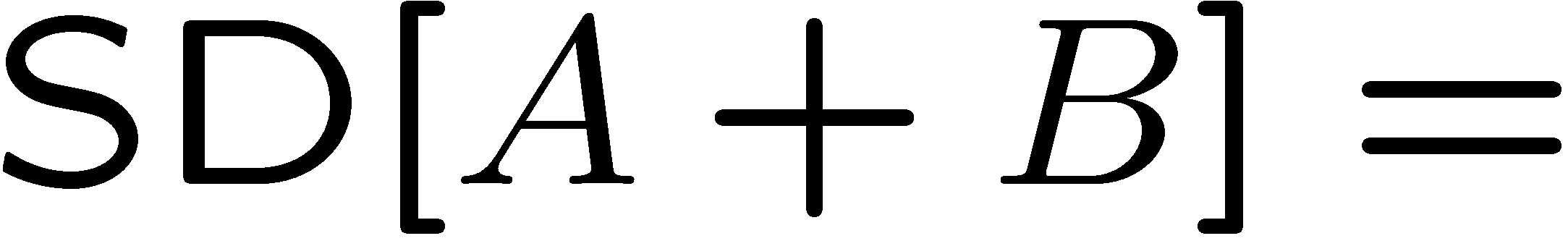 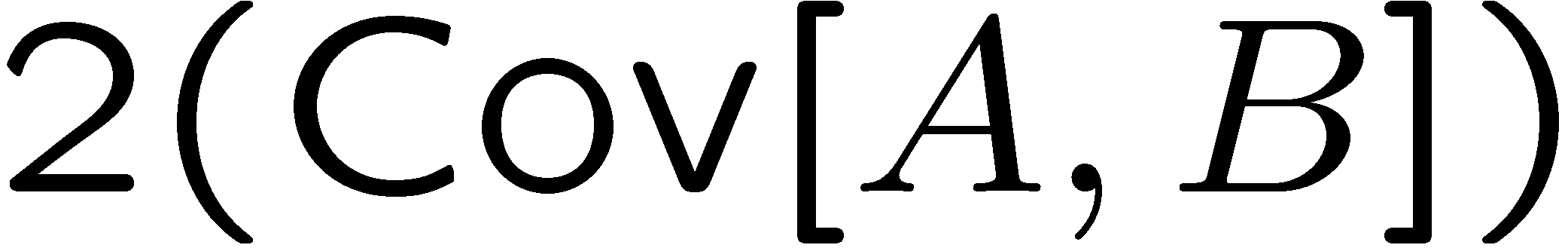 43
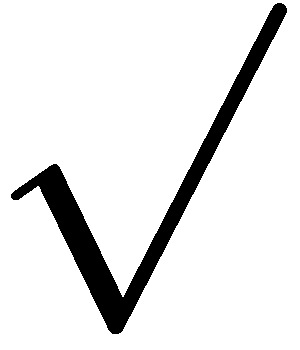 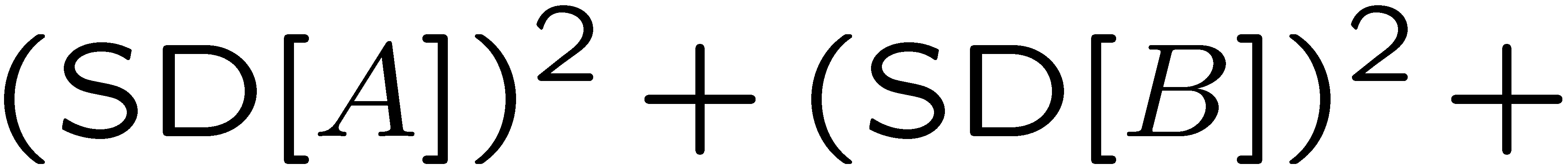 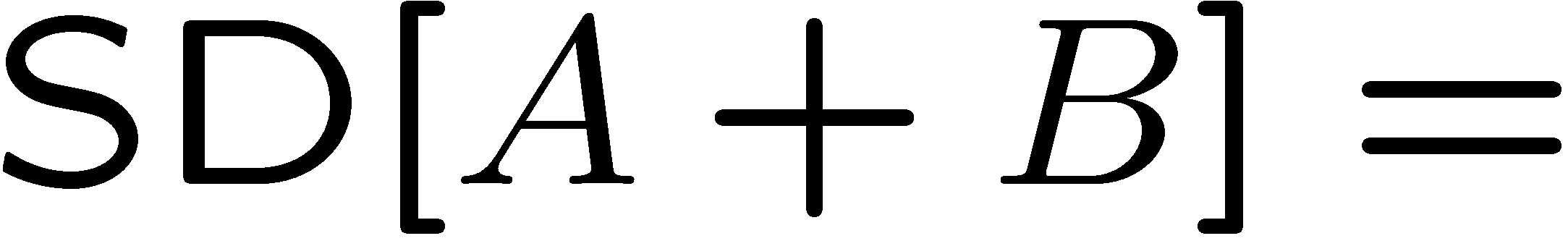 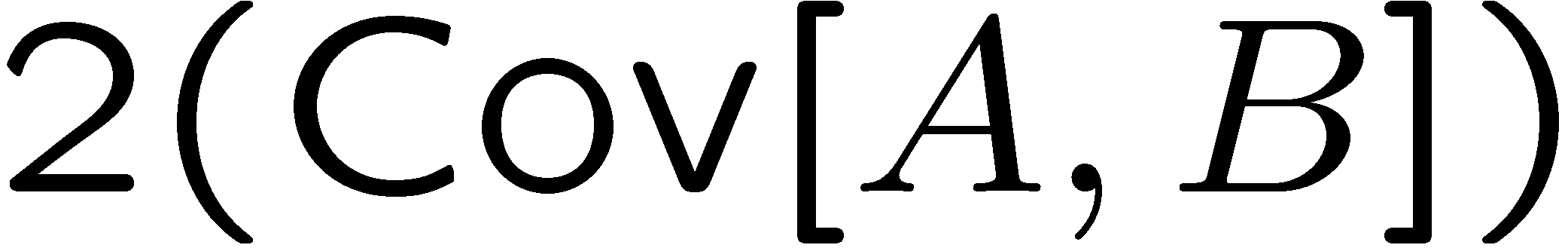 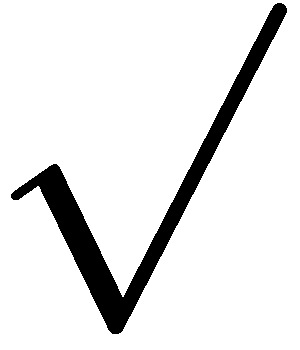 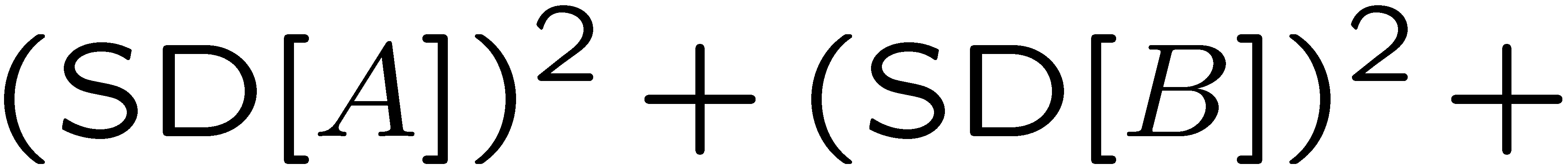 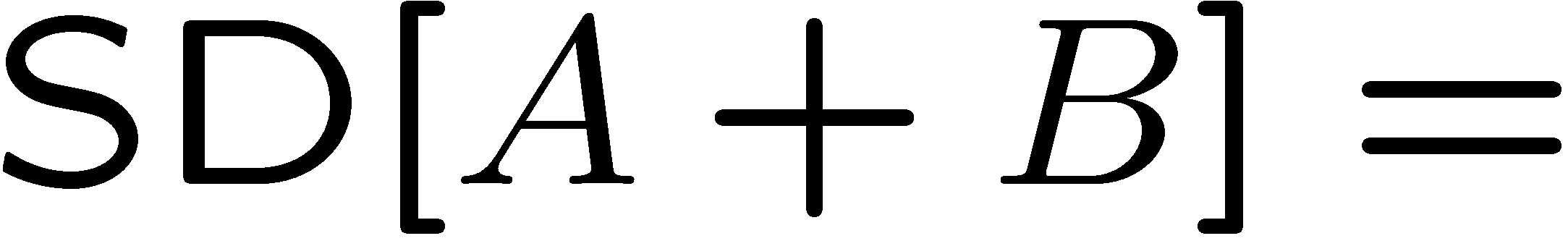 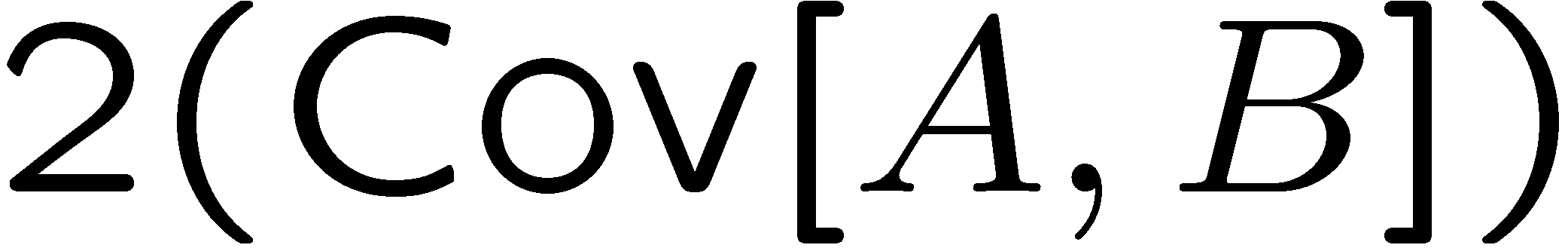 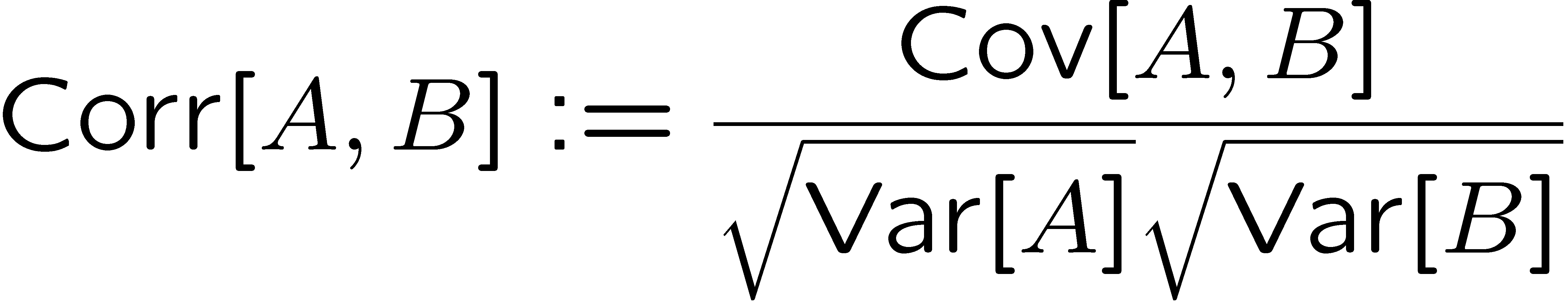 44
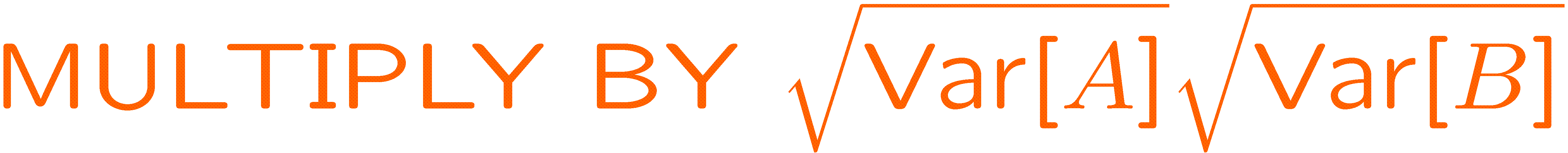 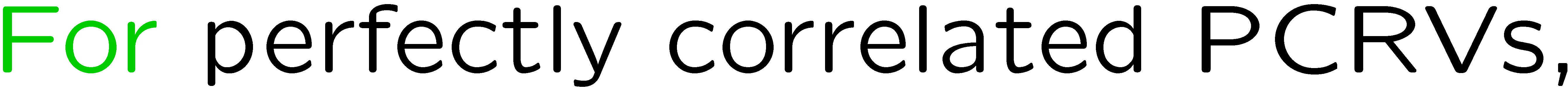 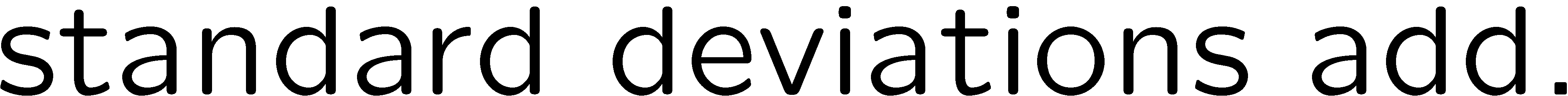 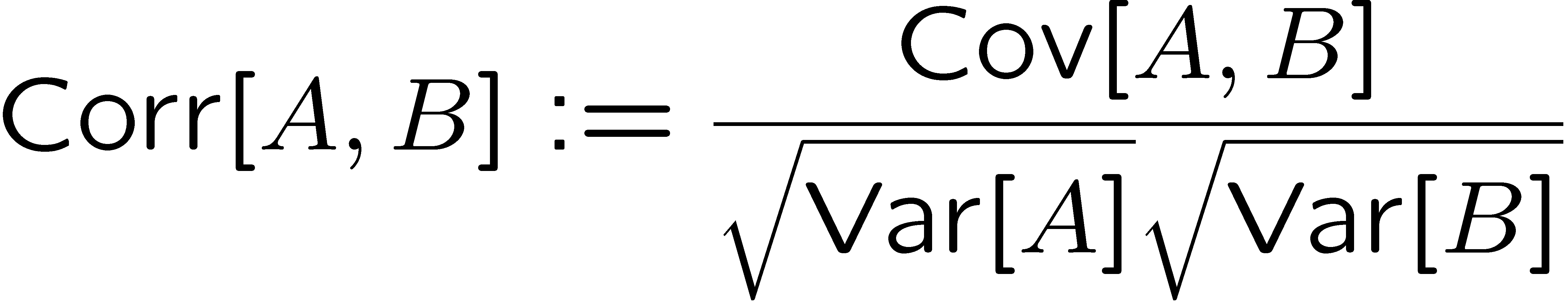 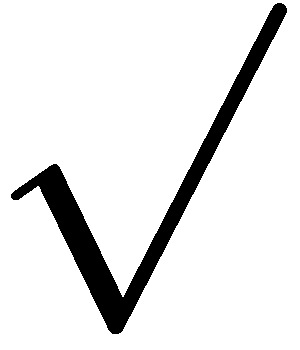 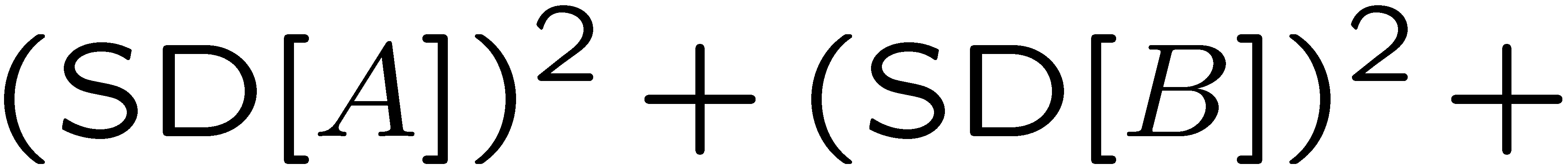 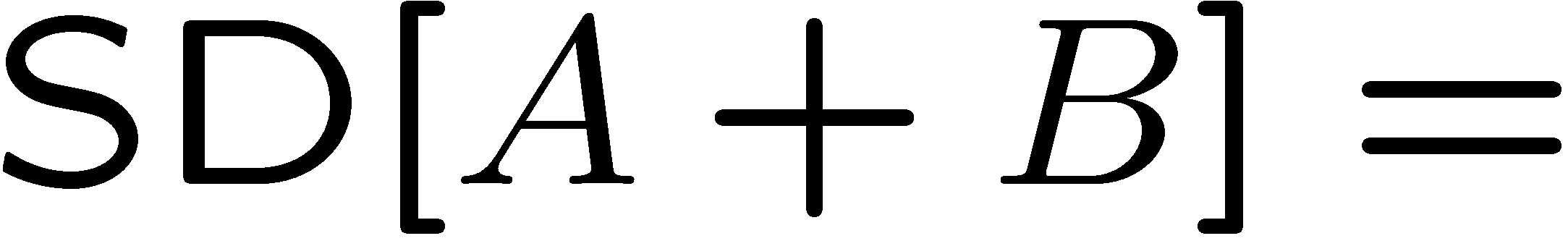 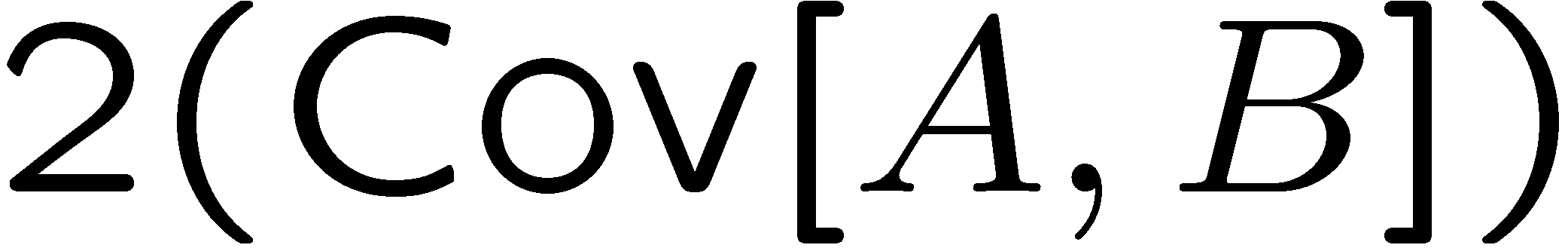 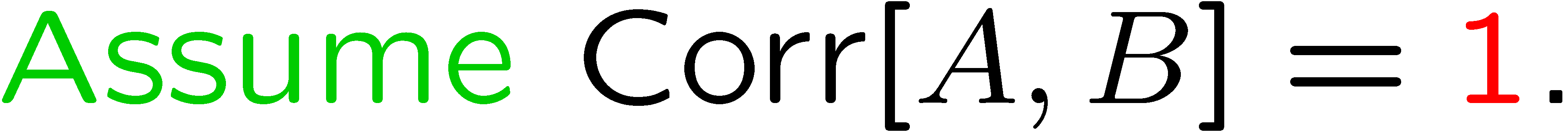 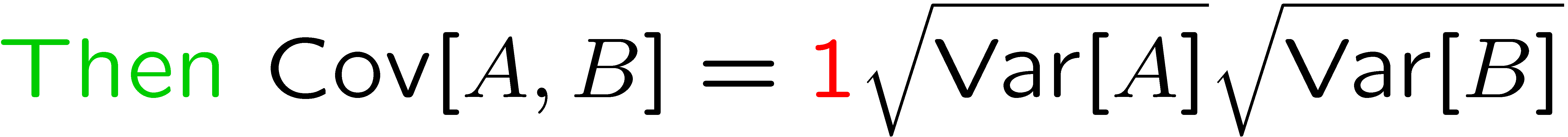 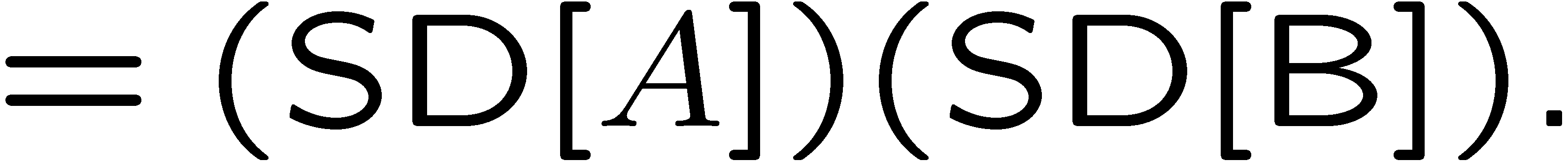 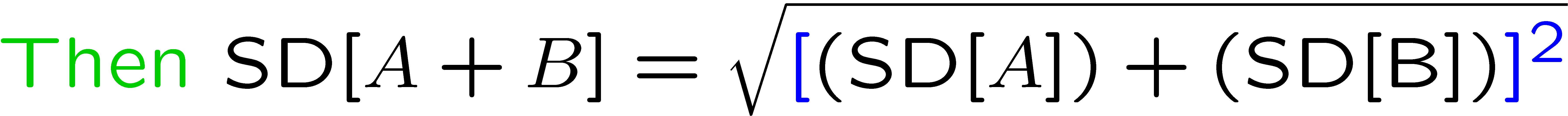 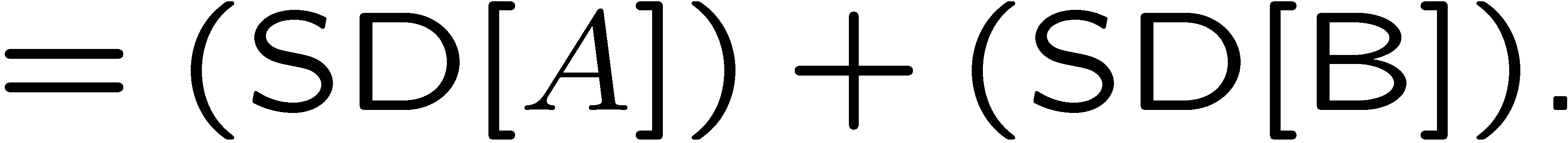 45
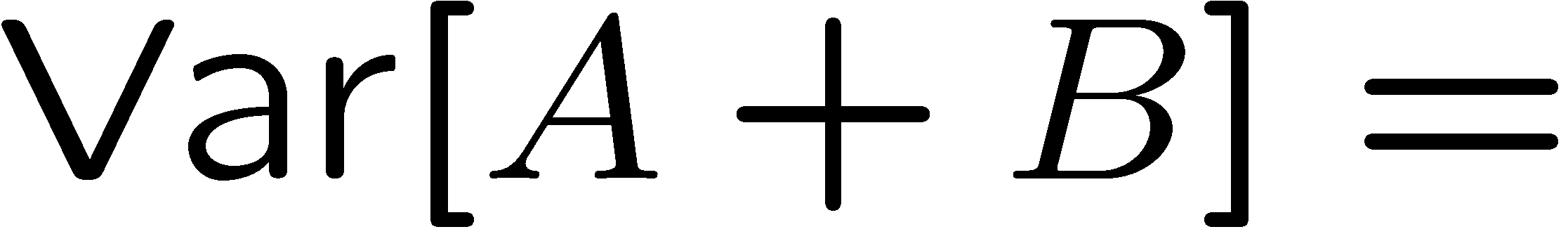 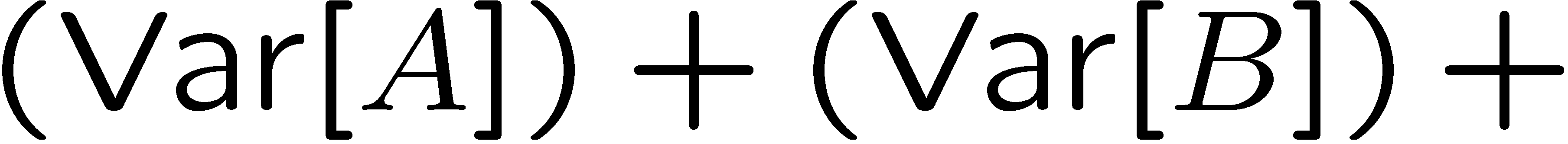 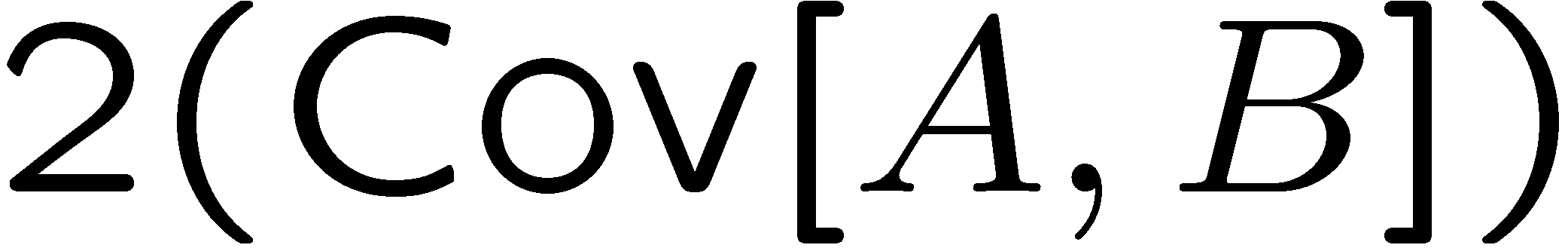 STOP
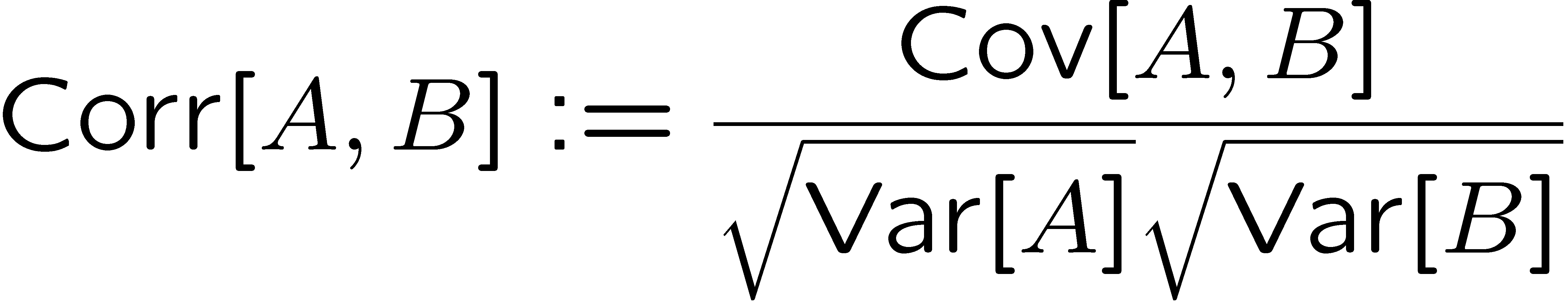 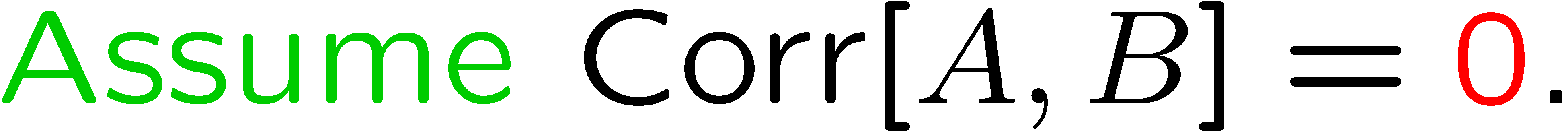 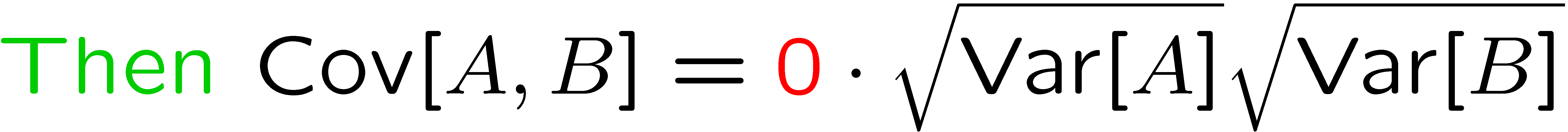 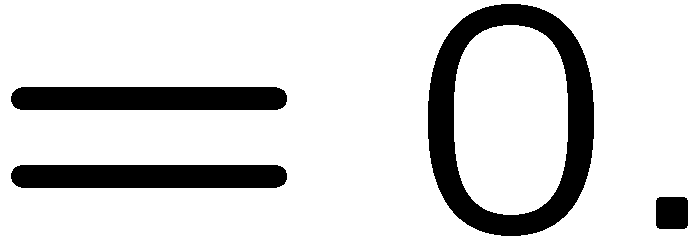 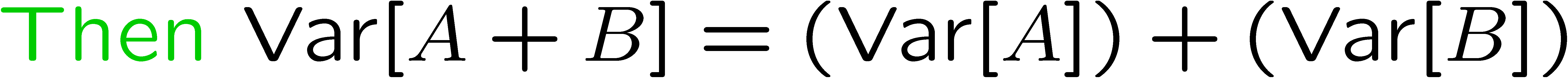 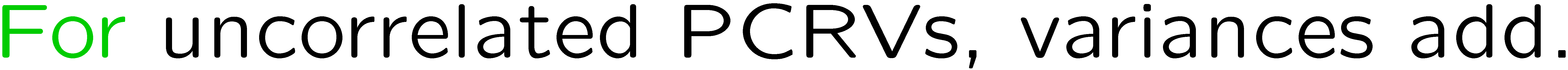 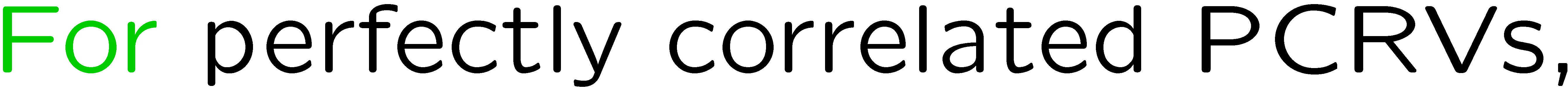 46
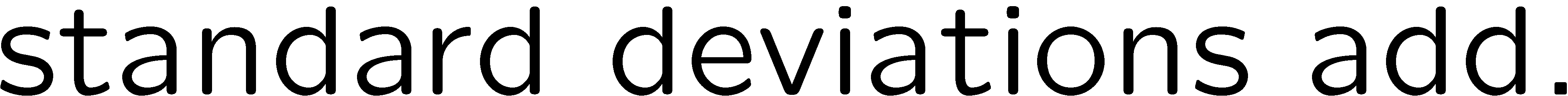